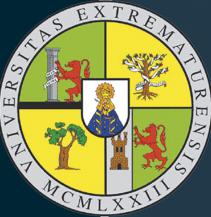 UNIVERSIDAD 
DE EXTREMADURA
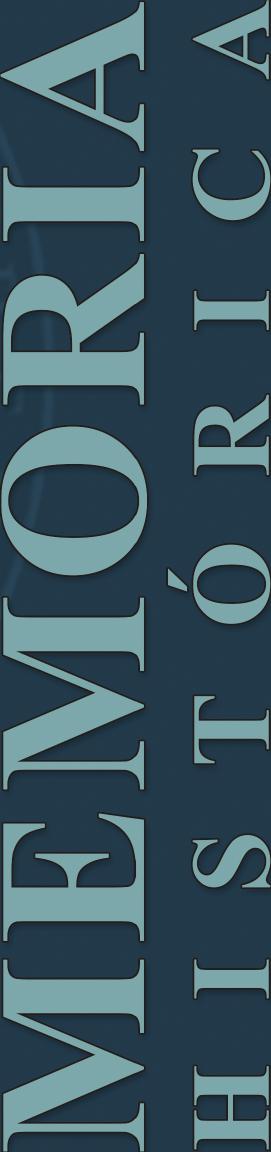 FACULTAD DE CIENCIAS L Aniversario MEMORIA HISTÓRICA
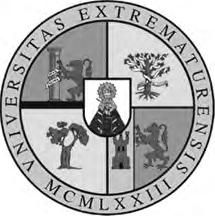 UNIVERSIDAD 
DE EXTREMADURA
Facultad de Ciencias
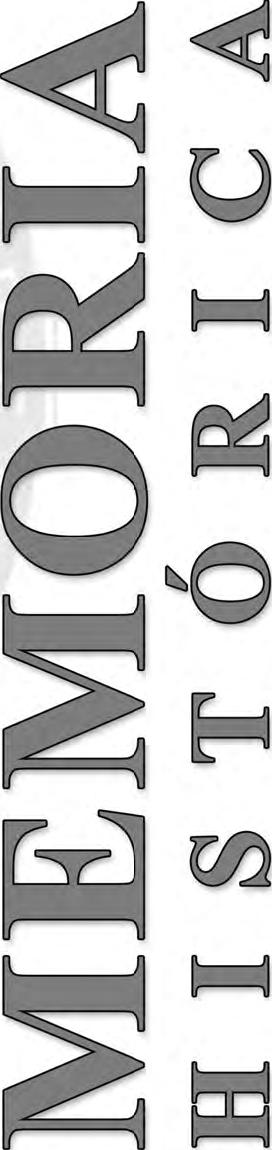 Gn1
L
Aniversario
1968-2018
MEMORIA HISTÓRICA 
DE LA FACULTAD DE CIENCIAS 
L Aniversario (1968-2018) 
Edita: 
Facultad de Ciencias 
Universidad de Extremadura 
ISBN: 
978-84-09-21775-5 
Depósito legal: BA-000368-2020 
Imprime: 
Imprenta Provincial Diputación de Badajoz
I´ndice general
I Presentación y Prólogo I 
1. Presentaciones III 
II Antecedentes históricos y desarrollo 1 
Decretos fundacionales y otros documentos 3 
Medio siglo de esperanzas y realidades 11 
3.1. Antecedentes 11 
3.2. Nacer: el primer centro universitario  17 
3.3. Crecer: formando una identidad y consolidando  29 
3.4. La impronta hoy: madurez, excelencia y renovación  39 
3.5. Semblanza conclusiva  42 
III Aspectos académicos 45 
4. Ubicación y Organización 47 
4.1. Ubicación  47 
4.2. Departamentos  49 
4.3. Titulaciones y Especialidades  54 
4.4. Planes de Estudio  56 
4.4.1. Plan de Estudios de Ciencias Químicas  56 
4.4.2. Plan de Estudios de Ciencias Físicas  61 
4.4.3. Plan de Estudios de Ciencias Matemáticas  65 
4.4.4. Plan de Estudios de Ciencias Biológicas  67 
4.5. Grados y Masters actualmente vigentes, 2018  71
4.6. Tercer Ciclo  82 
5. Cargos académicos 85 
5.1. Decanos, Vicedecanos y Secretarios  85 
5.2. Directores de Departamento 89 
IV Comunidad discente, docente y recursos humanos 93 
6. Estudiantes 95 
6.1. Evolución del número de estudiantes matriculados 98 
6.2. Estudiantes egresados  99 
6.2.1. Licenciados  99 
6.2.2. Graduados  124 
6.2.3. Licenciados con Grado  200 
6.2.4. Doctores  218 
7. Profesorado 243 
7.1. Cuadro actual de Profesores  244 
7.2. Cuadro histórico de Profesores  253 
8. Becarios de Investigación y otro personal contratado 267 
9. Personal de Administración y Servicios 273 
V Distinciones y Honores 281 
10. Compañía Sevillana de Electricidad 285 
11. Caja de Extremadura 287 
12. Estudiantes distinguidos 289 
13. Premios Extraordinarios 295 
13.1. Licenciatura   295 
13.2. Doctorado   297 
14. Premio JUAN JESÚS MORALES a la investigación científica 303 
15. Doctores Honoris causa por la Facultad de Ciencias 305
15.1. Prof. Dr. Federico Mayor Zaragoza   305 
15.2. Prof. Dra. Margarita Salas Falgueras   323 
15.3. Prof. Dr. Russel J. Reiter   334 
15.4. Prof. Dr. JoséLuís Sotelo Sancho   343 
15.5. Prof. Dr. Alberto Fernández Gutiérrez   350 
15.6. Prof. Dr. Nikolay Mihaylov Ianev   356 
15.7. Prof. Dr. Giorgio Parisi   362 
15.8. Prof. Dr. Jesús Ávila de Grado   368
16. Información bibliogr´afica y documental 375
Parte I
Presentación y Prólogo
i
Capítulo 1 
Presentaciones
Palabras del Decano 
La cotidianidad puede inducir la falsa percepción de que los sucesos importantes son indelebles y los que conforman la actividad ordinaría carecen de valor, subyugados por la rutina de los procedimientos. Ello conduce inevitablemente a la perdida de la memoria colectiva que es fundamental para comprender el pasado y proyectar una línea de actuación consecuente hacia el futuro. Conscientes de ello, el anterior equipo de dirección de la Facultad de Ciencias de la Universidad de Extremadura (UEx), encabezado por su decana, profesora Lucía Rodríguez Gallardo, decidióque la edición de una nueva memoria histórica de la Facultad de Ciencias debía ser un objetivo prioritario en relación con la conmemoración del quincuagésimo aniversario del Centro y que debería hacerse el encargo al profesor Francisco J. Olivares del Valle, autor de la memoria histórica del Centro que se elaborócon motivo del vigésimo quinto aniversario de la Facultad de Ciencias, en 1993. 
En aquella ocasión, el profesor Olivares del Valle llamaba la atención sobre el es-fuerzo, dedicación, espíritu creativo y participación de los pioneros universitarios de Extremadura, profesorado y personal de administración y servicios, que desde las condiciones más desfavorables tuvieron que ingeniárselas para recabar medios y servicios y progresar en su conocimiento y carrera académica compitiendo con un entorno nacional e internacional altamente evolucionado y competitivo. También se refería a los abnegados estudiantes que, en sus carnes, sufrieron la inexperiencia de voluntariosos —pero inmaduros— profesores o el desconcertante ir y venir de forá-neos ilustres que les privaron de una deseable estabilidad de las enseñanzas recibidas. Todo ello para acentuar el énfasis en los magníficos resultados obtenidos atendiendo a la evolución de su estructura académica, plantilla de profesorado y personal de administración y servicios, infraestructuras, planes de estudios, productividad in-vestigadora y número de estudiantes. Podemos afirmar, sin temor a equivocarnos, que a lo largo de estos primeros 25 años, la Facultad de Ciencias se consolidócomo uno de los principales centros de referencia de la UEx y que el profesor Olivares del Valle lo documentófielmente en la Memoria Histórica de la Facultad de Ciencias de la Universidad de Extremadura 1968–1993 que presentóal efecto. 
Ahora, 25 años más tarde, debemos reflexionar desde una perspectiva temporal más dilatada sobre el desarrollo histórico del Centro teniendo en cuenta que en este
III
iv
segundo periodo, la Facultad de Ciencias ha tenido que adaptarse a importantes cambios en su estructura y en la evolución de sus planes de estudio en medio de la crisis económica global de 2008, cuyos efectos, en gran medida, aún padecemos. Afortunadamente, el Centro ha contado con una plantilla de profesionales, profeso-rado y personal de administración y servicios, experimentada y consolidada durante el periodo anterior. 
La adaptación al Espacio Europeo de Educación Superior (EEES), desde la decla-ración de Bolonia, en 1999, ha dirigido la evolución de los planes de estudios que finalmente se implantaron en 2010. Ello supuso la extinción de las licenciaturas y su sustitución por titulaciones de grado y de máster. En las Facultades de Cien-cias, licenciaturas de 5 años que conferían un nivel MECES 3 fueron sustituidas por titulaciones de Grado de 4 años que confieren un nivel MECES 2, por lo que los estudiantes deben superar, al menos, un m´aster de 1 año, para alcanzar el nivel académico MECES 3 que conferían las anteriores licenciaturas. Este proceso, debido a la falta de planificación a nivel nacional, tuvo que superar una gran cantidad de obstáculos y requirióuna extraordinaria inversión de tiempo por parte de la comu-nidad universitaria en detrimento del normal desarrollo de sus fines fundamentales, la docencia y la investigación. Por otra parte, la implantación de los nuevos grados y másteres universitarios se llevóa cabo en plena crisis económica y por lo tanto sobre la premisa general de “coste 0”. Ello impidióel desarrollo en plenitud de los aspectos más innovadores de la adaptación al EEES, que requería y requiere, indudablemen-te, una mayor inversión en infraestructura y recursos humanos. Además, un factor muy importante a tener en cuenta como resultado de la adaptación al EEES es la implantación de las titulaciones de máster, que confieren especialización y profesio-nalidad y cuyo éxito estámuy supeditado a la estructura económica y de capacidad de desarrollo de la región en la que se ubique la Universidad. Si las titulaciones de grado se concibieron como titulaciones generalistas y por lo tanto su calidad podía asemejarse en las distintas universidades, las titulaciones de m´aster son mucho m´as especializadas y su posibilidad de implantación estámuy condicionada por el desa-rrollo económico del entorno y la riqueza de su tejido productivo. En este sentido, podemos afirmar que la competitividad de las universidades se definirá, sobre todo, por la oferta de titulaciones de m´aster y la medida en que los mismos faciliten el acceso a mejores oportunidades de empleo. Este condicionante puede ser decisivo en el desarrollo de las universidades en regiones secularmente peor equipadas como Extremadura. Por ello, estas universidades necesitan urgentemente un plan de fi-nanciación de acuerdo a su dimensión y a sus objetivos que les permitan planificar, al menos, su futuro inmediato y de medio plazo. Necesitan contar con la confianza y el apoyo financiero de la sociedad a la que sirven para garantizar el desarrollo económico y social de la propia comunidad. 
Otro factor a tener muy en cuenta es el cambio paulatino de la estructura univer-sitaria que conmueve la organización de centros y departamentos. De entre estos cambios quiero referirme, por un lado, a la separación efectiva de la docencia y la investigación y por otro lado, a la separación de los estudios de grado y postgra-do. Ambos procesos, que afectan profundamente al ordenamiento institucional están ocurriendo de forma solapada, superponiéndose sutilmente a una estructura anterior que no ha sido, sin embargo, adecuadamente redefinida.
50 Aniversario 1968–2018
1. Presentaciones V
Los departamentos universitarios encargados estatutariamente de promover y apo-yar las actividades e iniciativas docentes e investigadoras del profesorado han ido perdiendo poco a poco su capacidad de influencia sobre las actividades e iniciativas investigadoras en beneficio del desarrollo de los grupos de investigación y de los ins-titutos universitarios, cada vez m´as autónomos en cuanto a la captación y gestión de los fondos para la financiación de la investigación. La creación de nuevos labora-torios dedicados a la investigación y el desplazamiento de investigadores, personal de administración y servicios y equipos, antes ubicados en los departamentos, es-tácreando espacios indefinidos en estos que deberán ser nuevamente determinados. Además, la separación, cada vez más efectiva, de la docencia y la investigación en el marco competencial de los departamentos, puede incidir de forma cada vez más evidente y restrictiva en los recursos que estos dedican a la docencia. 
Por otra parte, la gestión más compleja de los programas de doctorado en el contexto de la adaptación al EEES ha determinado la necesidad de la creación de centros como la Escuela Internacional de Postgrado de la Universidad de Extremadura (EIP–UEx) que actualmente se define como centro encargado de la planificación académica de postgrado, conformada por los estudios de máster, doctorado y formación perma-nente y títulos propios. La lógica ha impuesto el desarrollo de una estructura de gestión académica que se solapa con la atribuida a las facultades y escuelas sin que se haya determinado aún la necesaria delimitación, si la hay, entre ambos tipos de centros en cuanto a la gestión académica de los m´asteres universitarios. 
Por lo tanto, estamos viviendo una etapa de profundos cambios estructurales en el ámbito universitario, en cuanto a la gestión de los recursos humanos, de infraestruc-turas y financieros, relacionados con la docencia y la investigación, que competen de forma solapada a departamentos, grupos e institutos de investigación, facultades y escuelas, que más se parecen a un proceso de adaptación a los aconteceres inmediatos de futuro impreciso que de planificación a medio y largo plazo. 
Todo ello, además, en un escenario económico y político que podríamos calificar, cuanto menos, de complejo. La crisis económica del 2008, acontecimientos inmedia-tamente posteriores devenidos e indeseados que han consumido importantes recursos y la inestabilidad política de los últimos tiempos están influyendo negativamente, no solo en el crecimiento, sino en el simple mantenimiento de las infraestructuras docentes y han reducido dramáticamente la financiación debida a la investigación induciendo una importante desmotivación. Investigación y docencia, en el ámbito universitario, sobre todo de la Facultad de Ciencias, están necesariamente imbrica-dos y una enseñanza universitaria de calidad con proyección profesional, sobre todo científica y técnica, se sustenta en la investigación y la innovación y por lo tanto es especialmente sensible a la falta de recursos económicos. 
Por otra parte, como ya hemos referido con anterioridad, afortunadamente todas estas circunstancias han sido afrontadas, hasta ahora, con una plantilla de profesio-nales suficiente y sobre todo muy experimentada, pero el tiempo no pasa en balde y no se ha podido o no se han sabido desarrollar los necesarios planes de renovación de las plantillas del profesorado y del personal de administración y servicios, por lo que en este momento la UEx se enfrenta a un reto más, no menos importante, la inminente jubilación de una gran cantidad de profesionales de alta cualificación sin
Memoria Histórica
VI
una perspectiva de relevo con las garantías de calidad que serían deseables. 
En contraste, la sociedad demanda científicos cualificados y estáplenamente con-cienciada de la importancia de la Ciencia comprometida con retos tales como la gestión de los recursos en un contexto de desarrollo global sostenible. La Ciencia debe afrontar los problemas planteados, tales como el cambio climático, aportando soluciones. Desde la Facultad de Ciencias de la UEx debemos procurar que nuestros estudiantes adquieran la mejor formación posible y consoliden un firme compromiso con la Sociedad y sus objetivos como futuros profesionales. 
Al cabo de estos primeros 50 años, el desarrollo de la Facultad de Ciencias de la UEx, como refleja la Memoria Histórica, ha cumplido sobradamente los compromi-sos asumidos en su fundación. Su plantilla, PDI y PAS, ha alcanzado unos niveles muy altos de cualificación profesional según se deduce de los indicadores universi-tarios. Por otra parte, el número de estudiantes que ingresan anualmente en sus titulaciones ha ido aumentado en contraste con la tendencia a decrecer mostrada por las universidades, en general. La calidad de estos estudiantes estácontrastada por la información recibida de empresas e instituciones en las que desempeñan su trabajo. 
Esperemos que se lleve a efecto la estrategia Universidad 2015 que pretende, me-diante la coordinación de los distintos sistemas universitarios autonómicos por el Ministerio de Educación y Ciencia, tener universidades académicamente más prepa-radas, eficientes e internacionalizadas para afrontar los retos futuros y llevar a cabo los cambios estructurales necesarios para adecuarlas a la nueva situación socioeconó-mica de España y para afrontar los retos de la globalización. Esperemos que, en este marco de desarrollo, la UEx y su Facultad de Ciencias, a pesar de las dificultades, sepan conciliar esfuerzos y proponer y desarrollar estrategias que permitan su propio desarrollo y el de la región a la que deben servir. 
Noviembre, 2019 
Prof. Dr. Pedro Joaquín Casero Linares 
Decano de la Facultad de Ciencias
50 Aniversario 1968–2018
1. Presentaciones VII
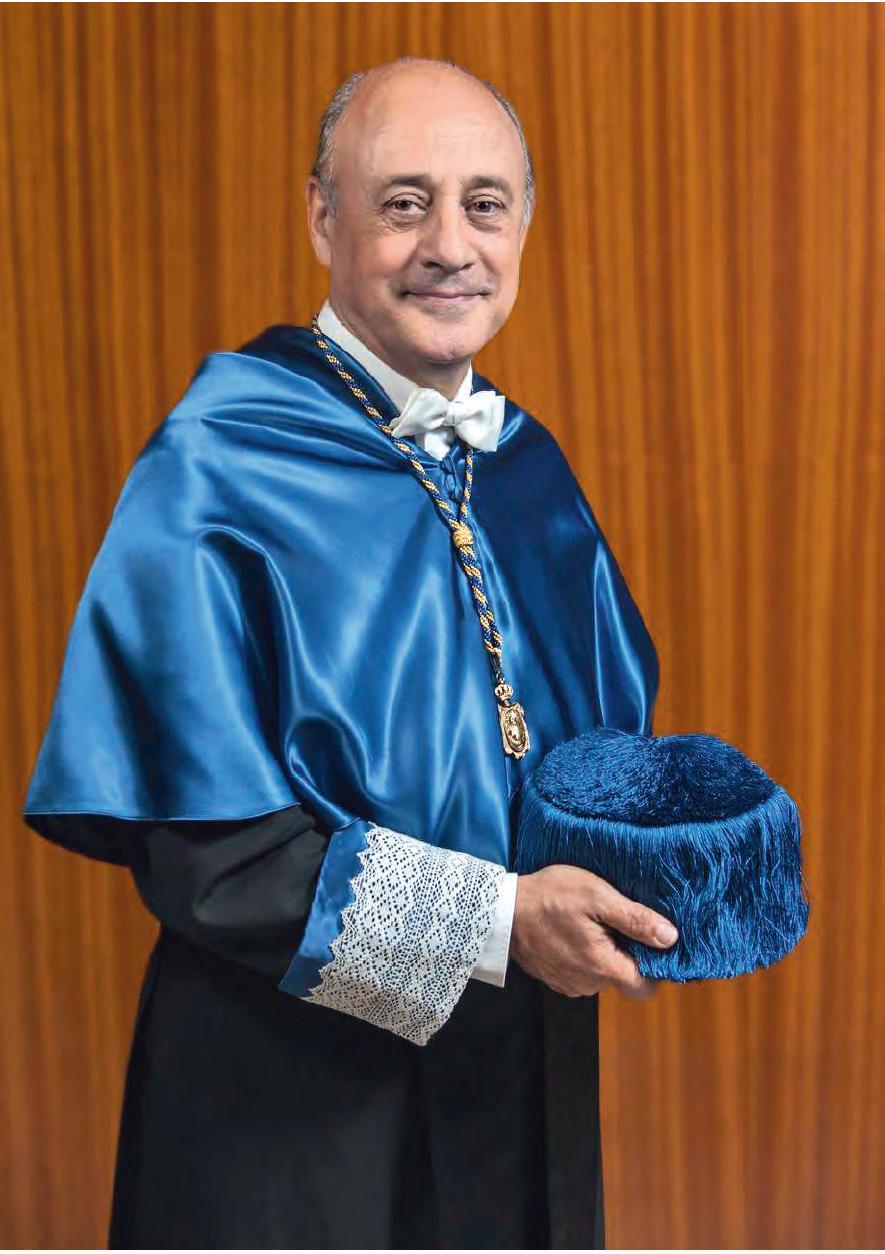 Prof. Dr. Pedro Joaquı´n Casero Linares, Decano de la Facultad de Ciencias. 
2018/19
Memoria Histórica
1. Presentaciones IX
Prólogo del autor de la Memoria 
La contribución personal y colectiva, como lo que se ama, no debe permanecer sólo en el recuerdo. 
Esta obra pretende ser un digno y cálido homenaje a los pioneros universitarios de Extremadura. A todos aquellos que con su esfuerzo, dedicación, espíritu creativo y participación contribuyeron a formar la primera generación universitaria extremeña, gentes innovadoras en una Región olvidada de muchos que, como nadie, sabe lo que significa construir desde cero en las condiciones m´as adversas y difíciles. 
Un homenaje sincero a los entrañables prohombres que encendieron la llama vin-dicando una Universidad para Extremadura, allápor 1926; a los que recogieron el testigo en los años cuarenta y sesenta, y promovieron la creación de la Facultad de Ciencias; a los abnegados alumnos que, en sus carnes, sufrieron la inexperiencia de voluntariosos profesores o el desconcertante ir y venir de foráneos ilustres que les pri-varon de una deseable estabilidad en las enseñanzas recibidas; a todos aquellos profe-sores que dejaron importantes jirones de su vida en la gesta de la Facultad abriendo camino y formando discípulos; también a todos aquellos profesores que, desde las condiciones más desfavorables, tuvieron que ingeniárselas, sin guía ni maestro, para recabar medios y servicios, libros, revistas, asícomo progresar en su conocimiento y carrera académica, compitiendo con un entorno nacional e internacional altamente evolucionado y competitivo. En fín, también un homenaje al paciente, voluntarioso y sufrido personal de administración y servicios, que ha compartido con ilusión y esperanza los avatares y el desarrollo de la Facultad de Ciencias.
Porque es cierto que cuando se inicia un proceso fun-dacional de incuestionable valor social y cultural, cuyas repercusiones trascienden las generaciones presentes y se proyectan hacia un esperanzador futuro, como puede ser la gestación, desarrollo y establecimiento firme de una universidad, cualquier detalle, iniciativa o idea motríz que dieran los que tuvieron la ocasión y ventura de participar, debe prevalecer viva con exquisita consideración y respe-to. Además, hay veces que hasta que no se conocen los detalles previos y las circunstancias primeras que tuvie-ron lugar antes de cuajar la iniciativa, no se comprenden bien los derroteros que toma en su desarrollo y la pro-blemática y expectativas que subyacen en todo momento posterior.
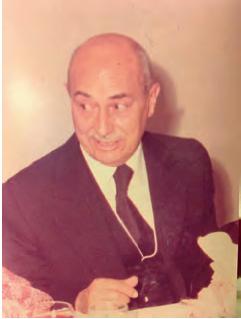 Angel Liso Prósper
Asíha ocurrido —y, de hecho, sigue ocurriendo— con la Universidad de Ex-tremadura, cuyos inicios fueron complejos e ilusionantes, valerosos y precarios, por obligación consensuados y no menos polémicos, y, por justicia, inexorables e imparables.
Memoria Histórica
x
Una amplia gama de hechos y datos ya fueron publicados en forma de libro,1 donde autorizados y entrañables protagonistas expusieron sus puntos de vista y vivencias en los primeros años de la creación de la Facultad de Ciencias y de la Uni-versidad de Extremadura. Estáausente, no obstante, el testimonio de algunas personalidades cuya participación fuérelevante.2 También hubo otras personas e ins-tituciones que, desde la sociedad extra–muros, contribuyeron y posibilitaron el éxito de la iniciativa (D. Angel Liso Prósper, D. Francisco Rodrı´guez Arias, la “Asociación de Estudiantes Extremeños”, la ”Asociación de Amigos de la Universidad”, etc.).
Es por ello que, al iniciar esta semblanza histórica, ocasión propicia encuadrada en la celebración del 50 Aniversario de la Creación de la Facultad de Cien-cias, hemos considerado, a modo de exordio, incluir unas palabras con objeto de rendir un cálido homenaje a los partícipes silenciosos que, por lejanía en el tiempo o en el espacio, pudieran ser injustamente olvidados. 
Pero este enorme esfuerzo, como no podía ser menos por el buen hacer y la generosidad que siempre otorgan los pioneros, ha sido fértil y ha rendido magníficos frutos. La obra que se presenta, a modo de Memoria Histórica de estos últimos e inolvidables cincuenta años, contiene la 
prueba irrefutable de la bondad del trabajo hecho. ¡Ojalánadie permita, nunca, que la inercia adquirida por la Fa-
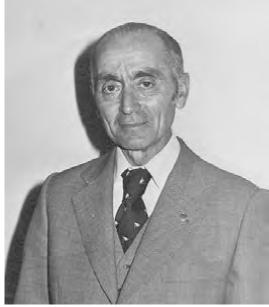 Francisco Rodríguez Arias
cultad de Ciencias, vital para la Universidad de Extremadura, se disipe! ¡Sería un error histórico irreparable! 
La Memoria se ha estructurado en cinco partes esenciales. La primera, que incluye la presentación del Sr. Decano actual y este prólogo, viene seguida de una pormenori-zada exposición de los antecedentes históricos, decretos fundacionales y documentos gráficos relativos al momento de la creación de la Facultad de Ciencias, abundan-do sobre su organización estatutaria y administrativa, las instalaciones disponibles, la evolución histórica en estos cincuenta años, asícomo de su dependencia con la Comunidad Autónoma de Extremadura. 
A continuación se describen todos los aspectos académicos más importantes de la Fa-cultad de Ciencias, desde su fundación: la ubicación y edificios que la componen, los Departamentos, titulaciones (Licenciaturas, Grados y Masters) que actualmente se encuentran vigentes y el proceso y evolución que tuvo lugar desde que cambióla regulación docente universitaria con la implantación plena del Plan Bolonia (nuevo marco europeo de educación superior) en las universidades españolas.3 Esta tercera
1“15 Años de la Universidad de Extremadura. 1973–1987”, MAE 1990. 
2Como por ejemplo, el Prof. J.M. Viguera Lobo, primer Decano Comisario de la Facultad de Ciencias y Primer Presidente de la Comisión Gestora de la Universidad de Extremadura, o el Prof. A. Civit Breu, Presidente de la Comisión Gestora hasta septiembre de 1977. 
3El Plan Bolonia divide la enseñanza superior en tres niveles. El grado tiene una duración de cuatro años, 240 créditos, y sustituye a las diplomaturas y licenciaturas. El máster supone una especialización en un ámbito concreto o multidisciplinar y puede tener una duración de un año (60 créditos) o dos (120). Al doctorado se accede a través de un máster específico y, por término medio, los estudios se prolongan durante cuatro años.
50 Aniversario 1968–2018
1. Presentaciones XI
parte finaliza con una sección dedicada a lo que fueron los estudios de Tercer Ciclo, hoy Doctorado, en la Facultad de Ciencias y otra a recordar a los profesores que, a lo largo de estos cincuenta años, han ocupado un puesto de responsabili-dad en el centro —Decanos, Vicedecanos y Secretarios— o en los Departamentos mayoritariamente vinculados. 
Lo que constituyóy, actualmente, conforma la Comunidad Académica se recoge en la cuarta parte. De ella, una primera sección estádedicada al estudiantado y a su evolución numérica en estos cincuenta años (por ciclos, licenciaturas y especialida-des, grados y másters). Se incluye, asimismo, la relación completa y estadística de los alumnos que terminaron su licenciatura en la Facultad de Ciencias y los que han formado parte de las promociones 25 y 50 aniversario. Esta sección se comple-ta con la relación de alumnos que se graduaron como Licenciados (por medio de la presentación de la Tesis de Licenciatura), Doctores (indicando si forman parte, actualmente, del profesorado de la Universidad de Extremadura, en general, o de la Facultad de Ciencias, en particular) y que recibieron algún premio, en atención a sus méritos académicos (alumnos distinguidos, premios extraordinarios de licenciatura 
de doctorado, etc.). La segunda sección del capítulo estádedicada al profesorado. En este caso, se ha incluido una tabla con la distribución del profesorado actual por Departamentos, especificando el cuerpo al que pertenecen, la titulación y otra serie de características de interés. También aparece una tabla cronológica en donde se detalla, por Departamentos, el periodo de tiempo que cada profesor lleva desem-peñando sus servicios en la Facultad de Ciencias. Por último, aparece una tabla histórica de todo el profesorado que ha impartido sus enseñanzas en la Facultad de Ciencias desde su creación, indicando el nombre, el Departamento, el cuerpo al que pertenece (o con el que dejóde pertenecer cuando marchóde la Facultad), 
si cursósus estudios en la misma y, también, el periodo durante el cual desempeñósus servicios docentes. Finaliza la sección con la relación de Profesores Visitantes 
que impartieron sus enseñanzas en la Facultad de Ciencias, indicando su proce-dencia, el Departamento que lo acogióy el periódo de tiempo en el que realizósu estancia. Esta segunda parte se completa con la relación nominal y cronológica de los becarios de Formación del Personal Investigador y Docente (FPI y FPU) que realizaron actividades de investigación en los diferentes Departamentos de la Facul-tad de Ciencias y de todo el Personal de Administración y Servicios (en activo 
que estuvieron en algún momento en la Facultad) destinado en cualquiera de las dependencias (secretarías o Departamentos) de la Facultad de Ciencias. Se espe-cifica su situación laboral o de funcionario, asícomo la fecha de incorporación o, en su caso, de cese. 
Quiero, para finalizar, agradecer su colaboración a todos aquellos que, desde el ano-nimato voluntarioso, me hicieron llegar la información, a veces dispersa, que figura en la Memoria, especialmente a D. Ignacio López Guillamón de la Unidad Técnica de Biblioteca Digital de la Universidad de Extremadura, en Badajoz, por su colabo-ración en la búsqueda documental en los archivos históricos locales y provinciales; a todos los Departamentos de la Facultad de Ciencias que eficazmente han facilitado la finalización de la obra y, también, al Prof. Casero Linares, actual Decano de la Facul-tad de Ciencias y a la profesora Lucía Rodríguez Gallardo, Ex–Decana de la misma,
Memoria Histórica
XII
por haber depositado en míen todo momento su amistad, confianza y estímulo, con-fiándome la ejecución de la Memoria. Encarezco, asimismo, a todos aquellos lectores que deseen realizar alguna crítica o comentario, o bien que encuentren algún error, que me los hagan llegar, al objeto de que sean incluidos o subsanados en futuras ediciones. 
Noviembre, 2019 
Prof. Dr. Francisco Javier Olivares del Valle
50 Aniversario 1968–2018
1. Presentaciones XIII
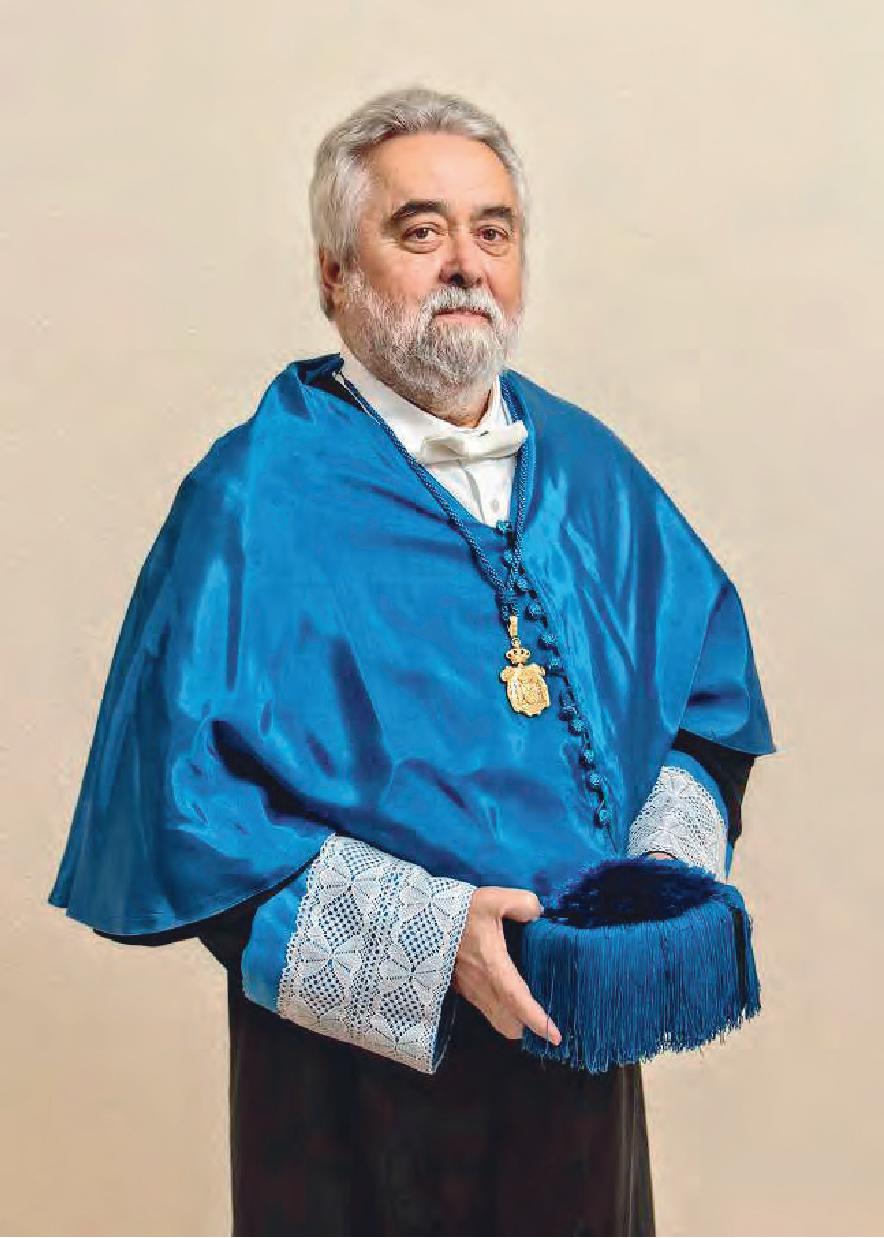 Dr. Francisco J. Olivares del Valle. Autor de la Memoria
Memoria Histórica
Parte II
Antecedentes históricos y desarrollo
1
Capítulo 2 
Decretos fundacionales y otros documentos
La Facultad de Ciencias de Badajoz se creómediante el Decreto 1774/68 de 27 de julio de 1968 (B.O.E. del 30), como Centro dependiente de la Universidad de Sevilla, comenzando a impartir las enseñanzas de la Licenciatura en Ciencias Químicas y de primer curso de Escuelas Te´cnicas Superiores. 
Por Orden Ministerial de 23 de junio de 1970 (B.O.E. de 19 de agosto) se crea la Sección de Químicas y se aprueba su Plan de Estudios. 
En 1973, la Facultad de Ciencias se integra en la Universidad de Extrema-dura al crearse e´sta por Decreto 991/73 de 10 de mayo (B.O.E. del 18), en virtud de la autorización concedida por la disposición final cuarta de la Ley 22/1972, que aprobóel III Plan de Desarrollo Económico Social. El Decreto 991/73 regulóla estructura y organización de la Universidad de Extremadura, introduciendo las novedades de preveer para la misma dos Vicerrectorados y dos Secretarías Generales, una en Badajoz y otra en Cáceres, al mismo tiempo que establecía que las Facultades Científicas y Me´dicas se ubicarían en Badajoz, y las Humanísticas y Jurídicas, en Cáceres. 
Además de la Facultad de Ciencias, el citado decreto de creación integróen la Universidad de Extremadura la Escuela Universitaria de Formación del Profeso-rado de E.G.B. y la Escuela Universitaria de Ingeniería Te´cnica Agrícola de Badajoz, anteriormente dependientes de la Universidad de Sevilla, la Escuela Universitaria del Profesorado de E.G.B. de Cáceres, asícomo el Colegio Universitario de Cáceres, dependientes hasta ese momento de la Universidad de Salamanca. 
De acuerdo con el Decreto de creación, la Universidad de Extremadura estuvo regida, en la primera etapa, por una Comisión Gestora, presidida por un Catedrático Numerario —Prof. Dr. JoséMaría Vigera Lobo (2 de junio de 1973) y Prof. Dr. Antón Civit Breu (4 de febrero de 1974)— nombrado por el Ministerio de Educación y Ciencia.
3
4
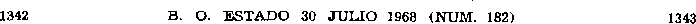 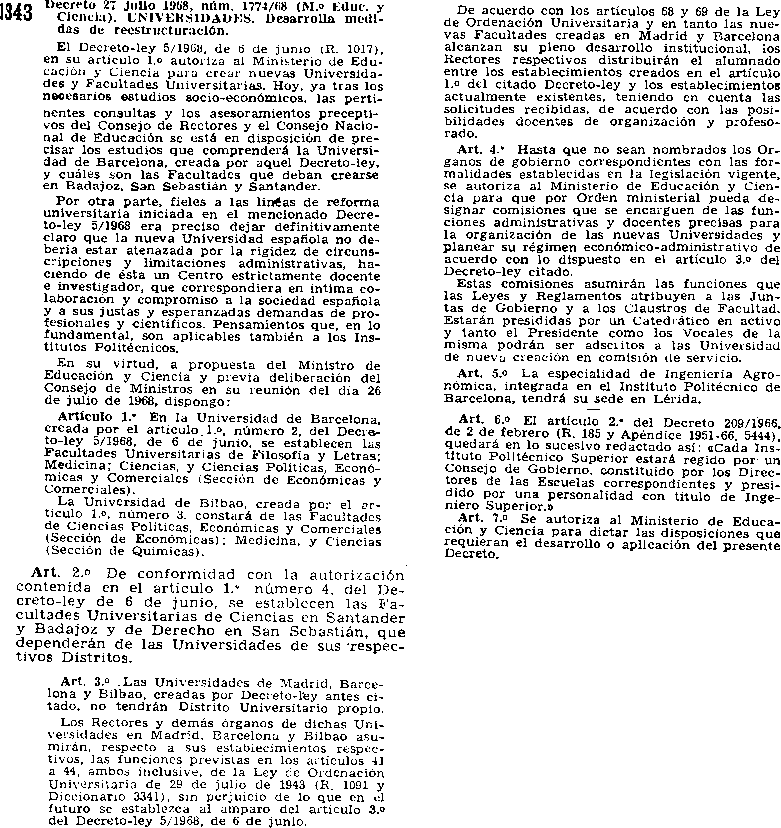 Decreto fundacional de la Facultad de Ciencias. 
Al ser aprobado, por Resolución de la Dirección General de Universidades (abril de 1977), el Reglamento de Régimen Interno, cesóla Comisión Gestora y se procedióa la elección del primer Rector de la Universidad de Extremadura —Prof. Dr. Andrés Chordi Corvo— que fuénombrado por Decreto 2046/77 de 22 de septiembre. 
En 1977 se autorizóa la Facultad de Ciencias a impartir los primeros ciclos de las Secciones de Biológicas, Físicas y Matemáticas. En el curso 1980/81 se comenzaron a impartir los estudios correspondientes al segundo ciclo de las citadas Secciones. 
Una vez aprobada y publicada la Ley Orgánica de Reforma Universitaria 11/1983, de 25 de agosto, más conocida como Ley de Reforma Universitaria, vigente hasta el
50 Aniversario 1968–2019
2. Decretos fundacionales y otros documentos 5
13 de enero de 2002, la Universidad de Extremadura se ha venido rigiendo, con carácter autónomo, por sus propios Estatutos, aprobados por Real Decreto 1281/85 de 5 de junio (BOE de 30 de julio) y, posteriormente, los Estatutos fuero reformados en 2003,1 y 2010, en conformidad con la nueva regulación universitaria (LOU y LOMLOU). La Ley Orgánica 6/2001, de 21 de diciembre, de Universidades (LOU) vino a sustituir a la anterior regulación en la materia, constituida fundamentalmente por la Ley de Reforma Universitaria. 
Asípues, el cambio legislativo nacional conllevóla necesidad de que cada universidad procediera a elaborar unos nuevos Estatutos. que se acomodasen a lo establecido en la nueva regulación universitaria, dejando sin efecto, en consecuencia, los Estatutos hasta ese momento vigentes. Por lo que el Claustro universitario elaboróel proyecto correspondiente que, posteriormente, fue aprobado por el Consejo de Gobierno de la Junta de Extremadura y publicado en el BOE. Así, a propuesta del Consejero de Educación, Ciencia y Tecnología, y realizado el preceptivo control de legalidad, en sesión de 8 de mayo de 2003, fueron aprobados los Estatutos y publicados, encontrándose actualmente vigentes.2 
Finalmente, por medio del Real Decreto 634/1995, de 21 de abril, se efectuóel traspaso de funciones y servicios de la Administración del Estado a la Comunidad Autónoma de Extremadura en materia de Universidades. A partir de ese momen-to, la Comunidad Autónoma asumiólas competencias en a) la creación, supresión, adscripción e integración de Centros, b) la gestión de las becas y ayudas al estu-dio universitario correspondientes a las convocatorias del Ministerio de Educación y Ciencia) y c) la gestión de las exenciones parciales o totales del pago de las tasas académicas acordadas por el Estado. Así, de la noche a la mañana, el destino de la Universidad de Extremadura fue transferido, parcialmente, a las decisiones del Gobierno de Extremadura.
1Decreto 65/2003 de 8 de mayo. 
2Decreto 65/2003, de 8 de mayo, de la Consejería de Educación, Ciencia y Tecnología de la 
Junta de Extremadura, DOE de 23 de mayo de 2003. 
En 2010, los Estatutos de la UEx fueron modificados para su adaptación a lo dispuesto en la Ley 
Orgánica 4/2007, de 12 de abril, y aprobada la modificación el 18 de febrero de 2010.
Memoria Histórica
6
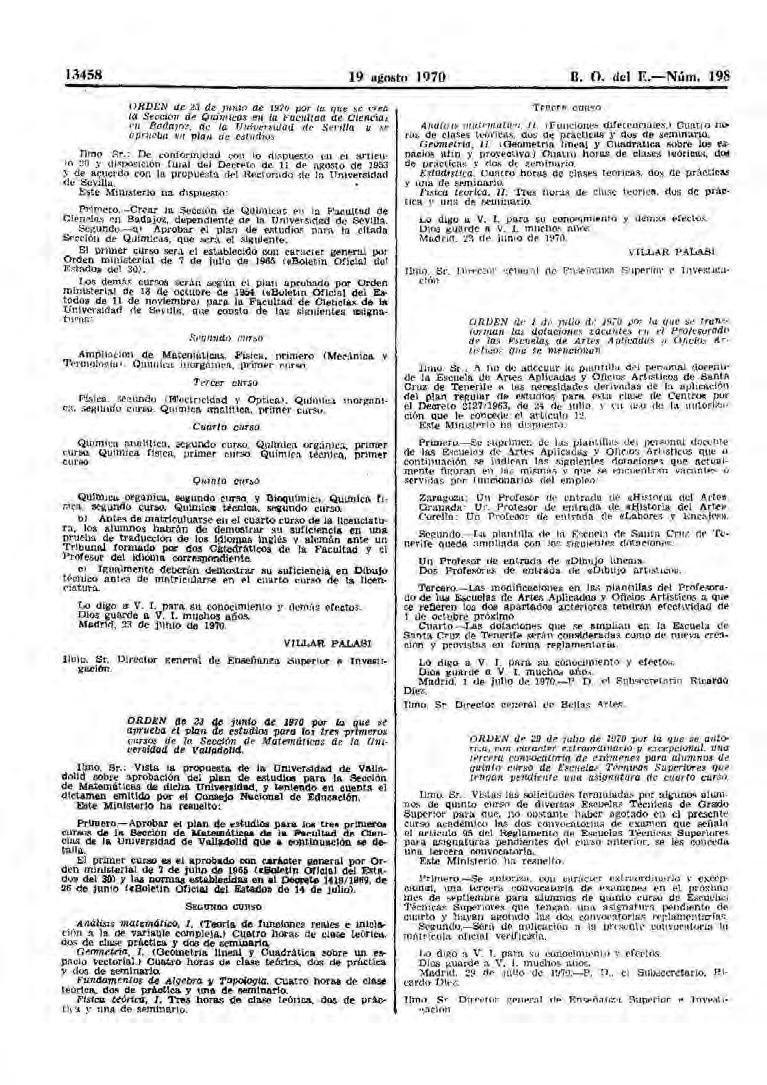 Creación de la Sección de Químicas.
50 Aniversario 1968–2019
2. Decretos fundacionales y otros documentos 7
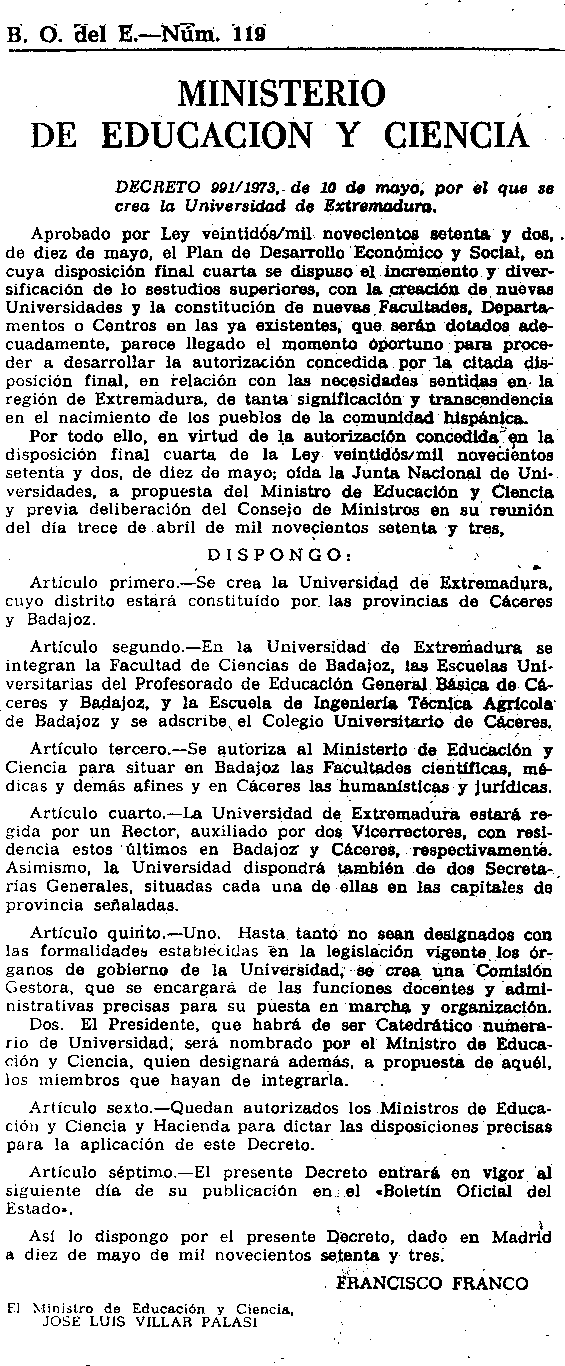 Real Decreto fundacional de la Universidad de Extremadura.
Memoria Histórica
8
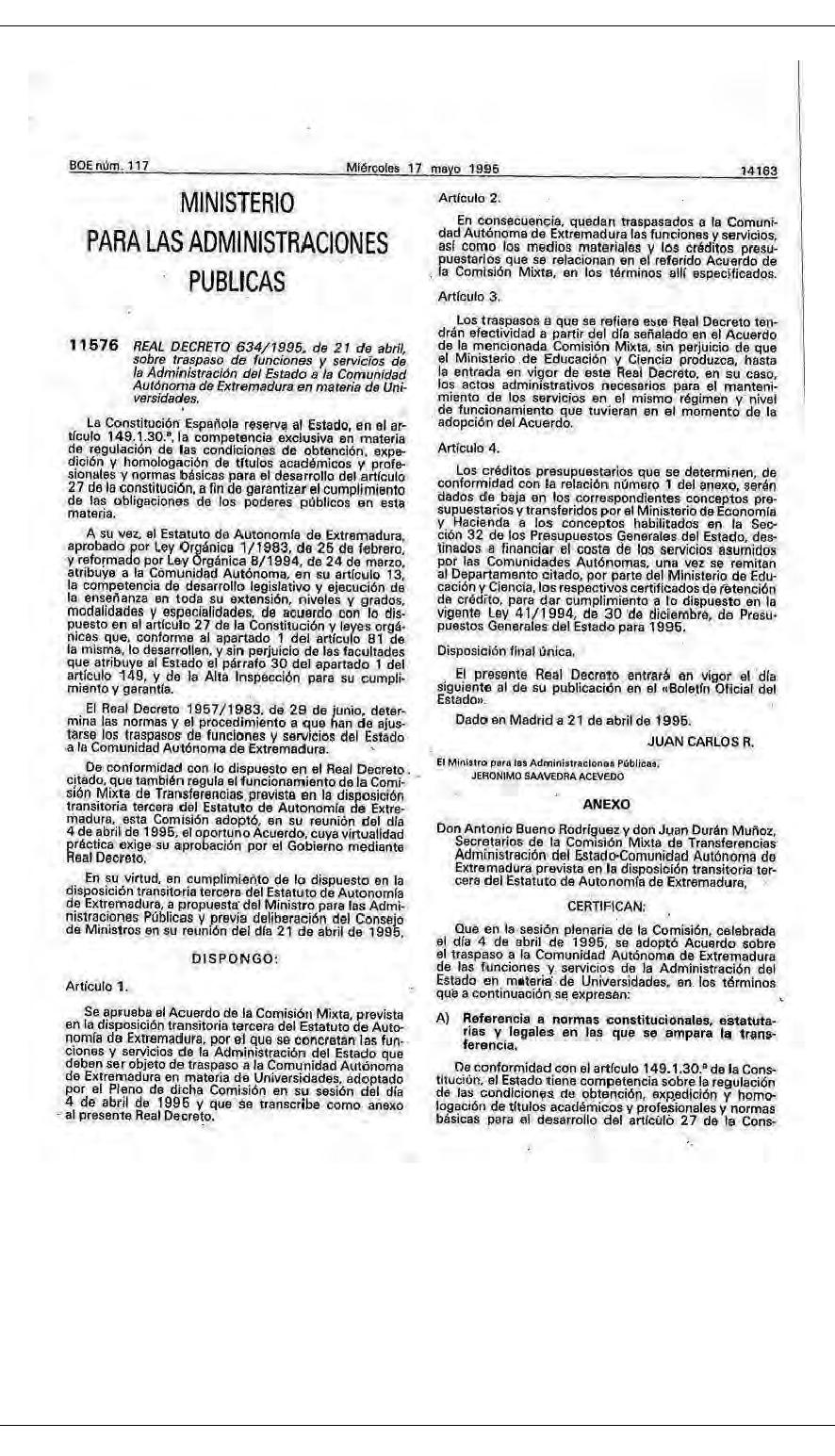 Traspaso de la Universidad de Extremadura a la Comunidad Autónoma. Pg´ina 1.
50 Aniversario 1968–2019
2. Decretos fundacionales y otros documentos 9
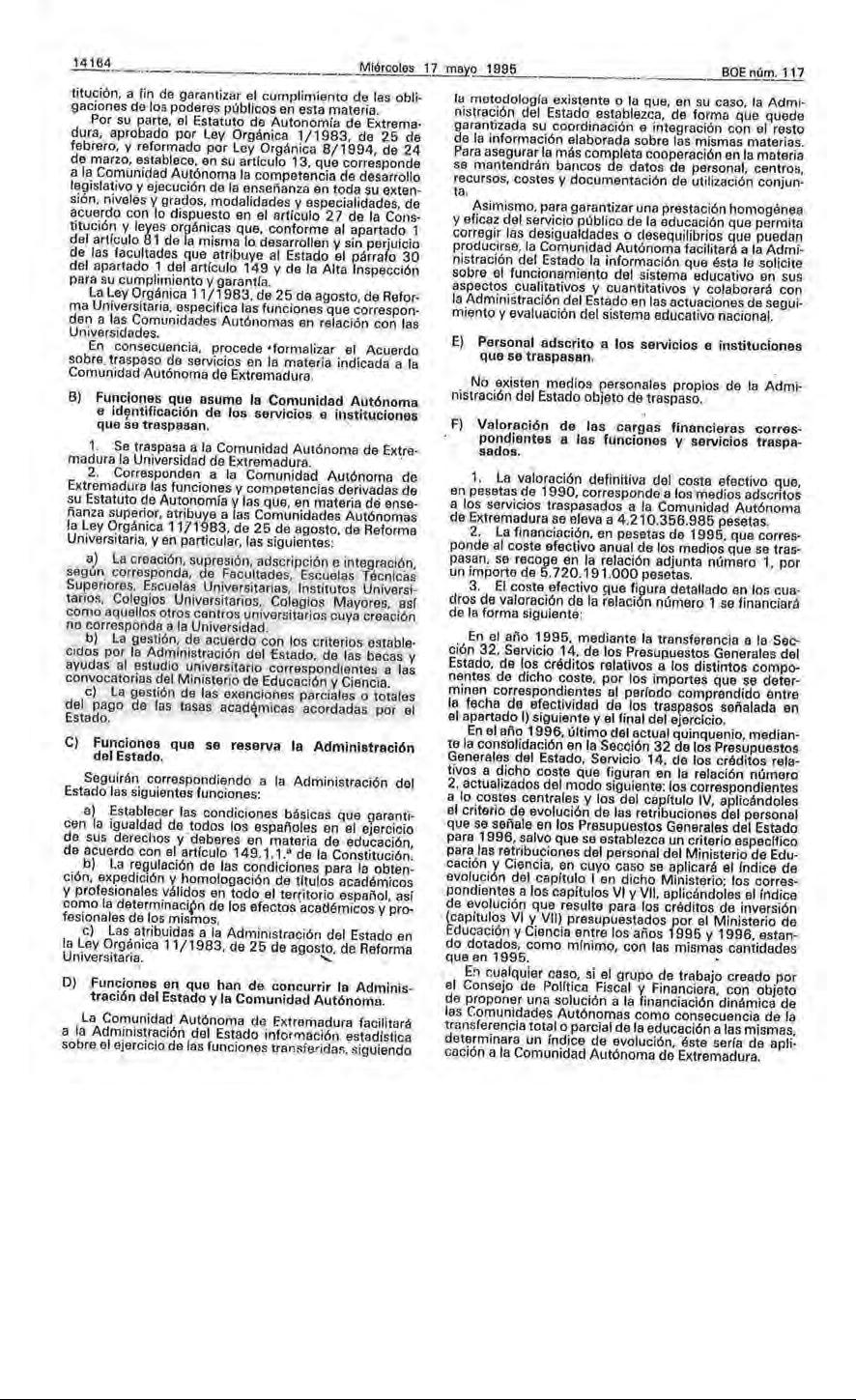 Traspaso de la Universidad de Extremadura a la Comunidad Autónoma. Pg´ina 2.
Memoria Histórica
10
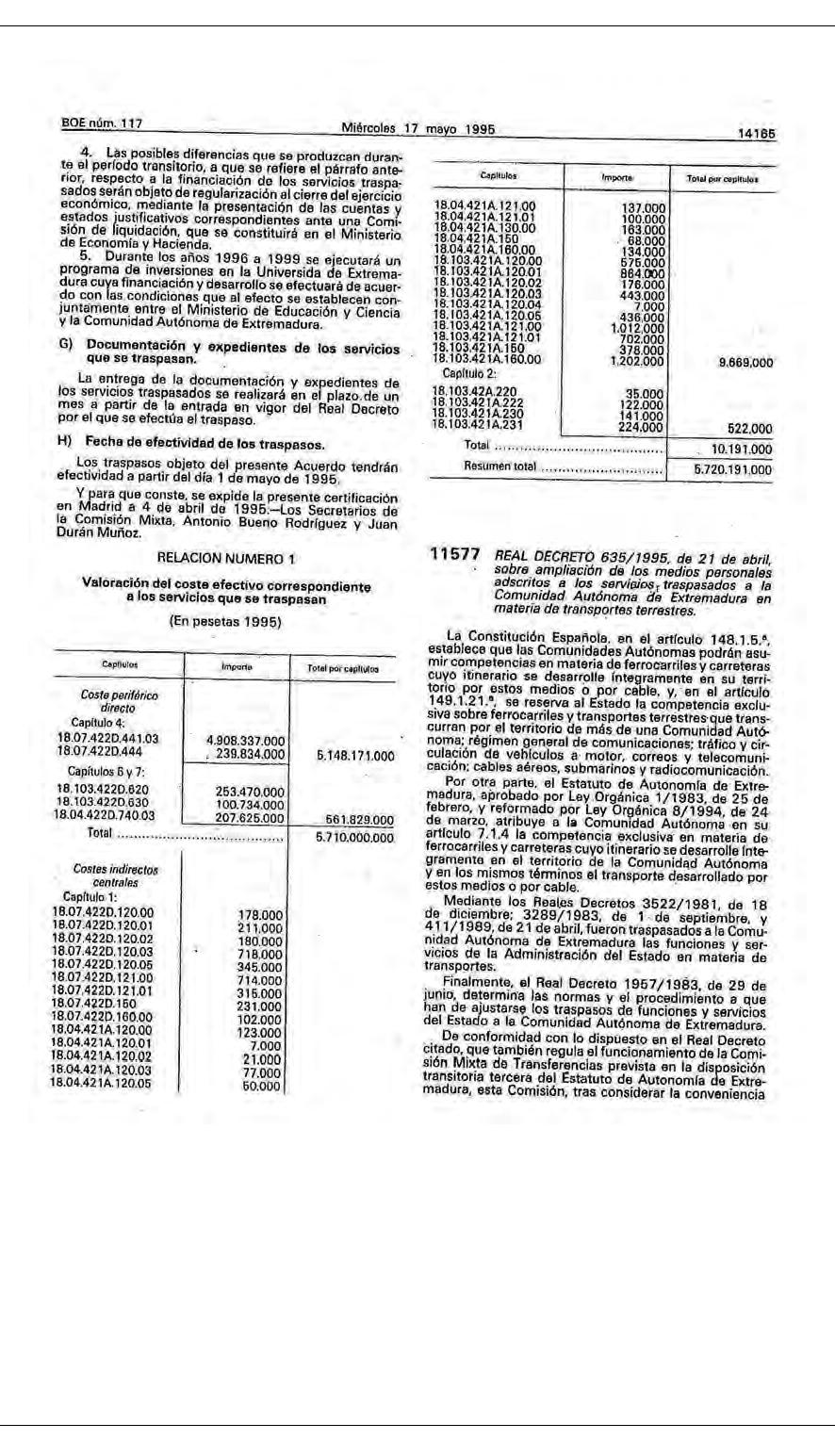 Traspaso de la Universidad de Extremadura a la Comunidad Autónoma. Pg´ina 3.
50 Aniversario 1968–2019
Capítulo 3 
Medio siglo de esperanzas y realidades
3.1. Antecedentes. 
Cuando se inicia un proceso fundacional de incuestionable valor social y cultural, cuyas repercusiones trascienden las generaciones presentes y se proyectan hacia un esperanzador futuro, como puede ser la gestación, desarrollo y establecimiento fir-me de una Universidad, cualquier detalle, iniciativa o idea motora que dieran los que tuvieron la ocasión y ventura de participar, debe prevalecer viva con exquisita consideración y respeto por parte de los beneficiarios —actuales y futuros— de la bienhallada empresa. 
Además, hay veces que hasta que no se conocen los detalles previos y circunstancias que tuvieron lugar antes de cuajar la iniciativa, no se llega a comprender bien los derroteros que toma en su desarrollo y la problemática y expectativas que subyacen en todo momento. Asíha ocurrido —y, de hecho, ocurre— con la Universidad de Extremadura, cuyos inicios fueron complejos e ilusionantes, valerosos y precarios, consensuados y pole´micos, y, por justicia, inexorables e imparables. 
Una amplia gama de hechos y datos ya fueron publicados en el libro “15 Años de la Universidad de Extremadura. 1973–1987”, en donde autorizados y entrañables protagonistas expusieron sus puntos de vista y vivencias en los primeros años de la creación de la Facultad de Ciencias y de la Universidad de Extremadura. Queda ausente, no obstante, el relato de algunas personalidades cuya participación fuérelevante (Prof. J.M. Viguera Lobo —ya fallecido— primer Decano Comisario de la Facultad de Ciencias y Primer Presidente de la Comisión Gestora de la Universidad de Extremadura, Prof. A. Civit Breu, Presidente de la Comisión Gestora hasta septiembre de 1977, etc.) y de otras personas que, desde la sociedad extra–muros, contribuyeron y posibilitaron el e´xito de la iniciativa. 
En las próximas páginas se recoge cuál ha sido el discurrir que ha tenido la Facultad de Ciencias, desde su creación hasta hoy, y se glosa, brevemente, el indudable beneficio que su presencia ha reportado a Extremadura. 
No se trata pues de desmenuzar una crónica individual, con lo que ello significa de acumulación de vivencias y detalles cronológicos, llena de episodios singulares, 
11
12 3.1. Antecedentes.
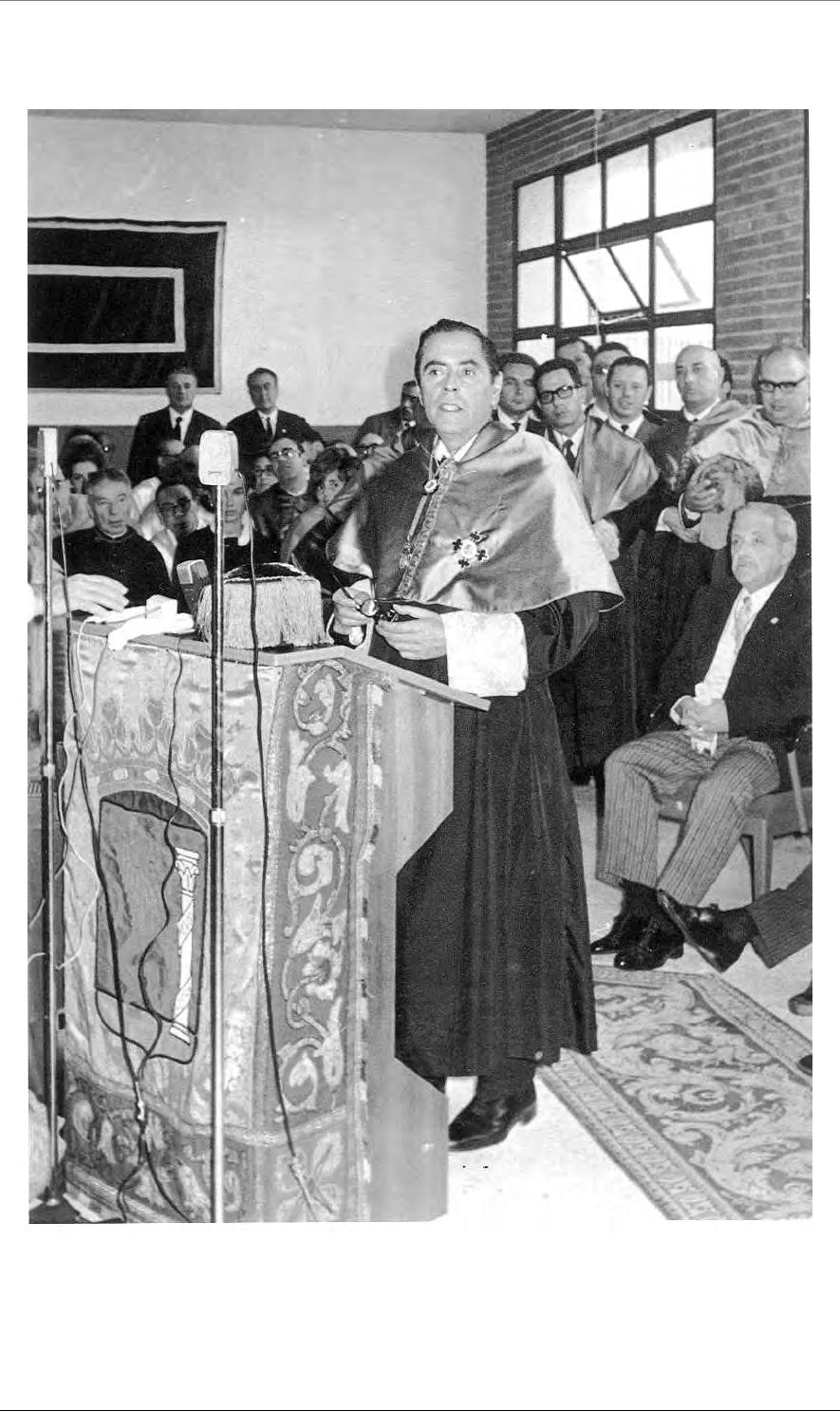 Figura i: Prof. Dr. JoséMaría Viguera Lobo
50 Aniversario 1968–2019
3. Medio siglo de esperanzas y realidades 13
(nacimiento, crecimiento, desarrollo y madurez) sino más bien lo que se pretende es esbozar una semblanza equilibrada y realista, no menos emotiva, sobre lo que ha supuesto la creación, evolución e implicación social de una institución compleja y poliédrica, como lo es la Facultad de Ciencias., que cumple este curso 2018/2019 los cincuenta años, es decir, el medio siglo. 
Y como tal institución plural, se asemeja a un colectivo sistémico y estructurado, con innumerables y variados aspectos (estudiantes, docentes, gestores, medios y proyectos), que han sabido y podido sostener empatías recíprocas, durante un periodo de tiempo que ya va siendo significativo. 
Vaya por delante que compartimos sin matices las palabras de JoséSaramago, cuando afirma que “hay que recuperar, mantener y transmitir la memoria histórica, porque se empieza por el olvido y se termina en la indiferencia”. Además, cada detalle o recoveco histórico representa una confluencia de circunstancias y voluntades innumero que, en el espacio y el tiempo, van dando forma al recorrido auténtico de la iniciativa, planteada por los precursores, otorgándole sentido y función. 
En 1926, el Alcalde Presidente del Ayuntamiento de Badajoz, D. Antonio del Solar y Taboada (1924-1928), hacía una llamada a los alcaldes de los pueblos de la provincia. Les daba cuenta del proyecto de creación de una universidad en Badajoz, compuesta de dos Facultades (Medicina y Derecho), y la conveniencia de unificar esfuerzos, trabajo y entusiasmo para hacer ofrecimientos de tal manera que el Estado no tuviera inconveniente en conceder la citada universidad. En este momento, la ciudad casi dormía intramuros y contaba con una población de 41.000 habitantes. 
Para conformar una idea precisa del grado de impacto que ha producido la creación de la Facultad de Ciencias en la Sociedad Extremeña resulta inevitable que nos situemos algunos años antes del preciso momento en que se aprueba su creación como Facultad;1 concretamente a partir de en los años 40 y 60 del pasado siglo, aproximadamente unos veinte años antes de su consecución formal, período que podríamos denominar de concepción o de gestación universitaria. 
Lo primero que resulta bien claro es que la Facultad de Ciencias representóel primer logro objetivamente significativo de una reivindicación secular, la de conseguir una Universidad para Badajoz. 
Obviaré,2 a propósito, relatar los intentos promovidos durante la Ilustración para lograr Centros de Estudios Superiores en Extremadura. Y ello por varias razones: por estimar que el modelo universitario de entonces no tenía casi nada que ver con el actual, porque todos fueron intentos fallidos y de poca relevancia social y, finalmente, por no distorsionar el enfoque más moderno y cercano, despistándo-nos con referencias históricas de poca enjundia en relación con el objeto de esta semblanza. 
Según los datos disponibles, al final de los años 1940, se funda la Asociación de
1Decreto 1774 de 27 de Julio de 1968, BOE 30/7/68. 
2La descripción de este período aparece detalladamente expuesta en una conferencia dictada hace unos veinte y cinco años por el Prof. J.J. Peña Bernal, (13 de enero de 1994), titulada “Repercusiones de la creación de la Facultad de Ciencias en la sociedad extremeña”.
Memoria Histórica
14 3.1. Antecedentes.
Estudiantes Extremeños, constituida por universitarios pacenses y cacereños que realizaban sus estudios en Madrid, Sevilla y Salamanca, fundamentalmente. Esta Asociación tenía entre sus principales objetivos “difundir la cultura extremeña y promover iniciativas” para conseguir una universidad en Extremadura. 
Conseguir la universidad aparece contemplado por esta “Asociación” como un hecho diferencial, capaz de promover el cambio de mentalidad y conciencia de los extremeños. E indirectamente, con ese cambio, la transformación profunda de la situación de estancamiento y marginación que padecía la Región en esas fechas. 
La universidad aparece concebida asícomo un instrumento privilegiado, y su ca-pacidad para transformar a los hombres y mujeres se presenta a los ojos de aquellos primeros estudiantes comprometidos con su tierra como el agente básico de la necesaria mutación social de Extremadura. En definitiva, se confía en la fun-ción universitaria como la forma más activa y sólida de lograr, paulatinamente, el progreso social, cultural y económico de la comunidad extremeña. 
Con estos principios y muchas ilusiones, tales ideas logran materializarse al cabo de unos años, bajo el patrocinio de la Asociación Católica Nacional de Propagandistas, en el “Centro Extremeño de Estudios Universitarios”,3 que se inicióen 1953, en Badajoz, como centro adscrito a la Universidad de Sevilla. En él se impartieron enseñanzas de Derecho, Filosofı´a y Letras y primer curso de Ciencias, y de allísa-lieron varias promociones de licenciados. La falta de apoyo ministerial y la escasez de recursos económicos terminaron por ahogar esta pionera e ilusionada iniciativa. 
Posteriormente se crea el “Instituto Superior de Estudios Universitarios”. Su fundación contóentre otros activos profesionales con la colaboración de D. Angel Liso Prósper. Este Instituto, adscrito también a la Universidad de Sevilla, tuvo una vida efímera. 
Pero la esperanza y la disposición de muchas personas seguían intactas. A comienzos de los años 60 son muy frecuentes las campañas de prensa en el periódico HOY, en favor de una universidad. 
Un sector representativo de profesionales pacenses aboga por su conquista, y todas las autoridades, una tras otra, algunas de ellas antiguos miembros de la “Asociación
3Posiblemente el primer antecedente que conocemos sea el Centro Extremeño de Estudios Universitarios, bajo el patrocinio de la Asociación Católica Nacional de Propagandistas (ACdP). En una segunda etapa ve la luz el ISEDE (Instituto Superior de Estudios Universitarios; la idea surge del mismo grupo y de la labor de aglutinación del Padre Palencia, S.J.). Las enseñanzas fueron de Fi1osofía y Letras (comunes) y Selectivo de Ciencias, con la exigencia de revalidar los estudios en la Universidad de Sevilla. 
Esto surgiópor una visita que hizo a la provincia el exministro Sr. Lora Tamayo y, siguiendo su consejo, se crea en Badajoz un Centro dependiente del Consejo Superior de Investigaciones Científicas, ofreciendo la Diputación todo su apoyo moral y material, si bien su campo de acción fue limitado, ya que se circunscribía a asuntos agrícolas y ganaderos, con especial atención a los suelos, para los que se confecciona un mapa de la provincia. 
La ACdP es una asociación privada de fieles católicos españoles cuyo modo de perseguir el ideal religioso es la propagación de la fe católica y el apostolado, formando e instando a minorías selectas destinadas a dirigir la vida pública de la sociedad y la acción social y política de los católicos, entre los que ejercerían un papel aglutinante. La organización fue fundada en 1909 por el sacerdote jesuita ´Angel Ayala.
50 Aniversario 1968–2019
3. Medio siglo de esperanzas y realidades 15
de Estudiantes Extremen˜os”,4 reflejan en el primer lugar de sus programas políticos la creación de la universidad. 
Aparte de las iniciativas institucionales, la ciudadanía también se moviliza y en 1967 se crea la “Asociación de Amigos de la Universidad”, que llegóa contar con más 
de 350 socios, lo cual para una asociación cultural de esta naturaleza, representóuna cifra importante. 
Curiosamente, durante este periodo de gestación no existe en ningún momento y en ningún punto de la geografía extremen˜a un proceso similar con tan clara orientación de alcanzar un centro universitario. Badajoz era y es, se entiende en condiciones no forzadas, la cabecera de mayor índice estudiantil y demográfico. 
Era además la única ciudad extremen˜a que, en los Planes de Desarrollo tan caracte-rísticos de la tecnocracia de los an˜os 60, se consideraba como núcleo urbano de tipo medio, idóneo para ubicar en ella la dotación de equipos colectivos que ofreciese servicios a una extensa área geográfica. 
En la intención de las autoridades badajocenses, al menos como justificación ante el Gobierno Central, la creación inicial de la Facultad de Ciencias y, posteriormente, de la universidad, constituía el complemento ideal para buscar la salida universitaria a parte de la juventud que estaba en la formación primaria, muchos de ellos hijos de los trabajadores acogidos al III Plan de Desarrollo Económico-Social, bien conocido como “Plan Badajoz”. 
Las gestiones de la Diputación y del Ayuntamiento de Badajoz para conseguir sus primeros centros universitarios datan oficialmente de 1964, con numerosos acuerdos corporativos y acciones ante el Ministerio de Educación y Ciencia (MEC), llegándose a adquirir, por ambas corporaciones, los terrenos situados entre el casco urbano y la frontera portuguesa, en la carretera Madrid–Lisboa, aquídonde estamos, en la finca denominada entonces Rincón de Palomas, con una superficie de 530,000 m2. 
El acuerdo fue adoptado en firme el 24 de febrero de 1967 y, hecha la correspondiente
4En 1973, la ACdP creóen el Colegio Mayor San Pablo el grupo Tácito, el cual tuvo un papel relevante en la etapa final del franquismo y principios de la Transicio´n. Este grupo aglutinóa un selecto grupo de propagandistas crítico con el Re´gimen de Franco, muchos de los cuales terminarían por formar parte de los gobiernos de la Democracia. La presencia de propagandistas fue importante en esta etapa en la fundacio´n de Alianza Popular (con Federico Silva Muñoz jugando un papel destacado) pero, de manera especial, en la creacio´n de la Unio´n de Centro Democrático, que gano´ las elecciones de 1977. Bajo el paraguas de la figura del cardenal Taranco´n, la ACdP se convirtio´ entonces en un baluarte de la Democracia Cristiana española, pues muchos de sus miembros fueron ministros en los gobiernos de Adolfo Suárez. Marcelino Oreja en Exteriores consiguióla firma de los importantísimos acuerdos Iglesia–Estado de 1979 que siguen hoy vigentes. JoséManuel Otero Novas en Educacio´n, Landelino Lavilla en Justicia, Alfonso Osorio en Presidencia e Iñigo Cavero (futuro presidente del Consejo de Estado) tambie´n en Justicia fueron otros ministros de los gobiernos de la UCD que realizaron un destacado papel en la Transicio´n junto a Fernando ´Alvarez de Miranda, que presidióel Congreso de los Diputados entre 1977 y 1979. Con todo, la principal responsabilidad política asumida por un propagandista en estos años fue la Presidencia del Gobierno de España asumida por Leopoldo Calvo–Sotelo en 1981. Más adelante, jugaron un papel reseñable en la política española los propagandistas militantes del PP Jaime Mayor Oreja (ministro del Interior y cabeza de lista al Parlamento Europeo) y Eugenio Nasarre (diputado en el Congreso y portavoz de Educacio´n del PP). En 2006 fue nombrado por la Conferencia Episcopal Española presidente ejecutivo de la cadena COPE el expresidente de la ACdP, Alfonso Coronel de Palma.
Memoria Histórica
16 3.1. Antecedentes.
escritura, los terrenos fueron cedidos al MEC para que se planificase la aspiración pacense de contar con una universidad extremeña, de proyección hispanoamericana. Además, el Pleno de la Diputación de Badajoz (31 de mayo de 1968) acuerda, pre-cisamente en esta misma línea, la construcción en el Campus Universitario de un Colegio Mayor Hispano–Americano.
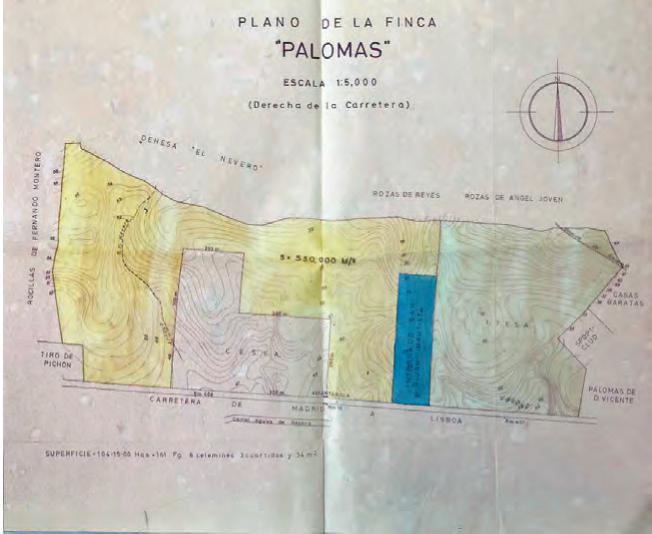 Figura II: Rincón de Palomas 
Lo que representaba para Badajoz la vida universitaria, queda suficientemente ex-presado en diversos Plenos municipales desde 1964 a 1968,5 todos ellos con acuerdos 
y resoluciones de apoyo a la creación de una universidad: “El Ayuntamiento estádispuesto a hipotecar hasta el último céntimo de su patrimonio para aportarlo a su universidad”. Asíse dijo textualmente. 
Si nos viéramos obligados a ponerle un título a todo aquel proceso previo a la creación de la Facultad lo denominaríamos, casi sin dudar: “La universidad como obsesión”. Se trataba de un imperativo social. 
El primer impacto que tuvo la publicación del Decreto fundacional6 fue el de una intensa alegría y logrósatisfacer una demanda social sin precedentes en la Región. Constituyóel origen de la institucionalización de la enseñanza superior en Extrema-dura. 
Habría que añadir que la masificación estudiantil en las universidades clásicas espa-ñolas y una atmósfera de efervescencia político–universitaria en aumento, aceleróque
5Concretamente los de 31 de marzo de 1964, 2 de julio de 1965, 10 de junio de 1966, 31 de enero y 4 de agosto de 1967, 30 de septiembre y 6 de diciembre de 1967 y, finalmente, 30 de mayo de 1968. 
6Decreto 1774 de 27 de Julio de 1968, BOE 30/7/68
50 Aniversario 1968–2019
3. Medio siglo de esperanzas y realidades 17
el Gobierno Central tomase la decisión de crear centros universitarios en provincias perife´ricas para descongestionar las grandes universidades. 
Un par de meses antes de publicarse el Decreto fundacional de la Facultad de Ciencias se había producido el estallido del movimiento estudiantil que diólugar al famoso Mayo del 68. De esta forma, ese año de animosas reivindicaciones por parte de los estudiantes universitarios en toda Europa y EEUU, fue el de la fortuna para muchas familias extremeñas. Tambie´n de preocupada excitación por el futuro, como suele ocurrir con lo que se quiere y se cuida tanto. 
La Facultad de Ciencias era como el recie´n nacido deseado despue´s de muchos años de tentativas de amor infructuosas. Para el colectivo de personalidades y entusiastas profesionales que habían apostado por este hermoso sueño de traer a Badajoz una Universidad fue como hacer realidad una quimera de juventud.
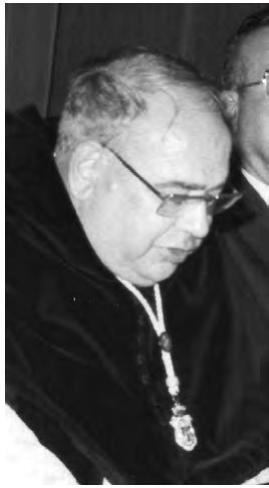 algo sustancial y concreto. 
3.2. Nacer: el primer centro universitario 
Asípues, la Facultad de Ciencias de Badajoz se creópor acuerdo del Consejo de Ministros7 y por Decreto8 como centro dependiente de la Universidad de Sevilla. 
El curso fue inaugurado en acto solemne el 4 de noviembre de 1968, con asistencia del Ministro de Educación y Ciencia, Sr. Villar Palasí, quien manifestóexpresa-mente que era el primer paso para conseguir la Universidad en Extremadura. En ese
7Con fecha 22 de marzo de 1968. 
8RD 1774/68 de 27 de julio de 1968, BOE del 30/07/1968.
Memoria Histórica
18 3.2. Nacer: el primer centro universitario
curso se comenzaron a impartir las enseñanzas de la Licenciatura en Ciencias Químicas y de primer curso de Escuelas Técnicas Superiores. 
Al acto oficial comezóa las 11,30 h y asistieron los Rectores de las Universidades de Sevilla y Santiago, y varios decanos y representantes de Facultades; los gobernadores civiles de Badajoz, Cáceres y Salamanca, y el de Evora (Portugal); el Arzobispo de Pamplona y los Obispos de Badajoz y Coria–Cáceres; los gobernadores militares de Badajoz y Cáceres y las excelentísimas corporaciones local9 y provincial de Bada-joz,10 asícomo los presidentes de las Audiencias territorial de Cáceres y provincial de Badajoz. Y otras muchas autoridades y personalidades, como puede constatarse en el fascículo entregado. Especialmente invitadas, asistieron diversas autoridades portugesas.11
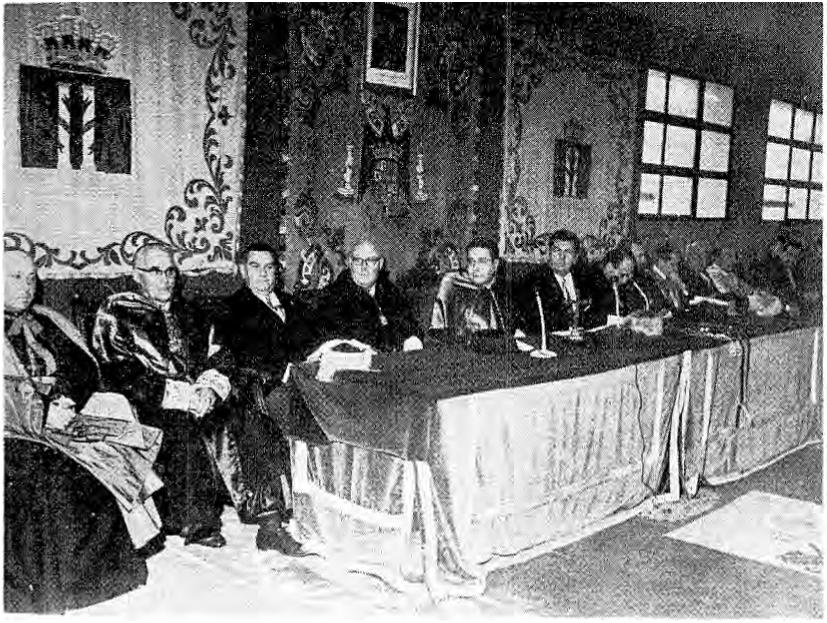 Figura III: Mesa presidencial.
9D. Emilio García Martín, Alcalde de Badajoz y D. Jose María Aguado Serrano, Secre-tario del Ayuntamiento. 
10D. Manuel Carracedo Blázquez, Presidente de la diputación y D. Luciano Pérez de Acevedo y Ortega, Secretario. 
11D. JoséCastel Branco, Gobernador civil de ´Evora; D. Antonio Tovar Faro, Gobernador civil de Portalegre; Coronel Sr. Moura Cardoso, Gobernador militar de Elvas; D. Antonio Pires Antunes, Alcalde de Elvas; D. JoséSilveira, Alcalde de ´Evora; y otras autoridades portuguesas acompañadas de D. Manuel ´Alvarez, Vicecónsul de España en Elvas. Tambie´n se hallaba pre-sente el Cónsul de Portugal en Badajoz, D. Juan Dámaso Dacosta de Morais, asícomo los procuradores en Cortes de la provincia, señores Mendoza Ruíz, Cuéllar Casalduero, marque´s de la Encomienda y Rodríguez y Rodríguez.
50 Aniversario 1968–2019
3. Medio siglo de esperanzas y realidades 19
Ocupóla presidencia de la sesión el Ministro de Educación y Ciencia, quien tenía a su derecha al rector magnífico de la Universidad de Sevilla, Jose Antonio Calderón Quijano y al gobernador civil de Salamanca, señor Francisco Santolalla la Calle, y a su izquierda al gobernador civil de Badajoz, don Federico Gerona de la Figuera y al rector de la Universidad de Santiago, señor Manuel Jesús García Garrido. En otros lugares próximos se encontraban numerosas autoridades civiles12, militares13 y académicas.14 
Brevemente, el decurso protocolario del acto solemne, fue el siguiente.
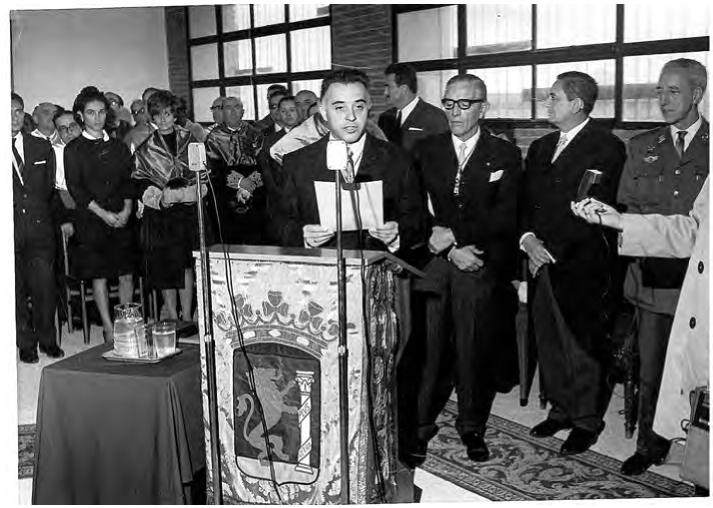 Figura IV: Secretario de la corporación local, D. JoséMaría Aguado Serrano.
'2El Arzobispo dimisionario de Pamplona, D. Enrique Delgado Gómez, obispo administrador apostólico de la diócesis pacense, D. Doroteo Fernández y Fernández; obispo de Coria–Cáceres, D. Manuel Llopis Ivorra; gobernador civil de la provincia de Cáceres, D. Federico Trillo– Figueroa y Vázquez; Alcalde de Badajoz, Sr. Emilio García Martín; Alcalde de Cáceres, Alfonso Díaz de Bustamante; presidente en funciones de la Audiencia Territorial de Cáceres, Sr. Antonio JoséRueda Roldán; de la provincia de Badajoz, D. Joaquín Sánchez Valver-de; fiscal–jefe, Sr. Federico García de Pruneda; delegado de Hacienda, D. Antonio Gómez García; delegados provinciales de los diversos Ministerios; delegados de Sindicatos y Frente de Juventudes; representaciones de diversos organismos y autoridades, etc. 
'3El gobernador militar de Badajoz, general de división Alfonso de Mora Requejo y el gober-nador militar de Cáceres, general de brigada Antonio Galindo Casellas; coronel jefe del Sector Aéreo, D. Luis Azqueta Brunet; coronel jefe del Regimiento de Infantería Mecanizada “Castilla 16” y jefe accidental de la 21 Brigada Mixta, Fidel Cátedra Román; coronel de la Guardia Civil, Sr. JoséGalán Patau. 
'4Decano de Medicina de Sevilla, Dr. Suárez Perdiguero; secretario general de la Universidad de Sevilla, Dr. J. Rodríguez de Velasco; vicedecano de la Facultad de Derecho de la Universidad de Sevilla, Dr. JoséMaría Navarrete Urieta; decano de la Facultad de Veterinaria de Córdoba, Dr. Rafael Castejón y Martínez de Arizala; secretario de la Facultad de Filosofía y Letras de Sevilla, Dr. Medina; inspectores de Segunda Enseñanza, señores JoséLópez Cañete y Martín de Balmaseda, y el profesor de la Universidad de Madrid y abogado del Estado, D. Eloy Sánchez Torres.
Memoria Histórica
20 3.2. Nacer: el primer centro universitario
A las 11,30 h, el obispo Doroteo Fernández y Fernández, en presencia del Ministro Villar Palasí, procedióa la bendición del nuevo Colegio “Ramón Izquierdo”, de los Padres Salesianos. Acompan˜óla Tuna de la Universidad Laboral de Sevilla.
A continuación se procedióal desfile de todas las autoridades académicas desde el vestidor de togas (primera planta) hasta el Laboratorio Central, donde tendría lugar el acto oficial de inauguración. 
Se comienza el acto con la imposición de la Medalla de Alfonso X el Sabio a Don˜a Maravillas Garrido, maestra nacional de Azuaga y madre del Rector de la Universidad de Santiago, también presente. 
Después de que el Secretario del Ayuntamiento, D. JoséMaría Aguado Serrano, leyera el acuerdo adop-tado por el que se concedía la medalla de oro de la ciudad al Sr. Villar Palasí, el Alcalde, Sr. García Martín, pronuncióun emotivo discurso en el que di-jo que esta fecha histórica se debería sen˜alar en el lugar m´as visible. Calificóel acto de hito en la histo-ria de Badajoz y se extendióen consideraciones sobre el Plan Badajoz, testimoniando el agradecimiento a cuantos habían hecho posible la nueva realidad. Ter-minóhaciendo entrega de la Medalla de oro de la
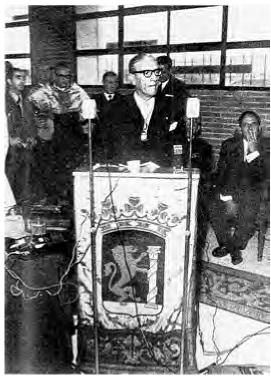 Alcalde de Badajoz Sr. García Martín
ciudad al ministro y de una placa de plata que patentizaba el acuerdo municipal. A continuación, se procedióa la entrega de la Medalla de Oro de la provincia.
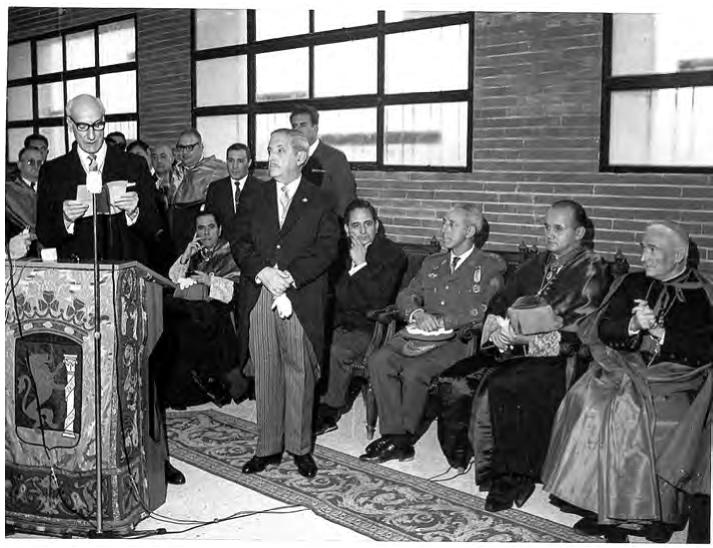 Figura v: Secretario de la Diputación, Sr. Pérez de Acevedo.
50 Aniversario 1968–2019
3. Medio siglo de esperanzas y realidades 21
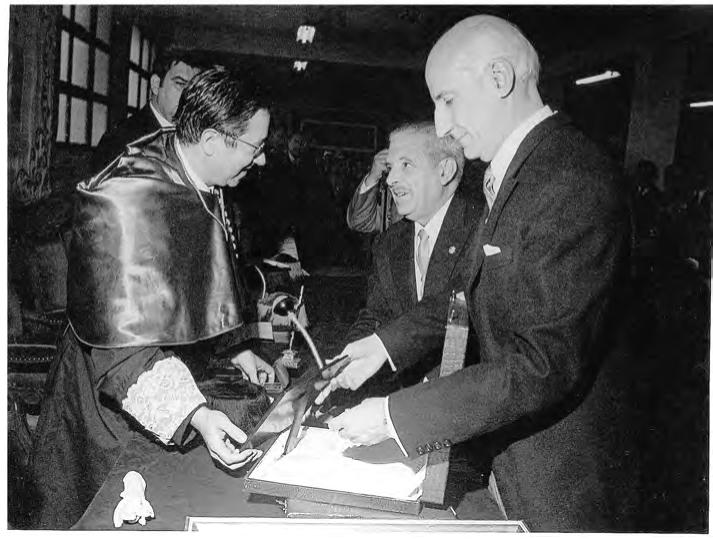 Figura VI: D. Manuel Carracedo entrega la Medalla de la provincia al ministro. 
Previamente el secretario de la Corporación provincial, Sr. Pérez de Acevedo, leyóel acta del acuerdo, y después el presidente, Sr. Carracedo, pronuncióunas palabras de bienvenida y ofrecimiento, en atención a los desvelos del ministro, que tanto habían ayudado a la implantación del centro universitario en Extremadura.
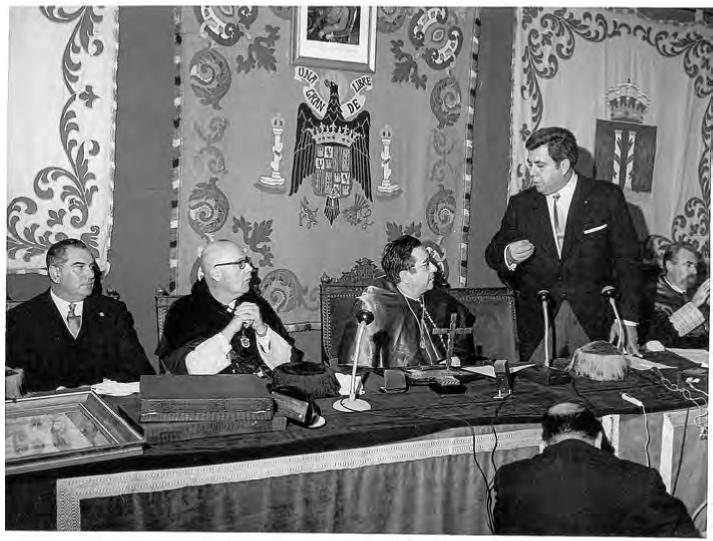 Figura VII: Palabras del Gobernador Civil, Sr. Gerona de la Figuera.
Memoria Histórica
22 3.2. Nacer: el primer centro universitario
Intervino a continuación el Gobernador Civil, Sr. Gerona de la Figuera, recor-dando a todos los que habían trabajado para hacer realidad la Facultad y, muy especialmente, agradeciendo el entusiasmo puesto por su antecesor, Sr. Santolalla de La Calle. Hizo hincapiéen que esta Universidad de Badajoz seráuna Univer-sidad de la Hispanidad y una galería abierta al Atlántico. También se refirióa la grata impresión del ministro al ver los terrenos adquiridos conjuntamente (Rincón de Palomas) por la Diputación y Ayuntamiento para albelgar la futura Universi-dad. Terminórogando al ministro que hiciera llegar a las m´as altas instancias la inquebrantable adhesión de toda la provincia de Badajoz.
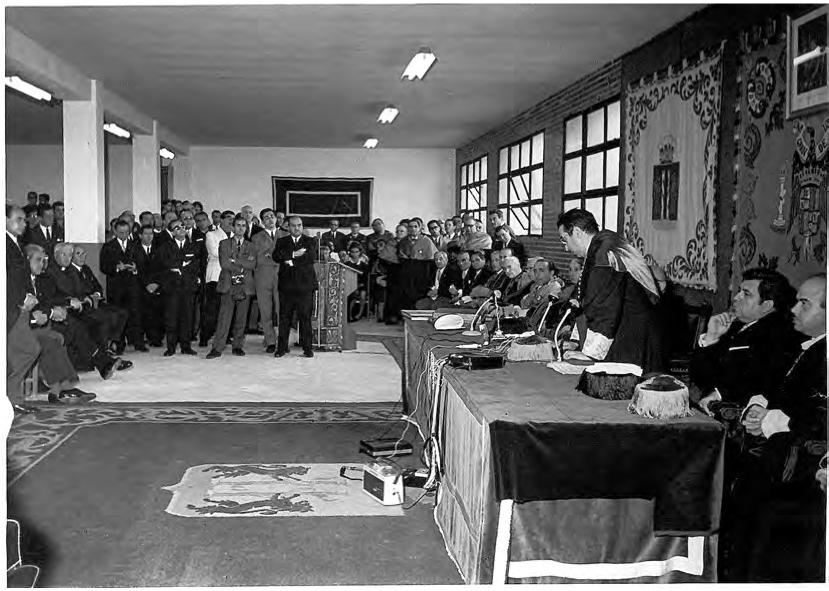 Figura VIII: Discurso del Ministro de Educación y Ciencia, Sr. Villar Palasí. 
El Sr. Ministro contestóa los anteriores discursos con unas breves palabras de agra-decimiento y resaltando que la Facultad y futura Universidad era m´as bien una obra de los ciudadanos extremeños que suya o del propio Gobierno. Y que la consecu-ción de la meta, pretensión bastante inalcanzable y utópica, había sido obra del tremendo entusiasmo y constancia del pueblo llano, autoridades y prensa pacense. Hizo un llamamiento a seguir arrimando el hombro desde el primer momento para captar profesorado y tener aquíuna Facultad y, en su día, una Universidad del más alto nivel. Finalizósu intervención recomendando confianza en el futuro y perse-verancia. M´as que en una plenitud de obra, nos encontramos ante una plenitud de responsabilidad, de cara al futuro. 
Seguidamente el Decano–Comisario de la Facultad de Ciencias de Badajoz, doctor Viguera Lobo pronuncióel discurso inaugural de la Facultad y del Curso 1968/69. Iniciósu alocución haciendo referencia al enorme significado que tiene, para una sociedad que busca su identidad, el estudio y la cultura.
50 Aniversario 1968–2019
3. Medio siglo de esperanzas y realidades 23
Recordóla entusiasta batalla reñida por Badajoz y sus entidades locales y provincia-les, asícomo el apoyo recibido por la Universidad de Sevilla y, muy especialmente, su Facutad de Ciencias, donde él había cursado los estudios y carrera académica. También hizo mención especial a la Universidad de Valencia, a la que había dedicado veinte y tres años.
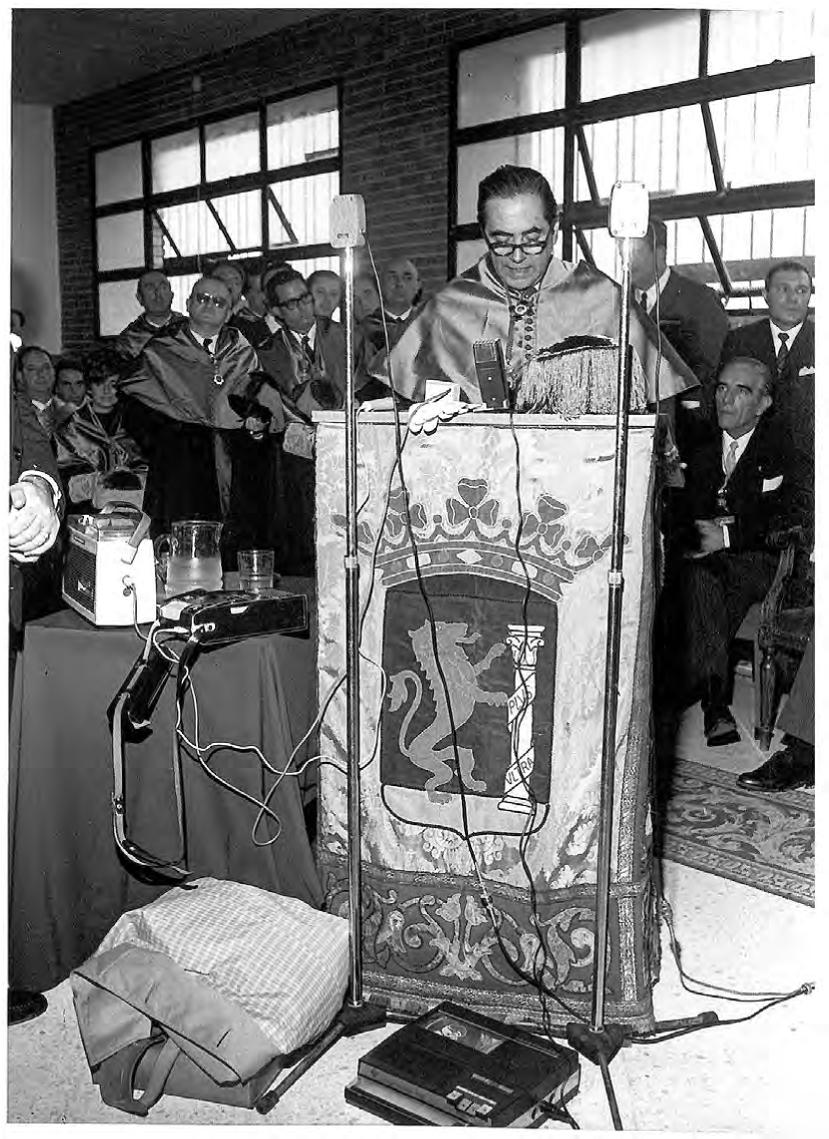 Figura IX: Discurso del Decano–Comisario, Prof. Viguera Lobo.
Memoria Histórica
24 3.2. Nacer: el primer centro universitario
El núcleo de su discurso lo dedicóa esbozar un breve pero completo panorama de la enseñanza superior en la España del momento y de la que se había dado en llamar la crisis universitaria, motivada por el aumento exponencial del alumnado, que en los últimos treinta años había triplicado su número. 
Finalizóel discurso con una alusión a la oportuna, justa e imprescindible creación de la Facultad de Ciencias en Extremadura, para atraer a los estudiantes extremeños desperdigados por España, desechando cualquier asomo de tibieza académica en pro de un aumento de la matrícula y prometiendo que, desde el comienzo, se buscaría, por todos los medios, dar el más elevado nivel a la enseñanza y actividad investi-gadora. La Facultad sería, pues, no solamente lo que su profesorado o el Ministerio espera, sino muy señaladamente lo que quiera Badajoz, lo que quiera Extremadura. Y que piensen todos que esta piedra primera ha de tener también valor de cimiento para levantar esa Universidad completa y propia que reclama la región. 
Volvióa hablar el Ministro, e incidiósobre algunos de los problemas más acuciantes de la universidad española del momento. Al final, entre aplausos, declaró, en nombre del Jefe del Estado, inaugurada la Facultad de Ciencias Químicas de Badajoz y el curso académico 1968/69. 
Por último se celebróun vino de honor, entre los asistentes al acto, para posterior-mente concluir con un almuerzo ofrecido por el Rector de la Universidad de Sevilla y marcha del Ministro a Madrid.
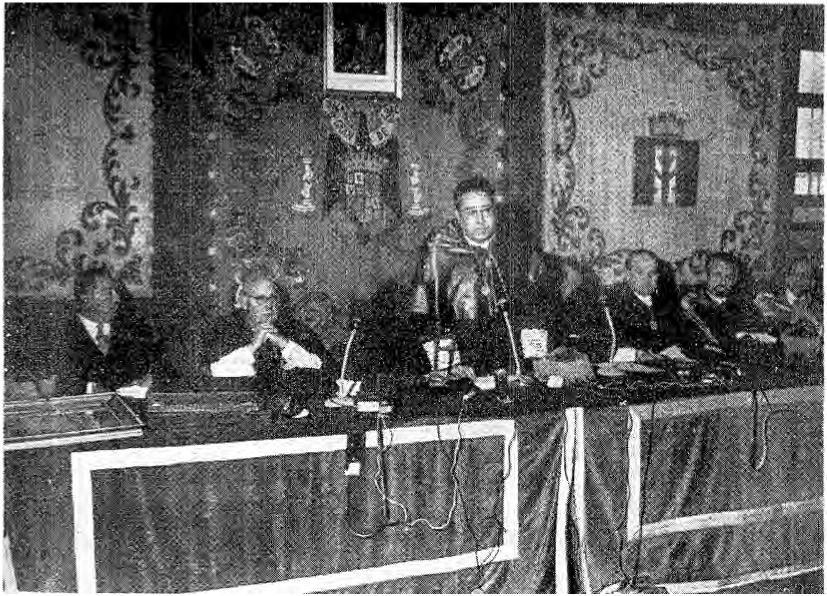 Figura X: El Ministro declara inaugurada la Facultad de Ciencias de Badajoz y el Curso académico 1968/69, en nombre del Jefe del Estado.
50 Aniversario 1968–2019
3. Medio siglo de esperanzas y realidades 25
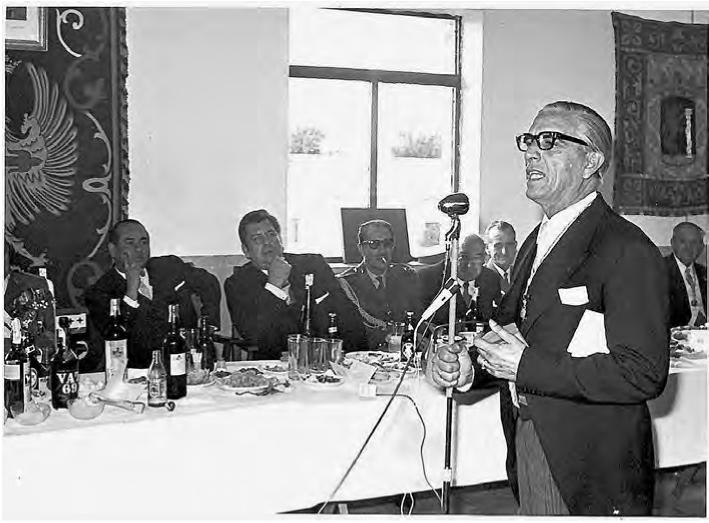 Figura XI: Palabras del Alcalde, en el vino de honor. 
Merece la pena, por su importante testimonio documental, visibilizar la disposición de los asistentes al acto académico que se estaba celebrando. Véase en las cinco fotografías siguientes.
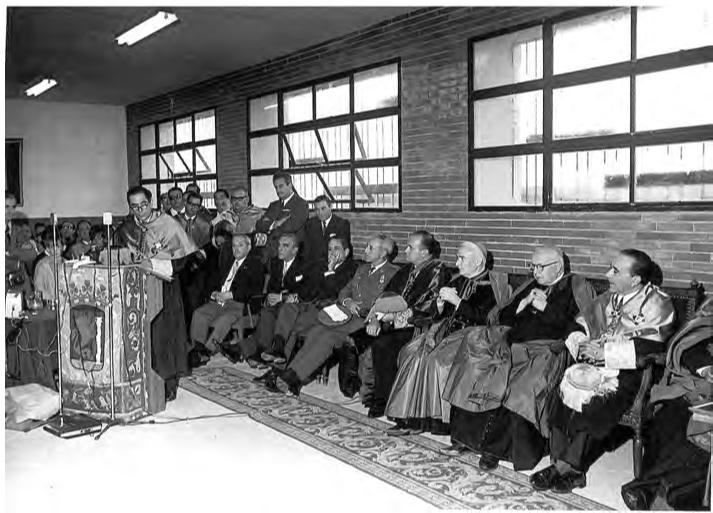 Figura XII: Disposición de los asistentes a la derecha de la Mesa Presidencial.
Memoria Histórica
26 3.2. Nacer: el primer centro universitario
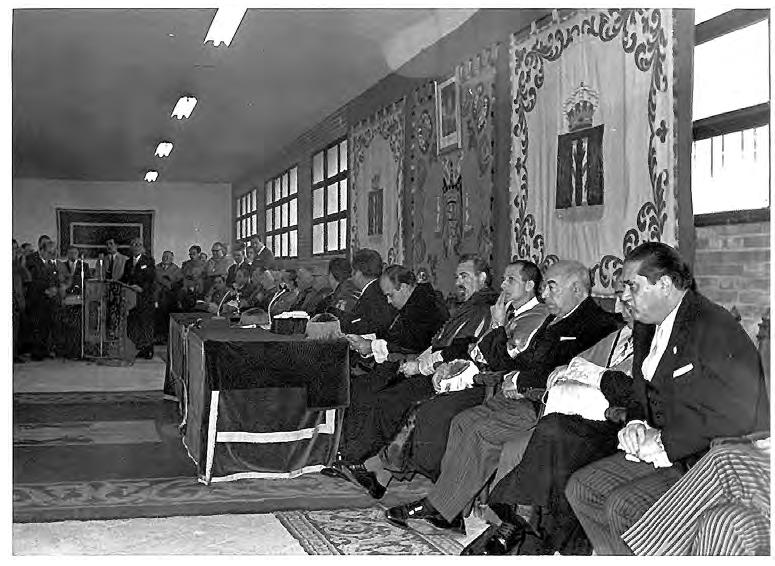 Figura xiii: Vista completa de la Mesa Presidencial y lateral a la derecha.
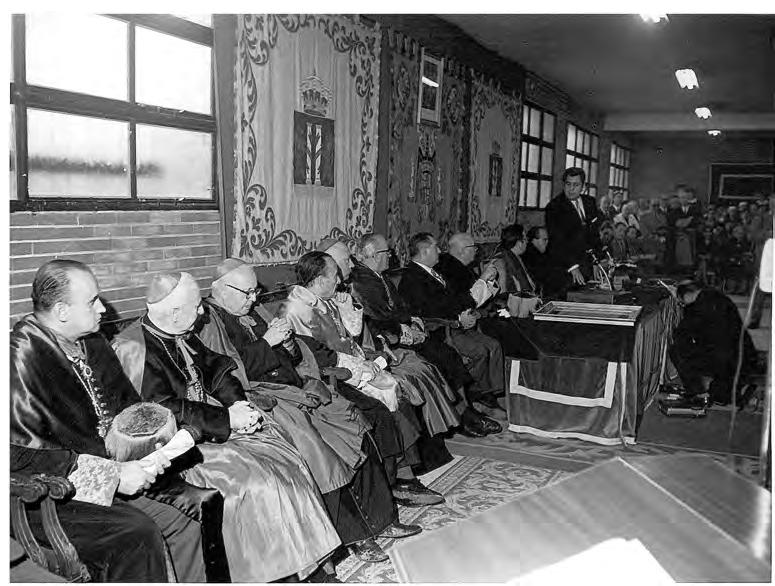 Figura xiv: Autoridades eclesiásticas y Mesa Presidencial. Fondo.
50 Aniversario 1968–2019
3. Medio siglo de esperanzas y realidades 27
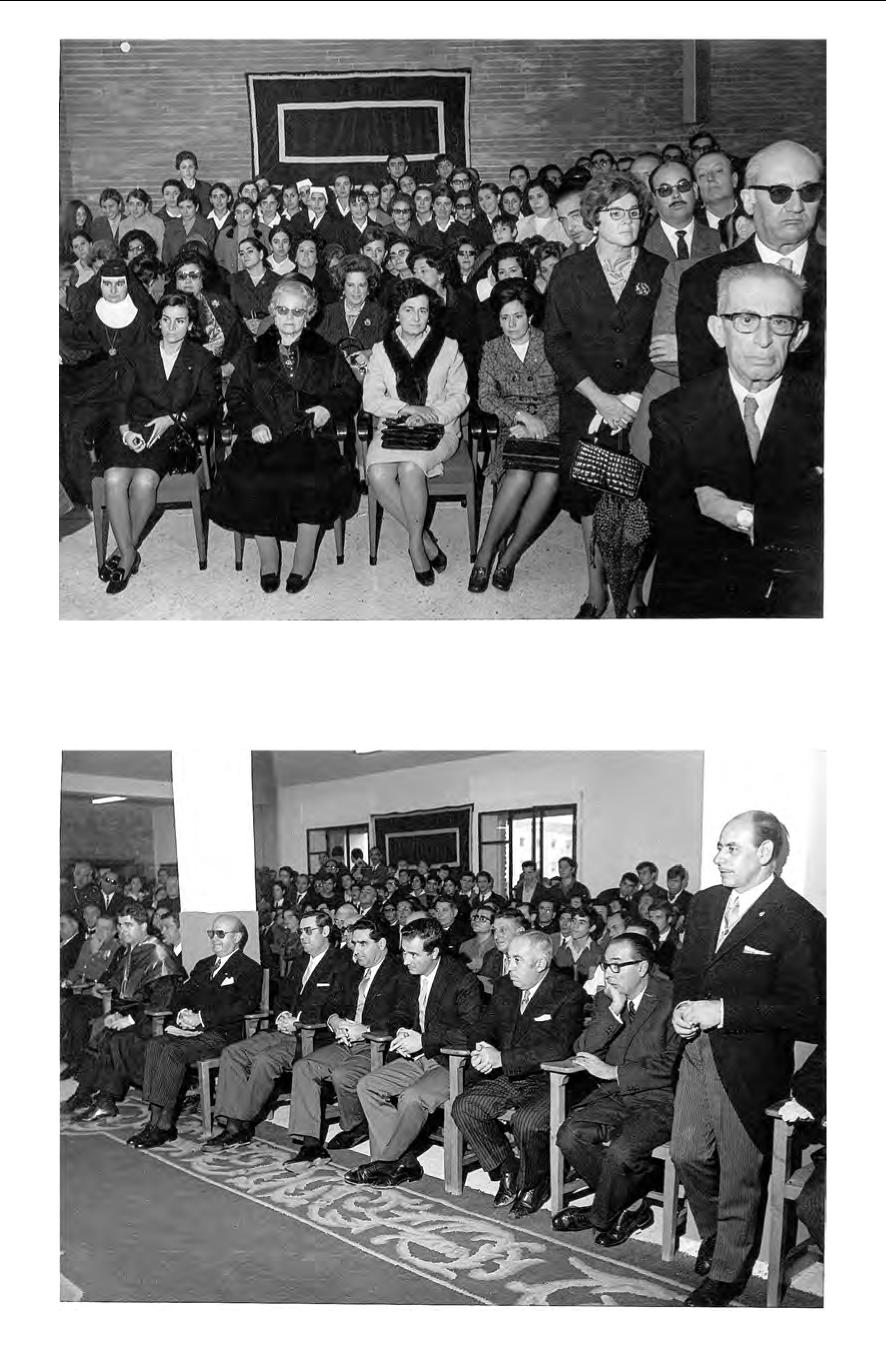 Figura XV: Fondo a la izquierda de la Mesa Presidencial.
Figura XVI: Frente a la Mesa Presidencial.
Y asífue como se materializóun sueño colectivo durante tanto tiempo reclamado.
Memoria Histórica
28 3.2. Nacer: el primer centro universitario
La utopía se hizo realidad por medio de un Decreto fundacional y un solemne acto protocolario. El 4 de noviembre de 1968 la ciudadanía pacense extremeña sintióhaber llegado a la meta y, pletórica, pensóque ya estaba todo hecho y que el resto resultaría más fácil. 
La verdad fue que en ese momento comenzaba el camino real, el que se constru-ye al andar, en un trecho escarpado y abarrotado de obstáculos. Porque, desde la nada, hubo que allegar numerosos y sustanciales elementos: un cuadro de docentes capacitado y suficientemente estable, unas infraestructuras dignas (laboratorios, au-las y salas de seminarios) y suficientemente dotadas, la articulación de una plantilla administrativa mínima y una adecuada orientación de los gestores académicos; una óptima selección de los estudiantes, una adecuada generación y transmisión de cono-cimientos, en diversidad de materias, para un colectivo continuamente creciente que precisaba ser competitivo; unos políticos realmente conscientes de la importancia y complejidad de la institución que, desde ese momento, crecía y se desarrollaba.
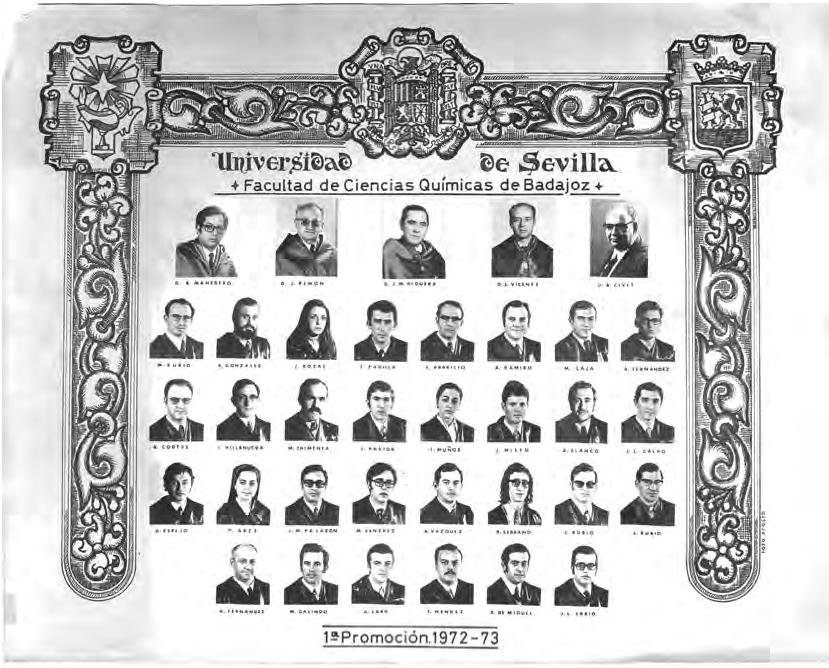 Figura XVII: Primera Promoción de la Facultad de Ciencias (1968–1973) 
La bola de nieve ya había empezado a rodar: en el curso 68/69, una treintena de estudiantes; en el 69/70, dos cursos simultáneos y una centena de estudiantes; en el 70/71, tres cursos, . . . y asísucesivamente. Ahora, lo verdaderamente importante era el día a día, la semana a semana, el detalle. Con ello, la empresa fue complicándose. La flecha en el tiempo había que orientarla y dirigirla bien. Hacia otra meta, la verdadera: conseguir una universidad óptima con buenos egresados y profesionales
50 Aniversario 1968–2019
3. Medio siglo de esperanzas y realidades 29
de capacidad y nivel. 
Pasados algunos años, por Orden Ministerial de 23 de junio de 1970 (BOE de 19 de agosto), se crea la Sección de Químicas y se aprueba su Plan de Estudios. 
En el mes de junio de 1973 finalizósus estudios la primera promoción de la Facultad. Estuvo formada por un total de 30 licenciados, 3 mujeres y 27 hombres. En la orla del claustro principal de docentes había 5 profesores.15 
3.3. Crecer: formando una identidad y consoli-dando 
El 10 de mayo de 1973, la Facultad de Ciencias se integra en la Universidad de Extremadura (UEx) al crearse ésta última, por Decreto 991/73 (BOE del 18), en virtud de la autorización concedida por el III Plan de Desarrollo Económico y Social.16 
El Decreto fundacional regulóla estructura y organización de la UEx, introduciendo las novedades de preveer dos Vicerrectorados y dos Secretarías Generales, una en Badajoz y otra en Cáceres, y, al mismo tiempo, determinó(no se sabe bien en virtud de quéquimera o estrategia política)17 que las Facultades Científicas y Médicas se ubicarían en Badajoz y las Humanísticas y Jurídicas, en Cáceres. 
Además de la Facultad de Ciencias, se integraban en la UEx las Escuelas de Formación del Profesorado de EGB y de Ingeniería Técnica Agrícola, ambas en Badajoz y dependientes de la Universidad de Sevilla. Asíocurriótambién con la E. del Profesorado de EGB y el Colegio Universitario de Cáceres, hasta ese momento dependientes los dos centros de la Universidad de Salamanca. 
Inicialmente, la UEx estuvo regida por una Comisión Gestora, presidida primero por el Prof. JoséMaría Vigera Lobo (2 de junio de 1973) y, posteriormente, por el Prof. Antón Civit Breu (4 de febrero de 1974). 
Al ser aprobado, por Resolución de la Dirección General de Universidades (abril de 1977), el Reglamento de Régimen Interno, cesóla Comisión Gestora y se procedióa la elección del primer Rector, el Prof. Andrés Chordi Corvo, hasta ese momento Decano de la Facultad de Ciencias.18 
Quisiéramos, en este momento, abrir un breve paréntesis acerca del pasado descrito, a modo de semblaza histórica. Asícomo cuando en un pequeño bote en alta mar, el navegante sólo ve agua circundante en todo lo que alcanza su vista, cuando miramos hacia atrás en este período sólo nos viene a la mente una palabra: lucha. Una lucha constante y desigual que no se reduce sólo a la batalla particular contra las limita-
'5Dr. Viguera Lobo (Química Orgánica), Dr. Civit Breu (Física), Dr. Santiago Vicente Pérez (Química Analítica), Dr. Mahedero Balsera (Física) y Dr. Remón Camacho (Química General). '6Disposición final cuarta de la Ley 22/1972. 
'7Quizás sea este otro caso más que pueda ser ejemplo de cómo las decisiones tomadas desde el poder, con mayor o menor fundamento, o mayor o menor cordura, pueden condicionar el futuro de generaciones y sociedades. 
'8Decreto de nombramiento 2046/77 de 22 de septiembre, de 1977.
Memoria Histórica
30 3.3. Crecer: formando una identidad y consolidando
ciones propias e individuales, sino que trasciende al entorno y a las circunstancias ambientales y sociales, dando la sensación de que nunca se va a terminar y de que no podráalcanzarse jamás la situación en calma. 
Una batalla colectiva para superar el ambiente social envolvente, para intuir lo que buena y razonablemente puede ser útil a la institución, para proyectarse hacia fuera en el conjunto nacional y para ser algo más que un punto en un mapa, en el contexto internacional. Pero además está, la otra batalla, la batalla objetivable, la batalla con la Naturaleza, con el desarrollo científico y con la innovación; en definitiva, con la búsqueda de una aportación digna en la investigación científica. 
Como no puede ser de otro modo para una institución como la universitaria, co-existe otro tipo de lucha, la docente. No solo orientada a preparar profesionales socialmente útiles, sino a preparar personas vocacionalmente dispuestas a unirse a la batalla y a mantener viva la institución.
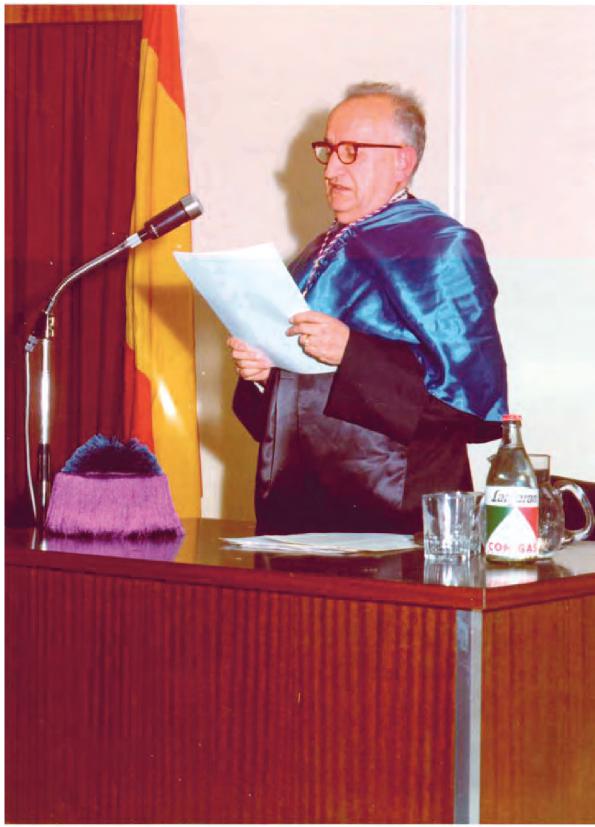 Prof. Dr. Juan I. Remón Camacho 
Y e´ste es el breve esbozo de la “contienda”, en el que no se dice el tipo de munición,
50 Aniversario 1968–2019
3. Medio siglo de esperanzas y realidades 31
avituallamiento e infraestructura con el que se contó. Ni tampoco sobre los acadé-micos foráneos interesados, llegados de otras universidades, que aportaron su oficio a la empresa colectiva y que, antes o después, marcharon a otros destinos. Eso si, la inmensa mayoría dignos de un merecido recuerdo, agradecimiento y respeto, porque se integraron de todo corazón. 
La lucha comenzóya en los primeros an˜os19 en los que, como sufridos aprendices de químico, los estudiantes se vieron sometidos al voluntarioso, pero inexperto, quehacer de unos profesores accidentales extraídos de ocupaciones dispares y, en algunos casos, nada próximos a la docencia o a la investigación. 
Valgan estas líneas como homenaje sincero a todas estas personas que, en su ma-yoría, se prestaron diligentemente a conformar el núcleo de condensación de lo que más tarde sería la Facultad de Ciencias de la Universidad de Extremadura y, muy especialmente, a la persona que contribuyócon eficacia a su reunión y selección: el Dr. Juan I. Remón Camacho. 
Este digno Profesor multivalente, de mentalidad despierta y hábil reacción, fue acom-pan˜ando a las primeras promociones durante toda la licenciatura, ocupando huecos para los que no era posible encontrar un profesor (Química General, Química Inor-gánica, Química Física, Bioquímica, etc.) y, a muchos de ellos, les fue transmitiendo parte del espíritu, ilusión y sensibilidad universitaria que habia recibido de su maes-tro científico, el Profesor Lora Tamayo. 
Juan Remón fue, además, una persona políticamente controvertida y luchadora en el contexto regional y puede decirse, sin miedo a errar un ápice, que su gestión con-tribuyódecisivamente (antes y después de que empezaran a graduarse estudiantes) a la creación de la Universidad de Extremadura, con sus defectos, pero también con sus beneficios para la sociedad extremen˜a. 
Justa fue pues la concesión de la medalla de la Universidad a su persona, en el so-lemne acto de apertura del Curso 89/90, aunque quizás un poco tarde y en ausencia de muchos otros que hubieran podido dar m´as calor a tan entran˜able acto: la Uni-versidad de Extremadura ya había crecido y se había renovado con gran rapidez, y el Dr. Remón hacía ya algunos an˜os que, sigilosamente y sin esperar algún final de compromiso o emérita concesión, había abandonado su labor universitaria en la seguridad de que la obra deseada era ya una realidad irreversible. 
La lucha en esta primera etapa radicaba en desbrozar la mentalidad de una región con alto índice de analfabetismo y aún con gran estancamiento social. Aislada eco-nómicamente, se le dotóde Planes de Desarrollo experimentales que, sin grandes previsiones de futuro, se orientaron más a dar una solución rápida a la pobreza (fo-mentando núcleos de población desraizada) que creando la infraestructura necesaria y acorde con el desarrollo del conjunto del país. 
En este ambiente inhóspito y atrasado empieza a gestarse el movimiento “Universi-dad de Extremadura”. Y este movimiento no solo tuvo que servirse de generosas per-sonas como las anteriormente aludidas, sino que también hubo que arbitrar medidas
19Recordando con sabor agridulce las aulas salesianas y el corretear de los escolares de primaria en el “patio general”, mientras unos pocos alumnos intentaban superar las prácticas en los escuálidos laboratorios.
Memoria Histórica
32 3.3. Crecer: formando una identidad y consolidando
y promover campañas para aumentar la demanda. Así, a muchas de las personas que ocupaban puestos de mayor o menor relieve en las instituciones públicas y privadas, se les invitóa ampliar sus estudios y conocimientos haciendo una segunda carrera: fue preciso un número mínimo de alumnos matriculados para que la Universidad de Sevilla se responsabilizara de un nuevo centro, con sede en Extremadura.
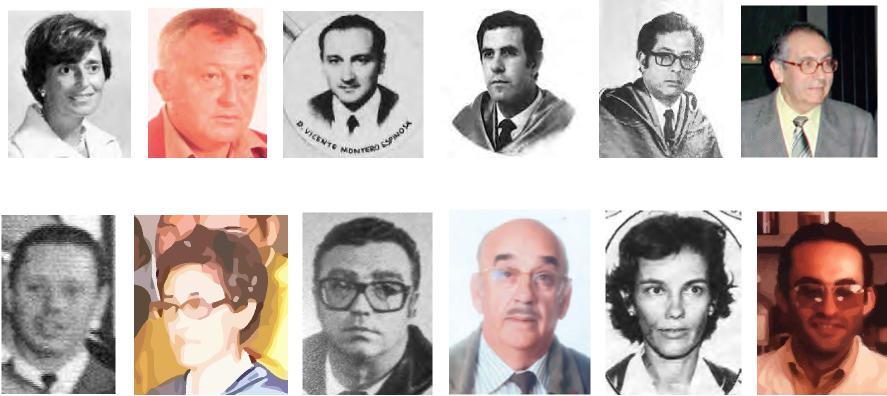 B. Morenas F. Melado V Montero JL Mesias B Mahedero E Roanes
R. Diaz G. Ruiz JL Doncel C Cayuela MJ Liso JC Jiménez 
Figura XVIII: Galería de docentes pioneros de la Facultad de Ciencias 
La situación descrita, primaria y tercermundista, es la que marca esta primera eta-pa de la Facultad de Ciencias. Y en tales condiciones se desenvuelve la lucha de los pioneros: los profesores con sus limitaciones e inexperiencia y los alumnos con un medio hostil quema–vocaciones y absolutamente apartado de lo que es un am-biente universitario de estudio e investigación. La lucha fue dura pero, la batalla, honrosamente ganada. 
Poco a poco, a los Francisco Melado González, JoséFranco García, Guadalupe Ruíz Macías, Carmen del Pulgar Arroyo, Blanca Morenas Aydillo, J.M. Ayala Hernández, Juan Sancho Royo, Vicente Montero de Espinosa Tena, Jose Luís Mesías Iglesias, Benito Mahedero Balsera, Eugenio Roanes Macías, Roberto Díaz Franco, Federico Suárez Caballero, JoséLuís Doncel Pascual, Carlos Cayuela Martínez, M.C. Alvarez– Arenas Ruíz, María Jesús Liso Rubio, Juan Carlos Jiménez Sánchez, etc., se les fueron uniendo otros profesores experimentados20 que durante su estancia, más o menos prolongada, según los casos, ayudaron generosamente a mantener viva la naciente Facultad de Ciencias. 
Especial recuerdo dejóel Prof. Civit Breu, por su claridad expositiva y personalidad abrumadora. Y el Prof. Chordi, por su envidiable entusiasmo y afán de buen hacer. Persona impulsora que desde su posición de Decano de la Facultad de Ciencias primero, de Vicerrector de Extensión Universitaria y, posteriormente, como Rector,
20Antón Civit Breu, Santiago Vicente Pérez, Andrés Chordi Corvo, Carlos Núñez Alvarez, Pas-cual Royo Gracia, Felicísimo Ramos Fernández, JoséMaría Cano Pavón, Francisco Márquez Ar-chilla, Juan Antonio Muñoz Leyva, Alberto Fernández Gutierrez, Lucas Salvador Hernández Her-nández,...
50 Aniversario 1968–2019
3. Medio siglo de esperanzas y realidades 33
tuvo la habilidad de compaginar la tolerancia y la seriedad en el desarrollo de la Institución, y que luchódenodadamente contra la tacañería ministerial. 
A partir de octubre de 1974, los pocos universitarios nativos pasaron de espec-tadores en la lucha a una nueva posición de avanzadilla. Fue un paso brusco, de recién licenciado a trancas y barrancas, a la asumción cruda de la docencia y de la investigación científica. 
La situación académica vivida en esa época fue la propia de los precursores: novicia y precaria. Novicia, por cuanto que el batallón de aprendices académicos evolucionódesde la inexperiencia y la escasa dirección, siempre volátil. Y precaria, debido a 
la escasez de medios y financiación.21 En efecto, los Departamentos existentes en los nuevos edificios del Campus recién inaugurado, contaban con cuatro grandes labo-ratorios (tal vez se hacían más grandes por la desnudez de sus vitrinas y paredes), tres despachos de llamativa suntuosidad (espaciosos y enmoquetados, uno de ellos con un mobiliario que podía ser envidiado por cualquier añejo catedrático de cual-quier añeja Universidad) y una casi escuálida estantería, con unos pocos libros de propósito general.
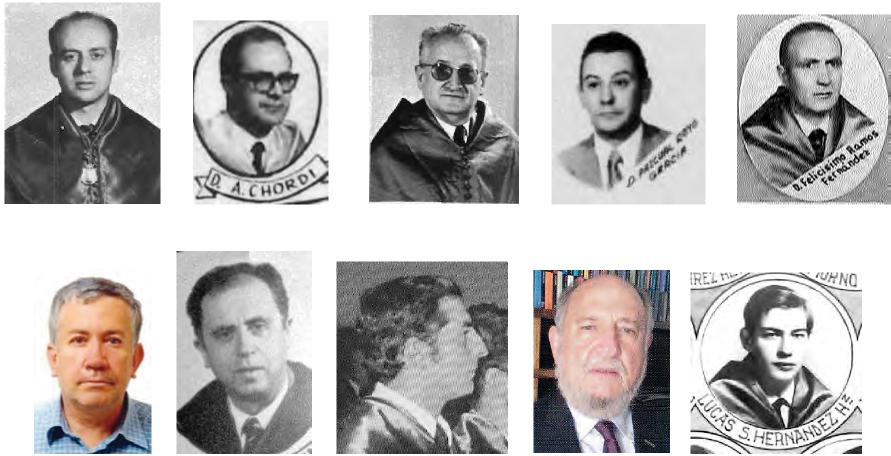 S Vicente A Chordi JI Remón P Royo F Ramos
JM Cano F Márquez JA Muñoz A Fernández L Hernández 
Figura XIX: Galería de docentes pioneros de la Facultad de Ciencias (continuación) 
En aquellas fechas los Departamentos no tenían ni facturas pendientes de pago. En Química Física, sólo había algunos aparatos casi inútiles que no funcionaron nunca procedentes de los llamados “esporádicos regalos homologados” del MEC y todo aquello que el bueno de D. Juan Remón había pedido “prestado” a la Residencia de la Seguridad Social y al Centro de Investigaciones Agrícolas.22 
Merece la pena resaltar mínimamente el significado de la desigual lucha que estaba
21 ¡Esa mala costumbre extremeña de primero crear, y pasado el tiempo, dotar!. 
22Apéndice escuálido que el Centro de Investigaciones Científicas tuvo el beneplacito de conceder 
a la región extremeña gracias a sus tenaces gestiones.
Memoria Histórica
34 3.3. Crecer: formando una identidad y consolidando
teniendo lugar. Mientras se extendía con virulencia en Estados Unidos y Europa la nueva dinámica científica y la tecnología informática y de comunicaciones, y ya empezaba a cobrar sentido la frase “nuevas tecnologías”; mientras la universidad es-pan˜ola (aún en la transición entre la crisis final del franquismo y el comienzo de la nueva etapa) se debatía entre su inercia sen˜orial decadente y el afán de las nuevas generaciones por encontrar un eco fuera de las fronteras (para ello, se estaba ampli-ficando en esa época el “descubrimiento” de los paises extranjeros y, el universitario que se preciara de tal, necesariamente debía salir “fuera”, “movilizarse”); mientras en el interior se consolidaban las “escuelas académicas” de similar ideología científi-ca y se convocan multitudinarias oposiciones con listas de espera “cerradas” y con intereses cruzados, y mientras el nivel científico del universitario espan˜ol estaba en creciente aumento y la competencia era cada vez mayor, en la UEx, como quien dice, “cuatro pardillos” recién licenciados y otros tantos generosos profesores (de perma-nencia no siempre prolongada) se dedicaban a estudiar los “libros de Alhambra”, a adquirir particularmente libros, a pedir separatas por correo ordinario al Centro de Información y Documentación de Madrid o a realizar fatigosos viajes para presen-tar los resultados de su precaria investigación al director de la Tesis Doctoral, casi siempre en otras latitudes.
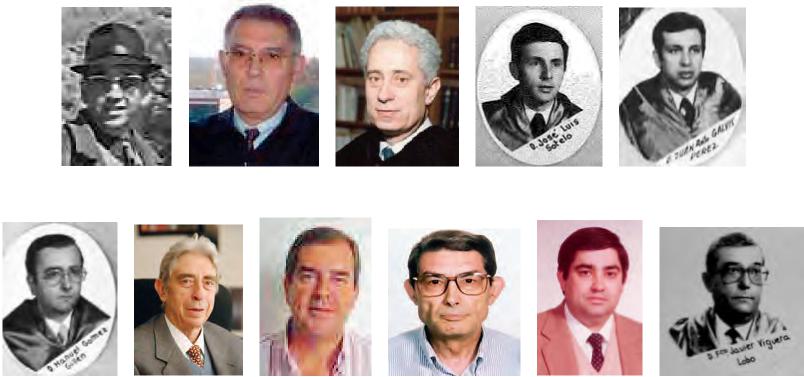 LJ Alía A Sánchez G Rodríguez JL Sotelo JA Galbis
M Gómez M Román J Navascues A Arrebolas A García FJ Viguera
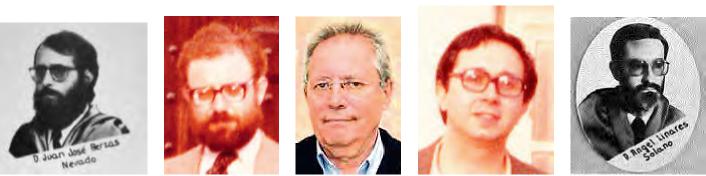 JJ Berzas E Saiz J García J Freire A Linares 
Figura XX: Galería de docentes que formaron parte de la Facultad de Ciencias en su periodo inicial de crecimiento 
Pero todo esto, aunque lo parezca, no debemos tomarlo como lamentación, queja o disculpa. Porque en este período que nos tocóvivir en la Universidad de Extrema-dura, muchos “nativos”, no solo desarrollaron dignamente sus obligaciones docentes
50 Aniversario 1968–2019
3. Medio siglo de esperanzas y realidades 35
y actividad investigadora, sino que también les diótiempo a colaborar activa y efi-cazmente en la construcción y consolidación del entorno universitario, asumiendo con valentía y tozudez responsabilidades e iniciativas que, si no hubiera sido por la juventud e inexperiencia del colectivo, hubieran sido evitadas. 
La entrega y participación fue sin condiciones y, como luego el paso del tiempo ha confirmado, en muchos casos, sin esperar un ápice de agradecimiento. Esta actitud de entrega fue casi generalizada y mantenida, y aun hoy día, en centros universitarios extremeños de m´as reciente creación, pueden encontrarse muchos ejemplos.
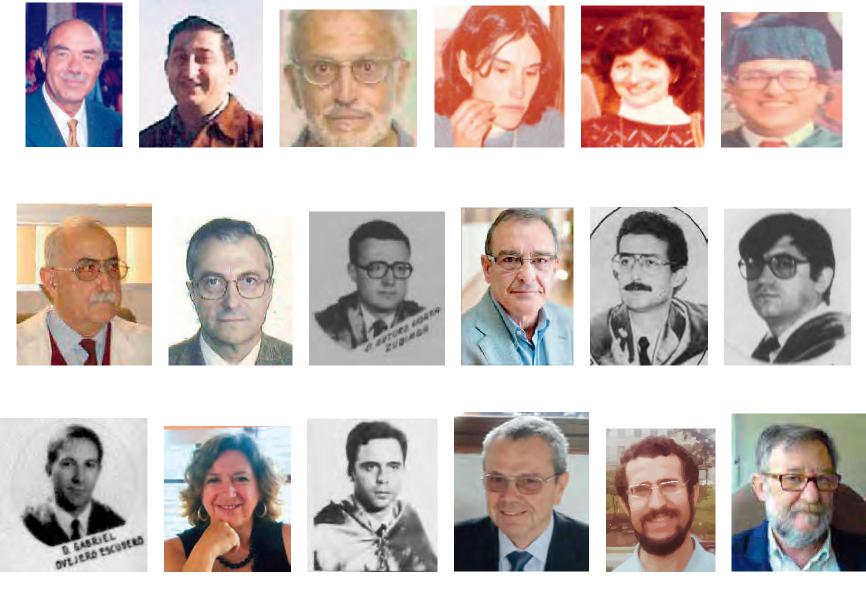 S Muñoz J Muñoz J González C López P Tarazona F Ruíz Macias 
JF Arenas MA Esteso A Horta J Plumet JM. Peinado G Giraldez 
G Ovejero C Galindo A Fugarolas J Fuentes JM García C Benitez
Figura XXI: Galería de docentes que formaron parte de la Facultad de Ciencias en su periodo inicial de crecimiento y consolidación 
Hemos de reconocer que la frenética actividad desarrollada estuvo acompañada por la dirección de inolvidables “foráneos”, que en gran mayoría pasaron por nuestra Fa-cultad dejando una parte importante de sus vidas;23 otros, estuvieron menor tiempo pero también dejaron un grato recuerdo y constancia de su participación y buen hacer24 y otros m´as llegaron bisoños y con su esfuerzo y afán de superación pusieron
23Luís J. Alía Pérez, Antonio Sánchez Misiego, Guillermo Rodríguez Izquierdo Gavala, Jose Luis Sotelo Sancho, Juan A. Galbis Pérez, Sebastián Muñoz Guerra, JoséMoreno Nieto, Manuel Gomez Guillén, Manuel Román Ceba, Alberto Fernández Gutiérrez, Antonio Arrebolas Ramírez, Antonio 
García Rodríguez, Francisco J. Viguera Lobo, Juan JoséBerzas Nevado, Enrique Saiz García, JoséGarcía de la Torre, Juan Freire Gómez, Carmina López Martínez, Pilar Tarazona Lafarga, Angel 
Linares Solano, Jaime González de Velasco, Juan Francisco Arenas Rosado, Miguel A. Esteso Díaz, etc.... 
24Arturo Horta Zubiaga, Joaquín Plumet Ortega, Pedro Martínez de la Cuesta, Gabriel Ovejero Escudero, Antonio Fugarolas Villamarín, JoséFuentes Mota, Jose María García la Fuente, etc....
Memoria Histórica
36 3.3. Crecer: formando una identidad y consolidando
picas (como primicias generosas) en otras Universidades, dando fe de que también en la UEx era posible desarrollar una labor científica seria. Finalmente, los menos, antepusieron sin disimulo sus intereses personales al bien colectivo. Pero esa es otra historia.
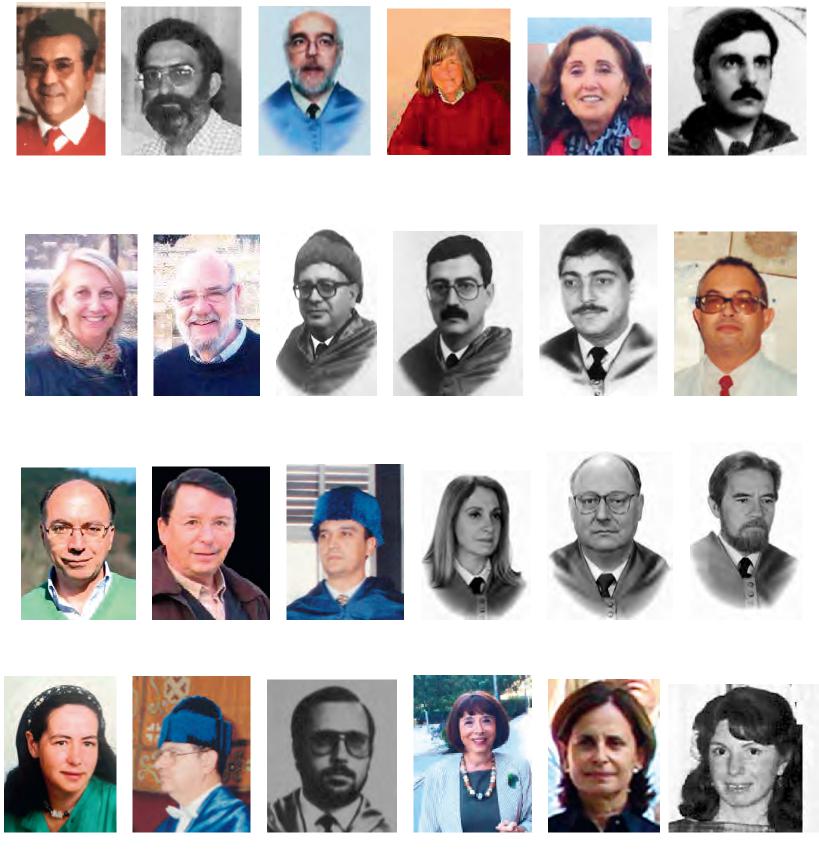 AG. Nava-
F Márquez F Higes A Ruperez MD Torres JE Campillo
rro
MC Pueyo JL. Barea JD. Bejarano JJ Morales L Romero M Blasco 
F Cobos A Jiménez JA Devesa MI Acevedo J López AliguéJ Cobos 
E Andaluz J Morales M Andrés M Martínez RM Garcia M Tirado
Figura XXII: Galería de docentes que impartieron enseñanzas y realizaron investigación en la Facultad de Ciencias durante su periodo de asentamiento 
De 1980 a 1983 la situación que vivióla UEx fue tan conflictiva e inestable como la de cualquier otra universidad española: huelgas de PNN’s, conatos de leyes de regulación universitaria, acentuación de la inestabilidad del profesorado y de las espectativas de futuro (claro reflejo de la situación existente en el país) y, desde nuestro particular punto de vista, encuentro con la pura realidad universitaria (la otra, la que no debería tener cabida en un sano transcurrir de las actividades docentes e investigadoras): aparece ante nuestros ojos, por vez primera la burocracia y la política universitaria, acentuada ésta última por el talante “democrático” que va impregnando la sociedad. Empieza a producirse el cambio de fase entre la estructura
50 Aniversario 1968–2019
3. Medio siglo de esperanzas y realidades 37
rígida y autoritaria anteriormente existente en la universidad y el nuevo y necesario estatus “democrático”. 
La situación anterior se torna mas confusa a partir de 1983, incidiendo especialmen-te en la Facultad de Ciencias. Empieza a producirse la diáspora. Es decir, la huida hacia mejores puertos de aquellos profesores que no tenían pensado estabili-zar su situación en Extremadura, y que sólo se encontraban de paso. En algunos Departamentos ocurrióy, antes de que se publicara la LRU, los nativos se quedaron prácticamente solos. En algunos casos, para bien.
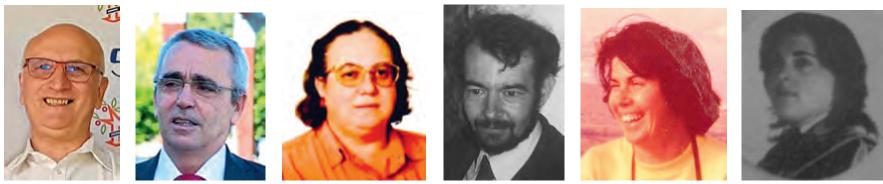 P Lloret F Guiberteau C Álvarez Tinaut V Higes MC Viera AFdez Militino
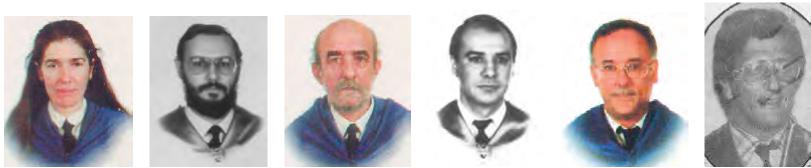 A Pajares D Rios Insua F Castaño F Duque FL Cumbrera J Casadesus 
J Garrido JG. Margallo L Nogales MA Fajardo MA Mata ME Ron 
MI Garrido MJ Carmona P Sarrigurren A Murciego S del Valle 
Figura XXIII: Galería de docentes que impartieron enseñanzas y realizaron investigación en la Facultad de Ciencias durante su periodo de asentamiento (continua)
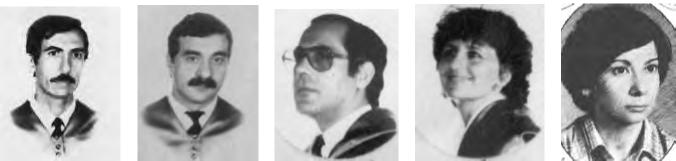 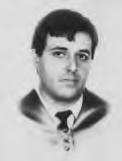 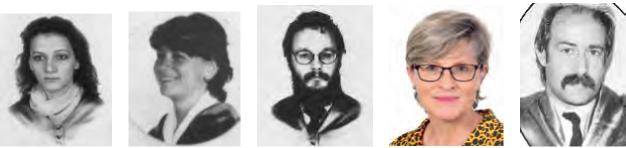 El período 1983–1986 puede ser llamado “el de la transición”; en e´l se vivieron varios traumas: el de la publicación de la LRU, el de las pruebas de idoneidad y el de la reglamentación estatutaria de las universidades. En la nuestra, este último traumatismo se viviócon intensidad. Como en muchas otras, se pretendió“redescu-brir Am´erica” y se configuraron, casi de la nada, unos Estatutos casi improvisados y deficientes pero, eso si, “democráticos”, en sesiones claustrales “de locura”.
Memoria Histórica
38 3.3. Crecer: formando una identidad y consolidando
El resumen de toda esta actividad fue que el MEC centrifugóel lastre que tenía con el sistema universitario y lo descentralizóa las comunidades académicas, para que se “pelearan” entre sí. Nunca podría olvidarse la peregrina escena que vivimos en el Claustro Constituyente de la UEx, donde un Rector abría las sesiones de Claustro, sin tener establecidas aún las normas para hacer uso de la palabra, y en donde, eso si, sólo se sabía que “el Claustro era soberano”. Demencial.
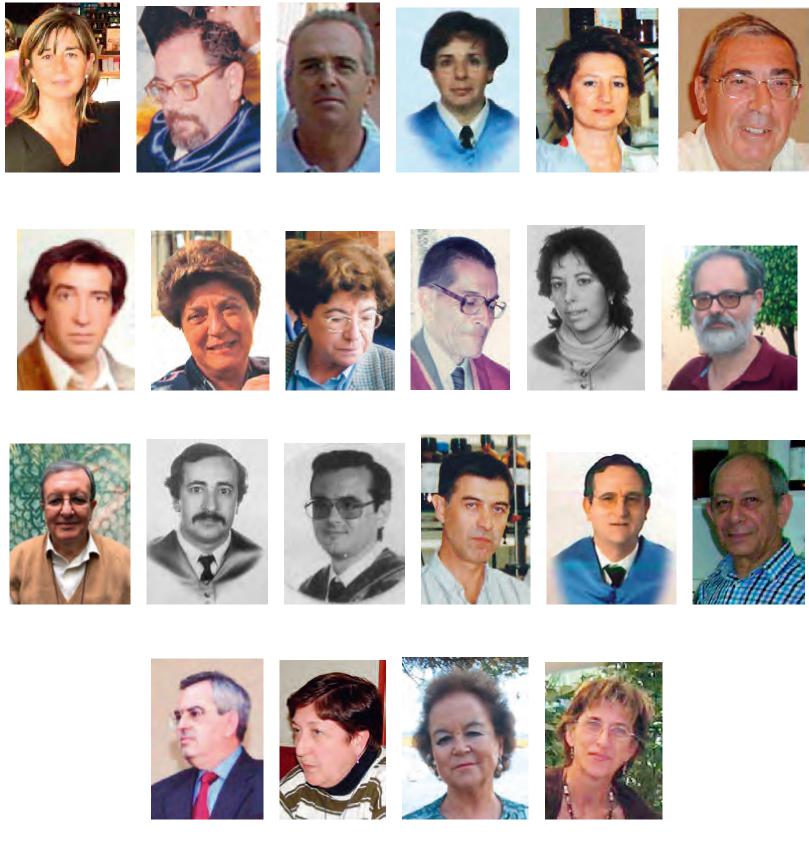 MC Barriga J Torregrosa JI Maynar MC Mahedero P Areces F Salinas
F Cancho M Jiménez P Cáceres V Hernández ML Soriano R Faro 
 JE Rebollo F Montalvo J Alonso E Román JA Serrano G Larriba 
 LM Vázquez MC Marín I Oliveros E Guzmán
Figura XXIV: Galería de docentes que impartieron enseñanzas y realizaron investigación en la Facultad de Ciencias durante su periodo de asentamiento 
El período 1986-1989 fue “el de la normalizacion” y “de las Oposiciones”. La afluen-cia de recursos económicos a nuestra Universidad fue, durante este período, algo menos escasa y, en general, las peticiones de ayudas al Ministerio, la CAICYT o a la Junta de Extremadura, o para solicitar Bolsas de viaje, o Becas para estancias en el extranjero, fueron atendidas en gran número de casos. Podría llamarse también período de “oposiciones”, porque en él se saturónuestra Facultad de profesorado joven (en general, nativo) y numerario.
50 Aniversario 1968–2019
3. Medio siglo de esperanzas y realidades 39
No debe olvidarse que en 1977 se autorizóa la Facultad de Ciencias para impartir los primeros ciclos de las Secciones de Biología, Física y Matemáticas y, en el curso 1980/81, los estudios correspondientes al segundo ciclo. 
3.4. La impronta hoy: madurez, excelencia y re-novaci´on 
En la actualidad, pueden cursarse en la Facultad de Ciencias, un total de 14 Tí-tulos: 9 Grados y 5 Másters (intercentros e interuniversitarios). Las Titulaciones que actualmente se cursan en la Facultad de Ciencias son las siguientes: 
A. Titulaciones adaptadas al Espacio Europeo de Educación Superior.
Titulaciones de Grado:
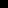 Biología (BOE 05/01/10), 
Biotecnología (BOE 01/01/14), 
Ciencias Ambientales (BOE 05/01/10), 
Enología (BOE 06/01/12), 
Estadística (BOE 06/01/12), 
Física (BOE 05/01/10), 
Ingeniería Química Industrial (BOE 08/02/13), 
Matemáticas (BOE 05/01/10), 
Química (BOE 05/01/10).
Titulaciones de M´aster Universitario de gestión centralizada en la Facultad de Ciencias:
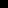 M.U. en Biotecnología Avanzada (BOE 28/07/14), 
M.U. en Investigación en Ciencias (BOE 17/05/10).
Titulaciones de Máster universitarios Intercentros:
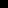 M.U. en Formación del Profesorado de Educación Secundaria (BOE 26/04/10), 
M.U. en Ingeniería Biome´dica (BOE 05/08/13).
Titulaciones de Máster Interuniversitarios: 
M.U. en Química Sostenible (BOE 20/07/16) 
M.U. en Química Teórica y Modelización Computacional (BOE 07/05/15). 
Titulaciones que no se han ofertado en el curso 2016/17 
1. Máster Universitario en Ingeniería Química (BOE 03/10/14). Titulaciones en proceso de extinción
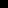 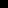 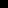 Grado en Ingeniería Química (plan 2010, BOE 05/01/10), 
Máster Universitario en Química Sostenible (BOE 14/05/13),
Memoria Histórica
40 3.4. La impronta hoy: madurez, excelencia y renovación
3. M´aster Universitario en Química Teórica y Modelización Computacional (BOE 17/07/12). 
B. Por otro lado, las titulaciones extinguidas en estos cincuenta años, fueron las siguientes: 
Licenciatura en Química (plan 1998, BOE 13/11/98), 
Licenciatura en Matemáticas (plan 1998, BOE 13/11/98), 
Licenciatura en Física (plan 1999, BOE 26/11/99), 
Ingeniería química (BOE 12/11/98), 
Grado en Ingeniería Química (plan 2010, BOE 05/01/10), 
Licenciatura en Biología (plan 1999, BOE 27/11/99), 
Licenciatura en Ciencias Ambientales (BOE 12/11/98), 
Licenciatura en Ciencias y Te´cnicas Estadísticas (BOE 26/11/99), 
Licenciatura en Enología (BOE 20/08/99), 
M´aster Universitario en Contaminación Ambiental: Prevención, Vigilancia y Corrección (BOE 26/04/10), 
Máster Universitario en Química Sostenible (BOE 14/05/13), 
Máster Universitario en Química Teórica y Modelización Computacional (BOE 17/07/12). 
Hasta el año 1985 los departamentos universitarios se circunscribían a un solo Cen-tro, constituyendo las unidades básicas de la docencia y de la investigación, y agru-pando aquellas disciplinas con una especial afinidad. Con la publicación de la LOU y la normalización estatutaria de las universidades, la estructura departamental ad-quirióuna mayor complejidad, posibilitándose la existencia de departamentos mul-ticentro y, en el caso especial de la UEx, departamentos con profesorado en varios de los cuatro campus. 
En relación con esta cuestión, las características de distribución del profesorado actual de la Facultad de Ciencias puede evidenciarse en la Tabla 4.2, donde, para cada Departamento, se incluye el número de profesores por cuerpo docente y tipos de profesorado contratado, los becarios de investigación, el número de profesores adscritos al Departamento que imparten su docencia en otro centro diferente a la Facultad de Ciencias y, por último, el número de profesores en los Campus de Badajoz y Cáceres. 
Cada Departamento estuvo integrado por personal docente e investigador, te´cni-co, auxiliar y subalterno, de plantilla o contratado, en el número apropiado, para disponer de un potencial científico adecuado. Actualmente el personal docente e in-vestigador pertenece, en cualquier caso, a una determinada área de conocimiento y, según la LOMLOU, los Departamentos se constituyen por áreas de conocimiento científico, te´cnico o artístico, agrupando a todos los docentes e investigadores cuyas especialidades se correspondan con tales áreas, al objeto de organizar y desarrollar la investigación y las enseñanzas que le son propias. Así, los Departamentos integrados en la Facultad de Ciencias, incluyen una o varias áreas de conocimiento.
50 Aniversario 1968–2019
3. Medio siglo de esperanzas y realidades 41
El número total de profesores de la Universidad de Extremadura, para el cur-so 2016/17, fue de 1815. De ellos, 245, es decir, aproximadamente el 13.5 % de la UEx, desarrollaron su actividad docente e investigadora en la Facultad de Cien-cias, atendiendo a las siguientes categorías de profesorado: 17.6 %, CU; 49.4 %, TU; 17.1 %, CD, y el 15.9 % restante, contratado, de diversa tipología: Ayudantes, AU, Personal científico colaborador, Personal con contrato predoctoral, Sustituto, Titular de Universidad Interino, TUI, Personal docente investigador, PCI, o téc-nico, Asociados, AS, Ayudantes doctores, AUD, Colaboradores, PC, Eméritos y Titulares de Escuela Universitaria, TEU.25 
Una medida de la cualificación docente e investigadora del profesorado universita-rio de la Facultad, suele vincularse hoy día al número acumulado de quinquenios y sexenios, respectivamente. Considerando el colectivo de PDI funcionario de la Facultad de Ciencias, el promedio de quinquenios por docente fue de 5.1, prácti-camente el mismo para hombres (5.2) y mujeres (5.0). Y discriminando los cuerpos de funcionarios, la distribución promedio para CU y TU fue, respectivamente, de 5.9 y 4.9. Aproximadamente, el 92.2 % del total del profesorado son doctores (hombres el 63.3 % y mujeres el 36.7 %). 
En cuanto al reconocimiento investigador, el promedio de sexenios fue de 3.0 por cada docente.26 El promedio m´as alto se observa en el colectivo de CU (4.6), siguién-dole el de TU (2.5). (distribuido, respectivamente, como 4.6 y 4.9, para hombres y mujeres). El promedio de sexenios de investigación entre los TU fue de 2.5 (2.6 y 2.4, para hombres y mujeres, respectivamente). 
Tomando como referencia el 31/12/2017, el profesorado que ha impartido docencia en la Facultad de Ciencias durante el curso 2016/17 ha acumulado 507 sexenios de investigación del total de 1652 para toda la UEx. Ello representa, aproxima-damente, el 30,7 % del total de sexenios de investigación en la UEx. Para el caso de los quinquenios, la relación fue 786/3911 (FC/UEx). 
Hay que tener en cuenta que, para el mismo período, un 80 %, del profesorado de la Facultad estuvo adscrito a la Facultad de Ciencias. El 20 % restante estaba adscrito a otros centros: Facultad de Ciencias Económicas y Empresariales 5, 71 %), Facultad de Educación (4, 5 %), Escuela de Ingenierías Industriales (3, 67 %), Facultad de Medicina (2, 04 %), Escuela de Ingenierías Agrarias (2, 04 %), Escuela Politécnica (1, 22 %) y Centro Universitario de Mérida (0, 82 %). 
Considerando exclusivamente el profesorado adscrito a la Facultad de Ciencias, 196 profesores impartieron docencia durante el curso 2016/17, de los cuales, el 66, 8 %, son hombres y el 33, 2 %, mujeres. El número total de doctores fue de 187, es decir,
25De los 245, el 67.8 % son hombres y el 32.2 %, mujeres, una distribución bastante similar al conjunto de la UEx: un 63 % masculino y el 37 % femenino. Por otro lado, el número total de funcionarios que impartiódocencia en el Centro representa un 68.6 % del total del PDI. De los cuales, el 72 % son hombres y el 28 % mujeres. Para el profesorado contratado, los hombres representan el 58.4 % y las mujeres, el 41.6 %. Y para colectivos con suficiente representación, la proporción más equilibrada entre hombres y mujeres aparece entre los Profesores Contratados Doctores, PCD, y la mayor desproporción entre CU, AS y AUD. 
26El criterio más objetivo del que se dispone para cuantificar la importancia de la actividad investigadora es el número de sexenios (seis años) de investigación evaluados y reconocidos por el MEC, a petición del docente.
Memoria Histórica
42 3.5. Semblanza conclusiva
el 95, 4 %, y el número de funcionarios fue de 150, es decir, el 76, 5 % del total del PDI adscrito al Centro. El promedio de quinquenios y sexenios fue, respectivamente, de 5, 2 y 3, 2. 
Según los datos proporcionados por la UTEC, el 95, 31 % del PDI masculino y el 98, 33 % del PDI femenino tenían una dedicación a tiempo completo, significativa-mente por encima, del valor correspondiente al conjunto de la UEx. (71, 11 % y 74, 62 %, respectivamente para hombres y mujeres). 
Es importante hoy, después de los cincuenta años transcurridos desde su creación, valorar la pirámide de edad del Centro. Según la información disponible, la distribu-ción de edad del PDI adscrito a la Facultad de Ciencias (expresado a intervalos de 5 años), indica que ningún docente de la Facultad de Ciencias tiene menos de 30 años y sólo el 2.7 % tiene entre 30 y 40 años. El 30.3 % tiene entre 40 y 50 años y el 40.4 % tiene entre 50 y 60 años; mientras que un 26.6 % tiene m´as de 60 años. 
Esta distribución de edad pone de manifiesto el índice de envejecimiento de la Fa-cultad de Ciencias y la necesidad de arbitrar políticas de personal que lo corrijan, dando entrada a nuevas generaciones de docentes. Para ello, una buena política de captación de becarios y contratos predotorales y postdoctorales, sería de la mayor urgencia. 
Finalmente, en cuanto al Personal de Administración y Servicios (PAS) adscrito a la Facultad de Ciencias, durante el curso 2016/17 hubo un total de 81, de los cuales, 7, prestaron servicio en la Secretaría del Centro y en el Decanato; 3, se en-cuentran atendiendo a la Unidad de apoyo administrativo a los Departamentos; 38, se dedican a diversos servicios generales como coordinación, reprografía, informáti-ca, mantenimiento, porterías, vigilancia, laboratorios, etc. y 33, prestan sus servicios como Técnicos de apoyo, Técnicos especialistas y Técnicos auxiliares en los labora-torios de distintos departamentos.27 
3.5. Semblanza conclusiva 
Han pasado cincuenta años y la Facultad de Ciencias ha evolucionado bien, con-solidándose como un centro de prestigio y buen hacer; el profesorado e investigadores a él adscritos alcanzaron notables cotas de solvencia (507 sexenios y 790 quinque-nios),28 en concordancia con el contexto en el que nacióy creció, y su proyección nacional e internacional no envidia a la de cualquier otra universidad, sea españo-
27Anatomía, Biología Celular y Zoología; Biología vegetal, Ecología y Ciencias de la Tierra; Bio-química y Biología Molecular y Genética; Ciencias Biomédicas; Física; Física Aplicada; Fisiología; Ingeniería Eléctrica, Electrónica y Automática; Ingeniería Química y Química Física; Matemáti-cas; Química Analítica y Química Orgánica e Inorgánica. La distribución entre hombres y mujeres representó, respectivamente, el 40.7 y el 59.3 %. El número de PAS funcionario ascendióal 43.2 % del total, de los cuales, el 48.6 % son hombres. El PAS laboral representóel 56.8 % del total, de los cuales, el 34.8 % son hombres. Aproximadamente el 76.5 % del PAS tiene jornada a tiempo completo, de los cuales, las mujeres alcanzan casi el 56.5 %. 
28El total de sexenios reconocidos que acumula el PDI actual de la Facultad asciende a 507, el 30,7 % de la UEx. En cuanto a los quinquenios, los docentes de la Facultad de Ciencias acreditan un total de 790, frente a los 3911 de la UEx (20 %).
50 Aniversario 1968–2019
3. Medio siglo de esperanzas y realidades 43
la o extranjera. Se hicieron realidad los deseos manifestados por el ministro en la inauguración de la Facultad en 1968. 
La cantidad de egresados también ha sido satisfactoria (6463),29 por su cantidad y por su calidad, reconocida en múltiples instancias e instituciones. 
Hoy, toda Extremadura se encuentra impregnada de eficientes profesionales, proce-dentes de este Centro y es, sin duda, revelador, que durante los cincuenta años de su existencia se haya mantenido el crecimiento, gradual y continuo. Sus egresandos, quí-micos, físicos, matemáticos, biólogos, ingenieros químicos, tecnólogos, estadísticos, ambientalistas, enólogos, etc., contribuyen sin duda al desarrollo económico de Extremadura y del país. en suficiente y progresiva cantidad como para colmar las necesidades de la región extremeña. 
Y aún más: los investigadores de la Facultad de Ciencias han sabido allegar cuantiosos fondos económicos, públicos y privados, mediante su concurrencia a con-vocatorias competitivas, tanto nacionales como extranjeras (43.5 MM de euros).30 
Muchos han sido los hombres y mujeres que han participado en su génesis y desarro-llo, unos desde su papel promotor y gestor, otros muchos con su trabajo académico e investigador y otros, con su abnegado servicio administrativo o de mantenimiento, no menos trascendente. Y numerosos extremeños recibieron la pátina autóctona en su formación universitaria, científica y profesional, tal que les capacitósin duda para seguir construyendo y consolidando la Región (1242 Tesis leidas). 
Entre todos, hicieron posible que aquella criatura que iniciósu andadura en las dependencias del Colegio Salesiano de Badajoz, continuara su vigoroso desarro-llo hasta adquirir una personalidad propia y una importante proyección social y académica. 
Y para finalizar, diré, como embajador circunstancial de todos aquellos que hemos tenido la suerte de haber sido testigos de excepción y copartícipes activos de la génesis, crecimiento y consolidación, de esta magna obra, que es la Facultad de Ciencias y la Universidad de Extremadura, que el esfuerzo realizado, sin duda, valióla pena. 
Porque, estudiado con detalle, hacia el amanecer de los comienzos, constatamos que hubo de crearse, casi todo, desde la nada, paso a paso, a base de imaginación, tesón y vocación. Los protagonistas estuvieron pletóricos de esperanzas, rehuyeron siempre el desánimo y la mediocridad, patologías frecuentes en toda empresa colectiva de difícil dirección; y fueron pasando el testigo del compromiso con la Ciencia, con rigor y excelencia. 
¿Se nos escapa, acaso, que el crecimiento personal y profesional debe compaginarse con el crecimiento simultáneo de un colectivo contextual y de unas infraestructuras accesibles? ¿No es cierto que las influencias culturales y socio–políticas pue-
29Durante el período considerado de cincuenta años, se han egresado por la Facultad de Ciencias un total de 6463 estudiantes, entre licendiados y graduados en los diversos títulos. El número de matriculados fue de 45411. 
30Desde 1997, fecha desde la que se dispone de la información en el SGTRI y en el Vicerrectorado de Investigación, se han financiado Proyectos en la UEx (principalmente de contratos Artículo 83 de la LOU y de convocatorias del Plan Nacional, Plan Regional, Programa Propio de la UEx e Internacionales) por un valor aproximado de 43.5 millones de euros.
Memoria Histórica
44 3.5. Semblanza conclusiva
den condicionar severamente el desarrollo natural de un organismo múltiple basado, sustancialmente, en el estudio, la generación del conocimiento y su transmi-sión a la sociedad que lo sustenta? 
Mirando hacia atrás desde la cumbre de esta construcción de 50 años, podríamos decir que el resultado ha sido un éxito. Con matices, sin duda.
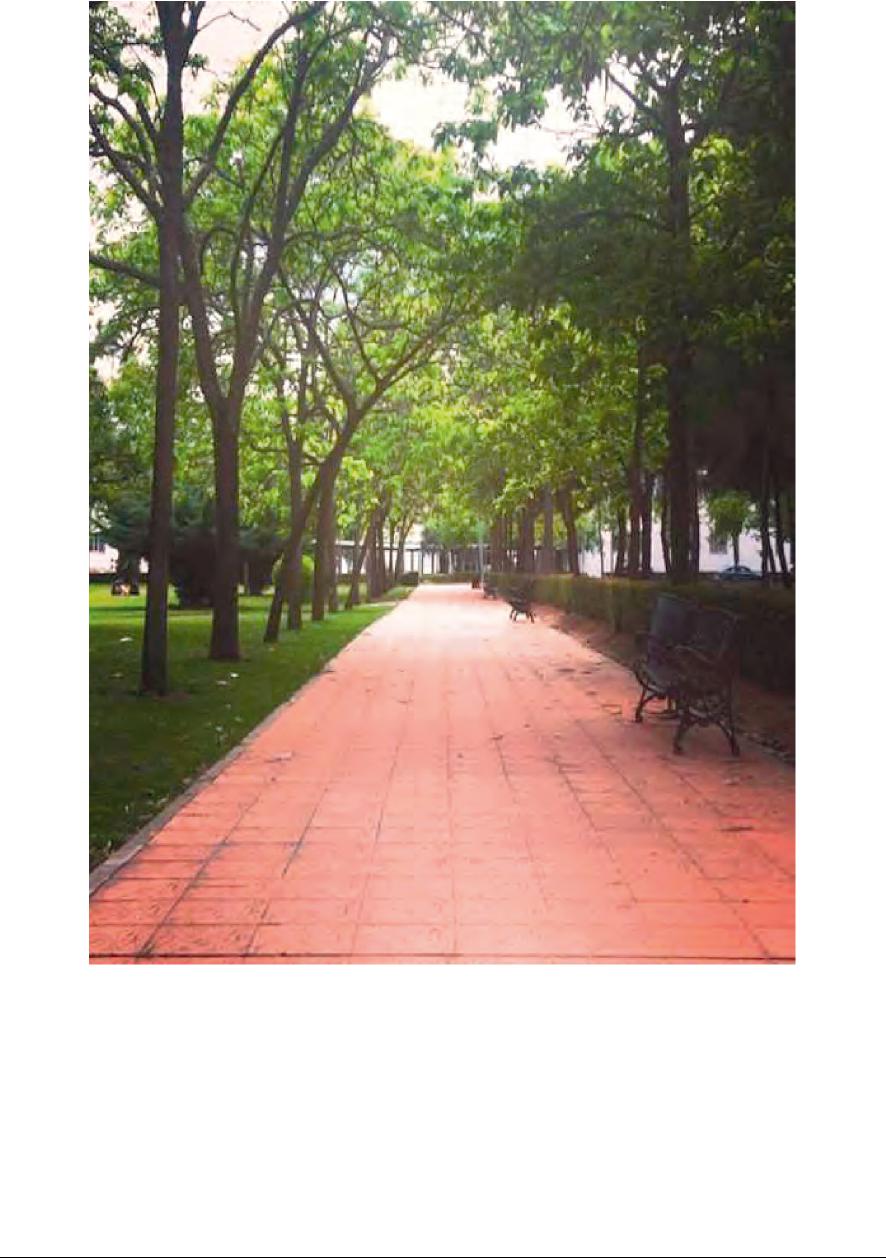 Figura XXV: Campus universitario. Facultad de Ciencias
50 Aniversario 1968–2019
Parte III
Aspectos académicos
45
Capítulo 4 
Ubicación y Organización
4.1. Ubicación
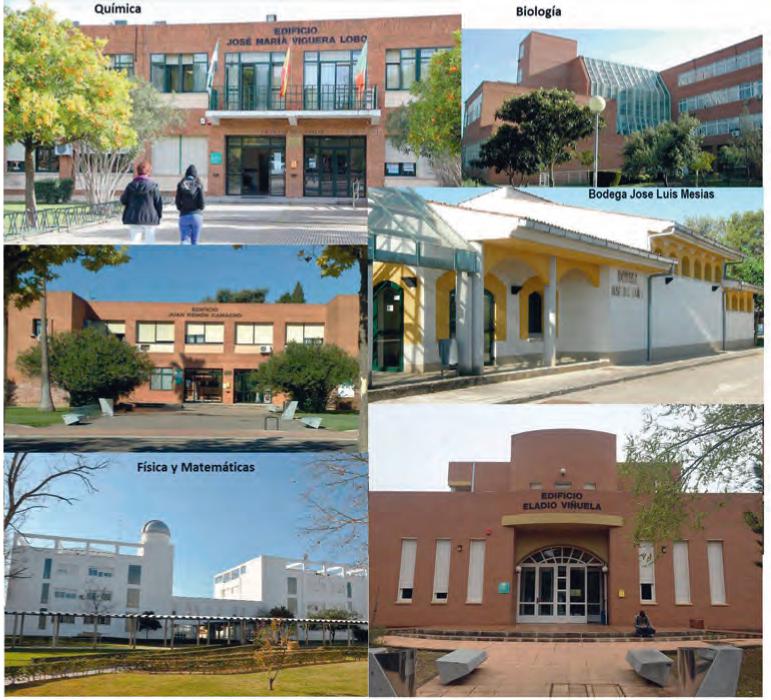 Figura i: Edificios en el Campus de la Facultad de Ciencias, 2018. 
Hoy, la Facultad de Ciencias ocupa ocho edificios, situados en el Campus univer-sitario de Badajoz, en la Avenida de Elvas, Km. 2, con una superficie aproximada de 30000 m2, dos de los cuales, denominados “JoséMarı´a Viguera Lobo” y “Juan Remón Camacho”, terminaron de construirse en el año 1972. 
47
48 4.1. Ubicación
El primero, alberga las dependencias administrativas del Centro, doce Aulas (una de ellas de Informática), Sala de Tesis, laboratorios y Departamentos universitarios encargados de impartir las titulaciones de Química. En el edificio “Juan Remón Camacho”, antigua sede del Rectorado, se encuentran el Salón de Actos, dos aulas e instalaciones departamentales que complementan al edificio de Biología, asícomo las instalaciones apropiadas para la impartición del título de Enología. En relación 
con esta titulación, y anexo al edificio, se encuentra la Bodega experimental “JoséLuis Mesı´as Iglesias”.
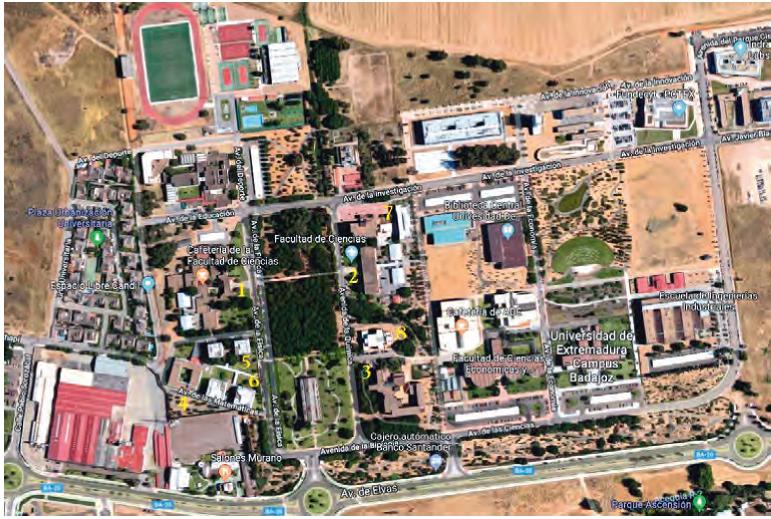 Figura II: Ubicación de la Facultad de Ciencias en el Campus de Badajoz, 2018. 
El edificio de Biología, entróen funcionamiento en 1982, con una superficie útil de 3732 m2; posteriormente (2004–2005) fue ampliado con un bloque anexo para albergar más laboratorios y dependencias docentes. El edificio integral dispone de 4 aulas, un Salón de Actos, y aulas para prácticas, laboratorios y dependencias departamentales. 
El cuarto edificio, construido en 1985, y con una superficie de 9308 m2, estácom-puesto por tres bloques independientes: el Aulario (con veinte aulas regulares de diferente tamaño y un aula de informática), el edificio de los Departamentos de Física y Física Aplicada y el edificio “Carlos Benı´tez” que alberga la sección de Matemáticas. En este último edificio se ubicaba la Biblioteca General de la Facultad de Ciencias hasta que los fondos bibliográficos fueron trasladados a la Biblioteca Central del Campus, durante el curso 1999/2000. 
Posteriormente, (noviembre de 2000), día de San Alberto Magno (Patrón de la Facultad de Ciencias), se inauguraron los edificios “JoséLuis Sotelo Sancho”, con los despachos y laboratorios dedicados al área de Ingeniería Química, y el pabellón “Eladio Viñuela”, con una superficie de 1200 m2. Este nuevo edificio alberga seis
50 Aniversario 1968–2019
4. Ubicación y Organización 49
laboratorios multidisciplinares para prácticas de alumnos y un aula de informática. Se encuentra ubicado entre los pabellones de Biológicas Químicas. 
4.2. Departamentos 
En 1993, después de haber pasado veinticinco años desde su creación, el profesorado universitario responsable de la docencia que en ese momento ofertaba la Facultad de Ciencias, aparecía distribuido entre trece Departamentos, que fueron creados al amparo de los artículos 9, 10, 18 y 25 de los Estatutos en vigor (Real Decreto 1281/1985, de 5 de junio, B.O.E. de 30 de julio) y el Real Decreto 2360/1984, de 12 de Diciembre.
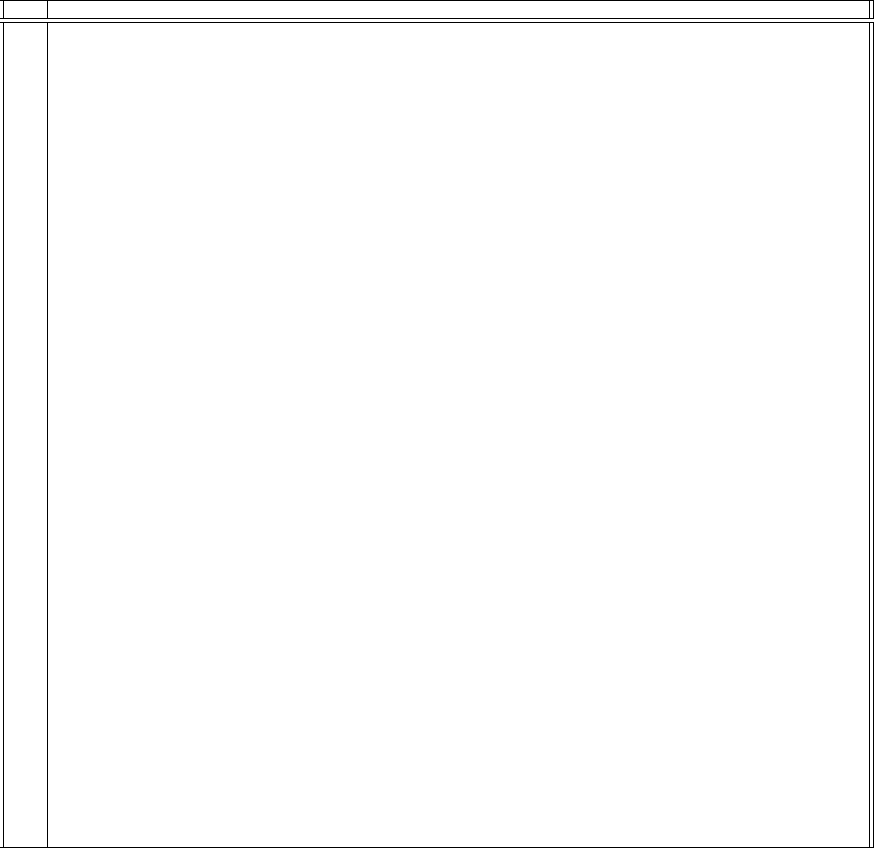 CD
Nombre Departamento 74 75 76 77 78 79 80 81 82 83 84 85 86 87 88 89 90 91 92 93
21 
21A
Zoología y Ecología ** **
21B
Citología e Histología ** ** ** **
21C
Zoología ** ** ** 
Ciencias Morfológicas, Biología Celular y Animal ** ** ** ** ** ** ** **
22 
22A
Física (Mecánica y Termodinámica) (O.M. 8/10/71) ** ** ** ** ** ** ** ** ** ** ** **
22E
Física General ** ** ** ** **
22C
Optica y Estructura de la Materia **
22D
Física Atómica, Nuclear y Teórica **
22B
Ecología ** ** ** 
Física ** ** ** ** ** ** ** **
23
Química Analítica (O.M. 8/10/71) ** ** ** ** ** ** ** ** ** ** ** ** ** ** ** ** ** ** ** **
24
Química Orgánica (O.M. 8/10/71) ** ** ** ** ** ** ** ** ** ** ** ** ** ** ** ** ** ** ** **
25 
25A
Química Técnica (O.M. 8/10/71) ** ** ** ** ** ** ** ** ** ** ** ** 
Ingeniería Química y Energética ** ** ** ** ** ** ** **
26 
26A
Bioquímica ** ** ** ** **
26B
Genética ** ** ** ** ** 
Bioquímica y Biología Molecular y Genética ** ** ** ** ** ** ** **
30 
30A
Botánica ** ** ** ** ** ** **
30B
Geología ** ** **
30C
Edafología ** ** ** **
30D
Fisiologı´a Vegetal ** ** 
Biología y Producción Vegetales ** ** ** ** ** ** ** **
31
Microbiología (O.M. 22/2/73) ** ** ** ** ** ** ** ** ** ** ** ** ** ** ** ** ** ** ** **
32 
32A
Química General ** ** ** ** ** 
Química Analítica y Electroquímica ** ** ** ** ** ** ** **
33
Química Inorgánica (O.M. 8/10/71) ** ** ** ** ** ** ** ** ** ** ** ** ** ** ** ** ** ** ** **
38 
38A
Electricidad y Magnetismo ** **
38B
Electrónica **
38C
Electricidad y Electrónica ** ** ** ** 
Electrónica e Ingeniería Electromecánica ** ** ** ** ** ** ** **
54 
54A
Teoría de Funciones (O.M. 29/5/79) ** ** ** ** ** ** ** ** ** ** ** ** 
Matemáticas ** ** ** ** ** ** ** **
63
Química Física (O.M. 8/10/71) ** ** ** ** ** ** ** ** ** ** ** ** ** ** ** ** ** ** ** **
Tabla 4.1: Evolución de los Departamentos de la Facultad de Ciencias durante el período 1974–1993 
Estos Departamentos, se configuraron a partir de las unidades departamentales que
Memoria Histórica
50 4.2. Departamentos
ya existían, en atención a la aplicación de la Ley Orgánica 11/1983, de 25 de agos-to, de Reforma Universitaria, LRU, apareciendo su evolución temporal durante el período 1974–1993 en la Tabla 4.1, en la que se incluye la denominación que tuvie-ron, el código administrativo asignado (a efectos de identificación) y el nombre que tenían con anterioridad a la publicación de la LRU, y que sirvióde base para su constitución.1 
Distribución del profesorado de la Facultad de Ciencias (1993)
CD
Nombre CU TU AU AS B FC CC OC BA TP
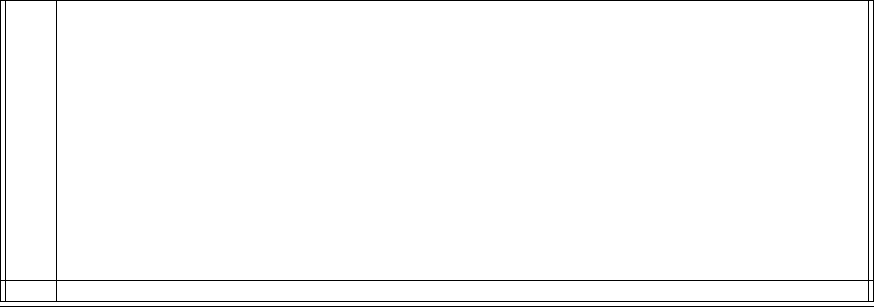 21
Ciencias Morfológicas, Biología Celular y Animal 1 8 2 1 2 14 0 5 19 19
22
Física 4 19 4 5 3 35 7 8 36 43
23
Química Analítica 2 6 0 1 1 10 0 0 10 10
24
Química Orgánica 0 8 0 0 0 8 4 4 8 12
25
Ingeniería Química y Energética 2 4 1 0 3 10 0 5 15 15
26
Bioquímica y Biología Molecular y Genética 2 6 1 1 4 14 5 11 16 21
28
Fisiología 0 2 0 1 1 4 5 15 14 19
30
Biología y Producción Vegetales 4 4 2 6 1 17 0 14 31 31
31
Microbiología 1 5 3 0 1 10 0 6 16 16
32
Química Analítica y Electroquímica 1 6 1 1 0 9 0 3 12 12
33
Química Inorgánica 1 4 0 4 0 9 1 0 9 10
38
Electrónica e Ingeniería Electromecánica 2 1 0 1 0 4 3 21 22 25
54
Matemáticas 6 9 1 12 0 28 11 30 47 58
63
Química Física 2 5 1 2 1 11 0 0 11 11 
TOTAL (1993) 28 87 16 35 17 183 36 123 266 302
Tabla 4.2: Distribución del profesorado de la Facultad de Ciencias por Departamentos, Cuerpos Docentes y Semidistritos (diciembre de 1993). CD: Código del Departamento; CU: Catedrático de Universidad; TU: Titular de Universidad; AU: Ayudante, AS: Profesor Asociado; B: Becario de Investigación; FC: número de profesores del Departamento que imparten docencia en la Facultad de Ciencias; CC: número de profesores del Departamento en el Semidistrito de Cáceres; OC: número de profesores del Departamento que no imparten docencia en la Facultad de Ciencias; BA: número de profesores del Semidistrito de Badajoz, adscritos al Departamento; TP: número total de profesores en el Departamento. 
Hay que tener en cuenta que hasta el año 1985 los Departamentos universitarios se circunscribían a un solo centro, constituyendo las unidades básicas de la docencia y de la investigación de nivel superior, agrupando disciplinas con una especial afinidad. Con la publicación de la LRU y la normalización estatutaria de las Universidades, la estructura departamental adquirióuna mayor complejidad, posibilitándose la exis-tencia de Departamentos multicentro y, en el caso especial de la UEx, Departamentos con profesorado en varios campus. 
En relación con esta última cuestión, las características de distribución que poseía el profesorado de la Facultad de Ciencias queda evidenciado en la Tabla 4.2, donde, para cada Departamento, se incluye el número de profesores por Cuerpo Docente y tipos de profesorado contratado, los becarios de investigación, el número de profe-sores adscritos al Departamento que impartían su docencia en otro centro diferente a la Facultad de Ciencias y, por último, el número de profesores en los diferentes campus existentes en la fecha mencionada (Badajoz y Cáceres).
1No se incluye en la Tabla 4.1 la Sección Departamental de Fisiología Animal, pues se encontraba integrada en el Departamento de Fisiología. El profesorado de este Departamento impartía su docencia también en las Facultades de Medicina (Badajoz) y Veterinaria (Cáceres).
50 Aniversario 1968–2019
4. Ubicación y Organización 51
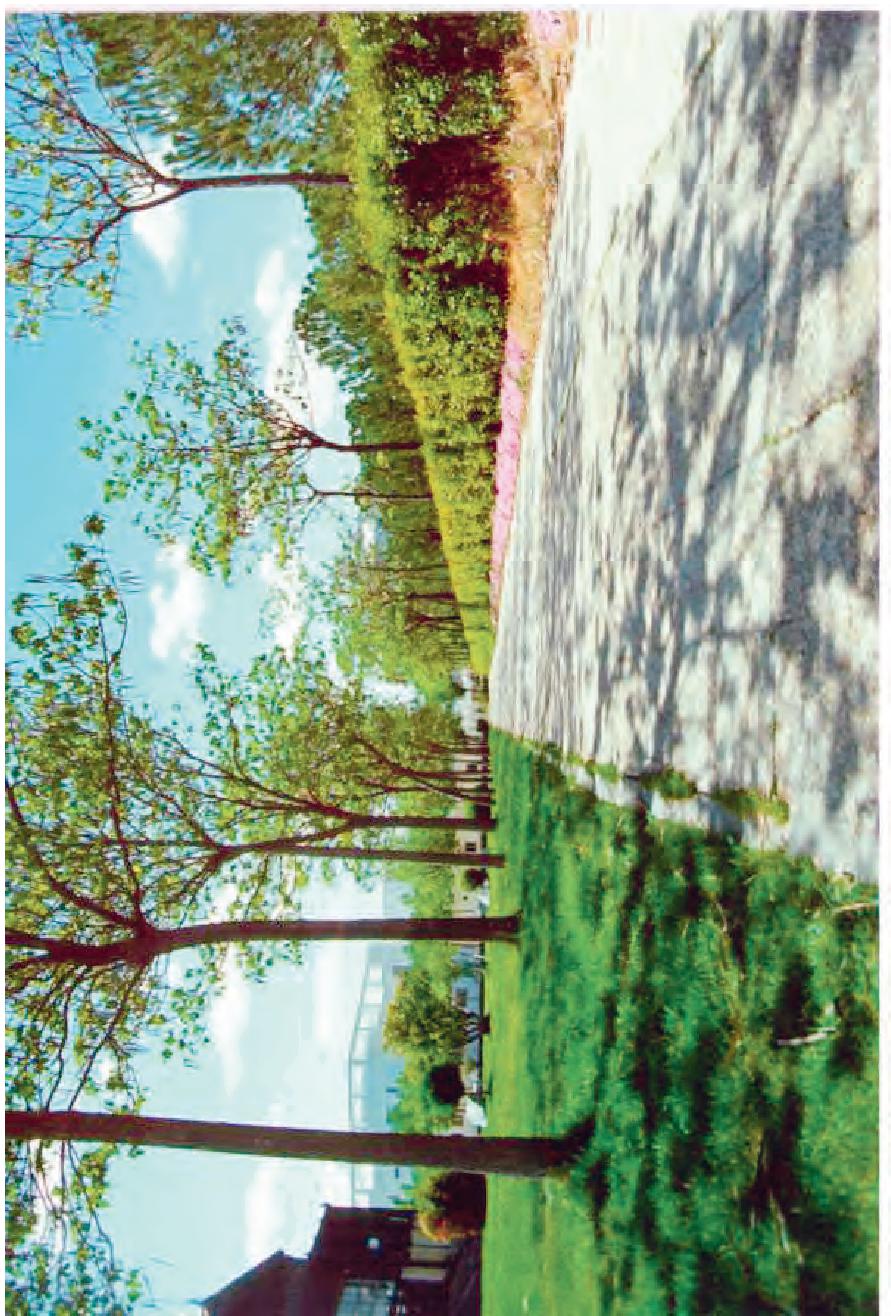 Figura iii: Campus Universitario. Badajoz
Memoria Histórica
52 4.2. Departamentos
De los trece Departamentos estrechamente vinculados a la Facultad de Cien-cias, siete se encontraban constituidos con profesorado cuya actividad docente se desarrollaba en el campus de Badajoz en su totalidad y, de ellos, dos en la pro-pia Facultad de Ciencias, siendo el resto Departamentos multicentro —Ciencias Morfológicas, Biología Celular y Animal, Ingeniería Química y Energé-tica, Biología y Producción de los Vegetales, Microbiología y Química Analítica y Electroquímica— con docencia en la Facultad de Medicina, Escuela de Ingenierías Industriales y Escuela de Ingenierías Agrarias. Los seis Departamen-tos restantes —Física, Química Orgánica, Bioquímica y Biología Molecular y Genética, Química Inorgánica, Electrónica e Ingeniería Electromecáni-ca y Matemáticas— tenían la peculiaridad de ser Departamentos multicentro y multicampus. El Departamento con mayor diversificación en ese momento era el de Matemáticas.
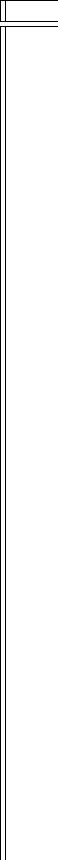 CD
Nombre Area de Conocimiento
21
Ciencias Morfológicas, Biología Celular y Animal Biología Animal 
Biología Celular Ciencias Morfológicas 
Física Ecología 
Física Aplicada 
Física Atómica, Molecular y Nuclear 
Física de la Materia Condensada 
Física de la Tierra, Astronomía y Astrof. 
Física Teórica 
Optica 
Química Analítica Química Analítica 
Química Orgánica Química Orgánica 
Ingeniería Química y Energética Ingeniería Química 
Ingeniería Eléctrica Física Aplicada 
Bioquímica y Biología Molecular y Genética Bioquímica y Biologı´a Molecular 
Genética 
Fisiología Fisiología 
Biología y Producción Vegetales Biologı´a Vegetal 
Edafología y Q. Agrícola 
Paleontología 
Producción Vegetal 
Crist. y Miner. 
Microbiología Microbiología 
Química Analítica y Electroquímica Química Analítica 
Química Inorgánica Química Inorgánica 
Electrónica e Ing. Electromecánica Ciencia de Materiales 
Electrónica 
Física Aplicada 
Ing. Agroforestal 
Ing. Procesos de Fab. 
Ing. Sistemas y Autom. 
Ing. Eléctrica 
Ing. Mecánica 
Mec. Medios Contínuos 
Matemáticas Algebra 
Análisis Matemático Estadística e Inv. Op. Geometría y Topología Matemática Aplicada 
Química Física Química Física
22
23
24
25
26
28
30
31
32
33
38
54
63
Tabla 4.3: Distribución de las áreas de conocimiento en los Departamentos integrados en la Facultad de Ciencias (1993) 
50 Aniversario 1968–2019
4. Ubicación y Organización 53
Cada Departamento estuvo integrado por personal docente e investigador, técnico, auxiliar y subalterno, de plantilla o contratado, en el número apropiado, para poseer un potencial científico adecuado. 
En la actualidad (2018) el personal docente e investigador pertenece, en cualquier caso, a una determinada área de conocimiento y, según la LRU, los Departamentos se constituyen por áreas de conocimiento científico, técnico o artístico, agrupando a todos los docentes e investigadores cuyas especialidades se correspondan con tales áreas, al objeto de organizar y desarrollar la investigación y las enseñanzas que le son propias. 
Así, hoy, los Departamentos integrados en la Facultad de Ciencias, incluyen una o varias áreas de conocimiento. Estas, aparecen especificadas en la Tabla [4.3] (hasta 1993) y Tabla [4.4] (hasta 2018).
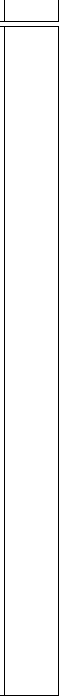 CD
Nombre Area de Conocimiento
21
Anatomía, Biología Celular y Zoología Anatomía y Embriología Humana 
Biología Celular 
Zoología 
Física Física Atómica, Molecular y Nuclear 
Física de la Materia Condensada 
Física de la Tierra 
Física Teórica 
Optica 
Química Analítica Química Analítica 
Química Orgánica e Inorgánica Química Orgánica 
Química Inorgánica 
Física Aplicada Física aplicada 
Bioquímica y Biología Molecular y Genética Bioquímica y Biología Molecular 
Microbiología 
Genética 
Fisiología Fisiología 
Biología Vegetal, Ecología y Ciencias de la Tierra Botánica 
Cristalografía y Mineralogía 
Ecología 
Edafología y Química Agrícola 
Fisiología Vegetal 
Paleontología 
Ingeniería Eléctrica, Electrónica y Automática Electrónica 
Ingeniería de Sistemas y Automática 
Ingeniería Eléctrica 
Matemáticas Algebra 
Análisis Matemático Estadística e Inv. Op. Geometría y Topología Matemática Aplicada 
Ingeniería Química y Química Física Ingeniería Química 
Química Física
22
23
24
25
26
28
30
38
54
63
Tabla 4.4: Distribución actual de las áreas de conocimiento en los Departamentos integrados en la Facultad de Ciencias (2018) 
Por último, en la Tabla [4.5] aparece la distribución numérica del profesorado de la Facultad de Ciencias a 31/12/2018. A efectos comparativos, en la última fila se incluye la información ya comentada, correspondiente a 1993.
Memoria Histórica
54 4.3. Titulaciones y Especialidades
Distribución del profesorado de la Facultad de Ciencias (2018)
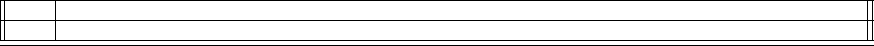 TOTAL (2018) 52 98 1 5 5 180 0 0 180 180 
TOTAL (1993) 28 87 16 35 17 183 36 123 266 302
Tabla 4.5: Distribución actual del profesorado de la Facultad de Ciencias por Departamentos, Cuerpos Docentes y Campus (Fuente: Bases de Datos de la UEx, Elaboración: Unidad Técnica de Evaluación y Calidad, UTEC, 2019. Fecha de referencia: 31/12/2018). CD: Código del Departamento; CU: Catedrático de Universidad; TU: Titular de Universidad; AU: Ayudante, AS: Profesor Asociado; B: Becario de Investigación; FC: número de profesores del Departamento que imparten docencia en la Facultad de Ciencias; CC: número de profesores del Departamento en otro Campus; OC: número de profesores del Departamento que no imparten docencia en la Facultad de Ciencias; BA: número de profesores del Campus de Badajoz, adscritos al correspondiete Departamento; TP: número total de profesores en el Departamento. 
4.3. Titulaciones y Especialidades 
En 1993 podían cursarse en la Facultad de Ciencias cuatro Titulaciones comple-tas (primero y segundo ciclo): Licenciado en Ciencias Químicas (desde el curso 1968/1969), Licenciado en Ciencias Físicas, Licenciado en Ciencias Mate-máticas y Licenciado en Ciencias Biológicas (estas tres últimas desde el curso 1977/78). Las especialidades a las que podía optarse, hasta el curso 1993/94, en cada una de las Titulaciones mencionadas aparecen reflejadas en la Tabla [4.6]. También se incluyen las especialidades aprobadas ev incluidas en los Planes de Estudio re-formados (a partir del curso 1994/95) asícomo el código numérico con el que se identificaron. 
Desde el curso 1968/69 hasta el curso 1991/92 se impartieron las enseñanzas corres-pondientes al primer curso de Escuelas Técnicas Superiores (asignaturas de Algebra Lineal, Cálculo Infinitesimal, Química General, Física General y Dibujo Técnico). También se impartía un Curso de Adaptación para el acceso al segundo ciclo en cada una de las Titulaciones mencionadas, dirigido a los estudiantes procedentes del Plan Experimental de las Escuelas Universitarias del Profesorado de E.G.B. En el caso de la Licenciatura de Químicas, desde el curso 1975/76 y en las Licenciaturas de Biológicas, Físicas y Matemáticas, desde el curso 1979/80.
50 Aniversario 1968–2019
4. Ubicación y Organización 55
Código Licenciatura Espec. (→93/94) Espec. (94/95→) Código Especialidad
Tabla 4.6: Licenciaturas y Especialidades en la Facultad de Ciencias en los 25 
primeros años 
En los 25 años posteriores, hasta el curso 2018/2019, la oferta académica de la Facultad de Ciencias fue evolucionando en consonancia con los cambios y regula-ciones del Ministerio estatal responsable de la Educación Superior, las disposiciones consecuentes de la Comunidad de Extremadura, en virtud de sus competencias auto-nómicas, y de las transformaciones que sufrióla enseñanza universitaria en España, después de la decisión estatal de converger hacia una Enseñanza Superior Euro-pea (Plan Bolonia). 
El Plan Bolonia recibe su nombre de la Declaración de Bolonia que firmaron 29 países europeos en 1999, que tenía como objetivo el establecimiento, para 2010, de un Espacio Europeo de Educación Superior (EEES) con el fin de facilitar la em-pleabilidad, la movilidad y el reconocimiento de los títulos universitarios en Europa. 
Se pretendióun sistema comparable de estudios de grado, máster y doctorado; una medida de trabajo y estudio del estudiante fácil de medir y transferir, denominada crédito europeo (ECTS); la movilidad europea e internacional; la garantía de la calidad de las titulaciones e instituciones universitarias; y conseguir el acceso a la universidad de cualquier persona con independencia de sus posibilidades económi-cas.2
2Los créditos ECTS representan, en forma de un valor numérico (entre 1 y 60) asignado a cada unidad de curso, el volumen de trabajo que el estudiante debe realizar para superar cada una de ellas. Traducen el volumen de trabajo que cada unidad de curso requiere en relación con el volumen total de trabajo necesario para completar un año de estudios en el centro, es decir, lecciones magistrales, trabajos prácticos, seminarios, periodos de prácticas, trabajo de campo, trabajo personal —en bibliotecas o en el domicilio— asícomo los exámenes u otros posibles métodos de evaluación. Asípues, el ECTS se basa en el volumen total de trabajo del estudiante y no se limita exclusivamente a las horas de asistencia. Los créditos ECTS representan el volumen de trabajo del estudiante de manera relativa, no absoluta. Indican solamente el volumen de trabajo requerido para superar cada unidad de curso en el centro o departamento responsable de la asignación de créditos. En el marco del ECTS, 60 créditos representan el volumen de trabajo de un año académico. Por regla general, 30 créditos equivalen a un semestre y 20 créditos a un trimestre de estudios. La utilización de créditos ECTS garantiza la organización de programas razonables en cuanto al volumen de trabajo a lo largo del período de estudios en el extranjero.
Memoria Histórica
56 4.4. Planes de Estudio
Los Planes de Estudio se estructuraron en un total de 240 ECTS, normalmente distribuidos en cuatro años. Aunque recientemente se planteóla aplicación del lla-mado 3 + 2. Una medida que “no fue aplicada desde el principio, porque en España venı´amos de licenciaturas de cinco años y pasar a grados de tres años hubiera sido un cambio muy sustancial”. 
Así, con los nuevos planes todo cuenta para construir la nota final; es decir, a la nota de los exámenes se unen tambie´n las calificaciones por los trabajos fuera de clase, las prácticas externas (en empresas, administraciones públicas, etce´tera). Los sistemas de evaluación dependen ahora del Plan de Estudios de Grado de cada universidad. Estos criterios son públicos, es decir, se pueden conocer antes del comienzo del curso. Por otro lado, las prácticas externas obligatorias no llegan a superan los 60 ECTS. 
Actualmente, en la Facultad de Ciencias pueden cursarse los nueve Grados y cinco M´asteres siguientes:
Grados:
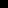 GRADO EN BIOTECNOLOGI´A (BOE 01/10/14) 
GRADO EN BIOLOGI´A (BOE 05/01/10) 
GRADO EN CIENCIAS AMBIENTALES (BOE 05/01/10) 
GRADO EN ENOLOGI´A (BOE 06/01/12) 
GRADO EN ESTADI´STICA (BOE 06/01/12) 
GRADO EN FI´SICA (BOE 05/01/10) 
GRADO EN INGENIERI´A QUI´MICA INDUSTRIAL (BOE 08/02/13) 
GRADO EN MATEMÁTICAS (BOE 05/01/10) 
GRADO EN QUI´MICA (BOE 05/01/10)
M´asteres:
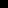 M.U. EN BIOTECNOLOGI´A AVANZADA (BOE 28/07/14) 
M.U. EN FORMACIÓN DEL PROFESORADO EN EDUCACIÓN SECUNDARIA (BOE 26/04/10) 
M.U. EN INVESTIGACIÓN EN CIENCIAS (BOE 17/05/10) 
M.U. EN QUI´MICA SOSTENIBLE (BOE 20/07/16) 
M.U. EN QUI´MICA TEÓRICA Y MODELIZACIÓN COMPUTACIONAL (BOE 07/05/15) 
En la Tabla 4.17, que se incluye m´as adelante, aparecen reflejados los Planes de Estudio para estos Títulos. 
4.4. Planes de Estudio 
4.4.1. Plan de Estudios de Ciencias Químicas 
La Sección de Químicas comenzóimpartiendo el mismo Plan de Estudios que su homónima de la Universidad de Sevilla, aprobado por O.M. de 7 de julio de 1954
50 Aniversario 1968–2019
4. Ubicación y Organización 57
(B.O.E. del 30). Por O.M. de 2 de noviembre de 1973 (B.O.E. del 22) se aprobóel Plan de Estudios del Primer Ciclo (tres cursos) y por O.M. de 1 de octubre de 
1976 (B.O.E. de 14 de junio de 1977) el correspondiente al Segundo Ciclo (2 cursos). Estos Planes de Estudio estuvieron impartiéndose hasta que se publicó(O.M. de 27 de junio de 1978, B.O.E. de 14/9/78) el Plan de Estudios reformado, vigente hasta que en 1992 (véase Tabla 4.7) se establecieron las especialidades de Química Fundamental y Química Industrial.
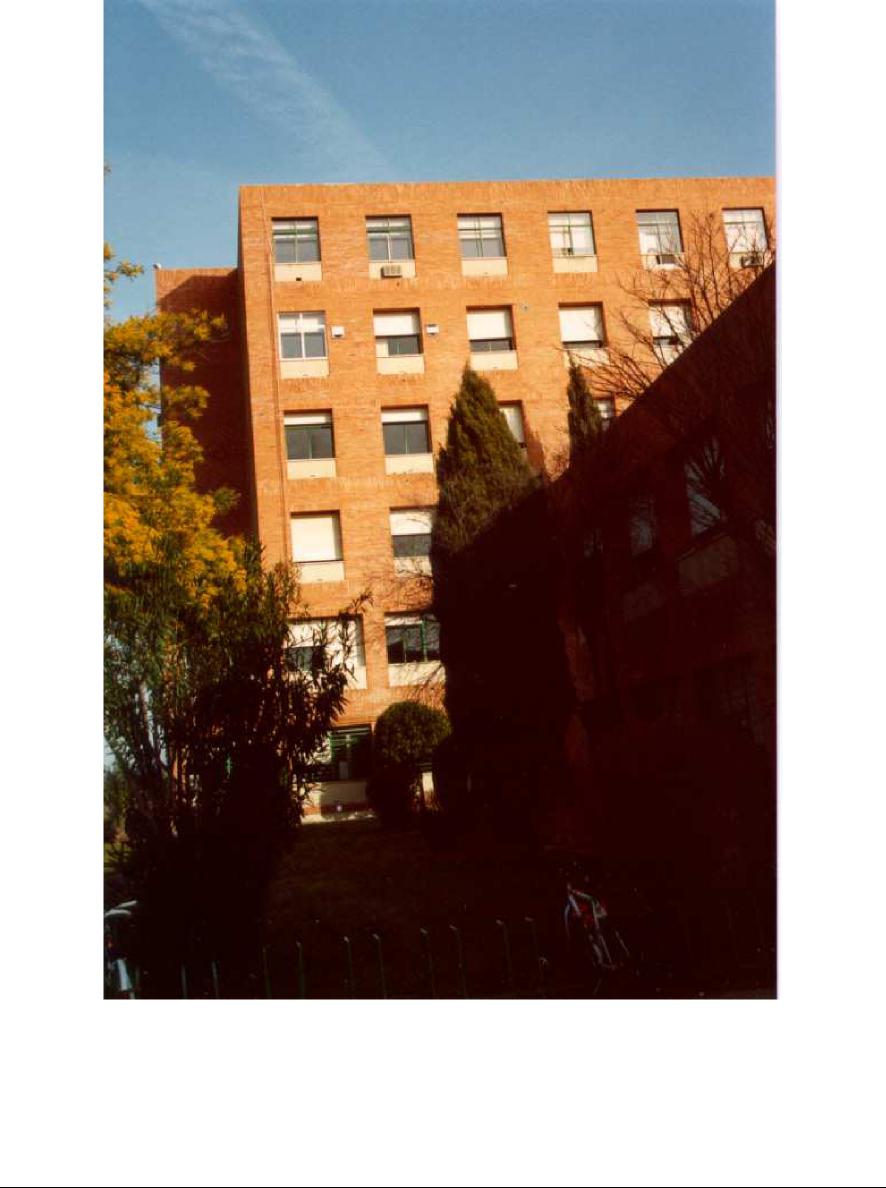 Figura IV: Edificio de Ciencias Químicas
Memoria Histórica
58 4.4. Planes de Estudio
Tabla 4.7: Plan de Estudios vigente hasta el curso 95/96 de la Licenciatura en Ciencias Químicas (O.M. de 27 de junio de 1978). AO: asignatura obligatoria; AOP: asignatura optativa; HS: horas semanales (t: teóricas, p: prácticas)
50 Aniversario 1968–2019
4. Ubicación y Organización 59
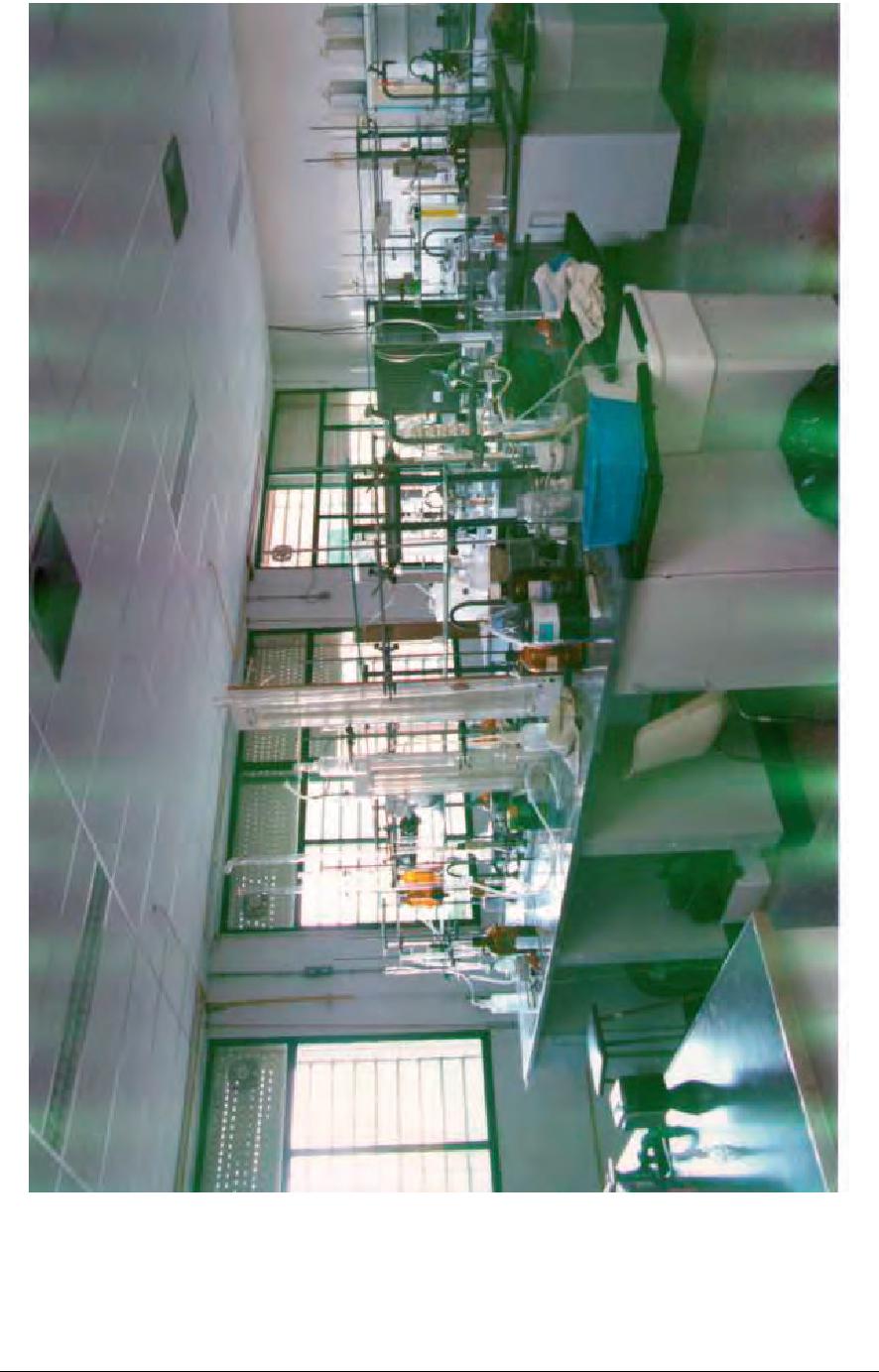 Figura v: Laboratorios
Memoria Histórica
60 4.4. Planes de Estudio
Curso AT AO AOP CR
Primer Ciclo 
1 Matemáticas I 4t+2p 
Mecánica y Termodinámica 4t+2p 
Enlace Químico y Estructura de la Materia 3t+0.5p 
Cinética y Mecanismos 3t+1.5p 
Electricidad y Optica 3t+1.5p 
Electrónica 2t+1p 
Química Inorgánica I 3t+1.5p 
Matemáticas II 2t+2.5p 
Química Analítica I 4t+1.5p 
2 Estadística y Programación 4t+0.5p 
Fundamentos de Química Física 3.5t+2p 
Química Analítica II 6t+2p 
Bioquímica 5t+2p 
Introducción a la Ingeniería Química 6t+1.5p 
Química Inorgánica II 6t+2p 
Intr. Exp. Química Analítica 0t+7.5p 
Intr. Exp. Química Inorgánica 0t+3p 
Química Orgánica I 5t+2p 
3 Química Orgánica II 6t+2p 
Intr. Exp. Química Orgánica 0t+3p 
Experimentación en Síntesis Inorgánica 0t+7.5p 
Experimentación en Síntesis Orgánica 0t+7.5p 
Intr. Exp. Química Física 0t+3.5p 
Aplicaciones Computacionales en Química 2.5t+1p 
Química Física 5t+2.5p 
Química Inorgánica III 4.5t+1.5p 
Análisis Instrumental 4.5t+3p 
Optativas 9(t+p) 
Libre Opción 24(t+p) 
Segundo Ciclo 
4 Determinación Estructural 4t+2p 
Química Inorgánica Avanzada 5t+2.5p 
Ciencia de los Materiales 5t+2.5p 
Química Física Avanzada 5t+3p 
Experimentación en Química Analítica 0t+6.5p 
M. Químico Físicos Est. Estruct. Mol. 4.5t+3p 
Técnicas Analíticas de Separación 4.5t+3p 
Ampliación de Química Orgánica 4t+2p 
5 Química Analítica Avanzada 5t+2.5p 
Química Orga´nica Avanzada 6t+2p 
Experimentación en Química Física 0t+7p 
Experimentación en Química Inorgánica 0t+6p 
Experimentación en Química Orga´nica 0t+5.5p 
Optativas 47.5(t+p) Libre Opción 9.5(t+p)
Tabla 4.8: Plan de Estudios modificado para la Licenciatura en Ciencias Químicas, curso 95/96. AT: asignaturas troncales; AO: asignaturas obligatorias; AOP: asignatura optativa; CR: Créditos; un crédito equivale a diez horas lectivas (t: teóricas, p: prácticas)
50 Aniversario 1968–2019
4. Ubicación y Organización 61
Posteriormente, el Plan de Estudios de la Licenciatura en Ciencias Químicas se volvió a modificar, a tenor de la publicación de las normas y directrices generales propias de los estudios (R.D. 436/1992, B.O.E. de 8 de mayo), en virtud del desarrollo de la LRU y el R.D. 1497 /1987 de 27 de noviembre, donde se establecieron las directrices generales comunes aplicables a cualquier título de carácter oficial. Los Planes de Estudio reformados de Química e Ingeniería Química comenzaron a impartirse el curso 1995/96. 
En la Tabla 4.8 y Tabla 4.9 aparecen estos Planes de Estudio reformados según la propuesta que realizó la Facultad de Ciencias. El Plan de Estudios para Licenciado en Química se diseñó sobre un total de 334.5 créditos, temporalizados en tres años para el Primer Ciclo (187 créditos) y dos años para el Segundo Ciclo (147.5 créditos). Por su parte, el Plan de Estudios de Ingeniero Químico se implantó con un total de 345.5 créditos, también temporalizados en tres años para el Primer Ciclo (200.5 créditos) y dos años para el Segundo Ciclo (145 créditos). 
Finalmente, en la Tabla 4.17 aparece el Plan de estudios actualmente vigente, según las directivas del proceso Bolonia, para el Grado en Química (BOE, 05/01/2010), Grado en Enología (BOE, 06/01/2012) y el Grado en Ingeniería Química Industrial (BOE, 08/02/2013). 
4.4.2. Plan de Estudios de Ciencias Físicas 
Para la Licenciatura en Ciencias Físicas, el Plan de Estudios que se estuvo impar-tiendo hasta el curso 1993/94, fué aprobado por O.M. de 30 de julio de 1977 (B.O.E. de 17 de octubre) -el primer ciclo- y por O.M. de 23 de noviembre de 1981 (B.O.E. de 4 de febrero de 1982) -el segundo ciclo-, viéndose modificado por la O.M. de 17 de marzo de 1988. En la Tabla 4.10 aparece reflejado el mencionado Plan de Es-tudios, por Ciclos y detallando las horas semanales ( teóricas y prácticas), así como las asignaturas optativas. 
Con posterioridad, y en virtud del desarrollo de la LRU y el R.D. 1497 /87 de 27 de noviembre, donde se establecieron las directrices generales comunes aplicables a cualquier título de carácter oficial, se reformó el Plan de Estudios para la Licencia-tura en Ciencias Físicas, que empezó a impartirse en el curso 94/95. 
Así, para obtener la Licenciatura en Físicas, según este Plan de Estudios reformado (véase Tabla 4.11), había que cursar un mínimo de 330 créditos (10 horas/crédito) en dos ciclos. En el ciclo I (3 cursos), debían superarse un mínimo de 192 créditos (103 troncales, 62 obligatorios, 12 optativos y 15 créditos de libre elección). En el ciclo 11 (2 cursos) había que cursar un mínimo de 138 créditos (48 troncales, 24 obligatorios, 48 optativos y 18 de libre elección). Para acceder al ciclo 11, el estudiante debía super un mínimo de 120 créditos de la carga troncal y obligatoria del ciclo l. Los estudiantes que cursaron Electrodinámica Clásica II y/ o Física Atómica y Molecular y el resto de créditos entre las asignaturas 1 a 25 ( ambas inclusive) de la relación de optativas que aparecen en la Tabla 4.16, obtenían la especialidad en Física Fundamental. Mientras que los estudiantes que eligieron las asignaturas Electrónica Física, Dispositivos Electrónicos, Análisis de Circuitos y el resto de los créditos entre las asignaturas 26 a 36 ( ambas inclusive), obtuvieron la especialidad en Electrónica.
Memoria Histórica
62 4.4. Planes de Estudio
Curso AT AO AOP CR
Primer Ciclo 
1 Matemáticas I 4t+2p 
Mecánica y Termodinámica 4t+2p 
Matemáticas II 2t+2.5p 
Electricidad y Optica 3t+1.5p 
Dibujo Técnico I 1t+2p 
Enlace Químico y Estructura de la Materia 3t+0.5p 
Electrónica 2t+1p 
Química General 6t+3p 
Química Inorgánica I 3t+1.5p 
Ampliación de Dibujo Técnico 1t+2p 
Mineralogía Química y Ambietal 4t+2p 
Química Analítica I 4t+1.5p 
2 Estadística y Programación 4t+0.5p 
Fundamentos de Química Física 4t+2p 
Química Analítica II 4t+2p 
Dibujo Técnico II 1t+2p 
Intr. Exp. Química Analítica 0t+3p 
Química Inorgánica II 6t+1.5p 
Introducción a la Ingeniería Química 6t+1.5p 
Intr. Exp. Química Inorga´nica 0t+3p 
Exp. Química Analítica 0t+4.5p 
Ampliación de Ecuaciones Diferenciales 3t+3p 
Química Orga´nica I 5t+2p 
3 Química Orga´nica II 4t+2p 
Termodinámica Química Aplicada 3t+1.5p 
Cinética Química Aplicada 3t+1.5p 
Laboratorio de Ingeniería Química I 0t+6p 
Laboratorio de Ingeniería Química II 0t+6p 
Flujo de Fluidos 3t+1.5p 
Transmisión de Calor 3t+1.5p 
Intr. Exp. Química Física 0t+3.5p 
Intr. Exp. Síntesis Org. e Inorg. 4t+4p 
Ampl. Fenómenos de Transporte 4t+2p 
Ampl. Cálculo Numérico 3t+3p 
Intr. Exp. Química Orga´nica 0t+3p 
Aplicaciones Computacionales en Química 2.5t+1p 
Laboratorio de Ingeniería Química III 0t+4p 
Libre Opción 18(t+p) 
Segundo Ciclo 
4 Operaciones de Separación I 4t+2p 
Reactores Químicos 4t+2p 
Química Industrial I 3t+2p 
Química Industrial II 4t+2p 
Economía y Organización Industrial 4t+2p 
Laboratorio de Ingeniería Química IV 0t+6p 
Laboratorio de Ingeniería Química V 0t+6p 
Operaciones de Separación II 4t+2p 
Ampl. Cinética Química Aplicada 4t+2p 
5 Control e Instrumentación 3t+3p 
Tecnología del Medio Ambiente 4t+2p 
Ingeniería de Procesos 3t+3p 
Proyectos 3t+3p 
Diseño de Equipos e Instalaciones 3t+3p 
Oper. Básicas en Tec. de Alimentos I 4t+2p 
Oper. Básicas en Tec. de Alimentos II 4t+2p 
Optativas 33(t+p) 
Libre Opción 17(t+p)
Tabla 4.9: Plan de Estudios de Ingeniero Químico para el curso 95/96. AT: asignaturas troncales; AO: asignaturas obligatorias; AOP: asignatura optativa; CR: Créditos; un crédito equivale a diez horas lectivas (t: teóricas, p: prácticas)
50 Aniversario 1968–2019
4. Ubicación y Organización 63
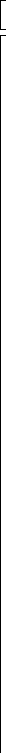 Curso AO AOP HS
Primer Ciclo 
1 Algebra Lineal y Geometría 5(t+p) 
Análisis Matemático I 5(t+p) 
Física General 6t+3p 
Química General 4t+2p 
2 Análisis Matemático II 5(t+p) 
Métodos Matemáticos de la Física I 5(t+p) 
Mecánica y Ondas 5t+3p 
Termología 5t+3p 
3 Métodos Matemáticos de la Física II 5(t+p) 
Electricidad y Magnetismo 5t+3p 
Optica y Estructura de la Materia 5t+3p 
Física Cuántica 5(t+p) 
Mecánica Estadística 5(t+p) 
Segundo Ciclo 
4 Física del Estado Sólido 6(t+p) 
Mecánica Cuántica 6(t+p) 
Electrónica 6(t+p) 
Una optativa a elegir: Ampl. de Mecánica 6(t+p) 
Teor. de Circuitos y Automática 6(t+p) 
5 Física Atómica y Nuclear 6(t+p) 
Ampliación de Termología 6(t+p) 
Teoría Clásica de Campos 6(t+p) 
Una optativa a elegir: Física del Aire 6(t+p) 
Electrónica Informática 6(t+p)
Tabla 4.10: Plan de Estudios de la Licenciatura en Ciencias Físicas (O.M. de 17 de marzo de 1988). AO: asignatura obligatoria; AOP: asignatura optativa; HS: horas semanales (t: teóricas, 
p: prácticas)
Memoria Histórica
64 4.4. Planes de Estudio
Curso AT AO AOP CR
Primer Ciclo 
1 Métodos Matemáticos I 8t+3p 
Análisis Matemático 4t+2p 
Técnicas Experimentales 1t+5p 
Fundamentos de Física I 5t+2.5p 
Métodos Computacionales en Física 2t+4p 
Fundamentos de Física II 5t+2.5p 
Análisis Matemático 4t+2p 
2 Mecánica y Ondas 8t+3p 
Termodinámica 8t+3p 
Métodos Matemáticos II 4t+2p 
Técnicas Experimentales II 1t+5p 
Técnicas Experimentales III 1t+5p 
Física de los Materiales 8t+4p 
Métodos Matemáticos III 4t+2p 
3 Electromagnetismo 8t+3p 
Física Cuántica 8t+3p 
Optica 8t+3p 
Métodos Matemáticos IV 4t+2p 
Métodos Matemáticos V 4t+2p 
Técnicas Experimentales IV 1t+5p 
Técnicas Experimentales V 1t+4p 
Optativas 12(t+p) 
Libre Opción 15(t+p) 
Segundo Ciclo 
4 Electrónica 6t+6p 
Física del Estado Sólido I 4t+2p 
Mecánica Cuántica I 4t+2p 
Mecánica Teórica 4t+2p 
Física Estadística I 4t+2p 
Física Estadística II 4t+2p 
Mecánica Cuántica II 4t+2p 
Física del Estado Sólido II 4t+2p 
5 Electrodinámica Clásica I 4t+2p 
Física Nuclear y de Partículas I 4t+2p 
Física Nuclear y de Partículas II 4t+2p 
Optativas 48(t+p) 
Libre Opción 18(t+p)
Tabla 4.11: Plan de Estudios de la Licenciatura en Ciencias Físicas para el curso 94/95. AT: asignaturas troncales; AO: asignaturas obligatorias; AOP: asignatura optativa; CR: Créditos; un crédito equivale a diez horas lectivas (t: teóricas, p: prácticas)
50 Aniversario 1968–2019
4. Ubicación y Organización 65
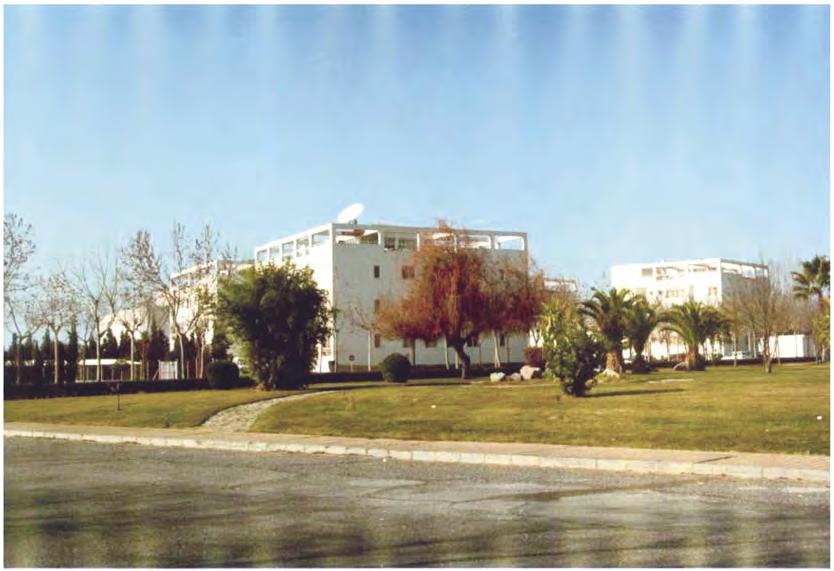 Figura VI: Edificio de Ciencias Físicas 
Finalmente, en la Tabla 4.17 aparece el Plan de estudios actualmente vigente, según el proceso de Bolonia, para el Grado en Física (BOE, 05/01/2010). 
4.4.3. Plan de Estudios de Ciencias Matemáticas 
El Plan de Estudios que se estuvo impartiendo hasta el curso 1993/94, para la Licenciatura en Ciencias Matemáticas, fué aprobado por O.M. de 30 de julio de 1977 (B.O.E. de 17 de octubre) -el primer Ciclo- y por O.M. de 23 de noviembre de 1981 (B.O.E. de 4 de febrero de 1982) -el segundo Ciclo-. En la Tabla 4.12 aparece reflejado el mencionado Plan de Estudios, por Ciclos y detallando las horas semanales (teóricas y prácticas), así como las asignaturas obligatorias. 
Con posterioridad, y en virtud del desarrollo de la LRU y el R.D. 1497 /1987 de 27 de noviembre, donde se establecieron las directrices generales comunes aplicables a cualquier título de carácter oficial, se elaboró un Plan de Estudios reformado para la Licenciatura en Ciencias Matemáticas, que empezó a impartirse en el curso 1994/95. 
Para obtener la Licenciatura en Matemáticas (véase Tabla 4.13), según el Plan reformado (curso 1994/95), había que cursar un mínimo de 300 créditos en dos ciclos. En el ciclo I (3 cursos), se incluían un mínimo de 180 créditos (78.5 troncales, 89.5 obligatorios, 7.5 optativos y 4.5 créditos de libre elección), y en el ciclo II (2 cursos) había que cursar un mínimo de 120 créditos ( 49.5 troncales, 45 optativos y 25.5 de libre elección). Para matricularse en las asignaturas del ciclo II el estudiante tenía
Memoria Histórica
66 4.4. Planes de Estudio
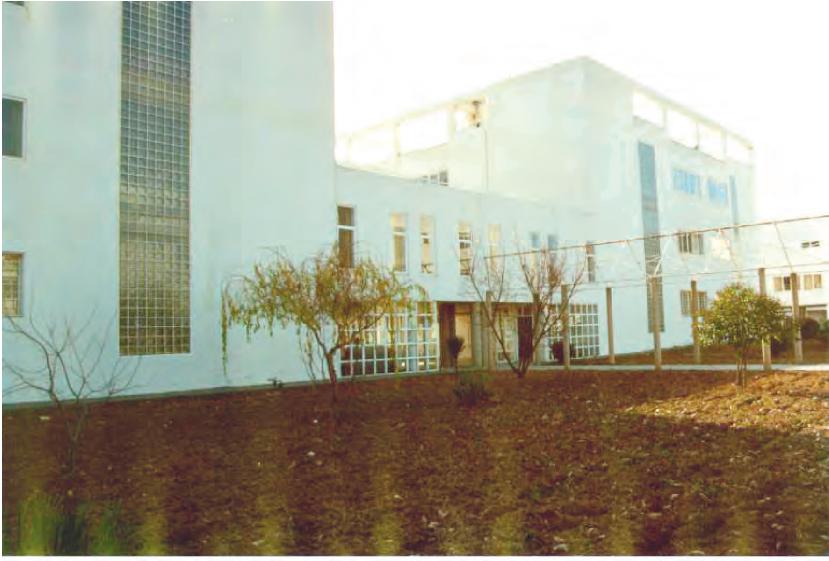 Figura VII: Edificio de Matemáticas
Curso AO HS
Primer Ciclo 
1 Análisis Matemático I 6(t+p) 
Geometría I 5(t+p) 
Algebra I 5(t+p) 
Topología I 5(t+p) 
2 Análisis Matemático II 6(t+p) 
Geometría II 5(t+p) 
Algebra II 5(t+p) 
Física Teórica 5(t+p) 
3 Análisis Matemático III 6(t+p) 
Geometría III 5(t+p) Cálculo de Prob. y Estadística Matemática 6(t+p) 
Cálculo Numérico 5(t+p) Segundo Ciclo 
4 Análisis Matemático IV 5(t+p) 
Métodos Estadísticos 5(t+p) 
Cálculo Automático 5(t+p) 
Ampliación de Física Teórica 5(t+p) 
5 Análisis Matemático V 5(t+p) 
Investigaciones Operativas 5(t+p) 
Ecuaciones Funcionales 5(t+p) 
Análisis Numérico 5(t+p)
Tabla 4.12: Plan de Estudios de la Licenciatura en Ciencias Matemáticas (O.M. de 23 de noviembre de 1981). AO: asignatura obligatoria; HS: horas semanales (t: teóricas, p: prácticas)
50 Aniversario 1968–2019
4. Ubicación y Organización 67
que haber superado, al menos, 120 créditos entre asignaturas troncales y obligatorias. 
Los estudiantes que cursaron materias optativas comprendidas entre la número 1 
a 19 (ambas inclusive) de la Tabla 4.16 conseguían la especialidad en Matemáti-ca Fundamental, mientras que los que optaron por cursar las materias optativas comprendidas entre los números 17 a 30 (ambas inclusive) de la misma Tabla, se licenciaron con la especialidad en Estadística. 
Finalmente, en la Tabla 4.17 aparece el Plan de estudios actualmente vigente, se-gún las directivas del proceso Bolonia, para el Grado en Matemáticas (BOE, 05/01/2010) y el Grado en Estadística (BOE, 06/01/2012).
Curso AT AO AOP CR
Primer Ciclo 
1 Analisis Matemático I 4.5t+1.5p 
Topología I 4.5t+1.5p 
Informática 6t+3p 
Geometría I 5.5t+2p 
Algebra 7t+2p 
Ampliación Geometría I 5.5t+2p 
Ampliación de Topología 4.5t+1.5p 
Ampliación Análisis Matemático I 7t+2p 
2 Análisis Matemático II 4.5t+1.5p 
Métodos Numéricos I 4.5t+1.5p 
Geometría II 5t+2.5p 
Métodos Numéricos II 4.5t+1.5p 
Algebra II 5.5t+2p 
Ampliación de Algebra II 5.5t+2p 
Ampl. de Análisis Matemático II 7t+2p 
Ampliación de Geometría II 5.5t+2p 
3 Ecuaciones Diferenciales I 5.5t+1.5p 
Probabilidad y Estadística I 4.5t+1.5p 
Geometría Diferencial 5t+2.5p 
Variable Compleja I 4.5t+1.5p 
Probabilidad y Estadística II 4.5t+1p 
Teoría de la Medida 5.5t+2p 
Ampl. de Geometría Diferencial 5.5t+2p 
Ampl. de C´alculo de Probabilidades 3t+1p 
Optativas 7.5(t+p) Libre Opción 4.5(t+p) 
Segundo Ciclo 
4 Algebra III 6t+3p 
Ecuaciones Diferenciales II 5t+2.5p 
An´alisis Funcional 5.5t+2p 
Topología III 6t+3p 
5 Variable Compleja II 5.5t+2p 
An´alisis numérico 6t+3p 
Optativas 45(t+p) Libre Opción 25.5(t+p)
Tabla 4.13: Plan de Estudios reformado para la Licenciatura en Ciencias Matemáticas, curso 94/95. AT: asignaturas troncales; AO: asignaturas obligatorias; AOP: asignatura optativa; CR: Créditos; un crédito equivale a diez horas lectivas (t: teóricas, p: prácticas) 
4.4.4. Plan de Estudios de Ciencias Biológicas 
El Plan de Estudios que vino impartiendose hasta el curso 1993/94 para la Licencia-tura en Ciencias Biológicas fuéaprobado por O.M. de 30 de julio de 1977 (B.O.E. de
Memoria Histórica
68 4.4. Planes de Estudio
17 de octubre) —el primer Ciclo— y por O.M. de 23 de noviembre de 1981 (B.O.E. de 4 de febrero de 1982) —el segundo Ciclo—. El quinto curso se modificópor O.M. de 25 de septiembre de 1984 (B.O.E. de 29 de noviembre). En la Tabla 4.14 aparece reflejado dicho Plan de Estudios. 
En virtud del desarrollo de la LRU y el R.D. 1497/1987 de 27 de noviembre, donde se establecieron las directrices generales comunes aplicables a cualquier título de carácter oficial, se elaboróun nuevo plan reformado para la Licenciatura en Ciencias Biológicas, que empezóa impartirse el curso 1994/95. 
Para obtener la Licenciatura en Biología (véase Tabla 4.15), según el Plan reformado (curso 1994/95), había que cursar un mínimo de 330 créditos en dos ciclos. En el ciclo 
I (3 cursos), un mínimo de 180 créditos (112 troncales, 36 optativos y 32 créditos de libre elección), y en el ciclo II (2 cursos) un mínimo de 150 créditos (56 troncales, 63 obligatorios, 28 optativos y 3 de libre elección), otorgándose (por equivalencia) 17 créditos, computables por libre elección a: prácticas en empresas y/o instituciones públicas o privadas, trabajos académicamente dirigidos e integrados en el Plan y realizados en el marco de convenios internacionales suscritos por la Universidad y otras actividades reguladas.
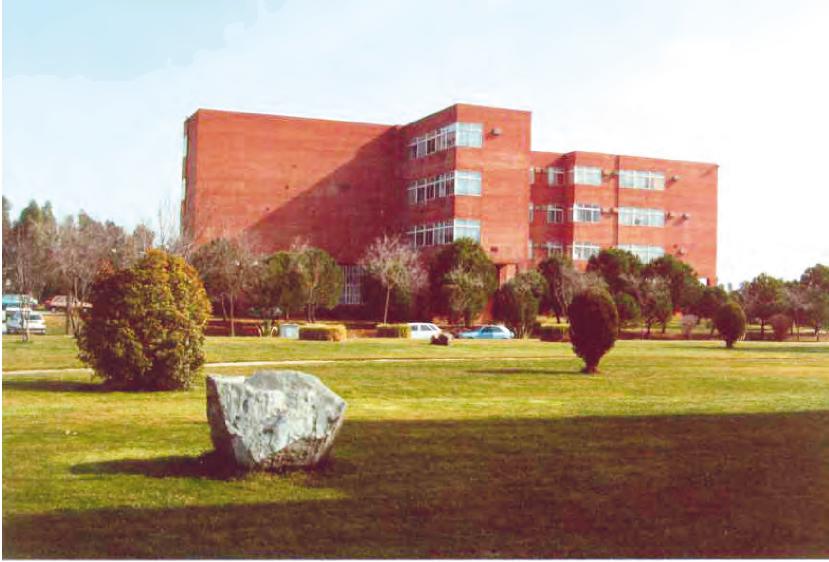 Figura VIII: Edificio de Ciencias Biológicas 
Para matricularse en las asignaturas del ciclo II el estudiante debía superar, al menos, 60 créditos correspondientes a asignaturas troncales. Los estudiantes que durante el 
II ciclo cursaron determinadas materias optativas (Neuroquímica, Neorobiología, Genética Bacteriana y Biología Celular y Molecular de Microorganismos Eucariotas II) obtenían la especialidad en Biología Celular y Molecular. Por otro lado, los estudiantes que durante el II ciclo cursaron ciertas materias optativas (Flora y Ve-
50 Aniversario 1968–2019
4. Ubicación y Organización 69
Ampl. Fisiología Vegetal 3t+3p
Tabla 4.14: Plan de Estudios de la Licenciatura en Ciencias Biológicas (O.M. de 23 de noviembre de 1981). AO: asignatura obligatoria; AOP: asignatura optativa; HS: horas semanales (t: teóricas, p: prácticas)
Memoria Histórica
70 4.4. Planes de Estudio
Curso AT AO AOP CR
Primer Ciclo 
1 Citología e Histología Veg. y An. 7t+3p 
Botánica 7t+3p 
Zoología 7t+3p 
Matemáticas 3t+2p 
Química 4t+2p 
Física 3t+2p 
Bioestadística 4t+2p 
Libre Opción 8(t+p) 
2 Bioquímica 7t+3p 
Genética 7t+3p 
Ecología 7t+3p 
Optativas 18(t+p) 
Libre Opción 12(t+p) 
3 Fisiologı´a Animal 7t+3p 
Fisiologı´a Vegetal 7t+3p 
Microbiología 7t+3p 
Optativas 18(t+p) 
Libre Opción 12(t+p) 
Segundo Ciclo 
4 Int. Expr. Biologı´a Celular 1t+5p 
Int. Expr. Bioquímica y Biol. Molec. 4t+2p 
Int. Expr. Botánica 1t+5p 
Int. Expr. Genética 4t+2p 
Biol. Cel. y Mol. Micro. Eucariotas 4t+3p 
Biología Celular 4t+3p 
Genética Molecular 4t+3p 
Geobotánica 4t+3p 
Zoología de Sistemas 4t+3p 
Optativas 14(t+p) 
Libre Opción 3(t+p) 
5 Int. Expr. Fisiología Animal 1t+5p 
Int. Expr. Fisiología Vegetal 1t+5p 
Int. Expr. Microbiología 4t+3p 
Int. Expr. Ecología 1t+5p 
Int. Expr. Zoologı´a 2t+5p 
Regulación e Integración Metabolica 4t+3p 
Receptores Estímulos Ambientales 4t+3p 
Sistemas de Integración Fisiológicos 4t+3p 
Ecología de poblaciones 4t+3p 
Optativas 14(t+p)
Tabla 4.15: Plan de Estudios reformado de la Licenciatura en Ciencias Biológicas para el curso 94/95. AT: asignaturas troncales; AO: asignaturas obligatorias; AOP: asignatura optativa; CR: Créditos; un crédito equivale a diez horas lectivas (t: teóricas, p: prácticas)
50 Aniversario 1968–2019
4. Ubicación y Organización 71
getación de Espan˜a, Geografía Física, Fauna Silvestre y Edafología o Paleontología), consegían la especialidad en Biología Ambiental y de Sistemas. 
ASIGNATURAS OPTATIVAS (Planes de Estudio reformados)
Tabla 4.16: Asignaturas Optativas. Licenciaturas de Ciencias Físicas, Matemáticas y Biológicas. CR: créditos (t: teóricos; p:prácticos) 
4.5. Grados y Masters actualmente vigentes, 2018 
Por último, en la Tabla 4.17 se incluyen los planes de estudios actualmente vigentes, según las directivas desarrolladas en el contexto del proceso Bolonia.
Memoria Histórica
72 4.5. Grados y Masters actualmente vigentes, 2018
Tabla 4.17: Planes de Estudio actualmente vigentes en la Facultad de Ciencias (Grados y Másters), de acuerdo a la estructura y contenidos determinados por el Plan Bolonia. Se detallan las características propias de cada asignatura (nombre y carácter), asícomo el número de créditos europeos ECTS (European Credit Transfer and Accumulation System) que le corresponden. FB: Formación Básica, OB: Obligatoria, OP: Optativa, CF: Complemento de Formación, PFC: Proyecto Fin de Carrera, PEx: Prácticas Externas. 
GRADOS y MASTERS IMPARTIDOS ACTUALMENTE, 2018–2019
50 Aniversario 1968–2019
4. Ubicación y Organización 73
GRADOS y MASTERS IMPARTIDOS ACTUALMENTE, 2018–2019
Memoria Histórica
74 4.5. Grados y Masters actualmente vigentes, 2018
GRADOS y MASTERS IMPARTIDOS ACTUALMENTE, 2018–2019
50 Aniversario 1968–2019
4. Ubicación y Organización 75
GRADOS y MASTERS IMPARTIDOS ACTUALMENTE, 2018–2019
Memoria Histórica
76 4.5. Grados y Masters actualmente vigentes, 2018
GRADOS y MASTERS IMPARTIDOS ACTUALMENTE, 2018–2019
50 Aniversario 1968–2019
4. Ubicación y Organización 77
GRADOS y MASTERS IMPARTIDOS ACTUALMENTE, 2018–2019
Memoria Histórica
78 4.5. Grados y Masters actualmente vigentes, 2018
GRADOS y MASTERS IMPARTIDOS ACTUALMENTE, 2018–2019
50 Aniversario 1968–2019
4. Ubicación y Organización 79
GRADOS y MASTERS IMPARTIDOS ACTUALMENTE, 2018–2019
Memoria Histórica
80 4.5. Grados y Masters actualmente vigentes, 2018
GRADOS y MASTERS IMPARTIDOS ACTUALMENTE, 2018–2019
50 Aniversario 1968–2019
4. Ubicación y Organización 81
GRADOS y MASTERS IMPARTIDOS ACTUALMENTE, 2018–2019
Memoria Histórica
82 4.6. Tercer Ciclo
4.6. Tercer Ciclo 
Desde la aprobación de la LRU, los estudios de Tercer Ciclo, perdieron su vinculación con las Facultades, pasando a depender, en su regulación y gestión, de un órgano colegiado (Comisión de Doctorado) de naturaleza estatutaria y general para toda la Universidad de Extremadura. 
Las competencias docentes e investigadoras se vincularon a los Departamentos los cuales, ofertaban Programas de Doctorado3 con una duración de dos cursos académicos. 
Los estudios de Tercer Ciclo estuvieron regulados por el R.D. 185/1985, de 23 de enero, modificado por los Reales Decretos 1561/85, de 28 de agosto; 537/88, de 27 de mayo; 86/87 de 16 de enero; 1397/87 de 13 de noviembre y por las normas internas de la Universidad de Extremadura aprobadas por su Junta de Gobierno el 10 de abril de 1989. 
Los requisitos exigidos para optar al Grado de Doctor eran los siguientes: a) estar en posesión del Título de Licenciado, Arquitecto o Ingeniero; b) ser admitido a los Programas de Doctorado por los Departamentos responsables de su dirección; c) rea-lizar y aprobar los cursos y seminarios del Programa de Doctorado correspondiente, asícomo superar un total de 32 créditos, en el plazo de dos cursos académicos, en el Programa al que se estuviere adscrito —como mínimo doce de esos créditos debían corresponder a cursos o seminarios sobre los contenidos fundamentales de los cam-pos científico, técnico o artístico a los que perteneciera el Programa de Doctorado correspondiente, presentando el doctorando, dentro de tal plazo, un proyecto de Tesis Doctoral avalado por el director o Directores de la misma— y, finalmente, d) Presentar públicamente ante Tribunal y obtener la aprobación de la Tesis Doctoral.4 
En la Tabla 4.18 aparecen los títulos de los Programas de Doctorado dirigidos por los Departamentos en la Facultad de Ciencias, desde el año 1986 hasta que en el año 2011 se cambióla normativa. 
La Ley Orgánica 6/2001, de 21 de diciembre, de Universidades, en la redacción es-tablecida en la Ley Orgánica 4/2007, de 12 de abril, por la que se modificaba la mencionada Ley Orgánica 6/2001, establece que las enseñanzas universitarias oficia-les quedan estructuradas en los ciclos de grado, máster y doctorado, señalando que estos últimos tienen como finalidad la especialización del estudiante en su forma-ción investigadora dentro de un ámbito del conocimiento Científico, Humanístico, Social y Jurídico, Biomédico y Técnico. Asimismo, determinaba que estos estudios se organizarían y realizarían en la forma establecida por los estatutos de las universi-dades, de acuerdo con los criterios legales para la obtención del título de doctor, que incluirá, en todo caso, la superación de un período de formación y la elaboración, presentación y aprobación de un trabajo original de investigación.
3Consistentes en un conjunto de asignaturas específicas con una duración estipulada en créditos (1 crédito ≡ 10 horas) 
4La Tesis consiste en un trabajo original de investigación sobre una materia relacionada con el campo científico, técnico o artístico propio del Programa de Doctorado realizado por el doctorando, que se defiende públicamente y aprueba por un Tribunal nombrado al efecto.
50 Aniversario 1968–2019
4. Ubicación y Organización 83
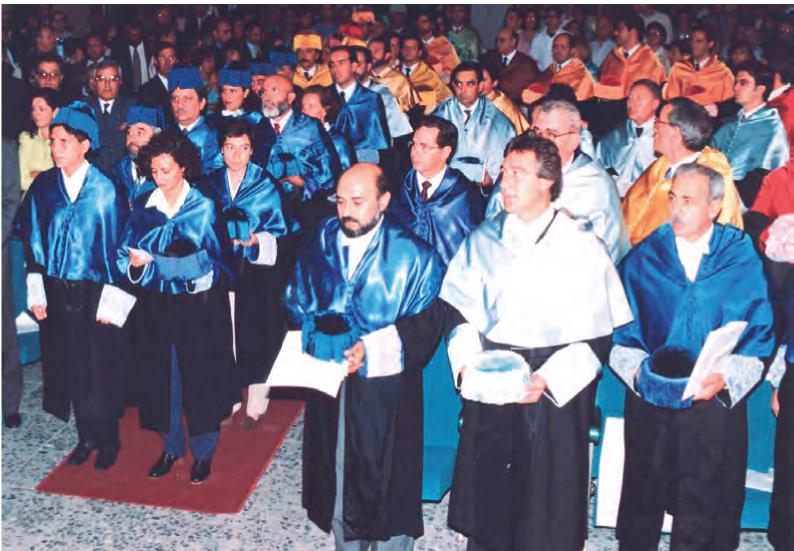 Figura IX: Investidura de nuevos doctores
Departamento Programa
Ciencias Morfológicas, Biología Celular y Animal BIOLOGIA DEL DESARROLLO 
Física FISICA (FISICA DE LA ATMOSFERA) 
FISICA DE LOS MATERIALES 
FISICA ATOMICA. TEORIA Y EXPERIMENTAL 
FISICA 
PLANIFICACION Y GESTION DEL MEDIO AMBIENTE 
MECANICA ESTADISTICA 
FISICA NUCLEAR 
FISICA APLICADA 
OPTICA Y FISICA DE LA MATERIA CONDENSADA 
Química Analítica ANALISIS DE AGUAS Y ALIMENTOS NATURALES 
ANALISIS QUIMICO PARA EL CONTROL ALIMENTOS QUIMICA ANALITICA AVANZADA 
Química Orgánica SINTESIS Y DET. ESTR. COMPUESTOS ORGANICOS 
QUIMICA ORGANICA DE LAS CIENCIAS DE LA VIDA 
Ingeniería Química y Energética INGENIERIA QUIMICA Y ENERGETICA 
Bioquímica y Biología Molecular y Genética BIOQUIMICA FISICA(BIOFISICA MOLECULAR) 
INGENIERIA GENETICA 
BIOQUIMICA Y BIOLOGIA MOLECULAR 
Fisiología FISIOLOGIA 
Biología y Producción Vegetales CIENCIAS DE LA TIERRA 
BIOLOGIA VEGETAL 
Microbiología MICROBIOLOGIA 
Química Analítica y Electroquímica QUIMICA ANALITICA Y ELECTROQUIMICA 
QUIMICA ANALITICA Y ELECTROANALISIS 
Química Inorgánica CIENCIA DE MATERIALES 
QUIMICA INORGANICA 
Electrónica e Ingeniería Electromecánica ELECTRONICA 
Matemáticas MATEMATICAS 
ANALISIS Y ESTADISTICA 
ALGEBRA Y GEOMETRIA 
ANALISIS MATEMATICO 
ESTADISTICA E INVESTIGACION OPERATIVA 
Química Física QUIMICA CUANTICA E INTERACCIONES MOLECULARES 
ESPECTROSCOPIA MOLECULAR 
PROPIEDADES DE TRANSPORTE EN MACROMOLECULAS 
QUIMICA FISICA 
QUIMICA FISICA MACROMOLECULAR 
QUIMICA CUANTICA Y ESPECTROSCOPIA
Tabla 4.18: Programas de Doctorado impartidos desde el año 1986 
El Real Decreto 1393/2007, de 29 de octubre, por el que se regulaba la ordenación de las enseñanzas universitarias oficiales, estableció, en su título V, la normativa básica
Memoria Histórica
84 4.6. Tercer Ciclo
sobre las enseñanzas de doctorado y el desarrollo de la Ley Orgánica mencionada. Este Real Decreto ha sido desde entonces el marco legislativo en el que se han desarrollado los estudios de doctorado en la Universidad española. Posteriormente, se modificópor RD 861/2010 y, sobre todo, por el RD 99/2011, de 28 de enero, por el que se regulaban específicamente las enseñanzas oficiales de doctorado, lo cual exigióla revisión y actualización de la normativa propia de las universidades. 
La regulación de los estudios de doctorado, recogida en este último RD, incardina el Espacio Europeo de Educación Superior (EEES) y el Espacio Europeo de Investigación (EEI), en el que a los estudiantes de doctorado se les considera como “investigadores en formación”, con un fuerte impacto en la sociedad del conocimiento y en las instituciones implicadas en la innovación y en la investigación, fomentando asímismo la cooperación con otras organizaciones e instituciones, tanto nacionales como internacionales. 
El 6 de marzo de 2014 se publicóen el Diario Oficial de Extremadura (DOE) una resolución (18 de febrero de 2014) de la Universidad de Extremadura por la que se ejecutaba el acuerdo adoptado por el Consejo de Gobierno de la universidad (en sesión de 30 de enero de 2014), aprobando la modificación de la normativa de los estudios de Doctorado. Así, se trataba de adaptar la normativa propia de la Universidad de Extremadura al nuevo marco legislativo estatal, introduciendo cierto nivel de flexibilidad. 
La normativa elaborada incluía, además, los aspectos de doctorado recogidos en la Ley 4/2011, de 1 de junio, de la Ciencia, la Tecnología y la Innovación; en el Real Decreto 1791/2010, de 30 de diciembre, por el que se aprobaba el Estatuto del Estudiante Universitario; en la Resolución del Consejo de Universidades de 16 de septiembre de 2008, sobre la recomendación de la Comisión Europea, de 11 de marzo de 2005, relativa a la Carta Europea del Investigador y al Código de Conducta para la contratación de investigadores; en el RD 63/2006, de 27 de enero, sobre el estatuto del personal investigador en formación; y en el Decreto 220/2012, de 2 de noviembre, del gobierno regional, por el que queda regulada la autorización de implantación, modificación, supresión de enseñanzas universitarias oficiales y renovación de su acreditación. En la nueva regulación, los Consejos de Departamento dejan de ser los órganos encargados de la gestión y de la toma de decisiones sobre la organización e impartición de los estudios de doctorado, responsabilidades que se transfieren a las Comisiones Acade´micas de los Programas de Doctorado. 
En el curso 2018/19 los Programas de Doctorado y M´asteres vigentes en la Fa-cultad de Ciencias han sido los siguientes: doctorado en Química Sostenible y doctorado en Química Teórica y Modelización Computacional; M´aster Uni-versitario en Formación del Profesorado en Educación Secundaria, Máster Universitario en Investigación (MUI) en Ciencias, M´aster Universitario en Química Teórica y Modelización Computacional, Máster Universitario en Química Sostenible y M´aster Universitario en Biotecnología Avanzada.
50 Aniversario 1968–2019
Capítulo 5 
Cargos académicos
5.1. Decanos, Vicedecanos y Secretarios 
En la Tabla 5.1 aparece la relación cronológica de los 11 Decanos, 41 Vicedecanos y 20 Secretarios de la Facultad de Ciencias habidos en estos 50 años desde su creación. 
Tabla 5.1: Cargos académicos de la Facultad de Ciencias desde su creación, período 
1968–2019 
CARGOS ACADÉMICOS, 1968–2019
85
86 5.1. Decanos, Vicedecanos y Secretarios
CARGOS ACADÉMICOS, 1968–2019
El primero de ellos, el Prof. Jose María Vigera Lobo, fuéDecano Comisario durante el período previo a la creación de la Universidad de Extremadura y, otros cuatro —Profs. Andrés Chordi Corvo, Manuel Román Ceba, Manuel Gómez Guillén y Jose Luís Sotelo Sancho— durante el período pre–LRU (1973–1980). El Prof. Cristóbal Valenzuela Calahorro estuvo como Decano de la Facultad de Ciencias durante más de ocho años (1984–1993) y durante su mandato se produjeron los reajustes pertinentes en cumplimiento de la LRU y de los Estatutos (julio de 1985). Es en este período cuando se institucionaliza el nombramiento de cuatro Vicedecanos (por lo común, uno por cada Sección o grupo de titulaciones afines de la Facultad). 
En marzo de 1993 toma posesión como Decano el Prof. J.A. Devesa Alcaráz, Ca-tedrático de Universidad de Botánica, y con él se celebra el 25 Aniversario de la creación de la Facultad de Ciencias. Son años en los que se consolidan los cuatro títulos clásicos (Biología, Física, Matemáticas y Químicas). Posteriormente, accede
50 Aniversario 1968–2019
5. Cargos académicos 87
al cargo de Decano el Prof. A. Muñoz de la Peña (1996) que, durante ocho años, seráel encargado de la reforma de los Planes de Estudio y la extinción de las primi-tivas titulaciones (Plan de 1978 en Químicas y Planes de 1982 en el resto). El Prof. Manuel Adolfo González Lena (2003–2011) y la Profra. Lucía Rodríguez Gallardo (2011-2019) implementarán los nuevos estudios según las directivas del Plan Bolo-nia, la incorporación de Enología, Ciencias Ambientales, Estadística y los estudios de Máster. Los nuevos Grados empezarán a producir egresados por vez primera du-rante el gobierno de la Decana Rodríguez Gallardo. Por fín, el último Decano, Prof. Pedro Joaquín Casero Linares, tomóposesión en abril de 2019.
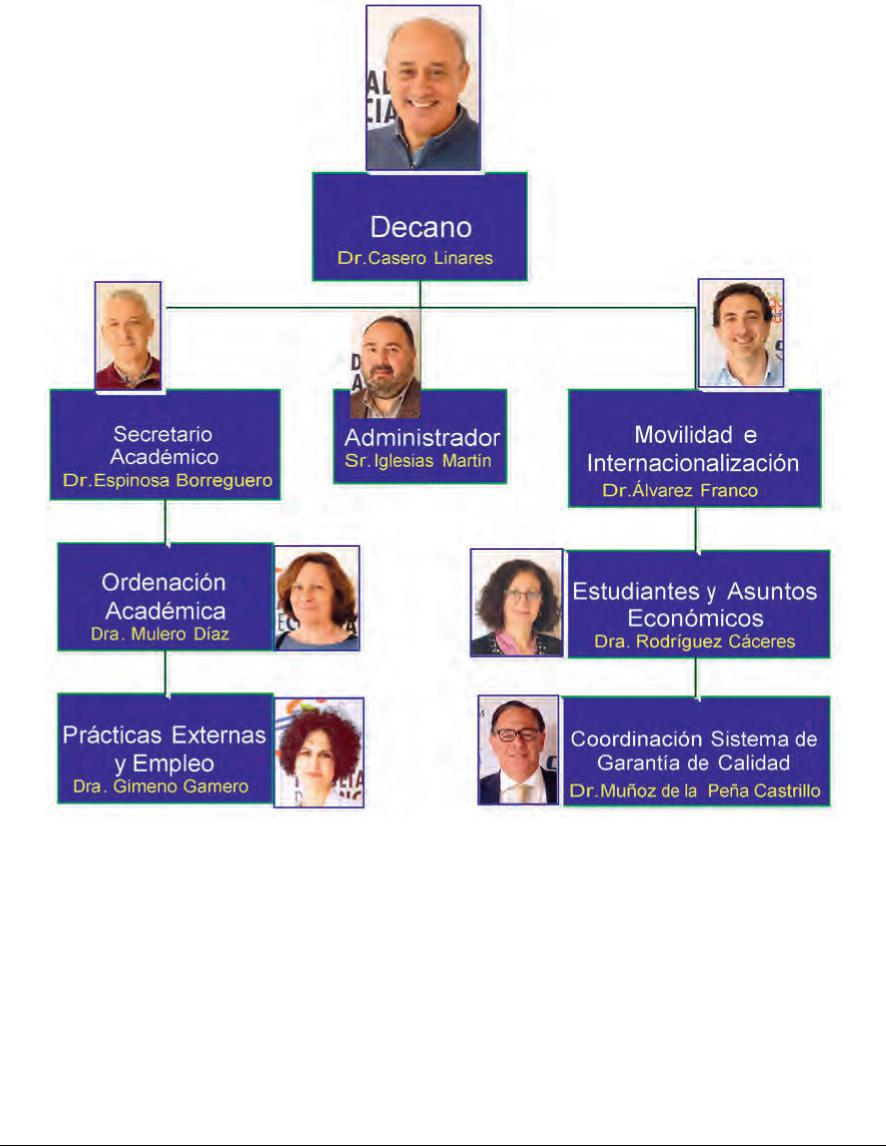 Figura i: Equipo Decanal de la Facultad de Ciencias, 2019
Memoria Histórica
88 5.1. Decanos, Vicedecanos y Secretarios
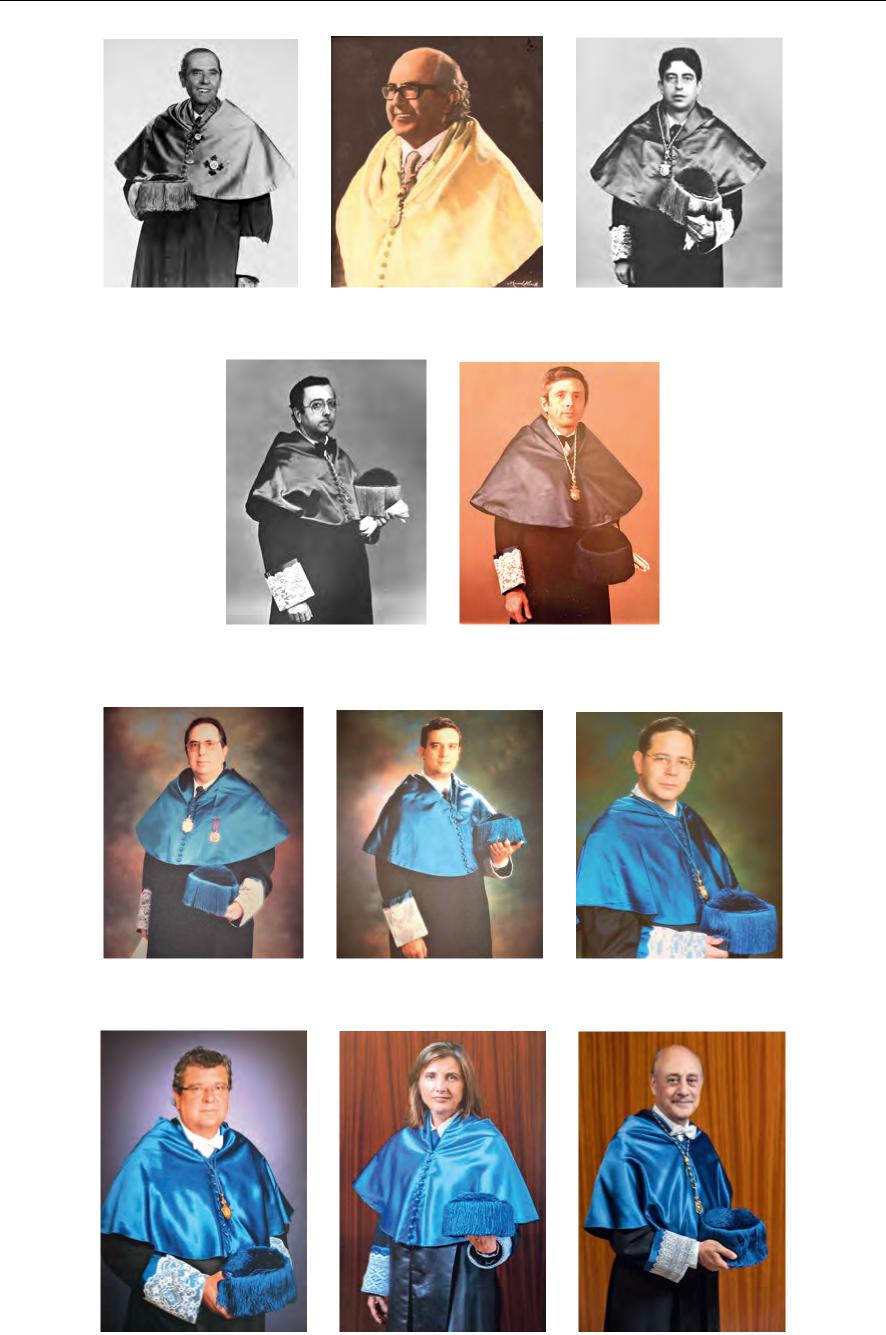 JoséM. Viguera Lobo 
(20/09/68–23/10/73)(†)
Andrés Chordi Corbo 
(13/11/73–24/10/74)
Manuel Román Ceba 
(24/10/74–28/10/77)(†)
Manuel Gómez Guillén 
(28/10/77–13/11/80)
JoséLuís Sotelo Sancho 
(13/11/80–30/06/84)
C. Valenzuela Calahorro 
(07/11/84–25/03/93)
Juan A. Devesa Alcaráz 
(26/03/93–31/03/96)
Arsenio Muñoz de la Peña 
(01/04/96–31/03/2003)
Manuel González Lena Lucía Rodríguez Gallardo Pedro J. Casero Linares 
(01/04/2003–12/01/2011) (01/04/2011–12/04/2019) (12/04/2019–) 
Figura II: Decanos de la Facultad de Ciencias desde su creación
50 Aniversario 1968–2019
5. Cargos académicos 89
5.2. Directores de Departamento 
En la Tabla 5.2 aparece el cuadro histórico de todos los Directores de los Departa-mento pertenecientes a la Facultad de Ciencias durante los primeros 25 años. 
CUADRO HISTORICO DE DIRECTORES DE DEPARTAMENTO (1974–1993)
Tabla 5.2: Cuadro histórico de Directores de Departamento en la Facultad de Ciencias (1974–1993) (continúa) 
Debe tenerse en cuenta que la constitución de Departamentos (multicentro y mul-tidistrito) según establece la LRU, el R.D. 2360/1984 y los propios Estatutos de la Universidad de Extremadura, se produce a partir del año 1986, mediante la
Memoria Histórica
90 5.2. Directores de Departamento
Tabla 5.3: Cuadro histórico de Directores de Departamento en la Facultad de Ciencias (1974–1993) (continuación) 
fusión de Departamentos anteriormente existentes. Este hecho lo hemos reflejado en la Tabla 5.2 donde se incluyen los Directores de los Departamentos anteriores a la si-tuación en 1993, referenciados mediante la columna CD (Código de Departamento), y según la denominación ya explicitada en la Tabla 4.1. 
La columna PD se refiere al título académico del Director del Departamento durante su mandato —se adoptóel criterio de reflejar el título de mayor rango académico en el período— y el resto de columnas indican simbólicamente los años que ostentóel nombramiento (titular o en funciones, según los casos).
DEPARTAMENTO Director Secretario Contacto
Anatomía, Biología Celular y Zoología Yolanda Gaña´n Presmanes JoséLuis Pérez Bote dirdptoabcz@unex.es 
Biología Vegetal, Ecología y Ciencias de la Tierra Luis Francisco Ferna´ndez Pozo María ´Angeles Rodríguez Gonza´lez dirdptobvet@unex.es 
Bioquímica y Biología Molecular y Genética Jaime María Merino Ferna´ndez Francisco Javier Martín Romero dirdptobybm@unex.es 
Física Francisco Javier Acero Díaz Manuel Anto´n Martínez dirdptofsca@unex.es 
Física Aplicada Isidro Cachadin˜a Gutiérrez ´Angel Anastasio Mulero Díaz dirdptofiap@unex.es 
Fisiología Juan Antonio Rosado Dionisio Pedro Javier Camello Almaraz dirdptofsio@unex.es 
Ingeniería Química y Química Física Pedro Modesto ´Alvarez Pen˜a Juan Luis Acero Díaz dirdptoiqqf@unex.es 
Matema´ticas Ignacio Ojeda Martínez de Castilla Inés María del Puerto García dirdptomate@unex.es 
Química Analítica María Teresa Galeano Díaz Eduardo Consuelo Pinilla Gil dirdptoquan@unex.es 
Química Orga´nica e Inorga´nica Ignacio Lo´pez–Coca Martín Francisco Luna Giles dirdptoqoin@unex.es
Tabla 5.4: Departamentos de la Universidad de Extremadura con profesorado adscrito a la Facultad de Ciencias, 2019 
Por último, en la Tabla 5.4 aparecen los Directores y Secretarios de los Departa-mentos de la Universidad de Extremadura cuya cabecera se encuentra en la Facultad de Ciencias, a la fecha de noviembre de 2019. En los últimos 25 años se
50 Aniversario 1968–2019
5. Cargos académicos 91
produjeron alteraciones y transformaciones de los Departamentos (no siempre desea-bles) con la finalidad de reagrupar las áreas de conocimiento. Pese a todo, y salvo algunos casos muy singulares, la estructura y composición de los Departamentos de la Facultad de Ciencias no han cambiado sustancialmente durante los últimos 25 años.
Memoria Histórica
92 5.2. Directores de Departamento
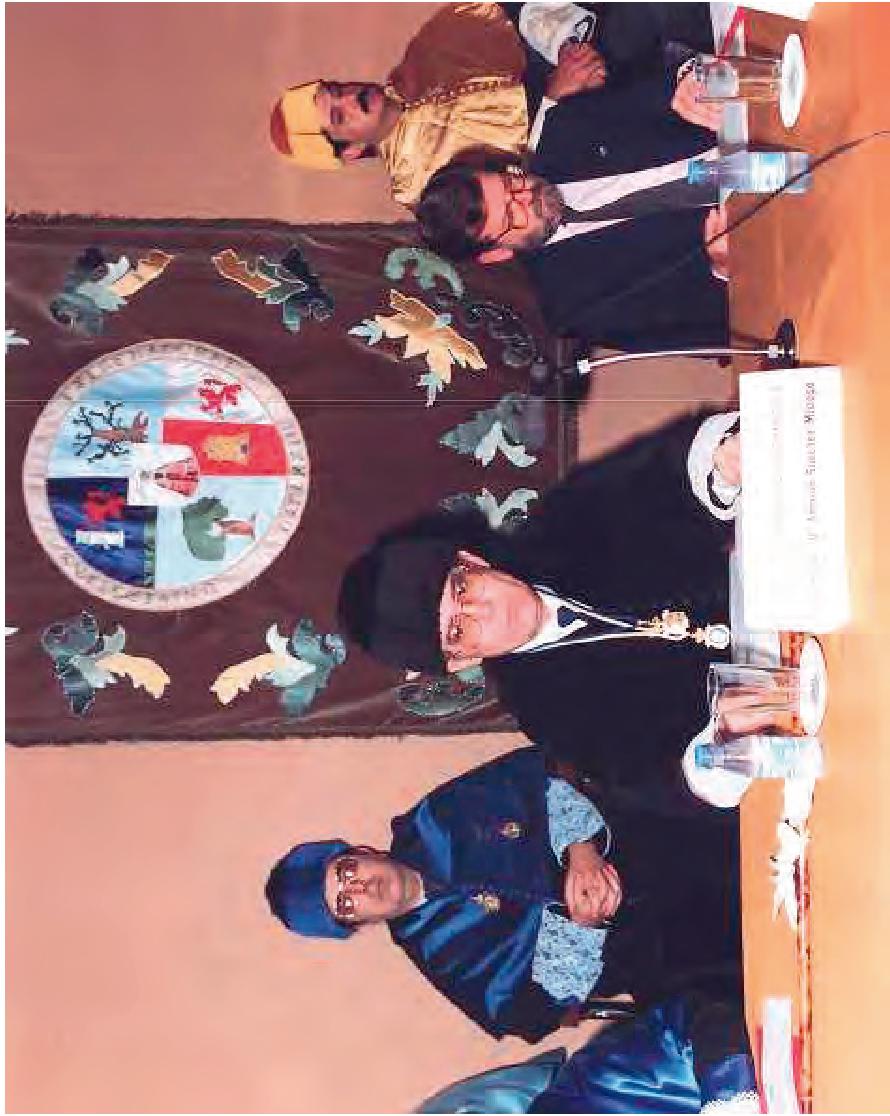 Figura iii: Rector Antonio Sánchez Misiego. Catedrático de Universidad de Química Analítica
50 Aniversario 1968–2019
Parte IV
Comunidad discente, docente y recursos humanos
93
Capítulo 6 Estudiantes
Durante los 25 primeros cursos académicos (1968/69–1992/93) de existencia de la Facultad de Ciencias formularon su matrícula en el Centro 15.503 estudiantes. 
Tabla 6.1: Evolución de los estudiantes matriculados en la Facultad de Ciencias durante los 25 primeros años.
De ellos, 14.423 como estudiantes oficiales de I y II ciclos, 433 como estudiantes libres y 647 como estudiantes de Doctorado; estudios, estos últimos, equivalentes a los designados como Tercer Ciclo actualmente (desde el curso 1986/87). Ello no significa, realmente, que por la aulas de la Facultad de Ciencias hayan pasado tantos estudiantes, ya que cada estudiante, a lo largo de su licenciatura, ha de formular un mínimo de cinco matriculaciones (una por curso). 
95
96
Por motivos estrechamente relacionados con la ausencia de mecanización en la ma-trícula durante una gran parte del primer período cubierto por esta Memoria (1969– 1993)1 y por la difícil y tediosa labor que supondría la inspección y cruce del material archivado (en soporte papel) relativo a los estudiantes matriculados en los diez prime-ros cursos académicos, aventuraremos algunas consideraciones —a título indicativo y solo en forma aproximada— relacionadas con el número de estudiantes diferentes que cursaron sus estudios y el aprovechamiento medio habido en los primeros 25 años. 
Tabla 6.2: Evolución de estudiantes egresados en la Facultad de Ciencias durante los 25 primeros años, por Licenciaturas.
Hemos de subrayar que en el estamento discente, durante el período de cinco cursos que dura una Licenciatura, las promociones no son estancas ni constantes en número, por lo que tanto en el ciclo I como en el II pueden producirse cambios por traslados (de uno u otro signo: emigración o inmigración) y abandonos. También puede haber estudiantes que repitan cursos (parcial o casi totalmente) una o m´as veces y otros que convaliden asignaturas y/o cursos completos.
1Considérese que, en la Universidad de Extremadura, la informatización de la matrícula no empezóa ponerse en marcha efectiva hasta el curso 1977/78; se normalizóla aplicación durante los cursos 1980 a 1982 y se dotóa los Centros de los medios informáticos oportunos, durante el período 1984/1987.
50 Aniversario 1968–2019
6. Estudiantes 97
Tabla 6.3: Evolución de estudiantes licenciados en la Facultad de Ciencias durante los 25 primeros años, por Especialidades.
Dicho esto, en promedio, el número de estudiantes oficiales que cursaron estudios de ciclo I en la Facultad rondólos 3.600 —teniendo en cuenta que se matricularon en este ciclo un total de 10.810 estudiantes y suponiendo que cada estudiante lo hizo tres veces, una por cada curso— y que 1.810 cumplimentaron los dos cursos del ciclo II. Estos números nos permiten afirmar que unos 2.100 estudiantes (58 %), aproximadamente, no llegaron a superar el ciclo I (entre las cuatro Licenciaturas) por abandono o por traslado a otras universidades (buscando otras especialidades o diferentes estudios). Por otra parte, teniendo en cuenta el número total de estu-diantes que se licenciaron en este primer período de veinticinco años (1.207) y que trataremos más adelante (véase Sección 6.2.1 y Tabla 6.2), puede deducirse que el rendimiento académico promedio obtenido por la Facultad de Ciencias en esos 25 años fuédel 67 % para los estudiantes de ciclo II y del 34 % para los del ciclo I. 
Otra circunstancia que merece ser mencionada es que hasta el curso 1977/78 no em-pezaron a impartirse las enseñanzas correspondientes a las Licenciaturas de Físicas, Matemáticas y Biológicas, por lo que hasta ese momento, desde el curso 1968/69, solo se licenciaron químicos (once promociones, en total). Esto puede apreciarse cla-ramente en la Tabla 6.1, donde también se vécomo los estudiantes del ciclo II en los cursos 1977/78, 1978/79 y 1979/1980 proceden todos de la Licenciatura de Químicas.
Memoria Histórica
98 6.1. Evolución del número de estudiantes matriculados
Por otro lado, vemos también que a partir del curso 1984/85 deja de haber estu-diantes libres y que la extinción de los estudiantes de Doctorado se produce a partir del curso 1988/89, como consecuencia de la entrada en vigor del R.D. 185/1985, de 23 de enero (B.O.E. de 16 de febrero) —para la regulación del Tercer Ciclo de los estudios universitarios, la nueva normativa para la expedición del título de Doc-tor y otros estudios de postgrado— que empezóa aplicarse en la Universidad de Extremadura durante el curso 1986/87. 
6.1. Evolución del número de estudiantes matri-culados
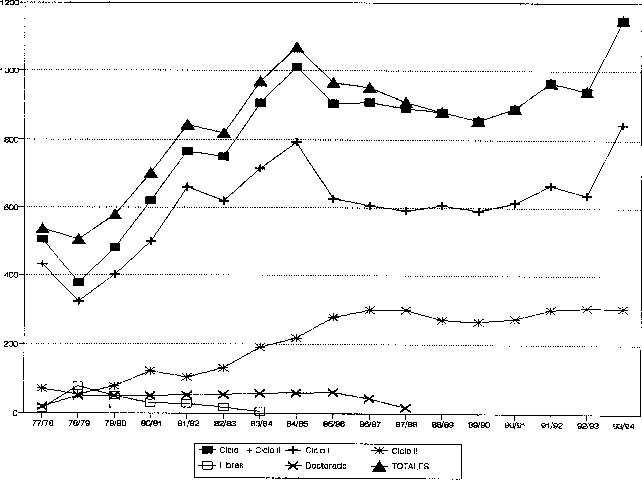 Figura i: Evolución del número de estudiantes matriculados durante el período 
1977/1993 
La evolución del número de estudiantes puede apreciarse mejor en la Figura i. Se ve claramente que a partir del curso 1985/86 se produce una estabilización (con cierta tendencia a crecer, lo cual se ha puesto de manifiesto en los últimos cursos 1993/94 y 1994/95) tanto en el ciclo I como en el II.
50 Aniversario 1968–2019
6. Estudiantes 99
6.2. Estudiantes egresados 
En el período 1993–2018 el perfil de los estudiantes egresados por la Facultad de Ciencias aparece en la Figura ii. Puede apreciarse el fuerte incremento en el intervalo temporal de 2001 a 2008 debido, en parte, a la coincidencia de gran número de títulos, unos en fase de extinción y otros, en período de crecimiento, reforma o nueva implantación. La aparición de egresados en M´aster empieza en el curso 2009/2010 y la de graduados según el diseño del Plan Bolonia, a partir del curso 2012/2013. El curso 2015/2016 es el último en el que egresan estudiantes licenciados de cinco años. Esta situación puede verse claramente en la Tabla v.
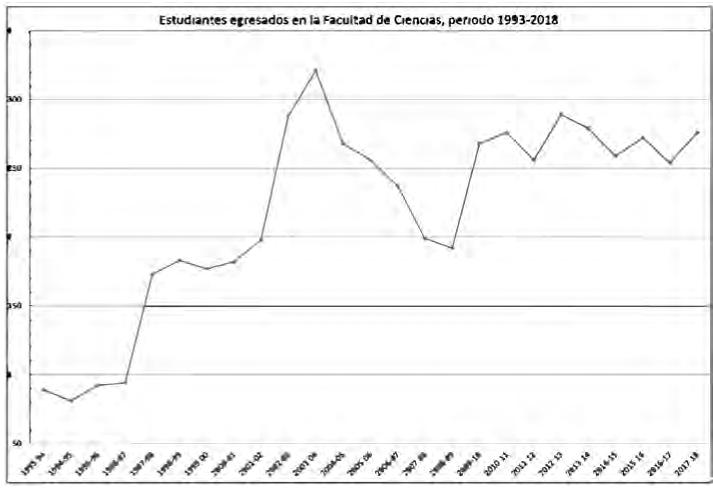 Figura ii: Perfil de evolución del número de estudiantes egresados por la Facultad de Ciencias durante el período 1993/2018 
6.2.1. Licenciados 
En la Tabla 6.3 se detalla el número de estudiantes licenciados en la Facultad de Ciencias, por curso académico y distribuidos por especialidades, dentro de cada licenciatura, y en la Tabla 6.4 aparece una relación nominal, especificando el curso en el que iniciaron los estudios y el de su finalización. La tercera y cuarta columnas hacen referencia a la licenciatura y a la especialidad según los códigos empleados en la Tabla 4.6. Finalmente, en la Tabla 6.5 se relacionan los estudiantes de las promociones XXV Aniversario (1988/93) para las cuatro licenciaturas en vigor. 
ESTUDIANTES LICENCIADOS POR LA FACULTAD DE CIENCIAS. Periodo 1968–1992
Memoria Histórica
100 6.2. Estudiantes egresados
ESTUDIANTES LICENCIADOS POR LA FACULTAD DE CIENCIAS. Periodo 1968–1992
50 Aniversario 1968–2019
6. Estudiantes 101
ESTUDIANTES LICENCIADOS POR LA FACULTAD DE CIENCIAS. Periodo 1968–1992
Memoria Histórica
102 6.2. Estudiantes egresados
ESTUDIANTES LICENCIADOS POR LA FACULTAD DE CIENCIAS. Periodo 1968–1992
50 Aniversario 1968–2019
6. Estudiantes 103
ESTUDIANTES LICENCIADOS POR LA FACULTAD DE CIENCIAS. Periodo 1968–1992
Memoria Histórica
104 6.2. Estudiantes egresados
ESTUDIANTES LICENCIADOS POR LA FACULTAD DE CIENCIAS. Periodo 1968–1992
50 Aniversario 1968–2019
6. Estudiantes 105
ESTUDIANTES LICENCIADOS POR LA FACULTAD DE CIENCIAS. Periodo 1968–1992
Memoria Histórica
106 6.2. Estudiantes egresados
ESTUDIANTES LICENCIADOS POR LA FACULTAD DE CIENCIAS. Periodo 1968–1992
50 Aniversario 1968–2019
6. Estudiantes 107
ESTUDIANTES LICENCIADOS POR LA FACULTAD DE CIENCIAS. Periodo 1968–1992
Memoria Histórica
108 6.2. Estudiantes egresados
ESTUDIANTES LICENCIADOS POR LA FACULTAD DE CIENCIAS. Periodo 1968–1992
50 Aniversario 1968–2019
6. Estudiantes 109
ESTUDIANTES LICENCIADOS POR LA FACULTAD DE CIENCIAS. Periodo 1968–1992
Memoria Histórica
110 6.2. Estudiantes egresados
ESTUDIANTES LICENCIADOS POR LA FACULTAD DE CIENCIAS. Periodo 1968–1992
50 Aniversario 1968–2019
6. Estudiantes 111
ESTUDIANTES LICENCIADOS POR LA FACULTAD DE CIENCIAS. Periodo 1968–1992
Memoria Histórica
112 6.2. Estudiantes egresados
ESTUDIANTES LICENCIADOS POR LA FACULTAD DE CIENCIAS. Periodo 1968–1992
50 Aniversario 1968–2019
6. Estudiantes 113
ESTUDIANTES LICENCIADOS POR LA FACULTAD DE CIENCIAS. Periodo 1968–1992
Memoria Histórica
114 6.2. Estudiantes egresados
ESTUDIANTES LICENCIADOS POR LA FACULTAD DE CIENCIAS. Periodo 1968–1992
50 Aniversario 1968–2019
6. Estudiantes 115
ESTUDIANTES LICENCIADOS POR LA FACULTAD DE CIENCIAS. Periodo 1968–1992
Memoria Histórica
116 6.2. Estudiantes egresados
ESTUDIANTES LICENCIADOS POR LA FACULTAD DE CIENCIAS. Periodo 1968–1992
50 Aniversario 1968–2019
6. Estudiantes 117
ESTUDIANTES LICENCIADOS POR LA FACULTAD DE CIENCIAS. Periodo 1968–1992
Memoria Histórica
118 6.2. Estudiantes egresados
ESTUDIANTES LICENCIADOS POR LA FACULTAD DE CIENCIAS. Periodo 1968–1992
50 Aniversario 1968–2019
6. Estudiantes 119
ESTUDIANTES LICENCIADOS POR LA FACULTAD DE CIENCIAS. Periodo 1968–1992
abla 6.4: 
Relación de estudiantes licenciados en los primeros 25 años: 1968–1992
Memoria Histórica
120 6.2. Estudiantes egresados
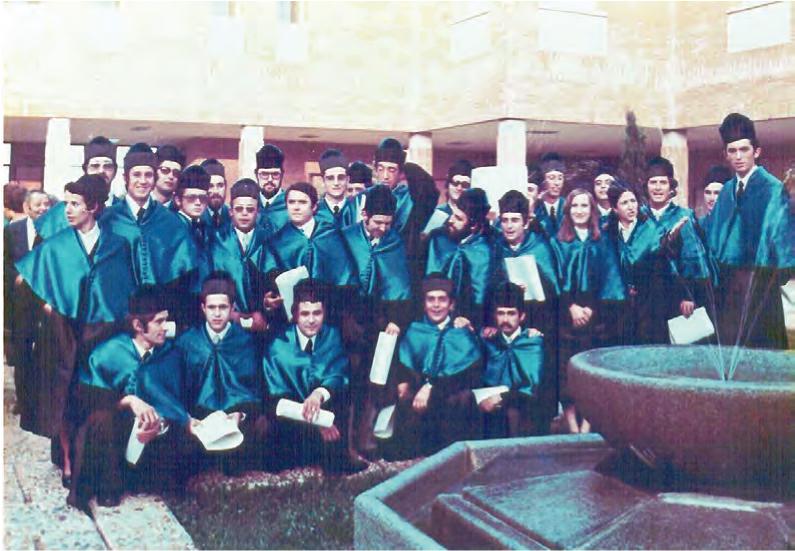 Figura III: Primera promoción de la Universidad de Extremadura (segunda de la Facultad de Ciencias). Investidura 
PROMOCION XXV ANIVERSARIO. CURSO 92/93
50 Aniversario 1968–2019
6. Estudiantes 121
PROMOCION XXV ANIVERSARIO. CURSO 92/93
Tabla 5. Estudiantes de la promoción 1988–1993
Memoria Histórica
122 6.2. Estudiantes egresados
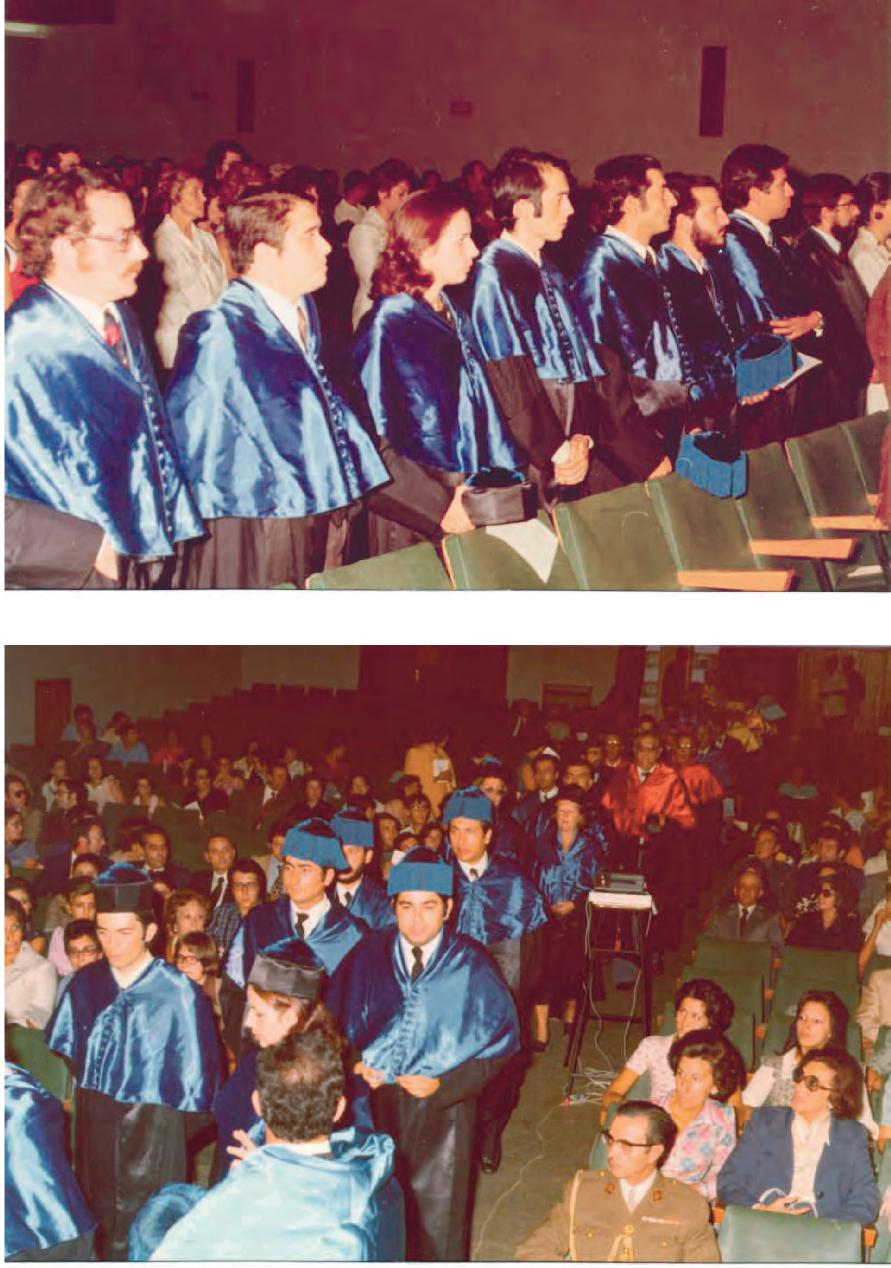 Investidura de la Primera promoción de la Universidad de Extremadura
Acto académico de Apertura del Curso 1973–1974 
Figura IV: Primera promoción de la Universidad de Extremadura
50 Aniversario 1968–2019
6. Estudiantes 123
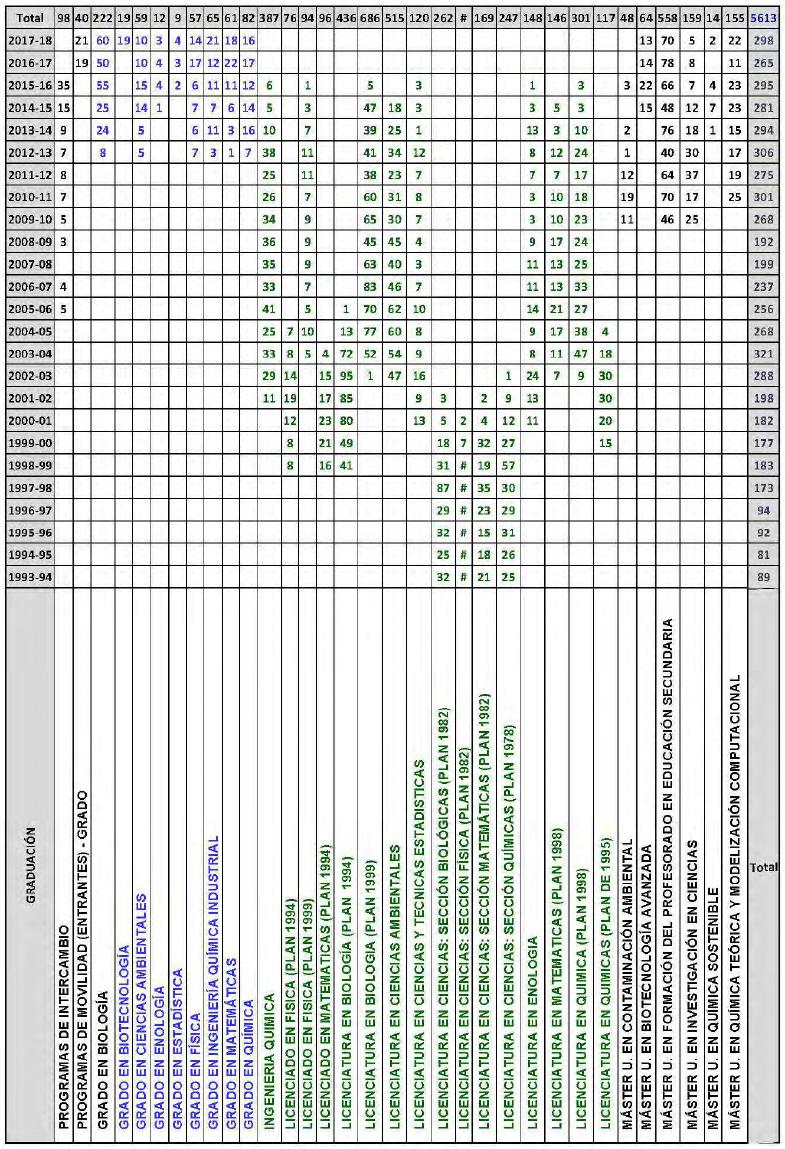 Figura v: Distribución de graduados en el período 1993–2018
Memoria Histórica
124 6.2. Estudiantes egresados
6.2.2. Graduados 
En la Tabla V se refleja el número de egresados durante el período 1993–2018, por titulaciones de Grado, Licenciaturas y M´asters. Esta información, proporcionada por la UTEC, es bastante ilustrativa, pues provee un perfil cuantitativo interesante acerca del desarrollo que ha tenido la Facultad de Ciencias en los últimos 25 años. El total de estudiantes egresados fue de 5613 (586 graduados, 3891 licenciados, 998 con Máster y 138 procedentes de intercambio y movilidad).
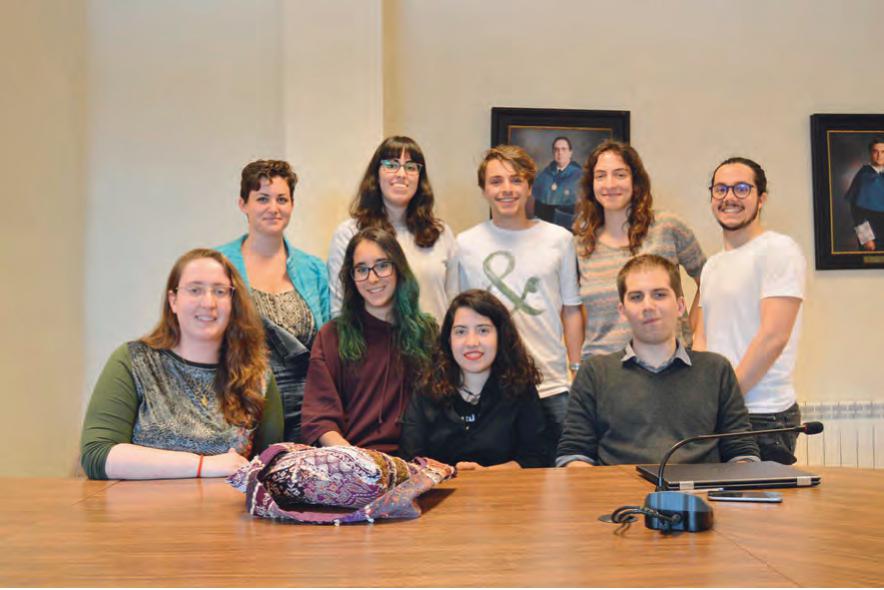 Figura VI: 
Consejo de Estudiantes. De izquierda a derecha, en pie: Belén Robustillo Carmona, Patricia Bratos Donaire, Alberto Collado Arévalo, Laura Cuéllar Martínez, Daniel Francisco Merino Delgado; sentados, Mercedes Borrasca Mateos, Nuria Rodríguez Pollán, Irene Corchero Almena y Francisco JoséClemente García. Curso 2017–2018 
A continuación, hemos incluido, a modo de testimonio gráfico, las fotografías de los estudiantes que actualmente (2018) cursan sus estudios en la Facultad de Cien-cias, por titulaciones de Grado. También en la Figura [VI] aparecen los miembros componentes del último Consejo de Estudiantes (curso 2017/18). ´Este es un órgano colegiado perteneciente a la Facultad de Ciencias de la Universidad de Extremadura cuya función esencial es ayudar al estudiante y proporcionarle una vía de comunicación y representación, asícomo realizar actividades complementarias en el ámbito universitario.
50 Aniversario 1968–2019
6. Estudiantes 125
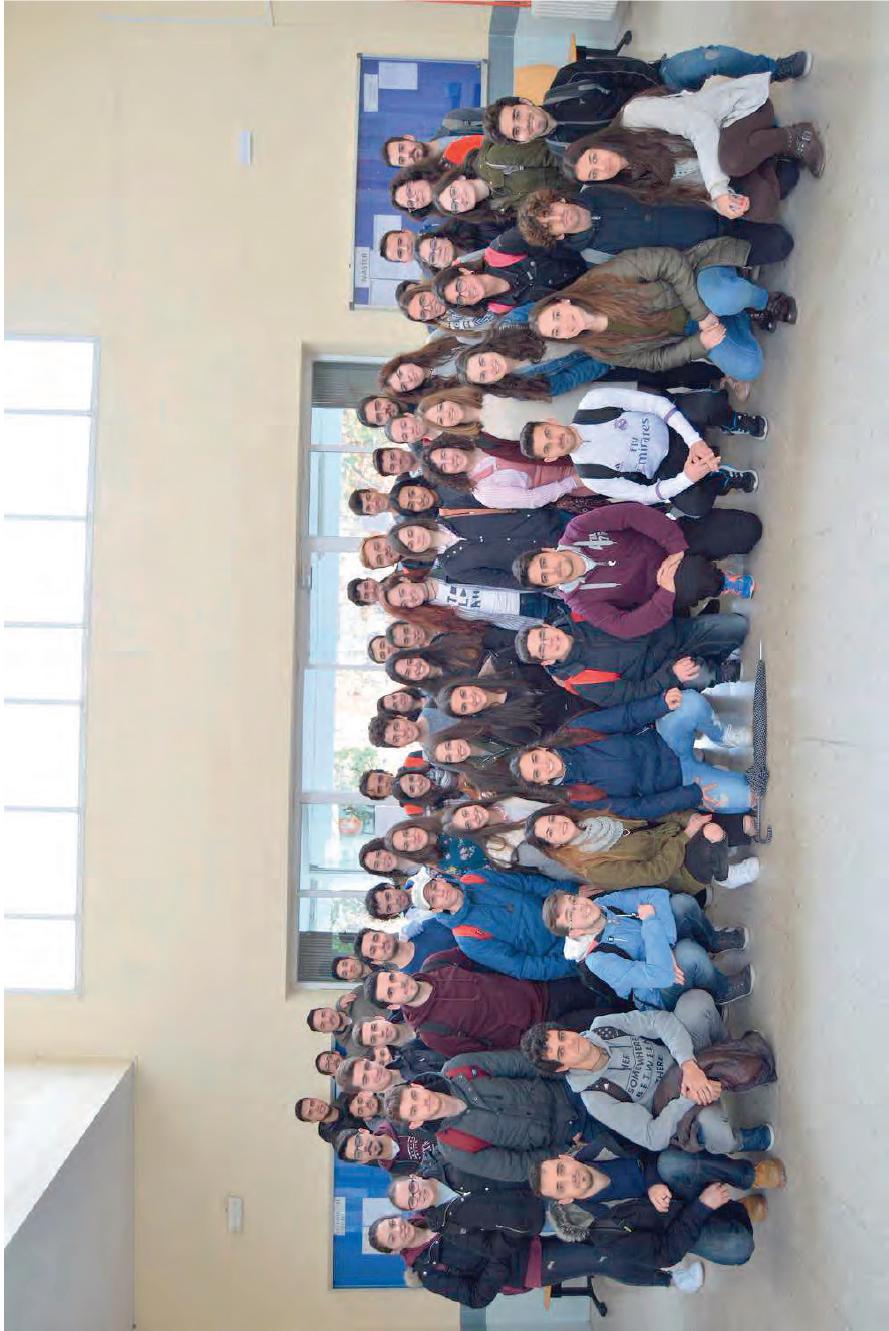 Grado en Ciencias Ambientales 
Figura vii: Fotos Estudiantes de Ciencias. Curso 2018–2019
Memoria Histórica
126 6.2. Estudiantes egresados
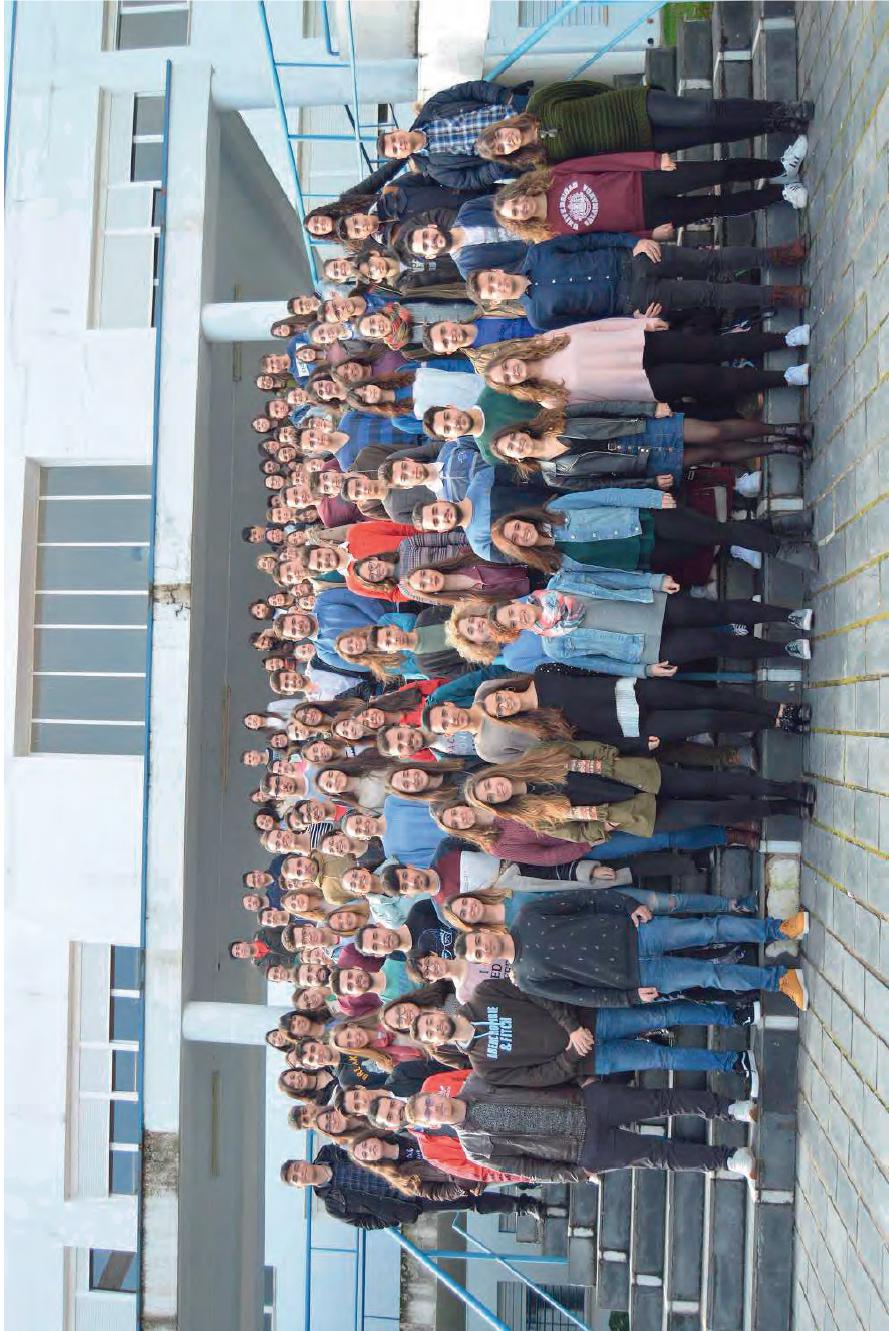 Figura VIII: Grado en Biotecnología. Curso 2018–2019
50 Aniversario 1968–2019
6. Estudiantes 127
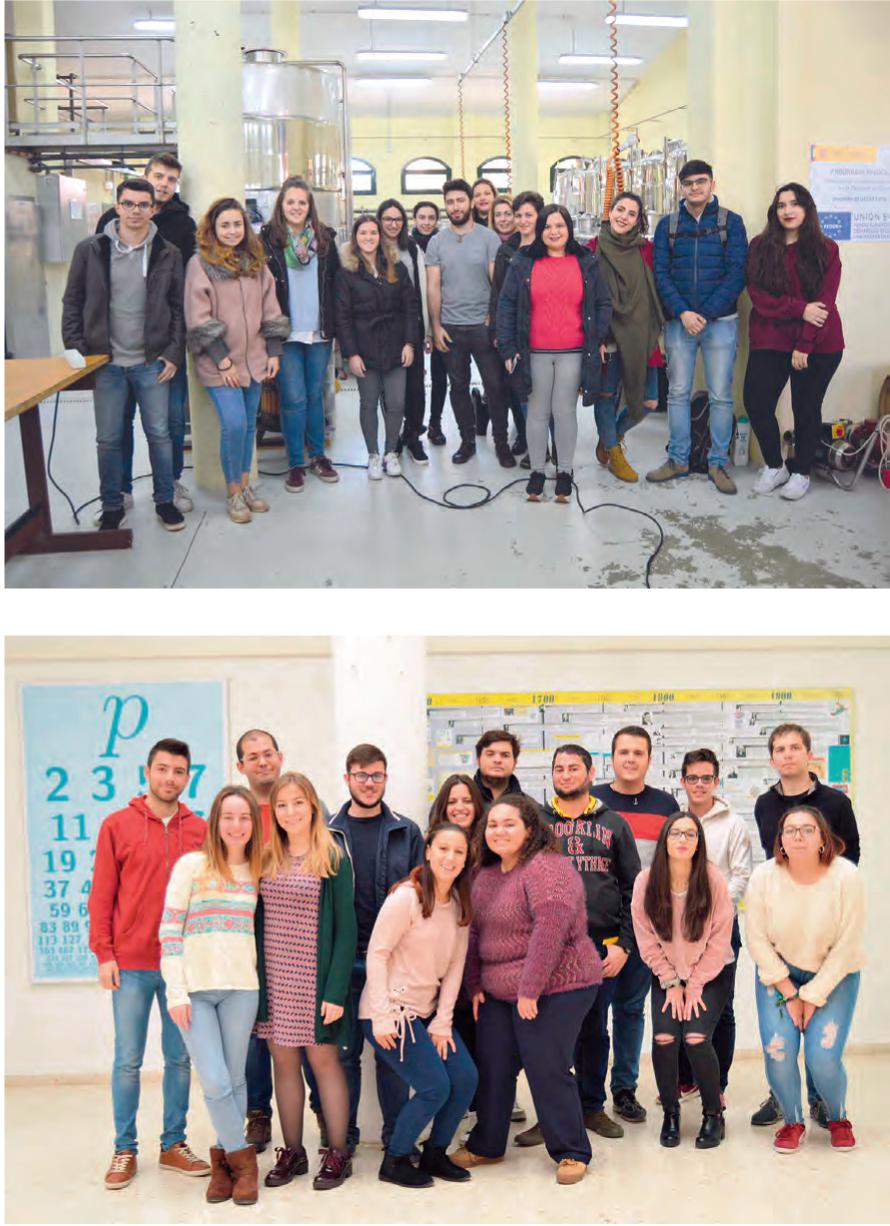 Grado en Enología
Estadística 
Figura IX: Estudiantes de Ciencias en Grado. Curso 2018–2019
Memoria Histórica
128 6.2. Estudiantes egresados
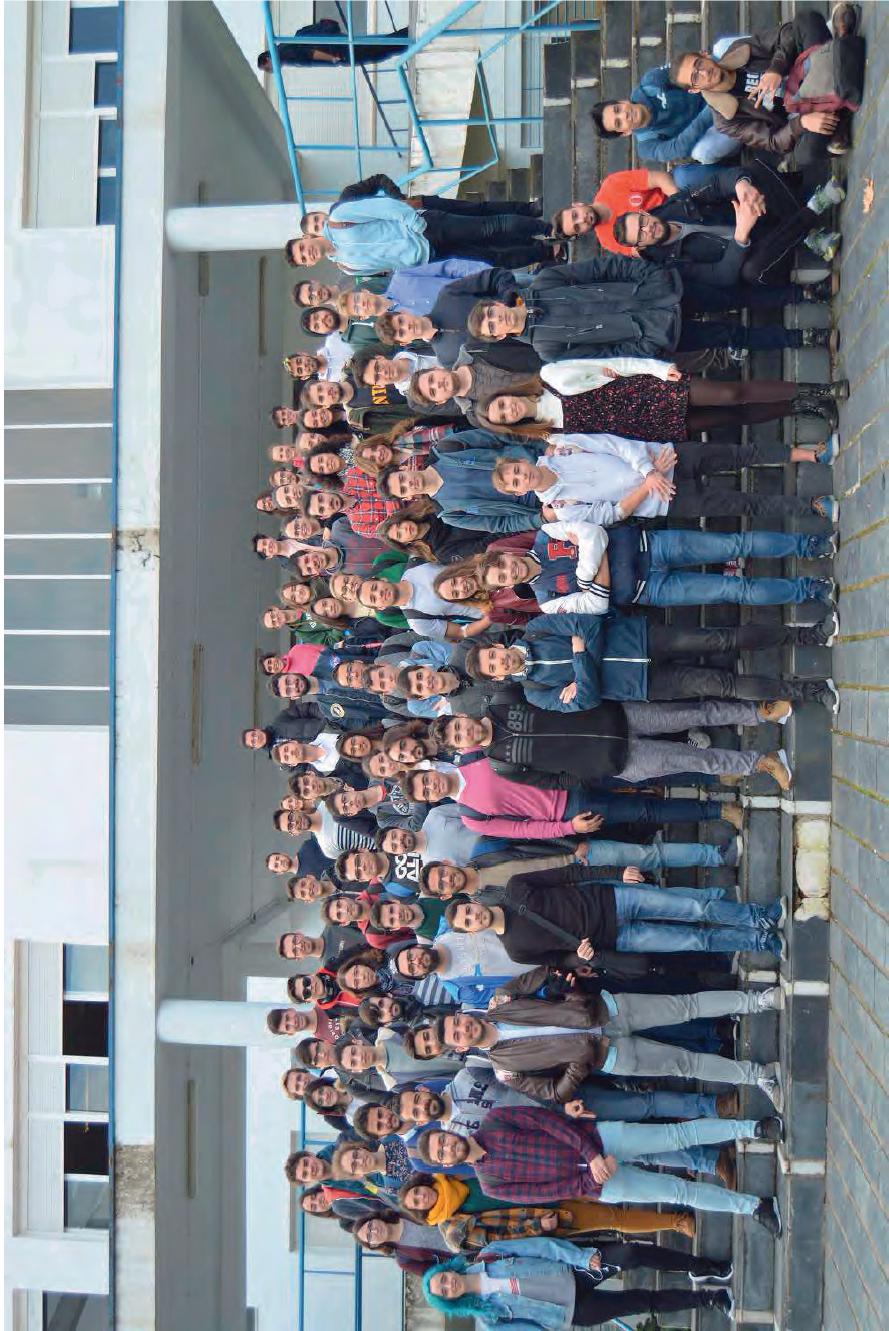 Figura x: Grado en Física. Curso 2018–2019
50 Aniversario 1968–2019
6. Estudiantes 129
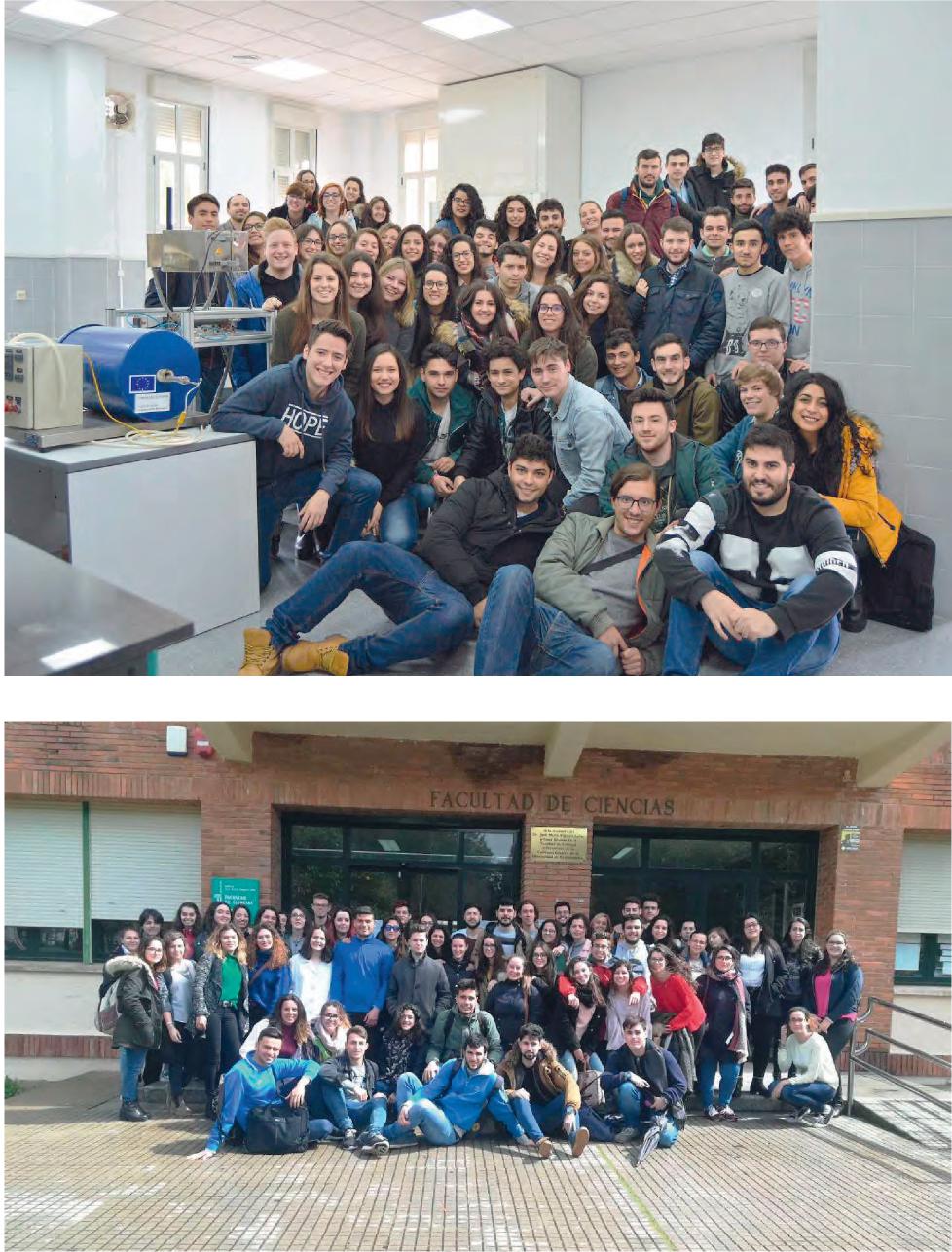 Grado en Ingeniería Química
Grado en Química 
Figura XI: Estudiantes de Ciencias en Grado. Curso 2018–2019
Memoria Histórica
130 6.2. Estudiantes egresados
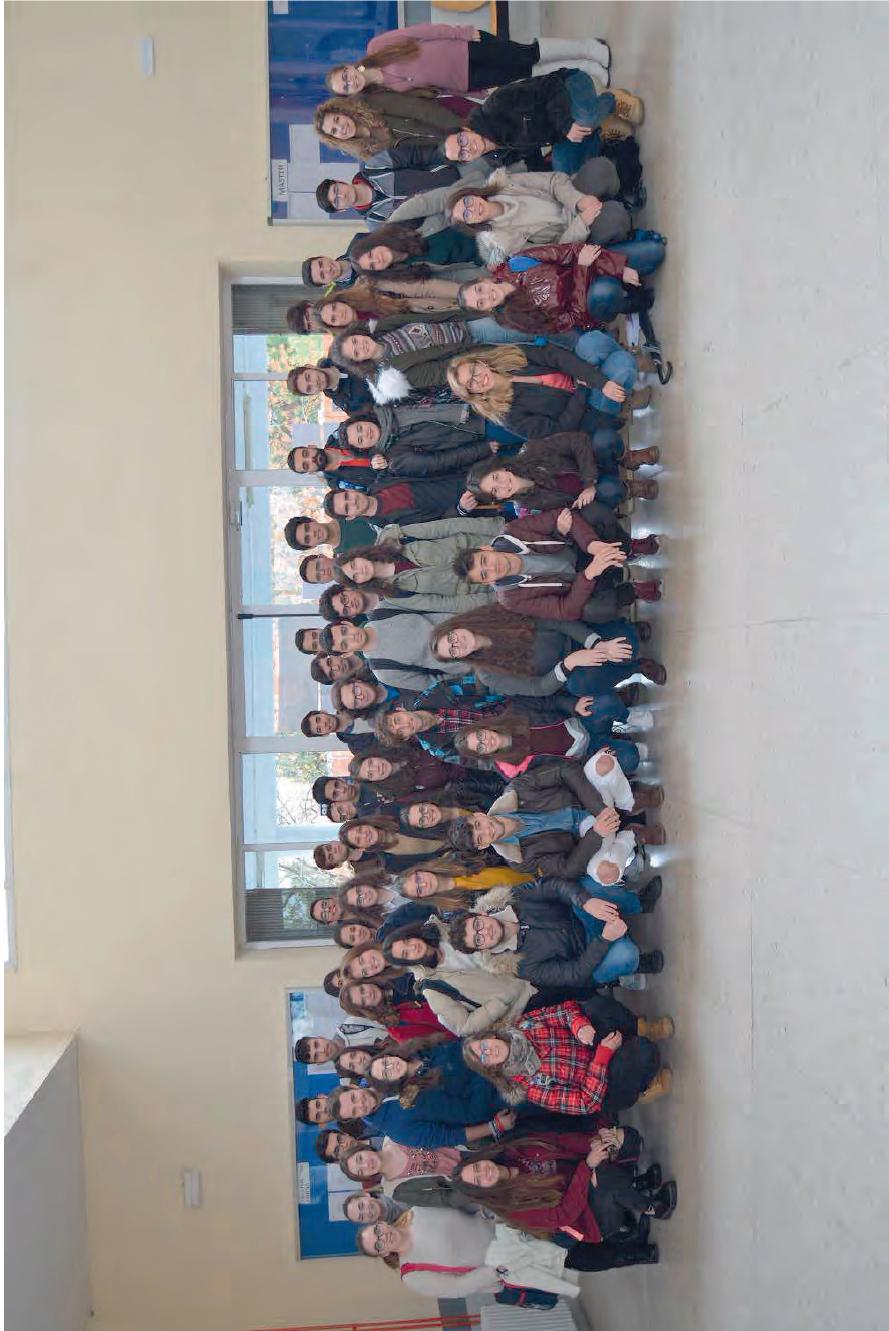 Figura XII: Grado en Matemáticas. Curso 2018–2019
50 Aniversario 1968–2019
6. Estudiantes 131
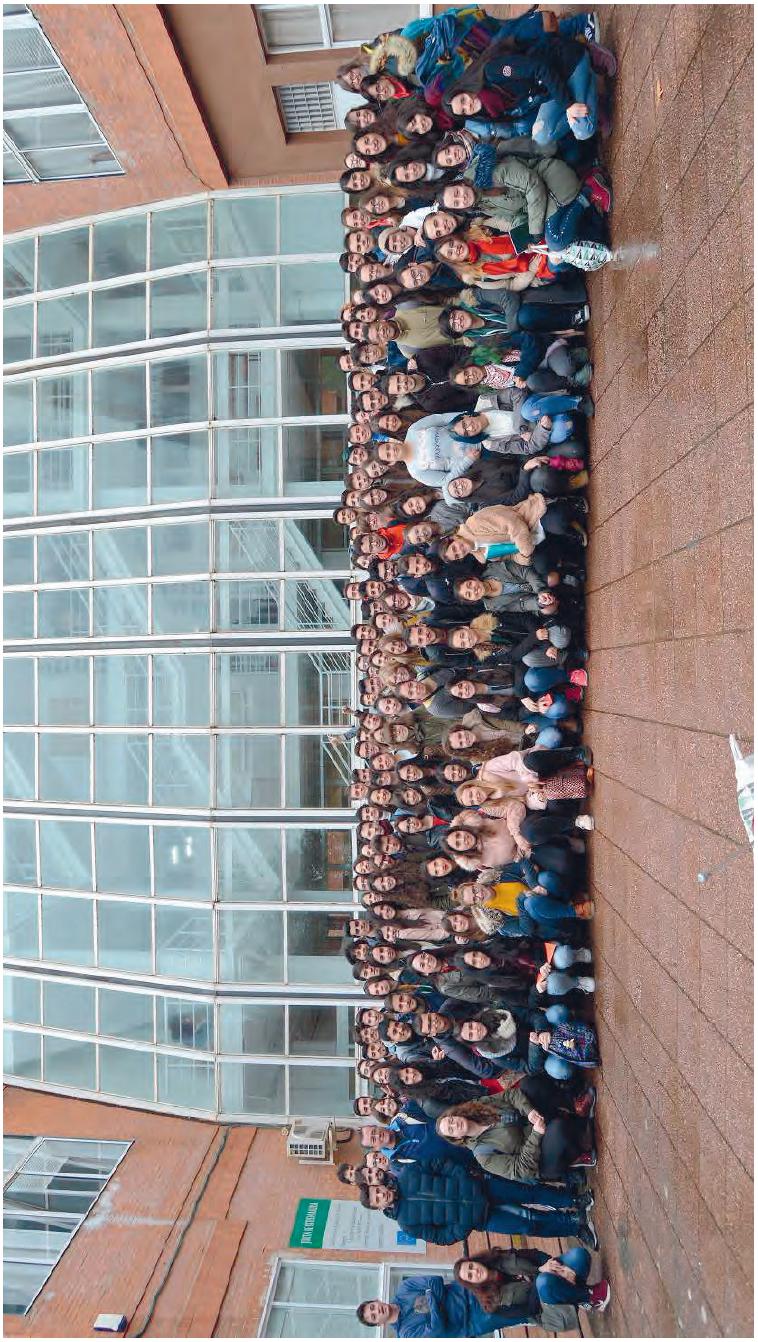 Figura xiii: Grado en Biología. Curso 2018–2019
Memoria Histórica
132 6.2. Estudiantes egresados
A continuación se incluye el listado, ordenado alfabéticamente, de todos los estudian-tes graduados, licenciados y con M´aster que ha egresado la Facultad de Ciencias durante el período 1993–2018. 
Tabla 6.6: Graduados por la Facultad de Ciencias en el período 1993–2018 
GRADUADOS DE LA FACULTAD DE CIENCIAS 1993–2018
50 Aniversario 1968–2019
6. Estudiantes 133
GRADUADOS DE LA FACULTAD DE CIENCIAS 1993–2018
Memoria Histórica
134 6.2. Estudiantes egresados
GRADUADOS DE LA FACULTAD DE CIENCIAS 1993–2018
50 Aniversario 1968–2019
6. Estudiantes 135
GRADUADOS DE LA FACULTAD DE CIENCIAS 1993 2018
Memoria Histórica
136 6.2. Estudiantes egresados
GRADUADOS DE LA FACULTAD DE CIENCIAS 1993 2018
50 Aniversario 1968–2019
6. Estudiantes 137
GRADUADOS DE LA FACULTAD DE CIENCIAS 1993 2018
Memoria Histórica
138 6.2. Estudiantes egresados
GRADUADOS DE LA FACULTAD DE CIENCIAS 1993 2018
50 Aniversario 1968–2019
6. Estudiantes 139
GRADUADOS DE LA FACULTAD DE CIENCIAS 1993 2018
Memoria Histórica
140 6.2. Estudiantes egresados
GRADUADOS DE LA FACULTAD DE CIENCIAS 1993 2018
50 Aniversario 1968–2019
6. Estudiantes 141
GRADUADOS DE LA FACULTAD DE CIENCIAS 1993 2018
Memoria Histórica
142 6.2. Estudiantes egresados
GRADUADOS DE LA FACULTAD DE CIENCIAS 1993 2018
50 Aniversario 1968–2019
6. Estudiantes 143
GRADUADOS DE LA FACULTAD DE CIENCIAS 1993 2018
Memoria Histórica
144 6.2. Estudiantes egresados
GRADUADOS DE LA FACULTAD DE CIENCIAS 1993 2018
50 Aniversario 1968–2019
6. Estudiantes 145
GRADUADOS DE LA FACULTAD DE CIENCIAS 1993 2018
Memoria Histórica
146 6.2. Estudiantes egresados
GRADUADOS DE LA FACULTAD DE CIENCIAS 1993 2018
50 Aniversario 1968–2019
6. Estudiantes 147
GRADUADOS DE LA FACULTAD DE CIENCIAS 1993 2018
Memoria Histórica
148 6.2. Estudiantes egresados
GRADUADOS DE LA FACULTAD DE CIENCIAS 1993 2018
50 Aniversario 1968–2019
6. Estudiantes 149
GRADUADOS DE LA FACULTAD DE CIENCIAS 1993 2018
Memoria Histórica
150 6.2. Estudiantes egresados
GRADUADOS DE LA FACULTAD DE CIENCIAS 1993 2018
50 Aniversario 1968–2019
6. Estudiantes 151
GRADUADOS DE LA FACULTAD DE CIENCIAS 1993 2018
Memoria Histórica
152 6.2. Estudiantes egresados
GRADUADOS DE LA FACULTAD DE CIENCIAS 1993 2018
50 Aniversario 1968–2019
6. Estudiantes 153
GRADUADOS DE LA FACULTAD DE CIENCIAS 1993 2018
Memoria Histórica
154 6.2. Estudiantes egresados
GRADUADOS DE LA FACULTAD DE CIENCIAS 1993 2018
50 Aniversario 1968–2019
6. Estudiantes 155
GRADUADOS DE LA FACULTAD DE CIENCIAS 1993 2018
Memoria Histórica
156 6.2. Estudiantes egresados
GRADUADOS DE LA FACULTAD DE CIENCIAS 1993 2018
50 Aniversario 1968–2019
6. Estudiantes 157
GRADUADOS DE LA FACULTAD DE CIENCIAS 1993 2018
Memoria Histórica
158 6.2. Estudiantes egresados
GRADUADOS DE LA FACULTAD DE CIENCIAS 1993 2018
50 Aniversario 1968–2019
6. Estudiantes 159
GRADUADOS DE LA FACULTAD DE CIENCIAS 1993 2018
Memoria Histórica
160 6.2. Estudiantes egresados
GRADUADOS DE LA FACULTAD DE CIENCIAS 1993 2018
50 Aniversario 1968–2019
6. Estudiantes 161
GRADUADOS DE LA FACULTAD DE CIENCIAS 1993 2018
Memoria Histórica
162
6.2. Estudiantes e
resados
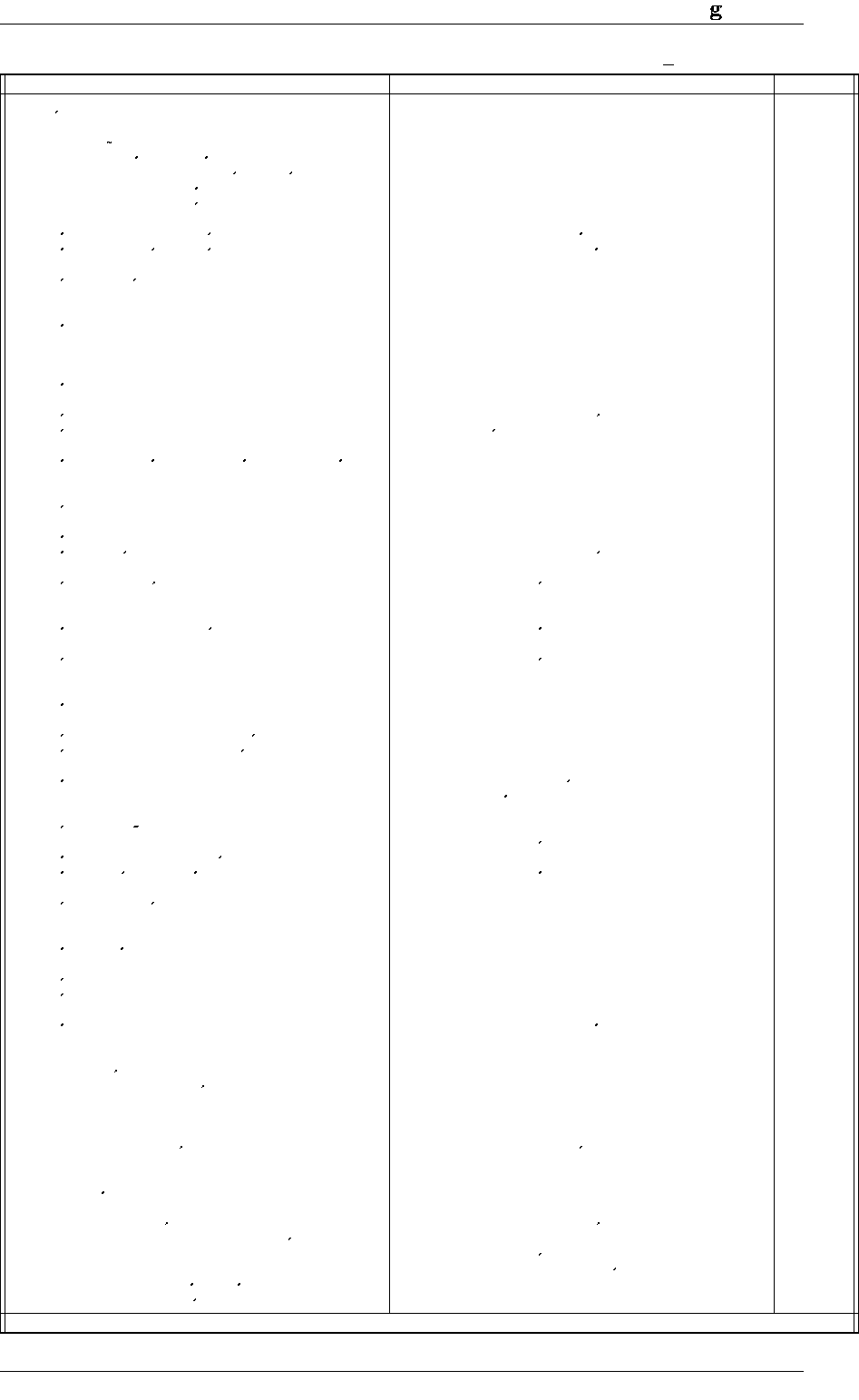 GRADUADOS DE LA
FACULTAD DE CIENCIAS 1993
2018
Nombre
Titulación
Curso
M.U. For. Prof. EN EDUCACIÓN SECUNDARIA
HAZA LOZANO, FERNANDO ANTONIO
2012–13
HELLI N GALLARDO, FRANCISCO JAVIER
2003–04
Lic. EN BIOLOGIA (PLAN 1999)
HEREDERO OLMEDILLA, HUGO
2008–09
Lic. EN BIOLOGIA (PLAN 1999)
HEREDIA YAN EZ, MONTSERRAT ESTEFANIA
2014–15
ALUMNOS DE PROGRAMAS DE INTERCAMBIO
HERMOSA GONZ ALEZ, JOSE CARLOS
2005–06
Lic. EN BIOLOGIA (PLAN 1999)
HERMOSO DE MENDOZA GARCI A, MARI A
2003–04
Lic. EN CIENCIAS AMBIENTALES
HERMOSO ROBLAS, MARI A DOLORES
2001–02
Lic. EN BIOLOGI´A (PLAN 1994)
HERMOSO ROBLAS, MARI A DOLORES
2006–07
Lic. EN ENOLOGIA
HERNÁNDEZ LORENZO, MIGUEL ÁNGEL
1993–94
Lic. EN CIENCIAS: Sec. MATEMÁTICAS (PLAN 1982)
HERN ANDEZ MARTIN, MARI A MONSERRAT
1993–94
Lic. EN CIENCIAS: Sec. QUI MICAS (PLAN 1978)
HERN ANDEZ MARTI N, MARI A PUERTO
1993–94
Lic. EN CIENCIAS: Sec. BIOL OGICAS (PLAN 1982)
HERNÁNDEZ ÁLVAREZ, DAVID
2003–04
INGENIERIA QUIMICA
HERN ANDEZ ARANGUEZ, LAURA
Lic. EN CIENCIAS AMBIENTALES
2003–04
HERNÁNDEZ AYUSO, JAVIER
2010–11
Lic. EN MATEMATICAS (PLAN 1998)
HERNÁNDEZ AYUSO, JAVIER
M.U. For. Prof. EN EDUCACIÓN SECUNDARIA
2011–12
HERN ANDEZ CALETRIO, FERNANDO
2000–01
Lic. EN FISICA (PLAN 1994)
2014–15
Lic. EN CIENCIAS AMBIENTALES
HERNÁNDEZ CARRASCO, INMACULADA CONCEP-
CIÓN 
HERNÁNDEZ CUBA, OLMO
2003–04
Lic. EN BIOLOGIA (PLAN 1999)
HERN ANDEZ CUBA, ZAIDA
2012–13
INGENIERIA QUIMICA
HERNÁNDEZ DEL BARCO, MIRIAM ANDREA
GRADO EN CIENCIAS AMBIENTALES
2016–17
HERN ANDEZ DEL BARCO, MIRIAM ANDREA
M.U. For. Prof. EN EDUCACI ON SECUNDARIA
2017–18
HERN ANDEZ ESCOBAR, JULIO ALBERTO
GRADO EN FI SICA
2016–17
HERNÁNDEZ FERNÁNDEZ, JOSÉIGNACIO
Lic. EN CIENCIAS AMBIENTALES
2006–07
HERN ANDEZ FERN ANDEZ, MARI A CONCEPCI ON
2009–10
Lic. EN BIOLOGIA (PLAN 1999)
HERNÁNDEZ FERNÁNDEZ, MARI´A CONCEPCIÓN
2010–11
M.U. For. Prof. EN EDUCACIÓN SECUNDARIA
HERNÁNDEZ FLORES, ANDRÉS THALES
Lic. EN BIOLOGI´A (PLAN 1994)
2000–01
HERN ANDEZ FUENTES, ELISA
2007–08
Lic. EN BIOLOGIA (PLAN 1999)
HERNÁNDEZ GALLEGO, ALEJANDRO
2003–04
Lic. EN BIOLOGIA (PLAN 1999)
HERN ANDEZ GASPAR, TANIA
2013–14
Lic. EN ENOLOGIA
HERN ANDEZ G OMEZ, SAMUEL
M.U. For. Prof. EN EDUCACI ON SECUNDARIA
2011–12
HERNÁNDEZ GONZÁLEZ, ISIDRO
2006–07
Lic. EN BIOLOGIA (PLAN 1999)
HERN ANDEZ GONZ ALEZ, LAURA
2015–16
GRADO EN BIOLOGI A
HERNÁNDEZ GRAGERA, FEDERICO
1995–96
Lic. EN CIENCIAS: Sec. BIOLÓGICAS (PLAN 1982)
HERNÁNDEZ GUERRERO, JOSÉJUAN
1996–97
Lic. EN CIENCIAS: Sec. MATEMÁTICAS (PLAN 1982)
HERN ANDEZ GUERRERO, VI CTOR ALFREDO
2015–16
GRADO EN BIOLOGI A
HERNÁNDEZ GUERRERO, VI´CTOR ALFREDO
M.U. For. Prof. EN EDUCACIÓN SECUNDARIA
2016–17
HERN ANDEZ GUISADO, VICENTE
GRADO EN BIOLOGI A
2015–16
HERNÁNDEZ GUISADO, VICENTE
M.U. For. Prof. EN EDUCACIÓN SECUNDARIA
2017–18
HERNÁNDEZ HURTADO, LAURA
M.U. For. Prof. EN EDUCACIÓN SECUNDARIA
2017–18
HERN ANDEZ LEMUS, JUAN MANUEL
2000–01
Lic. EN MATEMATICAS (PLAN 1994)
HERNÁNDEZ LEMUS, JUAN MANUEL
2001–02
Lic. EN CIENCIAS Y TECNICAS ESTADISTICAS
HERN ANDEZ LEMUS, PURIFICACI ON
2001–02
Lic. EN FISICA (PLAN 1994)
HERN ANDEZ LOZANO, ESTEFANI A
2003–04
Lic. EN FISICA (PLAN 1994)
HERNÁNDEZ MARTI´N, REBECA
2008–09
INGENIERIA QUIMICA
HERN ANDEZ MIRA, MARIANO
1994–95
Lic. EN CIENCIAS: Sec. FI SICA (PLAN 1982)
HERNÁNDEZ MORENO, REBECA
2014–15
GRADO EN QUI MICA
HERNÁNDEZ MORENO, REBECA
M.U. For. Prof. EN EDUCACIÓN SECUNDARIA
2016–17
HERN ANDEZ MUN OZ, PEDRO MIGUEL
INGENIERIA QUIMICA
2001–02
HERNÁNDEZ NÚÑEZ, ISMAEL
GRADO EN BIOLOGI A
2015–16
HERN ANDEZ PACHECO, MARI A DE LA PAZ
Lic. EN CIENCIAS AMBIENTALES
2003–04
HERN ANDEZ PEREZ, LUCIA
GRADO EN MATEM ATICAS
2017–18
HERNÁNDEZ RAMOS, LAURA
2007–08
Lic. EN QUIMICA (PLAN 1998)
HERN ANDEZ RODRI GUEZ, ANTONIO
2012–13
Lic. EN CIENCIAS AMBIENTALES
HERNÁNDEZ ROLL ÁN, NURIA MARI´A
2009–10
Lic. EN BIOLOGIA (PLAN 1999)
HERNÁNDEZ ROMERO, MARI´A DE LOS DOLORES
Lic. EN CIENCIAS: Sec. MATEMÁTICAS (PLAN 1982)
1994–95
HERN ANDEZ S AEZ, JAVIER
2005–06
INGENIERIA QUIMICA
HERNÁNDEZ SANTIAGO, ÁNGEL JAVIER
2000–01
Lic. EN MATEMATICAS (PLAN 1994)
HERN ANDEZ SERRANO, CARLOS
2009–10
Lic. EN CIENCIAS AMBIENTALES
HERN ANDEZ TENA, HELENA
2010–11
Lic. EN QUIMICA (PLAN 1998)
HERNÁNDEZ TENA, HELENA
M.U. For. Prof. EN EDUCACIÓN SECUNDARIA
2011–12
HERN ANDEZ TREJO, FERNANDO
1995–96
Lic. EN CIENCIAS: Sec. BIOL OGICAS (PLAN 1982)
HERNÁNDEZ VALIENTE, JOSÉMARI´A
2013–14
Lic. EN CIENCIAS AMBIENTALES
HERNÁNDEZ XOCHITIOTZIN, NATIVIDAD ILHUICATL
2016–17
PROGRAMAS DE MOVILIDAD (Ent.) – GRADO
HERRADOR LOPEZ, OLGA
2004–05
Lic. EN QUIMICA (PLAN 1998)
HERRERA BARRERO, MARI A
2011–12
Lic. EN CIENCIAS AMBIENTALES
HERRERA DE MIGUEL, ELENA
2004–05
Lic. EN BIOLOGIA (PLAN 1999)
HERRERA DELGADO, LAURA
2009–10
Lic. EN CIENCIAS AMBIENTALES
HERRERA ELENA, FRANCISCO JAVIER
1998–99
Lic. EN MATEMATICAS (PLAN 1994)
HERRERA ELENA, MARI A FELICIDAD
1996–97
Lic. EN CIENCIAS: Sec. QUI MICAS (PLAN 1978)
HERRERA FERRERA, NOELIA
2003–04
Lic. EN BIOLOGI´A (PLAN 1994)
HERRERA MEDINA, FRANCISCO RAMÓN
2011–12
Lic. EN CIENCIAS AMBIENTALES
HERRERA S ANCHEZ, LEOPOLDO
2006–07
Lic. EN MATEMATICAS (PLAN 1998)
HERRERAS ÁNCHEZ, LEOPOLDO
2012–13
M.U. EN INVESTIGACIÓN EN CIENCIAS
HERREROARIAS, JOSE LUIS
M.U. For. Prof. EN EDUCACI ON SECUNDARIA
2013–14
HERREZUELO SABIDO, EVARISTO JOSE
2001–02
Lic. EN MATEMATICAS (PLAN 1994)
HERREZUELO SÁNCHEZ, MIGUEL ÁNGEL
2016–17
GRADO EN BIOLOGI A
HIDALGO CARMONA, ANTONIA
1998–99
Lic. EN CIENCIAS: Sec. MATEM ATICAS (PLAN 1982)
HIDALGO ESPINAR, MARI A JOSE
M.U. For. Prof. EN EDUCACIÓN SECUNDARIA
2013–14
HIDALGO GUISADO, MARI A GEMA
INGENIERIA QUIMICA
2005–06
continúa en la página siguiente
50 Aniversario 1968–2019
6. Estudiantes 163
GRADUADOS DE LA FACULTAD DE CIENCIAS 1993 2018
Memoria Histórica
164 6.2. Estudiantes egresados
GRADUADOS DE LA FACULTAD DE CIENCIAS 1993 2018
50 Aniversario 1968–2019
6. Estudiantes 165
GRADUADOS DE LA FACULTAD DE CIENCIAS 1993 2018
Memoria Histórica
166 6.2. Estudiantes egresados
GRADUADOS DE LA FACULTAD DE CIENCIAS 1993 2018
50 Aniversario 1968–2019
6. Estudiantes 167
GRADUADOS DE LA FACULTAD DE CIENCIAS 1993 2018
Memoria Histórica
168 6.2. Estudiantes egresados
GRADUADOS DE LA FACULTAD DE CIENCIAS 1993 2018
50 Aniversario 1968–2019
6. Estudiantes 169
GRADUADOS DE LA FACULTAD DE CIENCIAS 1993 2018
Memoria Histórica
170 6.2. Estudiantes egresados
GRADUADOS DE LA FACULTAD DE CIENCIAS 1993 2018
50 Aniversario 1968–2019
6. Estudiantes 171
GRADUADOS DE LA FACULTAD DE CIENCIAS 1993 2018
Memoria Histórica
172 6.2. Estudiantes egresados
GRADUADOS DE LA FACULTAD DE CIENCIAS 1993 2018
50 Aniversario 1968–2019
6. Estudiantes 173
GRADUADOS DE LA FACULTAD DE CIENCIAS 1993 2018
Memoria Histórica
174 6.2. Estudiantes egresados
GRADUADOS DE LA FACULTAD DE CIENCIAS 1993 2018
50 Aniversario 1968–2019
6. Estudiantes 175
GRADUADOS DE LA FACULTAD DE CIENCIAS 1993 2018
Memoria Histórica
176 6.2. Estudiantes egresados
GRADUADOS DE LA FACULTAD DE CIENCIAS 1993–2018
50 Aniversario 1968–2019
6. Estudiantes 177
GRADUADOS DE LA FACULTAD DE CIENCIAS 1993 2018
Memoria Histórica
178 6.2. Estudiantes egresados
GRADUADOS DE LA FACULTAD DE CIENCIAS 1993 2018
50 Aniversario 1968–2019
6. Estudiantes 179
GRADUADOS DE LA FACULTAD DE CIENCIAS 1993 2018
Memoria Histórica
180 6.2. Estudiantes egresados
GRADUADOS DE LA FACULTAD DE CIENCIAS 1993 2018
50 Aniversario 1968–2019
6. Estudiantes 181
GRADUADOS DE LA FACULTAD DE CIENCIAS 1993–2018
Memoria Histórica
182 6.2. Estudiantes egresados
GRADUADOS DE LA FACULTAD DE CIENCIAS 1993 2018
50 Aniversario 1968–2019
6. Estudiantes 183
GRADUADOS DE LA FACULTAD DE CIENCIAS 1993 2018
Memoria Histórica
184 6.2. Estudiantes egresados
GRADUADOS DE LA FACULTAD DE CIENCIAS 1993 2018
50 Aniversario 1968–2019
6. Estudiantes 185
GRADUADOS DE LA FACULTAD DE CIENCIAS 1993 2018
Memoria Histórica
186 6.2. Estudiantes egresados
GRADUADOS DE LA FACULTAD DE CIENCIAS 1993 2018
50 Aniversario 1968–2019
6. Estudiantes 187
GRADUADOS DE LA FACULTAD DE CIENCIAS 1993 2018
Memoria Histórica
188 6.2. Estudiantes egresados
GRADUADOS DE LA FACULTAD DE CIENCIAS 1993 2018
50 Aniversario 1968–2019
6. Estudiantes 189
GRADUADOS DE LA FACULTAD DE CIENCIAS 1993 2018
Memoria Histórica
190 6.2. Estudiantes egresados
GRADUADOS DE LA FACULTAD DE CIENCIAS 1993 2018
50 Aniversario 1968–2019
6. Estudiantes 191
GRADUADOS DE LA FACULTAD DE CIENCIAS 1993 2018
Memoria Histórica
192 6.2. Estudiantes egresados
GRADUADOS DE LA FACULTAD DE CIENCIAS 1993 2018
50 Aniversario 1968–2019
6. Estudiantes 193
GRADUADOS DE LA FACULTAD DE CIENCIAS 1993 2018
Memoria Histórica
194 6.2. Estudiantes egresados
GRADUADOS DE LA FACULTAD DE CIENCIAS 1993 2018
50 Aniversario 1968–2019
6. Estudiantes 195
GRADUADOS DE LA FACULTAD DE CIENCIAS 1993 2018
Memoria Histórica
196 6.2. Estudiantes egresados
GRADUADOS DE LA FACULTAD DE CIENCIAS 1993 2018
50 Aniversario 1968–2019
6. Estudiantes 197
GRADUADOS DE LA FACULTAD DE CIENCIAS 1993 2018
Memoria Histórica
198 6.2. Estudiantes egresados
GRADUADOS DE LA FACULTAD DE CIENCIAS 1993 2018
50 Aniversario 1968–2019
6. Estudiantes 199
GRADUADOS DE LA FACULTAD DE CIENCIAS 1993 2018
Memoria Histórica
200 6.2. Estudiantes egresados
GRADUADOS DE LA FACULTAD DE CIENCIAS 1993–2018
6.2.3. Licenciados con Grado 
Por resolución ministerial de 23 de septiembre de 1976 (B.O.E. de 8 de noviembre) modificada por la O.M. de 25 de abril de 1984 (B.O.E. de 18 de agosto), se aprobaron las siguientes normas para la obtención del Grado de Licenciado: 
Las pruebas para la obtención del Grado de Licenciado en la Facultad de Ciencias de Badajoz, de la Universidad de Extremadura, podrán realizarse con arreglo a las modalidades que se describen seguidamente, quedando facultados los estudiantes para elegir una u otra. 
Realización de la Tesina de Licenciatura. 
La colación del Grado de Licenciado por el procedimiento de Tesina deberásolicitarse en Secretaría de la Facultad, en instancia dirigida al Ilmo. Sr. Decano, con indicación del tema de la Tesina, el conforme del Director de la misma y el visto bueno del Director del Departamento en el que va a realizarse. 
Una vez terminado el trabajo, el estudiante presentaráuna Memoria, con informe del director de la misma y el visto bueno del director del Departamento correspondiente. La presentación de la Tesina se verificaráen cualquier momento durante el período lectivo, debiendo entregar cinco ejemplares en la Secretaría de la Facultad. 
El Tribunal, aprobado en Junta de Facultad, estaráconstituido por tres Profesores Doctores de la Facultad, uno de los cuales, al menos, seráCatedrático Numerario de Universidad y actuarácomo Presidente. El director de la Tesina formaráparte del Tribunal. 
Exámen de Licenciatura. 
Consistiráen la realización de dos ejercicios, uno teórico y otro práctico. el Tribunal estaráformado por tres Profesores Doctores de la Facultad, uno de los cuales seráCatedrático Numerario de Universidad. 
La base del ejercicio teórico seráun temario (30 temas) propuesto por los directores de De-partamento, y que deberáobrar en la Secretaría de la Facultad un mes antes de la celebración
50 Aniversario 1968–2019
6. Estudiantes 201
de los exámenes en cada convocatoria. Dicho temario versarásobre materias contenidas en los programas oficiales de asignaturas cursadas en la Licenciatura. Este ejercicio consistiráen la explicación oral de un tema, escogido por el Tribunal de entre tres sacados por el 
estudiante en el plazo máximo de una hora, pudiendo confeccionar previamente, y utilizar durante aquella, un guión, que entregaráal Tribunal al finalizar el ejercicio. El Tribunal concederáal estudiante un tiempo máximo de una hora para la preparación del tema con toda la bibliograf´ıa necesaria. 
Para esta segunda modalidad, de exámen, habrádos convocatorias cada año. 
Para otorgar la calificación final del Grado de Licenciado, por cualquiera de ambas modalidades, el Tribunal tendráen cuenta el expediente académico del estudiante.
Tabla 6.7: Evolución de estudiantes Licenciados con Grado (Tesina) en la Facultad de Ciencias, por Licenciaturas. Príodo 1968–2000
Memoria Histórica
202 6.2. Estudiantes egresados
En la Tabla 6.7 se refleja el número de Tesis de Licenciatura leidas en la Facultad de Ciencias desde su creación, por curso académico en el que fueron defendidas y por Licenciaturas, y en la Tabla 6.8 la relación nominal de los estudiantes graduados como Licenciados, en la modalidad de Tesis de Licenciatura. 
Tabla 6.8: Licenciados con Grado (Tesina) en el período 1968–2000 LICENCIADOS CON GRADO EN LA FACULTAD DE CIENCIAS. 1968–2000
50 Aniversario 1968–2019
6. Estudiantes 203
LICENCIADOS CON GRADO EN LA FACULTAD DE CIENCIAS. 1968–2000
Memoria Histórica
204 6.2. Estudiantes egresados
LICENCIADOS CON GRADO EN LA FACULTAD DE CIENCIAS. 1968–2000
50 Aniversario 1968–2019
6. Estudiantes 205
LICENCIADOS CON GRADO EN LA FACULTAD DE CIENCIAS. 1968–2000
Memoria Histórica
206 6.2. Estudiantes egresados
LICENCIADOS CON GRADO EN LA FACULTAD DE CIENCIAS. 1968–2000
50 Aniversario 1968–2019
6. Estudiantes 207
LICENCIADOS CON GRADO EN LA FACULTAD DE CIENCIAS. 1968–2000
Memoria Histórica
208 6.2. Estudiantes egresados
LICENCIADOS CON GRADO EN LA FACULTAD DE CIENCIAS. 1968–2000
50 Aniversario 1968–2019
6. Estudiantes 209
LICENCIADOS CON GRADO EN LA FACULTAD DE CIENCIAS. 1968–2000
Memoria Histórica
210 6.2. Estudiantes egresados
LICENCIADOS CON GRADO EN LA FACULTAD DE CIENCIAS. 1968–2000
50 Aniversario 1968–2019
6. Estudiantes 211
LICENCIADOS CON GRADO EN LA FACULTAD DE CIENCIAS. 1968–2000
Memoria Histórica
212 6.2. Estudiantes egresados
LICENCIADOS CON GRADO EN LA FACULTAD DE CIENCIAS. 1968–2000
Hasta la publicación de la Ley Orgánica 11/1983, de 25 de agosto, de Reforma Universitaria (BOE n. 209, de 1 de septiembre), el inicio de la carrera acade´mica universitaria precisaba, a modo de requisito previo, la colación del Grado de Licen-ciado, obtenido tradicionalmente mediante la realización de un trabajo preliminar (experimental o teórico) de investigación o un examen de Licenciatura. Este requisi-to dejóde ser necesario tras la publicación de la LRU. Además, tampoco se exigía el Grado de Licenciado para iniciar el Tercer ciclo, ya que ni el antiguo R.D. 185/1985 de 23 de enero, ni el posterior R.D. 778/1998 de 30 de abril, lo contemplaban. Por 
todo ello, en mayo de 2000, la Universidad de Extremadura aprobóy publicóuna normativa específica para la obtención del Grado de Licenciado, acorde con las regulaciones en vigor en ese momento. 
La colación del mencionado Grado acade´mico había venido figurando en las normati-vas universitarias relativas a las diversas titulaciones cuyos planes fueron elaborados con anterioridad al Real Decreto 1497/87, de 27 de noviembre (B.O.E. de 14 de di-ciembre), en el que quedaron fijadas las directrices generales comunes para los planes 
de estudio de los títulos de carácter oficial y validez en todo el territorio nacional, asícomo las modificaciones introducidas por los Reales Decretos 1267/1994, 2347/1996, 614/1997 y 779/1998. 
En el ámbito de la Universidad de Extremadura nos encontrábamos con diversos antecedentes relativos a esta cuestión:
Las normas para la obtención del Grado de Licenciado en la Facultad de Cien-cias, al amparo de una Resolución ministerial de 23 de septiembre de 1976, modificada por O.M. de 25 de abril de 1984, asícomo las actualizaciones rea-lizadas por su Junta de Facultad, en las sesiones de 19 de septiembre de 1996 y de 27 de junio de 1997; 
Las normas para la obtención del Grado de Licenciado en la Facultad de Fi-losofía y Letras, conforme a la Orden de 10 de abril de 1978 (B.O.E. de 12 de mayo);
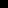 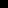 50 Aniversario 1968–2019
6. Estudiantes 213
Las normas para la obtención del Grado de Licenciado en la Facultad de Me-dicina, aplicables también para la obtención del mismo grado en la Facultad de Ciencias Económicas y Empresariales conforme al acuerdo de Junta de Go-bierno de 20 de febrero de 1985 y, finalmente, 
Las normas aplicables, según la modalidad de Tesina de Licenciatura, en la Facultad de Veterinaria, conforme al acuerdo de su Junta de Facultad, en la sesión de 11 de diciembre de 1987.
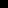 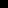 Por otro lado, las Órdenes Ministeriales por las que se aprobóla normativa para la colación del Grado de Licenciado, no habı´an sido expresamente derogadas y su contenido, salvo en aquellos apartados en los que se hacía referencia al carácter obli-gatorio del Grado de Licenciado para la docencia universitaria y para el Doctorado, no contradecía directamente, en principio, a la LRU, por lo cual resultaba cuestio-nable entenderlas derogadas al amparo del número 1 de la Disposición Derogatoria de la LRU.
Tabla 6.9: Evolución de los estudiantes egresados con el Trabajo de Grado en la Facultad de Ciencias, por Licenciaturas y curso académico. 
Considerando que aún cuando la obtención del Grado de Licenciado era una mera opción, innecesaria para el desarrollo de la carrera académica universitaria, pero que sin embargo su colación aparecía con innegable valor no sólo por su mérito, puntuable en los concursos competitivos y Premio Extraordinario de Licenciatura, sino también por su utilidad como estímulo y efecto dinamizador de la vocación investigadora en los estudiantes de segundo ciclo, y dado que las disposiciones citadas más arriba eran anteriores a la publicación del Real Decreto 1497/87, asícomo también a la LRU y a la norma estatutaria por la que se regía la Universidad de Extremadura (R.D. 173/1996, de 11 de diciembre, DOE n. 147, de 19 de diciembre de 1996), en donde quedaban establecidas las competencias de los Departamentos universitarios y de los Centros en materia de investigación, se redactóy aprobóuna normativa general
Memoria Histórica
214 6.2. Estudiantes egresados
actualizada para la obtención del Grado de Licenciado por la Universidad de Extremadura, en su modalidad de Memoria o Tesis de Licenciatura (a partir de entonces llamada Trabajo de Grado), que permitiera homogeneizar la práctica acade´mica que perduraba en algunas de las Facultades más antiguas con el resto de Centros que ya gestionaban Títulos de segundo ciclo y, por consiguiente, incentivar el acceso de sus estudiantes a los estudios de Tercer ciclo, para la obtención del Certificado de Estudios Avanzados. 
El Título de Licenciado con Grado por la Universidad de Extremadura era una forma opcional y cualificada de conclusión de estudios, que consistía en la superación de un examen escrito u oral sobre un temario hecho público previamente o en la presentación de un trabajo de prospección o investigación (experimental o teórico) sobre un tema relacionado con el campo científico, te´cnico o artístico propios de la Licenciatura, que sustituía a la antigua Memoria o Tesis de Licenciatura. Así, la realización del Trabajo de Grado tenía como finalidad principal el fomento de la vocación investigadora y la iniciación en los conocimientos, me´todos de investigación y procedimientos específicos de la materia tratada. 
En la Tabla 6.9 se refleja el número de Trabajos de Grado leidos en la Facultad de Ciencias desde su puesta en vigor en 2000 hasta la actualidad, por curso acade´mico en el que fueron defendidos y por Licenciaturas, y en la Tabla 6.10 la relación nominal de los graduados en estos diez y nueve últimos años, en la modalidad de Trabajo de Grado. 
Tabla 6.10: Licenciados con Trabajo de Grado en el período 2000–2019 
LICENCIADOS CON TRABAJO DE GRADO EN LA FACULTAD DE CIENCIAS. 2000–2019
50 Aniversario 1968–2019
6. Estudiantes 215
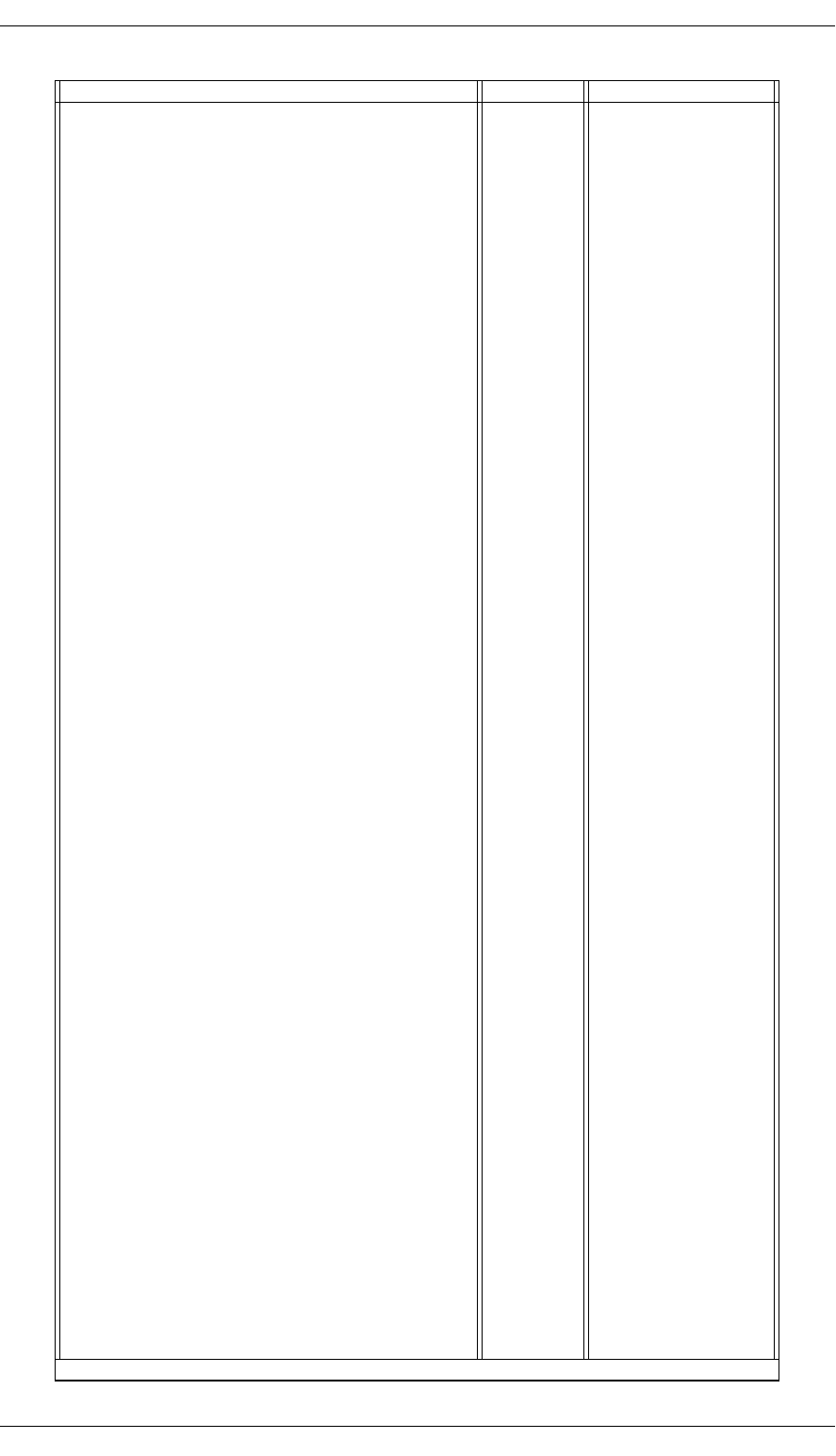 LICENCIADOS CON TRABAJO DE GRADO EN
LA FACULTAD DE CIENCIAS. 2000–2019
Licenciado con Grado
Fecha
Licenciatura
MAJADA TORRE, MARIA EUGENIA
Química
03/12/2001
VALDES SANCHEZ, MARIA LOURDES
21/12/2001
Biológicas
LOZANO CORDERO, GRACIELA
21/12/2001
Biológicas
PARDO BOTELLO, MARIA DEL ROSARIO
Química
21/12/2001
VALERA MARTIN, ELVIRA
05/02/2002
Biológicas
BERROCAL GAMERO, MARIA VICTORIA
08/02/2002
Química
PEREZ FERNANDEZ, MARIA CATALINA
21/02/2002
Física
MASA BLANCO, FRANCISCO JAVIER
04/03/2002
Química
MIGUEL LASOBRAS, EVA MARIA
Biológicas
22/03/2002
RAMOS SANCHEZ, ALBERTO
04/04/2002
Química
VIÑUELAS ZAHINOS, EMILIO
05/04/2002
Química
SEPULVEDA JUSTO, MARIA DEL ROSARIO
07/05/2002
Biológicas
SOLETO AVILA, CRISTINA
06/06/2002
Química
MARTINEZ CAÑAS, MANUEL ALEJANDRO
Química
10/06/2002
ALIAS GALLEGO, JUAN CARLOS
01/07/2002
Biológicas
GALAN LOPEZ, MONICA
08/07/2002
Física
PEREZ ROSA, ESTHER MARIA SOLEDAD
18/07/2002
Química
GONZALEZ GOMEZ, DAVID
20/09/2002
Química
REDONDO LIBERAL, PEDRO COSME
Biológicas
14/10/2002
COSTILLO BORREGO, EMILIO
25/10/2002
Biológicas
MALDONADO ROGADO, MARIA AMPARO
08/11/2002
Química
BARROSO FERNANDEZ, ISABEL MARIA
14/11/2002
Biológicas
DIAZ ALVAREZ, JESUS
17/12/2002
Química
LERMA BUZO, ENCARNACION
18/12/2002
Química
BOHOYO GIL, DIEGO
18/12/2002
Química
SANCHEZ ARRONES, LUISA MARIA
Biológicas
13/03/2003
KHALIL SAMHAM, ALEJANDRO
07/04/2003
Biológicas
REDREJO RODRIGUEZ, MODESTO
07/04/2003
Biológicas
LOZANO VILA, ANA MARIA
25/04/2003
Química
PAREDES ROYANO, SERGIO DAMIAN
13/05/2003
Biológicas
PACHECO RODRIGUEZ, MARIA MERCEDES
Química
21/05/2003
SILVA RODRIGUEZ, ANTONIO
23/05/2003
Química
GOMEZ DURAN, AUREA
27/05/2003
Biológicas
TEJADA CANO, ADRIAN
29/05/2003
Biológicas
CAYETANO RODRIGUEZ, JAVIER
19/06/2003
Matemáticas
PINO VILLAR, CRISTINA
Enología
11/07/2003
GIRALDEZ LORENZO, INES
14/07/2003
Química
SANCHEZ LAVADO, FRANCISCO
23/07/2003
Química
CARBAJO SANCHEZ, MARIA
04/09/2003
Ingeniería Química
BERMEJO BARRAGAN, LUISA
11/09/2003
Química
ESCOBAR GARCIA, PEDRO
Biológicas
16/09/2003
CHACON DURAN, JOSE ENRIQUE
24/09/2003
Estadística
ANTEQUERA BARROSO, JUAN ANTONIO
30/09/2003
Física
CARRASCO LOURTAN, ADELAIDA MARIA
10/10/2003
Física
SANCHEZ MATEOS, SOLEDAD
20/10/2003
Biológicas
PEREZ RODRIGUEZ, MARIA MILAGROS
Química
05/12/2003
RANGEL DELGADO, CIPRIANO
19/12/2003
Química
TENA MERINO, MARIA TERESA
24/01/2004
Biológicas
CARRASCO ROMERO, ESTHER
05/02/2004
Química
RODRIGUEZ PEREZ, SERENA PATRICIA
12/02/2004
Biológicas
MUÑOZ LOSA, AURORA
03/03/2004
Química
PARRA LOBATO, MARIA DEL CARMEN
05/03/2004
Biológicas
MU
ÑOZ GONZALEZ, ANA MARIA
Estadística
17/03/2004
CALVO MAGRO, ELENA
30/03/2004
Biológicas
INIESTA VAQUERA, FRANCISCO DE ASIS
21/05/2004
Biológicas
NAVARRETE LLINAS, MARTA
29/06/2004
Química
JIMENEZ GIRON, ANA MARIA
13/07/2004
Química
CABO DOMINGUEZ, CARLOS M.
Enología
14/07/2004
CALZADO MONTERO, ROCIO
15/07/2004
Física
ARAUJO BAZAN, NOELIA
21/07/2004
Química
CARMONA GARCIA, MARIA ISABEL
23/09/2004
Biológicas
SANCHEZ MARTIN, JESUS
13/10/2004
Ingeniería Química
continúa en la página siguiente
Memoria Histórica
216 6.2. Estudiantes egresados
LICENCIADOS CON TRABAJO DE GRADO EN LA FACULTAD DE CIENCIAS. 2000–2019
50 Aniversario 1968–2019
6. Estudiantes 217
LICENCIADOS CON TRABAJO DE GRADO EN LA FACULTAD DE CIENCIAS. 2000–2019
Memoria Histórica
218 6.2. Estudiantes egresados
LICENCIADOS CON TRABAJO DE GRADO EN LA FACULTAD DE CIENCIAS. 2000-2019
6.2.4. Doctores 
En el primer período de 25 años (1968-1993), un total de 209 estudiantes de la Facultad de Ciencias defendieron su Memoria Doctoral y alcanzaron el Grado de Doctor -en el curso académico (1993/94) lo consiguieron otros 16- en Ciencias.
50 Aniversario 1968-2019
6. Estudiantes 219
Tabla 6.11: Evolución de estudiantes Graduados como Doctores en la Facultad de Ciencias, por Licenciaturas y curso académico. 
En la Tabla 6.11 se refleja el número de ellos por Licenciatura y en la Tabla 6.12 aparece su relación nominal, indicando aquellos que pertenecían a la plantilla docente de la propia Facultad de Ciencias, los que pertenecieron en algún momento o, finalmente, aquellos que habiendo pertenecido en alguna ocasión a la plantilla de la Facultad de Ciencias, en la fecha límite del primer período (1993) desarrollaban su docencia y/o investigación en otro Centro de la Universidad de Extremadura. 
Tabla 6.12: Relación de Doctores graduados en la Facultad de Ciencias (1968–1994). En la primera columna se indica si en 1994 ejercían como docentes en la Facultad de Ciencias (♠), si habían perdido tal condición (⊙) o, finalmente, si desarrollaban su docencia en otros Centros de la Universidad de Extremadura (∗). 
DOCTORES EN CIENCIAS HASTA EL CURSO 93/94
Memoria Histórica
220 6.2. Estudiantes egresados
DOCTORES EN CIENCIAS HASTA EL CURSO 93/94
continúa en la página siguiente
50 Aniversario 1968–2019
6. Estudiantes 221
DOCTORES EN CIENCIAS HASTA EL CURSO 93/94
continúa en la página siguiente
Memoria Histórica
222 6.2. Estudiantes egresados
DOCTORES EN CIENCIAS HASTA EL CURSO 93/94
continúa en la página siguiente
50 Aniversario 1968–2019
6. Estudiantes 223
DOCTORES EN CIENCIAS HASTA EL CURSO 93/94
Memoria Histórica
224 6.2. Estudiantes egresados
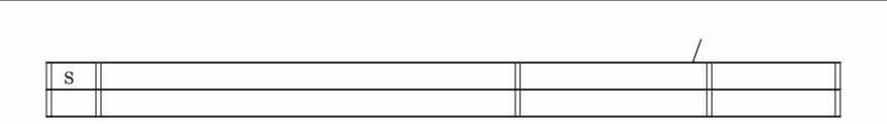 DOCTORES EN CIENCIAS HASTA EL CURSO 93 94
Graduado Doctor
Fecha
Licenciatura
MARIA l. GUIJO SANCHEZ
6-Julio-1994
Biológicas
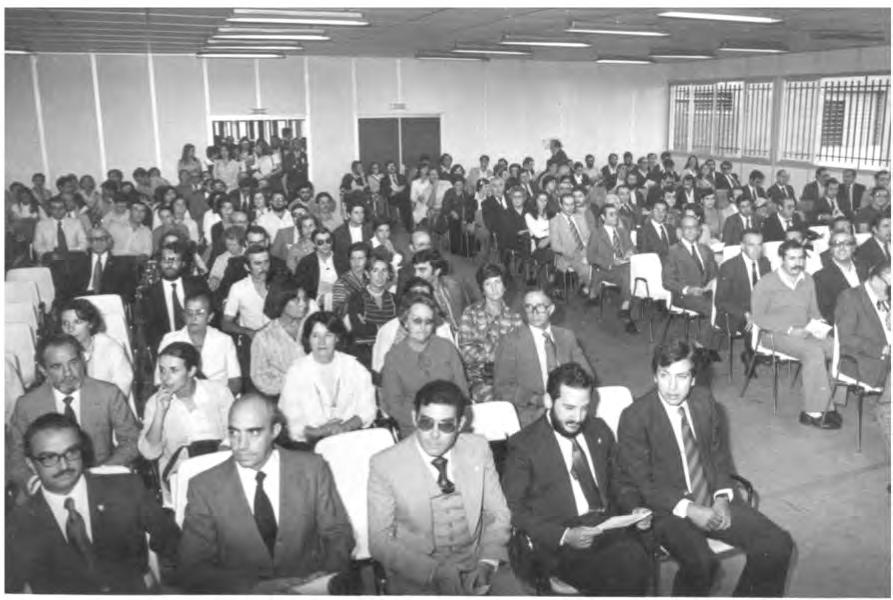 Figura XIV: Acto de apertura de curso
50 Aniversario 1968-2019
6. Estudiantes 225
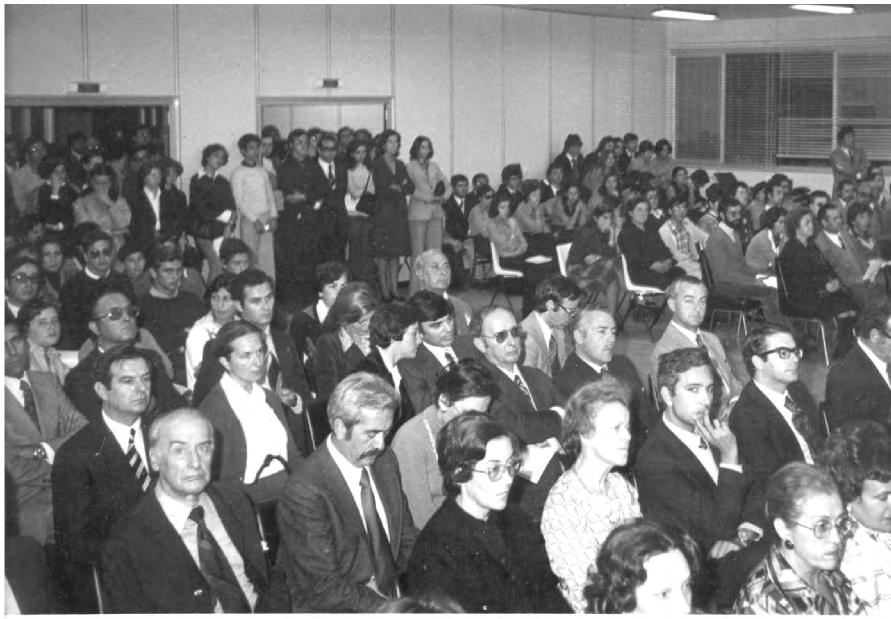 Figura XV: Acto de apertura de curso 
Por último, en la Tabla 6.13 se incluye un listado de las Tesis doctorales leídas en el segundo período considerado (1993–2019). Aparecen todos aquellos doctores que están o han estado vinculados a la Facultad de Ciencias durante el desarrollo de su investigación doctoral o bien aquellos para los que el Director o Directores de la Tesis desarrollaron o desarrollan actualmente (2019) su actividad académica en la Facultad de Ciencias. En la primera columna se da el nombre del doctor o doctora y en la segunda aparece el título de la Tesis doctoral; en la tercera columna, la fecha de lectura ante el Tribunal y, finalmente, en la cuarta columna, aparece el director o directores del proyecto de Tesis. En total, se defendieron ante Tribunal 411 tesis, de las cuales el 90 % recibieron la máxima calificación (Sobresaliente o Apto cum laude), un 9 % se calificaron con Sobresaliente, y un 1 % con Notable. 
Tabla 6.13: Doctores post-LRU. Período 1993–2019. Se incluyen todos aquellos doctores que 
están o han estado vinculados a la Facultad de Ciencias durante el desarrollo de su 
investigación doctoral o bien aquellos para los que el Director o Directores de la Tesis desarrollaron o desarrollan actualmente su actividad académica en la Facultad de Ciencias. 
DOCTORES POST-LRU. FACULTAD DE CIENCIAS. Periodo 1993–2019
Memoria Histórica
226 6.2. Estudiantes egresados
DOCTORES POST-LRU. FACULTAD DE CIENCIAS. Periodo 1993–2019
50 Aniversario 1968–2019
6. Estudiantes 227
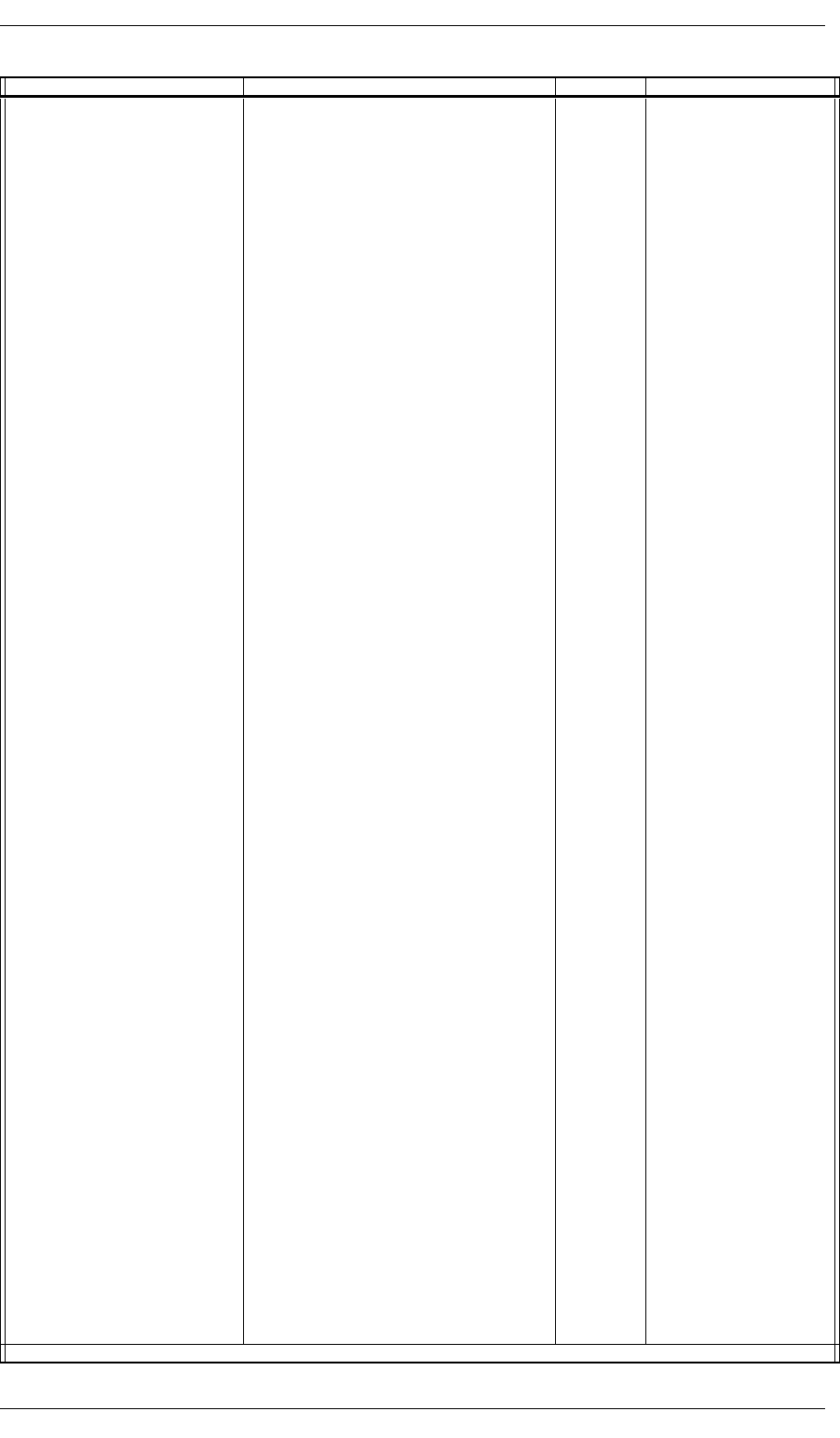 DOCTORES POST-LRU. FACULTAD DE CIENCIAS. Periodo 1993–2019
Nombre
Título
Lectura
Directores
Labado Contador, Joaquín F.
Estructuras, ritmos y sucesiones de las pobla-ciones de aves acuáticas del embalse de arro-campo (Almaraz, Cáceres)
02/02/1996
Escudero García, Jose´ Carlos
Gaspar Nieto, Maria Pilar
Fisiología metabólica de la menopausia
15/03/1996
Maynar Mariño, Marcos Antonio; González Carre-ra, Ernesto
Lloret Ivorra, Pedro Gas-par
Casimiro Felicio, Ilda de Jesus
Modelo de proliferación de las ce´lulas del peri-ciclo durante la iniciación de las raices laterales en raices adventiciias de allium cepa l.
28/03/1996
Estudio teórico de asociaciones moleculares lo-cales en fase condensada. Modelos y aplicacio-nes
Contador Baladón, Juan Carlos
27/06/1996
Olivares del Valle, Francis-co; Aguilar Espinosa, Ma-nuel ´Angel
Estudio e inhibidores naturales de uvas vitis vi-nı´fera l. Relación con metabolitos del proceso proteolítico en la senescencia de las uvas
Miguel Gordillo, María Concepción
Marin Exposito, Maria Julia
04/07/1996
Mecanismos de acoplamiento histamina– secreción pancreática
González Mateos, Antonio
04/09/1996
Pariente Llanos, JoséAn-tonio; Camello Almaraz, Pedro Javier
Fernández Castillo, Jesús María
Cabello S´anchez, Fe´lix
10 variaciones sobre un tema de mazur
05/11/1996
Alvarez Miguel, Ignacio Santiago; Martín Partido, Gervasio
Hidalgo Sánchez, Matías
Estudio del sistema visual del galápago leproso, mauremys leprosa: mecanismos de desarrollo y caracteres de la etapa adulta
29/11/1996
Alonso del Pino, Miguel Angel
Oxidación avanzada de compuestos orgánicos en agua
Encinar Martín, JoséMa-ría; Beltrán Novillo, Fer-nando Juan
24/01/1997
Alvarez Miguel, Ignacio Santiago; Rodríguez Ga-llardo, Lucía
Mayordomo Acevedo, Raquel
Estudio de los procesos de migración e inerva-ción y su relación con la expresión de los facto-res de crecimiento y sus receptores en el desa-rrollo del esbozo
05/02/1997
Contribución al estudio de la respuesta de de-tectores de semiconductor en la detección de partículas alfa
Cáceres Marzal, Dolores
21/02/1997
Vera Tome´, Feliciano; Martín Sánchez, Alejandro
Características biológicas del consumo de pes-cado fresco en la comunidad autónoma de Ex-tremadura. Perspectivas y tendencias
Rojo Medina, Maria Isabel
26/02/1997
Blasco Ruiz, Manuel
Suficiencia e invarianza: el punto de vista ba-yesiano
Pe´rez Fernández, Paloma
04/07/1997
García Nogales, Agustín
Mulero Díaz, Angel Anas-tasio
Análisis de la teoría de fluidos wca y sus apli-caciones en ingeniería química
Ahumada Guerra, Waldo Eleodoro
14/07/1997
Sánchez Mendoza, María Luz
Contribución al estudio teórico de la solvata-ción. Fenómenos dinámicos y de transferencia en interacción con el disolvente
12/09/1997
Aguilar Espinosa, Manuel ´Angel; Olivares del Valle, Francisco
Sánchez Guzmán, Juan Manuel
Corbacho Amado, Casimiro
Inventariado y clasificación de las zonas húme-das de la cuenca media del guadiana: problemá-tica biocenótica y programas de conservación y manejo
24/09/1997
Rodríguez Cáceres, María Isabel
Determinación de antibióticos quinolónicos y sus metabolitos mediante te´cnicas luminiscen-tes y cromatográficas en fármacos, alimentos en fluidos biológicos
25/09/1997
Salinas López, Francisco; Dur´an Martín-Merás, Isa-bel
Estudio de las propiedades ele´ctricas de siste-mas monocristalinos y fsz
Cachadiña Gutie´rrez, Isidro
26/09/1997
Solier García, Juan Dios
Estudio del impacto radiactivo de una mina de uranio en desuso: referencia para la clausura de la instalación
Gómez Escobar, Valentín
04/11/1997
Martín Sánchez, Alejan-dro; Vera Tome´, Feliciano
Gata Pizarro, JoséLuis
Estudio de la peroxidación lipídica mediada por lipoxigenasa en músculo esquele´tico de cer-do ibe´rico, contribución al estudio del aroma del jamón curado
20/01/1998
Sabio Rey, Eduardo; Ma-cías Laso, Pedro
Incidencia de la tecnología empleada en com-puestos responsables de la calidad de un vino blanco
Valde´s Sánchez, María Esperanza
06/02/1998
Bernalte García, María Jo-sefa; Sabio Rey, Eduardo
Acedo Rodríguez, Luis
Difusión en redes euclídeas y fractales
09/03/1998
Santos Reyes, Andre´s; Bravo Yuste, Santos
Gutie´rrez Merino, Carlos; García Martín, María Ele-na
Martín Romero, Francisco Javier
Regulación de la apoptosis en neuronas granu-lares de cerebelo
29/04/1998
Beltrán Novillo, Fernando Juan; González Lena, Ma-nuel Adolfo
Acedo Hidalgo, Benito
Tratamiento de contaminantes organoclorados de bajo peso molecular del agua, mediante pro-cesos de oxidación avanzada (poa)
05/06/1998
Gasificación catalizada de carbones de jara, re-tama y brezo
Rodríguez Alonso, Juan José
29/06/1998
González González, Juan Fe´lix; Encinar Martín, Jo-séMaría
Alvarez Peña, Pedro Modesto
Combinación del tratamiento secundario y la oxidación química en la depuración de aguas residuales municipales e industriales
29/06/1998
García Araya, Juan Fer-nando; Beltrán Novillo, Fernando Juan
Aportaciones a la teoría de los procesos de ra-mificación modificados
Mota Medina, Manuel
09/07/1998
Molina Fernández, Ma-nuel; González Velasco, Miguel
Mora Diez, Nielene Maria
Determinaciones polarográficas de mez-clas de captan–captafol–folpet, atrazina– simacina, terbutrin–prometrin y cine´tico– espectrofotome´trica de posalon
24/07/1998
Guiberteau Cabanillas, 
Agustina
continúa en la página siguiente
Memoria Histórica
228 6.2. Estudiantes egresados
DOCTORES POST-LRU. FACULTAD DE CIENCIAS. Periodo 1993–2019
50 Aniversario 1968–2019
6. Estudiantes 229
DOCTORES POST-LRU. FACULTAD DE CIENCIAS. Periodo 1993–2019
Memoria Histórica
230 6.2. Estudiantes egresados
DOCTORES POST-LRU. FACULTAD DE CIENCIAS. Periodo 1993–2019
50 Aniversario 1968–2019
6. Estudiantes 231
DOCTORES POST-LRU. FACULTAD DE CIENCIAS. Periodo 1993–2019
Memoria Histórica
232 6.2. Estudiantes egresados
DOCTORES POST-LRU. FACULTAD DE CIENCIAS. Periodo 1993–2019
50 Aniversario 1968–2019
6. Estudiantes 233
DOCTORES POST-LRU. FACULTAD DE CIENCIAS. Periodo 1993–2019
Memoria Histórica
234 6.2. Estudiantes egresados
DOCTORES POST-LRU. FACULTAD DE CIENCIAS. Periodo 1993–2019
50 Aniversario 1968–2019
6. Estudiantes 235
DOCTORES POST-LRU. FACULTAD DE CIENCIAS. Periodo 1993–2019
Memoria Histórica
236 6.2. Estudiantes egresados
DOCTORES POST-LRU. FACULTAD DE CIENCIAS. Periodo 1993–2019
50 Aniversario 1968–2019
6. Estudiantes 237
DOCTORES POST-LRU. FACULTAD DE CIENCIAS. Periodo 1993–2019
Memoria Histórica
238 6.2. Estudiantes egresados
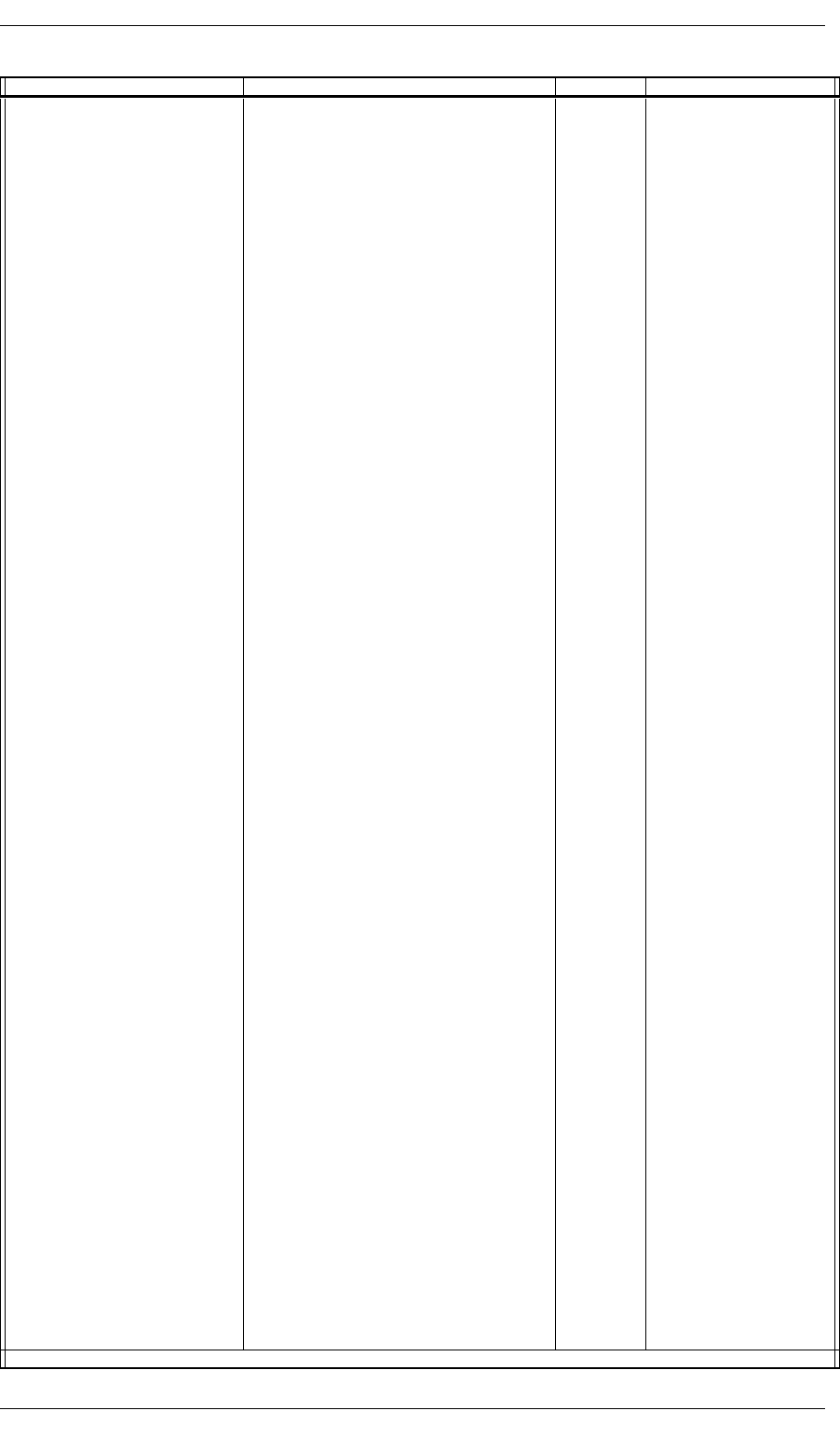 DOCTORES POST-LRU. FACULTAD DE CIENCIAS. Periodo 1993–2019
Nombre
Título
Lectura
Directores
Morales Hernández, Antonio
Interacción funcional del receptor de dioxina con reguladores del proceso de diferenciación celular y la regeneración pulmonar
27/03/2015
Fernández Salguero, Pedro María; Merino Fernández, Jaime María
Biomarcadores de la respuesta celular al estrés oxidativo en presencia de antioxidantes en va-rios modelos celulares.
Santofimia Castaño, Patricia
10/04/2015
González Mateos, Antonio
Franco Hernández, Lourdes
Lúlupo (humulus lupulus) y cerveza; efectos so-bre los ritmos sueño/vigilia y la ansiedad
17/04/2015
Cubero Juánez, Javier; Barriga Ibars, María Carmen
Jurado Vargas, Miguel; García-Toraño Martínez, Eduardo; Martín Sánchez, Alejandro
Caro Marroyo, Belen
Técnicas experimentales en espectrometría de partículas alfa y medidas de coincidencias alfa-gamma. Aplicación al estudio del 242pu y el 243am
23/04/2015
Identificación de nuevos genes implicados en la iniciación y desarrollo de las raíces laterales en arabidopsis thaliana
Del Pozo Benito, Juan Carlos; Casero Linares, Pedro Joaquín; Casimiro Felicio, Ilda Jesús
Pallero Baena, Mercedes
24/04/2015
Benítez García, Francisco Javier; Acero Díaz, Juan Luis; Real Moñino, Fran-cisco Javier
Rodríguez Paniagua, Elena
Eliminación de contaminantes emergentes pre-sentes en aguas por métodos físicos y químicos
24/04/2015
García-Longoria Batanete, Luz
Parásitos maláricos y sus consecuencias en el comportamiento y la eficacia biológica de pas-seriformes.
08/05/2015
Marzal Reynolds, Alfonso
Obtención de biodiesel mediante transesterifi-cación de aceite de ricino y grasas animales. Aprovechamiento energético de la glicerina co-mo subproducto del proceso
Sánchez Sánchez, Nuria
19/05/2015
Encinar Martín, JoséMa-ría; González González, Juan Félix
Estudio comparativo de la concentración de po-len y de esporas de alternaria en el aire de tres ciudades de Extremadura
Maya Manzano, JoséMaría
05/06/2015
Tormo Molina, Rafael; 
Fernández Rodríguez, Santiago
El clima en la región de zafra durante el perio-do 1750-1840
Gallego Herrezuelo, María Cruz; Vaquero Martínez, JoséManuel
Fernández Fernández, María Isabel
09/06/2015
MartíMus, Mónica; Jen-sen , Rolf So¨ren; Palacios Medrano, Teodoro
Cortijo Sánchez, Iván
Estudio de los primeros metazoos mineraliza-dos del registro geológico
11/09/2015
Larriba Calle, Germán; Andaluz López, María Encarnación
Bellido Díaz, Alberto
Papel de genes de recombinación homóloga en la estabilidad genómica y reparación del daño al dna de candida albicans
16/10/2015
Aguilar Espinosa, Manuel Ángel; Martín Navarro, María Elena; Fernández Galván, Ignacio
Fernández García–Prieto, F.
Estudio teórico de la influencia del disolven-te sobre la desexcitación radiante y no radian-te de los estados excitados del cromóforo de la proteína amarilla fotoactiva haciendo uso de la metodología asep/md
30/10/2015
Estudio de nuevas levaduras killer saccharomy-ces para elaborar vinos tranquilos y espumosos.
Velázquez Molinero, Maria Rocío
30/11/2015
Ramírez Fern´andez, Ma-nuel; Hernández Martín, Luis Miguel
Alexandre Franco, María Francisca; Fernández Gon-zález, Carmen; Gómez Se-rrano, Vicente
Barroso Bogeat, Adrián
Formación de óxidos metálicos semiconducto-res en carbón activado. Caracterización y apli-caciones
11/12/2015
Torre Pérez, Julián de La
Estudios sobre la concentración actual y retros-pectiva de radón y de sus descendientes en in-teriores
14/12/2015
Martín Sánchez, Alejandro
Calidad de las aguas de consumo humano según su contenido en radiactividad
Ruano Sánchez, Ana Belén
14/12/2015
Martín Sánchez, Alejandro
Centaurea de tentudía. Estudios para su con-servación.
Márquez García, Francisco
16/12/2015
Vázquez Pardo, Francis-co María; Cabezas Fernán-dez, José
Galea Gragera, Francisco Antonio
Desarrollo de un modelo predictivo usando tec-nología nirs para determinar las extracciones del triticale de doble aptitud (forraje y grano)
17/12/2015
Llera Cid, Fernando; Fer-nández Pozo, Luis Francis-co; García Olmo, Juan
Análisis transcriptomico del proceso de absci-sión del fruto maduro en cucumis melo l.
Gómez Jiménez, María Carmen
Corbacho Sánchez, Jorge
17/12/2015
Eliminación de contaminantes parabenos en aguas mediante procesos físicos, químicos y electroquímicos
Domínguez Vargas, Joa-quín Ramón; González Montero, Teresa
Muñoz Peña, María Jesús
17/12/2015
Centeno Velázquez, Fran-cisco; Lorenzo Benayas, María Jesús
Caballero Bermejo, Montaña
Estrés osmótico, inflamación y degeneración neuronal en la enfermedad de alzheimer: impli-cación de la proteína asociada a microtúbulos tau.
18/12/2015
La sanidad vegetal en españa y el papel de la fisiología en su planteamiento futuro
Moral Martínez, Jerónimo Del
13/01/2016
Moral de La Vega, JoséDel; Espinosa Borreguero, Francisco
Marín Farrona, Ana María
Series y eventos meteorológicos de especial in-terés en los siglos xviii y xix: aportaciones en el ámbito ibero-americano
15/01/2016
Vaquero Martínez, JoséManuel; Gallego Herrezue- 
lo, María Cruz; Domínguez Castro, Fernando
García García, JoséAgus-tín; Barriopedro Cepero, David
Sáenz García, Guadalupe
Estudio y caracterización de la tropopausa: tér-mica, dinámica y química
15/01/2016
Blasco Plá, Rafael; Quesa-da Molina, Alberto
Carmona Gallardo, María Isabel
Estudio del papel de los genes cio en la resis-tencia al cianuro de pseudomonas pseudoalca-ligenes cect5344
19/01/2016
continúa en la página siguiente
50 Aniversario 1968–2019
6. Estudiantes 239
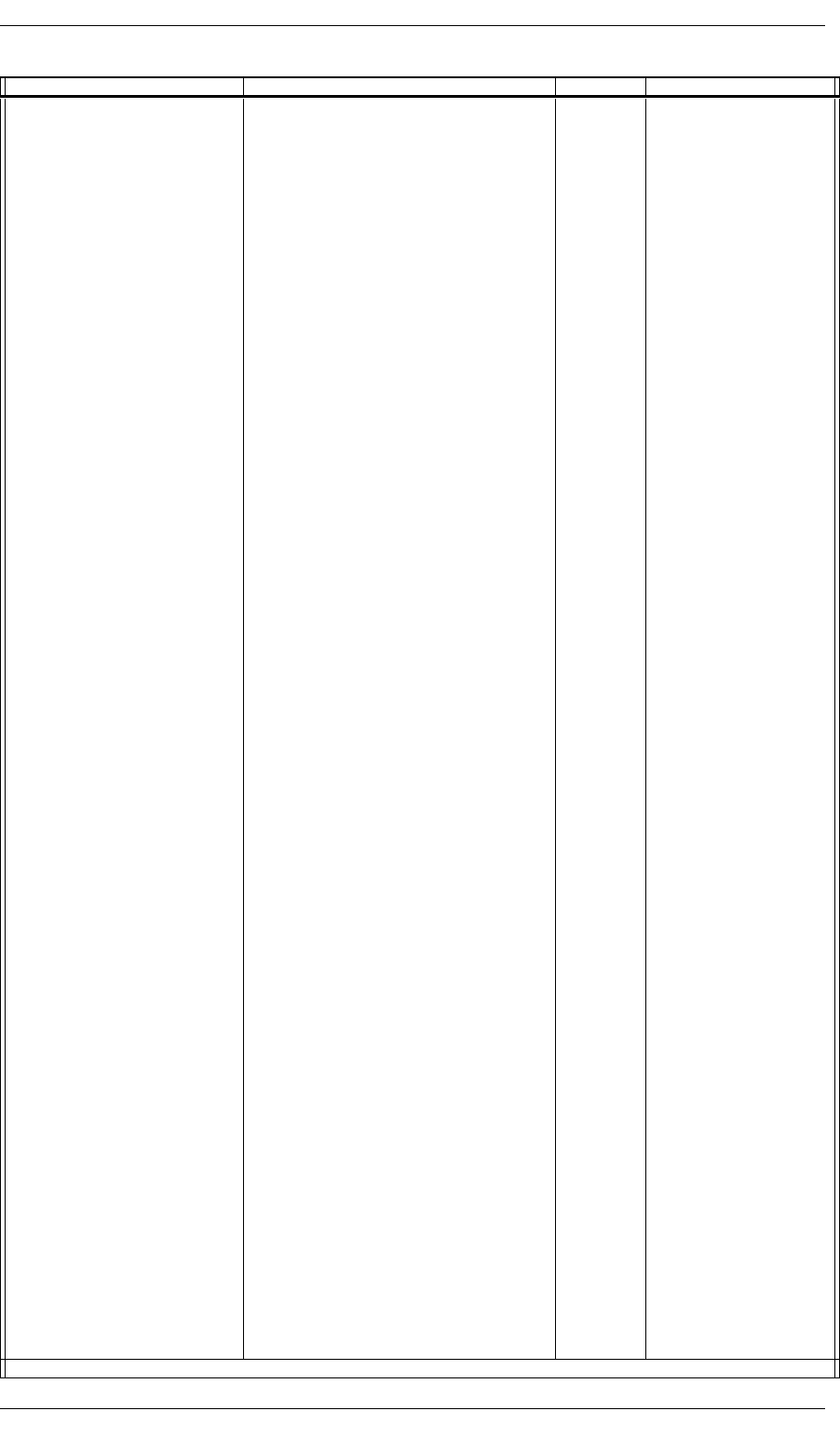 DOCTORES POST-LRU. FACULTAD DE CIENCIAS
. Periodo 1993–2019
Nombre
Título
Lectura
Directores
Carvalho , Regina Celia
Modificacio´n química superficial de carbones mesoporosos activados. Aplicaciones en catáli-sis y adsorcio´n
20/01/2016
Dur´an Valle, Carlos Javier
Modificacio´n química de carbones activados con ácidos minerales
Omenat Morán, Delia
21/01/2016
Martínez Cañas, Manuel Alejandro; Durán Valle, Carlos Javier
Ortiz de Galisteo Cifuentes, JoséR.
Martín Romero, Francisco Javier; ´Alvarez Miguel, Ig-nacio Santiago
Evaluacio´n de soce en ovocitos humanos: im-plicaciones clínicas
22/01/2016
Rubio Montero, María Pi-lar
Carrasco Lourtau, Adelaida María
Estrategias para la caracterizacio´n radiactiva de carbones. Aplicacio´n a carbones vegetales.
22/01/2016
González Cabrera, Marta Isabel
Análisis comparativo del consumo del pescado fresco y congelado en una poblacio´n pesquera (isla cristina, huelva). Capturas, desembarques y precios al consumo
25/01/2016
Blasco Ruiz, Manuel; Mu-ñoz del Viejo, Antonio; Mi-ralles Quiro´s, JoséLuis
Montaño García, Alfonso Manuel
Medida de diferentes parámetros físico-químicos de aceitunas y aceites vírgenes de las variedades principales cultivadas en Extre-madura y desarrollo de técnicas elaiotécnicas para la mejora de la comerciabilidad de los aceites de oliva vírgenes
26/01/2016
García Martos, JoséMa-ría; Garrido Carballo, In-maculada; Llerena Ruiz, JoséLuis
Melatonina y calidad espermática. Estudio in vivo e in vitro
Monllor Nacher, Fabián José
26/01/2016
Bejarano Hernando, Igna-cio; Ortiz Ruiz, ´Agueda; Lozano Cordero, Graciela María
Balbontín Arenas, Javier; Marzal Reynolds, Alfonso
García Hermosell, Ignacio
Aproximacio´n múltiple a las estrategias vitales en paseriformes. Estudios de competencia es-permática, muda, parasitismo y coloracio´n de plumas
26/01/2016
Quintana Murillo, Joaquín
Métodos numéricos en diferencias finitas para la resolucio´n de ecuaciones difusivas fracciona-les
02/02/2016
Bravo Yuste, Santos
Cordero Pérez, Eduardo Manuel
Estudio de indicadores de calidad de fuentes lu-minosas y su correlacio´n con la discriminacio´n y la apariencia del color con fuentes convencio-nales y fuentes led
04/02/2016
Pardo Fernández, Pedro José; Suero Lo´pez, María Isabel
Vila Doncel, Santiago
Acerca de soluciones exactas y aproximadas de un problema de difusio´n no lineal relacionado con la produccio´n de semiconductores
05/02/2016
Okrasinski, Wojciech; 
Rodríguez–Arias Fernán-dez, Mariano José
Replicacio´n inducida por estrés térmico en bac-terias y plásmidos
Botello Cambero, Emilia Carmen; González Soltero, María Rocio
Mendoza Chamizo, Belén
08/02/2016
Romero Gallardo, Francisco
Relacio´n entre el ruido ambiental e influencia de su componente frecuencial con la diversidad de avifauna en parques y jardines
10/02/2016
Pato´n Domínguez, Daniel
Recubrimiento de sustratos con o´xidos metá-licos dopados. Preparacio´n, caracterizacio´n y aplicaciones
Go´mez Tamayo, María del Mar
10/02/2016
Cuerda Correa, Eduardo Manuel; Domínguez Var-gas, Joaquín Ramo´n; Ma-cías García, Antonio
Beltrán Novillo, Fernando Juan; García Araya, Juan Fernando
Espejo Morán, María Azahara
Procesos de ozonacio´n fotocatalítica para eli-minar contaminantes emergentes de aguas re-siduales urbanas
12/02/2016
Incidencia del riego y el nivel de carga sobre la calidad de uvas cv tempranillo en Extremadura
Valdés Sánchez, María Es-peranza; Guerra Sánchez-Simo´n, M. Teresa; Prieto Losada, María Henar
Gamero Samino, Esther
31/03/2016
Sánchez Guzmán, Juan Manuel; Morán Lo´pez, Ricardo
Cortés Gañán, Elena
Evaluacio´n de la cobertura de la biodiversidad en Extremadura mediante las redes de reservas naturales.
26/05/2016
Síntesis y estudio estructural de compuestos azometínicos derivados de malondialdehidos
Romero Fernández, María Pilar
03/06/2016
Jiménez Requejo, José Luis; ´Avalos González, Martín
Lo´pez S´anchez, Carmen; Salinas Velasco, Victor Manuel; García Martínez, Virginio Enrique
Lo´pez Sánchez, Raimundo
Melanoma cutáneo en áreas con índice de ra-diacio´n ultravioleta elevado.
04/07/2016
´Alvarez Piedehierro, Ana
Cancillo Fernández, María Luisa
Medida y modelizacio´n de la radiacio´n ultra-violeta mediante el uso de radio´metros multi-canal
15/07/2016
´Alvarez Miguel, Ignacio Santiago; Martín Rome-ro, Francisco Javier; Pozo Guisado, Eulalia
Modulacio´n de la señalizacio´n celular por fos-forilacio´n de stim1: implicaciones fisiolo´gicas
Casas Rua, Vanessa
25/07/2016
Lloret Ivorra, Pedro Gas-par; Blasco Ruiz, Manuel
Lloret Salamanca, Alberto
Microestructura y productividad de las chum-beras (opuntia spp.) de la península ibérica
15/09/2016
Estudio cronobiolo´gico de la ingesta de dietas hipergrasas en ratas sobre los ritmos circadia-nos actividad/inactividad, glucosa, triacilglice-roles, colesterol total, colesterol hdl, albúmina y actividad fagocítica en neutro´filos
Barriga Ibars, María Car-men; Cubero Juánez, Ja-vier
Bravo Santos, Rafael
22/09/2016
Implicaciones funcionales de la fosforilacio´n de stim1 mediada por ERK 1/2: control de rutas de señalizacio´n y migracio´n celular
Tomás Martín, Patricia
04/11/2016
Martín Romero, Francisco Javier; Pozo Guisado, Eu-lalia
Recuperacio´n y análisis de datos de actividad solar de los últimos cuatro siglos
Vaquero Martínez, JoséManuel; Gallego Herrezue-lo, María Cruz
S´anchez Carrasco, Víctor Manuel
23/11/2016
continúa en la página siguiente
Memoria Histórica
240 6.2. Estudiantes egresados
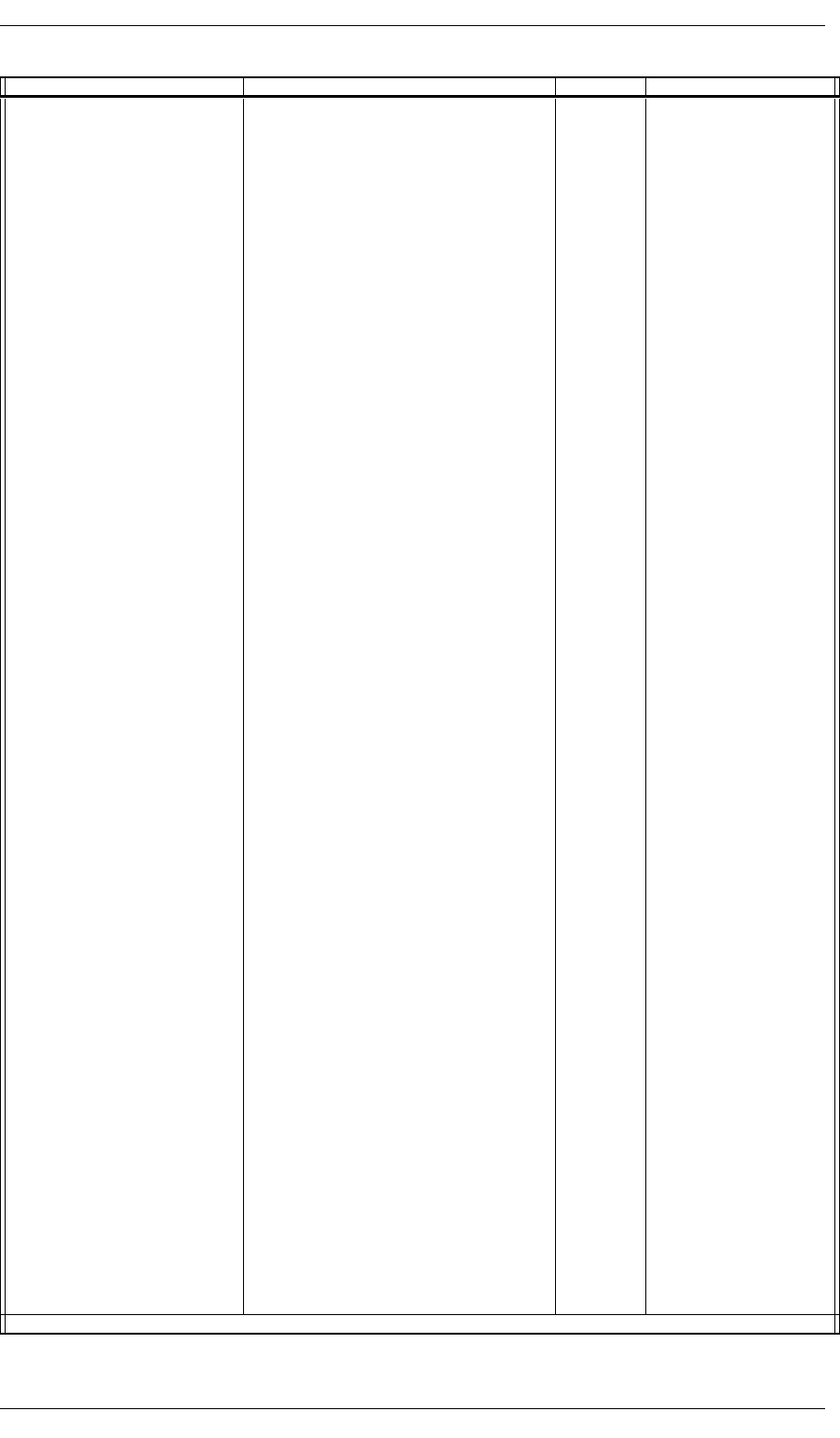 DOCTORES
POST-LRU. FACULTAD DE CIENCIAS.
Periodo 1993–2019
Nombre
Título
Lectura
Directores
Matamoros Castellano, Esther
Condensacio´n de aminopolioles y aminoazúca-res con aldehídos y cetonas aromáticos. Equili-brios anome´ricos y tautome´ricos
24/11/2016
Palacios Albarrán, Juan Carlos; Ávalos González,
Martín
Eliminacio´n de colorantes alimentarios en di-solucio´n acuosa mediante procesos químicos y electroquímicos de oxidacio´n avanzada
Cuerda Correa, Eduardo Manuel; Domínguez Var-gas, Joaquín Ramo´n
Donoso Morcillo, María Guadalupe
16/12/2016
Eliminacio´n de microalgas de las aguas median-te procesos físico y químicos
Barrado Moreno, María del Mar
24/02/2017
Martín Gallardo, Jo- 
se´; Beltrán de Heredia Alonso, Jesús Jose´
Escudero García, Jose´ Carlos; Palazo´n Ferrando, JoséAntonio
Píriz Delgado, Daniel
Estudio cualitativo temporal, de las biodiversi-dades sectoriales de los años de máxima y míni-ma acogida de aves en el embalse de arrocampo de la central nuclear de Almaraz (Cáceres)
05/05/2017
Salmani Ghabeshi, Soroush
Evaluacio´n de riesgos para la salud humana y riesgos ecolo´gicos por la presencia de contami-nantes elementales y radioactivos en suelos y plantas auto´ctonas alrededor de la zona indus-trial de puchuncaví-ventanas, chile
11/05/2017
Cereceda Balic, Francis-co Javier; MiróRodríguez, Conrado Leandro; Pinilla Gil, Eduardo Consuelo
Tierno Nicolás, Mercedes
Solucio´n nume´rica de la ecuacio´n de transfe-rencia de radiacio´n mediante algoritmo monte carlo en procesos de fotocatálisis heteroge´nea. Fotocatálisis uva de hidrocarburos aromáticos polinucleares
12/05/2017
Rivas Toledo, Francisco Javier; Hidalgo García, Antonio
Marçal Dias Castanho, Rui A.
Planificacio´n urbana sostenible en áreas trans-fronterizas: análisis de factores críticos para el e´xito territorial
14/06/2017
Fernández Pozo, Luis Francisco; Loures, Luis Carlos; Cabezas Fernán-dez, Jose´
Sánchez Leo´n, Ana María
Anfífilos y bolaanfífilos a partir de azúcares re-ductores y poliacilhidrazidas.
19/06/2017
Palacios Albarrán, Juan Carlos; Babiano Caballero, Reyes
Sánchez Hernández, Guadalupe
Medida y modelizacio´n de la componente difu-sa de la radiacio´n solar total y ultravioleta
20/06/2017
Serrano Pe´rez, Antonio
Síntesis ecosostenible de heterociclos con po-tencial actividad biolo´gica
Luque Agudo, Vero´nica
28/06/2017
Serrano Blázquez, Jose´ Antonio; Román Galán, Emilio; Gil ´Alvarez, M. Victoria
Vega Reyes, Francisco; GarzóPuertos, Vicente
García Chamorro, Moise´s
Teoría cine´tica de fluídos granulares forzados
28/06/2017
Go´mez Zubeldia, María ´Angeles; Garrido ´Alvarez, María; Rodríguez Morati-nos, Ana Beatriz
Castaño Blanco, María Yolanda
Papel de la melatonina en la fibromialgia y al-teraciones asociadas
29/06/2017
Rodríguez Franco, Eva María; Rey Barroso, Ana
Mena Rubio, Estefania
Sistemas catalíticos basados en distintos semi-conductores para la eliminacio´n de contami-nantes en agua mediante ozonacio´n fotocata-lítica solar
06/07/2017
Botello Martínez-Lagoa, Ana M.
Estudio comparativo temporal, del año de má-xima y mínima biodiversidad de aves en el em-balse de arrocampo de la central nuclear de Al-maraz (Cáceres)
06/07/2017
Escudero García, Jose´ Carlos
Valorizacio´n de residuos de la industria del cor-cho. Adsorcio´n de contaminantes en fase acuo-sa y CO2
Botet Jime´nez, Almudena Blanca
10/07/2017
Dur´an Valle, Carlos Javier
Mejora de la calidad de uvas y vinos en Extre-madura mediante te´cnicas vitícolas
Talaverano Arroba, María I.
12/07/2017
Heredia Mira, Francisco Jose´; Valde´s Sánchez, Ma-ría Esperanza; Vilanova de La Torre, Mar
Go´mez Jime´nez, María Carmen
Parra Espejo, Rube´n
Modificaciones de la pared celular durante el proceso de abscisio´n del fruto maduro en olea europaea l
14/07/2017
Algunas soluciones cartográficas aplicadas a la física solar
Nogales Galán, JoséManuel
14/07/2017
Vaquero Martínez, Jose´ Manuel
Análisis de la fiabilidad y del mantenimiento de sistemas en deterioro.
Torres Castro, María In-maculada; Pe´rez Sánchez, Carlos Javier
CaballéCervigo´n, Nuria
17/07/2017
Gimeno Gamero, Olga; Pe´-rez Bote, JoséLuis; Rivas Toledo, Francisco Javier
Rodríguez Solis, Rafael
Oxidacio´n fotocatalítica de herbicidas en agua mediante radiacio´n de baja energía. Aplicacio´n de catalizadores, ozono y promotores peroxídi-cos
21/07/2017
Propuesta metodolo´gica para la gestio´n de áreas protegidas en el ecuador
Onofa Guayasamin, Segundo A.
05/09/2017
Fernández Pozo, Luis Francisco; Loures , Luis Carlos; Cabezas Fernán-dez, Jose´
Blanco Salas, Jose´; Ruiz Te´llez, Trinidad
Luzuriaga Quichimbo, Carmen X.
Estudio etnobotánico en comunidades kichwas amazo´nicas de pastaza, ecuador
12/09/2017
Composicio´n bioactiva de materiales lignoce-lulo´sicos: determinacio´n de compuestos feno´li-cos y elagitaninos con propiedades antioxidan-tes y anticancerígenas mediante te´cnicas analí-ticas diversas
Godoy Cancho, Carmen Bele´n
15/09/2017
Guiberteau Cabanillas, 
Agustina; Martínez Cañas, Manuel Alejandro
Síntesis y agregacio´n molecular de nuevos an-fífilos y bola-anfígilos derivados de aminopoli-oles.
Sosa Gil, Concepcio´n
22/09/2017
Palacios Albarrán, Juan Carlos; Cintas Moreno, Pe-dro
continúa en la página siguiente
50 Aniversario 1968–2019
6. Estudiantes 241
DOCTORES POST-LRU. FACULTAD DE CIENCIAS. Periodo 1993–2019
Memoria Histórica
Capítulo 7 Profesorado
El las características cualitativas y cuantitativas del profesorado que imparte ac-tualmente su docencia en la Facultad de Ciencias aparecen en la Tabla 7.1 y la Figura i, distribuidos por Departamentos.
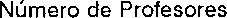 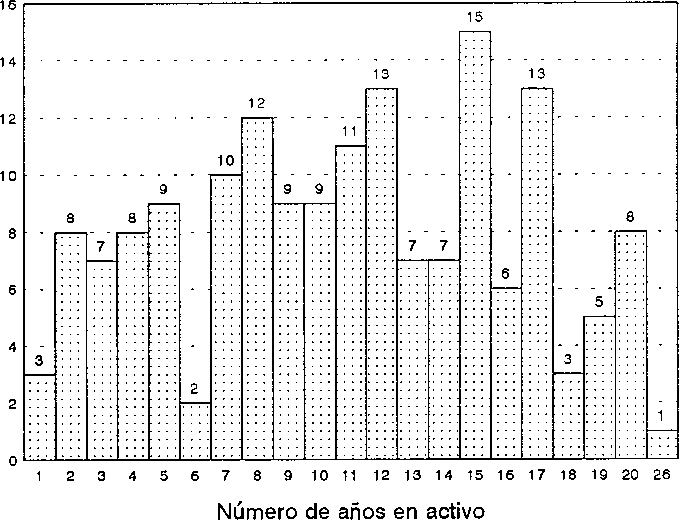 Figura i: Número de Profesores frente al número de años como miembro de la Facultad de 
Ciencias 
El número total de profesores es de 166, de los cuales el 17 % son Catedráticos de Universidad, el 53 % Titulares de Universidad, el 10 % Ayudantes y el 20 % restante, Profesores Asociados. En número actual de Becarios de Investigación es de 17. Según puede verse en la Tabla 7.1, de los 166 profesores de la Facultad de Ciencias, 129 (el 78 %) poseen el título de Doctor y 82 son antiguos estudiantes (5 Catedráticos, 42 Titulares, 5 Ayudantes y 30 Asociados), con un 70 % de profesorado numerario. En 
243
244 7.1. Cuadro actual de Profesores
Tabla 7.1: Características del Profesorado de la Facultad de Ciencias por Departamentos (diciembre de 1993). CD: Código del Departamento; CU: Catedrático de Universidad; TU: Titular de Universidad; AU: Ayudante; AS: Profesor Asociado; B: Becario de Investigación; Dr: número de doctores; TP: número total de profesores en el Departamento; AA: número de antiguos estudiantes (licenciatura completa); PN: número de profesores numerarios; PNN: número de profesores no numerarios; C1: relación PN/TP; C2: relación Dr/TP; Coef: media geométrica de los coeficientes C1 y C2. 
las tres últimas columnas se incluyen sendos parámetros que relacionan el número de profesores numerarios (C1) y Doctores (C2) con el número total de profesores en cada Departamento. El parámetro “Coef” expresa el valor medio (como media geométrica) de C1 y C2. 
La antiguedad del profesorado puede apreciarse en la Figura i, en la que se representa el número de profesores frente al número de años que llevan impartiendo docencia en la Facultad de Ciencias. Valor medio: 10.8 años/profesor. 
7.1. Cuadro actual de Profesores 
En la Tabla 7.2 aparece la relación nominal del profesorado que actualmente imparte su docencia en la Facultad de Ciencias. En la primera columna se da el nombre, en la segunda entrada la fecha inicial de su incorporación al PDI, en la tercera columna, su situación actual y, finalmente, en la cuarta entrada, el área de conocimiento a la que pertenece. 
Tabla 7.2: PDI de la Facultad de Ciencias. Año 2019 PERSONAL DOCENTE E INVESTIGADOR (2019
50 Aniversario 1968–2019
7. Profesorado 245
PERSONAL DOCENTE E INVESTIGADOR (2019
Memoria Histórica
246 7.1. Cuadro actual de Profesores
PERSONAL DOCENTE E INVESTIGADOR (2019
Por otra parte, en la Tabla 7.6 se da el PDI actual (2019) de la Facultad de Cien-cias ordenado por Departamento y área de conocimiento.
50 Aniversario 1968–2019
7. Profesorado 247
Memoria Histórica
248 7.1. Cuadro actual de Profesores
50 Aniversario 1968–2019
7. Profesorado 249
Memoria Histórica
250 7.1. Cuadro actual de Profesores
50 Aniversario 1968–2019
7. Profesorado 251
Tabla 7.3: Profesorado actual de la Facultad de Ciencias (2019), por Departamento y área de conocimiento
Memoria Histórica
252 7.1. Cuadro actual de Profesores
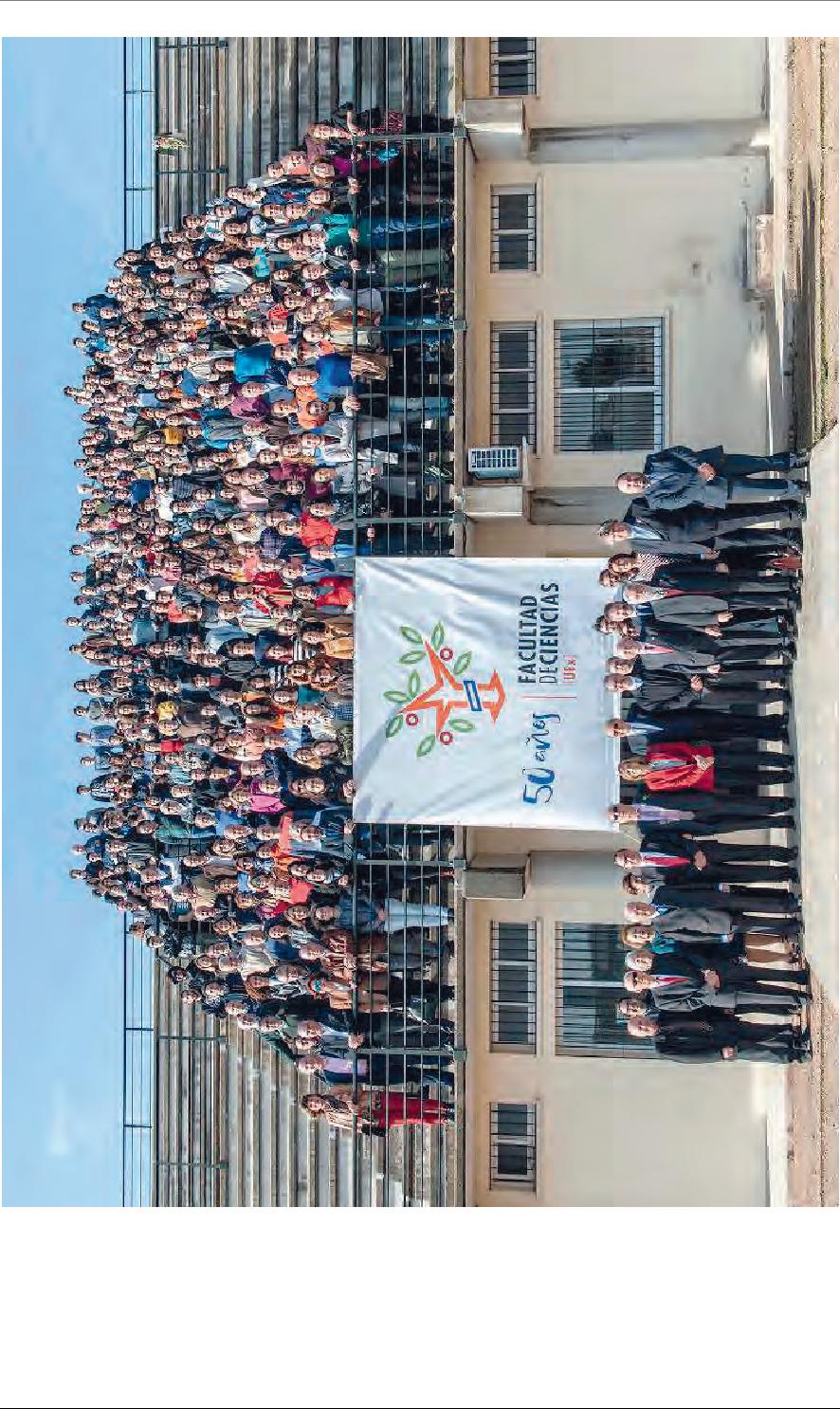 Colectividad universitaria de la Facultad de Ciencias (15/11/2018)
50 Aniversario 1968–2019
7. Profesorado 253
7.2. Cuadro histórico de Profesores
Tabla 7.4: Profesorado que impartiódocencia en la Facultad de Ciencias, por Departamentos (1968–1993). CD: Código del Departamento; CU: Catedrático de Universidad; AG: Profesor Agregado; TU: Titular de Universidad; EC: Profesor Encargado de Curso; AU: Ayudante; AS: Profesor Asociado; TP: número total de profesores adscritos al Departamento; AA: número de 
antiguos estudiantes (licenciatura completa). 
En la Tabla 7.4 aparecen, a modo de resumen, las características cualitativas y cuantitativas del profesorado que ha impartido docencia en la Facultad de Cienci-as, distribuidos por Departamentos, y en la Figura II, la evolución de este profesorado en los primeros 25 años.
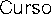 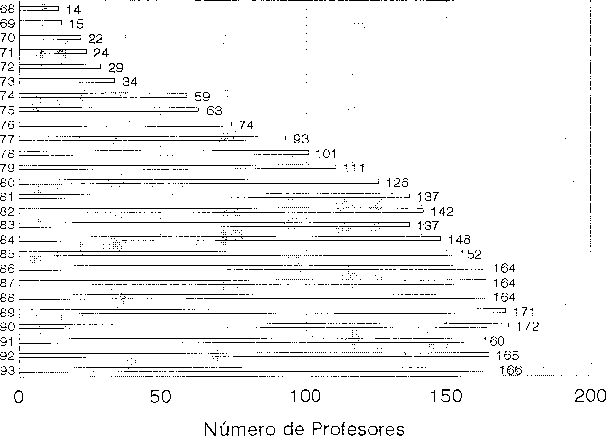 Figura II: Evolución del Profesorado de la Facultad de Ciencias en los 25 primeros años de su 
existencia
Memoria Histórica
254 7.2. Cuadro histórico de Profesores
Finalmente, en la Tabla 7.5 aparece una relación nominal (por orden de antiguedad) de todo el profesorado que perteneció(o pertenece) a la Facultad de Ciencias en los 25 años que esta lleva existiendo. Su construcción es similar a la de la Tabla ??. En la columna “PD” se especifica el puesto docente actual o el de mayor nivel alcanzado antes de dejar de pertenecer al Centro. En la Tabla, “EC” representa a Encargado de Curso, “AG”, Profesor Agregado y los antiguos Profesores Adjuntos, se asimilan a Profesores Titulares. 
HISTORICO DEL PROFESORADO DE LA FACULTAD DE CIENCIAS (1968 1993
50 Aniversario 1968–2019
7. Profesorado 255
HISTORICO DEL PROFESORADO DE LA FACULTAD DE CIENCIAS (1968 1993
Memoria Histórica
256 7.2. Cuadro histórico de Profesores
HISTORICO DEL PROFESORADO DE LA FACULTAD DE CIENCIAS (1968 1993
50 Aniversario 1968–2019
7. Profesorado 257
HISTORICO DEL PROFESORADO DE LA FACULTAD DE CIENCIAS (1968 1993
Memoria Histórica
258 7.2. Cuadro histórico de Profesores
HISTORICO DEL PROFESORADO DE LA FACULTAD DE CIENCIAS (1968 1993
Tabla 18. Profesores que han desarrollado su docencia en la Facultad de Ciencias desde su creación. El signo – indica los años en los que cursóestudios en el propio 
Centro.
50 Aniversario 1968–2019
7. Profesorado 259
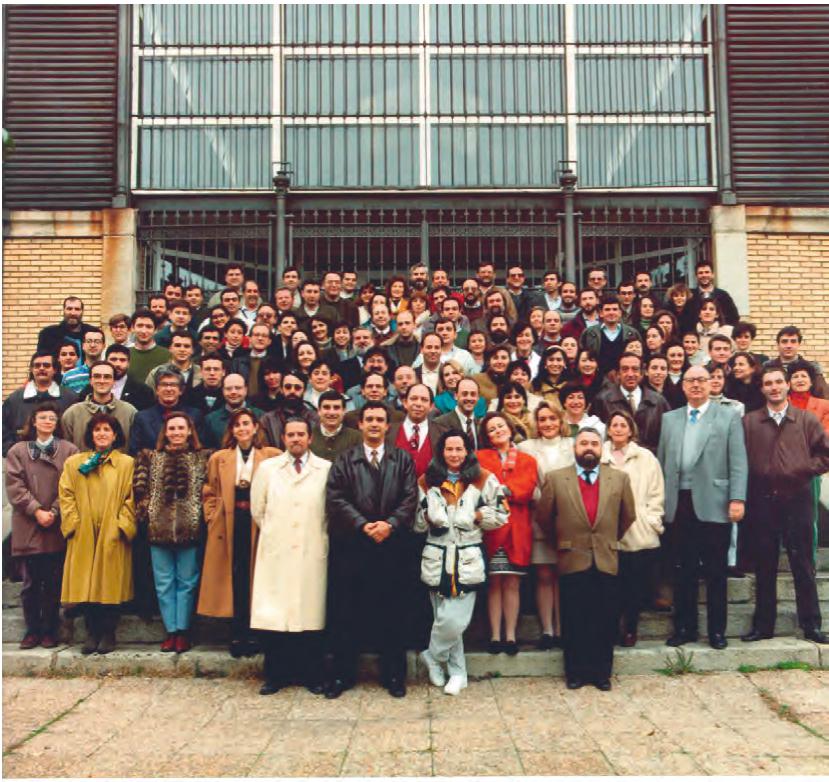 Figura III: Miembros de la Facultad de Ciencias. 1994
Memoria Histórica
260 7.2. Cuadro histórico de Profesores
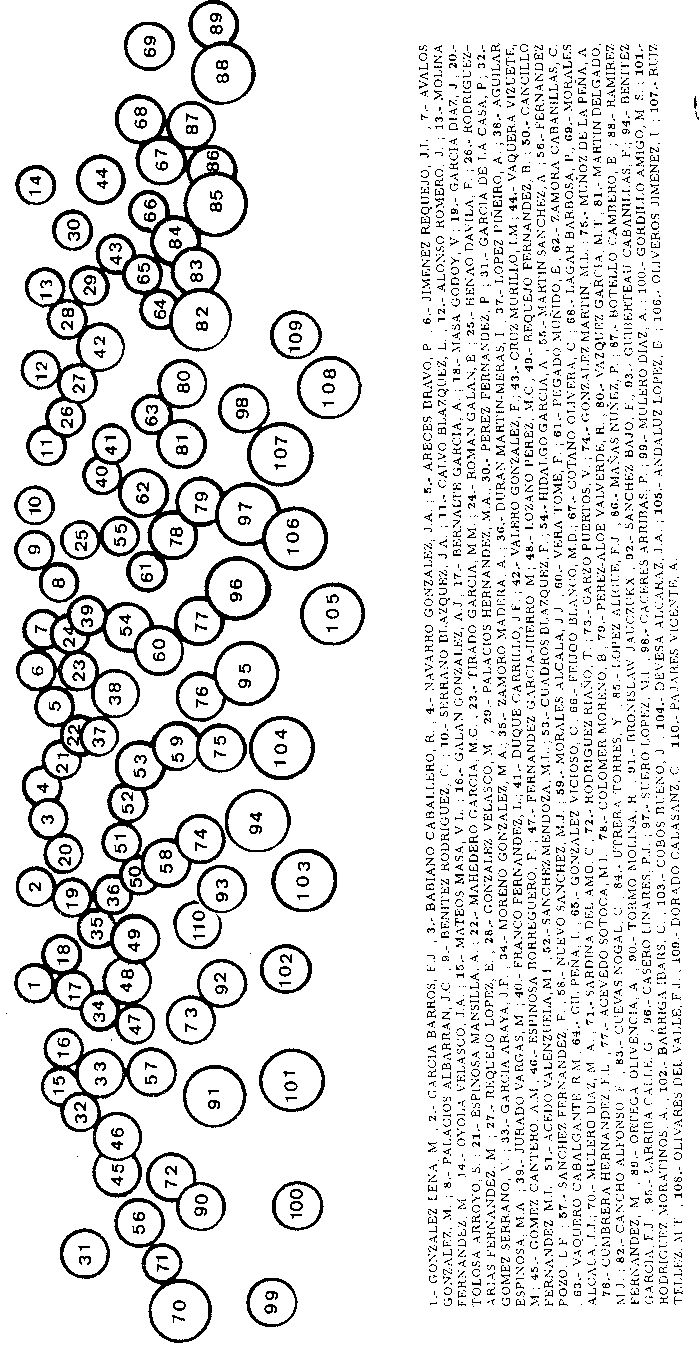 50 Aniversario 1968–2019
7. Profesorado 261
Tabla 7.6: Personal Docente e Investigador de la Facultad de Ciencias. Periodo 
1968–2019 
PERSONAL DOCENTE E INVESTIGADO 1968 2019
Memoria Histórica
262 7.2. Cuadro histórico de Profesores
PERSONAL DOCENTE E INVESTIGADOR (1968 2019
50 Aniversario 1968–2019
7. Profesorado 263
PERSONAL DOCENTE E INVESTIGADO 1968 2019
Memoria Histórica
264 7.2. Cuadro histórico de Profesores
PERSONAL DOCENTE E INVESTIGADO 1968 2019
50 Aniversario 1968–2019
7. Profesorado 265
PERSONAL DOCENTE E INVESTIGADOR (1968–2019
Memoria Histórica
Capítulo 8 
Becarios de Investigación y otro personal contratado
En la Tabla 8.1 acompañamos una relación nominal de los Becarios de Formación del Personal Investigador (predoctorales), financiados por el Ministerio de Educación y Ciencia, que han desarrollado labores investigadoras en la Facultad de Ciencias en el período 1968–1993. Se incluye en la tabla el nombre y apellidos del beneficiario y el curso de inicio de su disfrute. En general, las becas FPU (Formación del Profesorado Universitario) y FPI (Formación del Personal Investigador) tenían una duración de 1 año y eran prorrogables por otros 3 años, previo informe sobre el desarrollo, incidencias y objetivos alcanzados, al finalizar cada período anual. Adicionalmente, el beneficiario podía recibir, previa solicitud y a partir del primer año, una ayuda económica complementaria para realizar una estancia breve (3 meses) en otro Centro de Investigación. 
Tabla 8.1: Becarios de Investigación de la Facultad de Ciencias. Periodo 1968–1993 
BECARIOS DE INVESTIGACION (1968–1993)
267
268
BECARIOS DE INVESTIGACION (1968–1993)
En la Tabla 8.2 se incluye, asímismo, relación nominal de los Becarios predoctorales de la Facultad de Ciencias durante el período 1993–2018. Además del curso de inicio (segunda columna) se incluye la referencia a la Institución que financió(o financia) la beca.1
1Algunos acrónimos usados. JEX: Junta de Extremadura; UEx: Universidad de Extremadura, Programa Propio; MEC: Ministerio de Educación y Ciencia; MECD: Ministerio de Educación, Ciencia y Deportes; MCYT: Ministerio de Ciencia y Tecnología; CHG: Confederación Hidrográ-fica del Guadiana; SES: Servicio Extremeño de Salud.
50 Aniversario 1968–2019
8. Becarios de Investigación y otro personal contratado 269
Tabla 8.2: Becarios de Investigación de la Facultad de Ciencias. Periodo 1993–2018 
BECARIOS DE INVESTIGACION (1993–2018
Memoria Histórica
270
BECARIOS DE INVESTIGACION (1993 2018
50 Aniversario 1968–2019
8. Becarios de Investigación y otro personal contratado 271
BECARIOS DE INVESTIGACION (1993 2018
La secuencia cronológica de incorporación de becarios a la Facultad de Ciencias aparece en la Figura [I], para el período completo de 50 años. 
El total de 329 becarios fueron financiados (véase Figura [II]) en un 31,0 % por la Junta de Extremadura, un 12,2 % por la Universidad de Extremadura (Progra
Memoria Histórica
272
ma Propio), 16,1 % por el Gobierno Nacional (MECD, MEC y MCYT) y, el resto, aproximadamente un 40,7 % por otras variadas instituciones, públicas y privadas, mediante convenios con la Universidad de Extremadura.
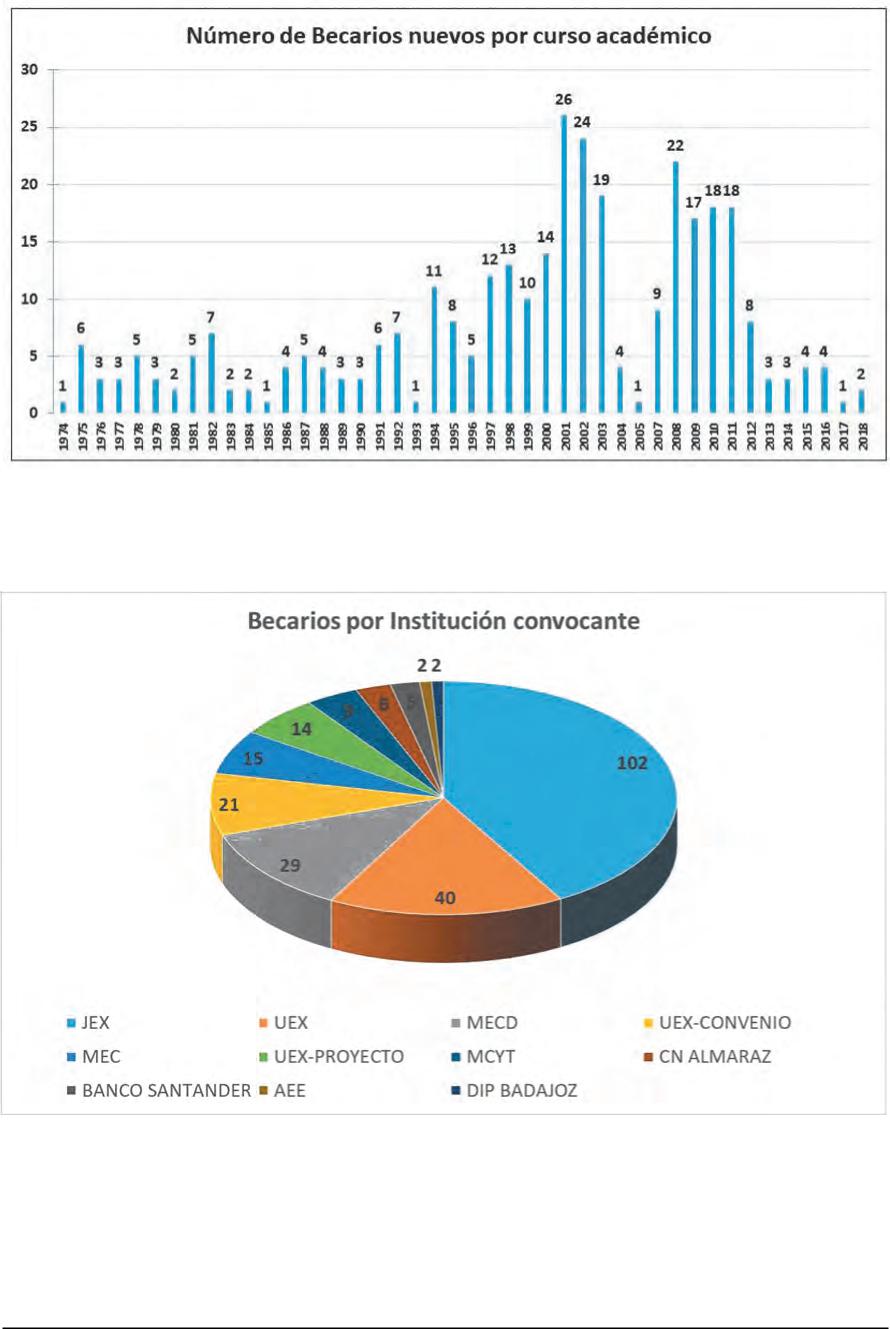 Figura I: Número anual de Becarios incorporados. Período 1974–2018
Figura II: Tipología de los Becarios financiados. Período 1974–2018
50 Aniversario 1968–2019
Capítulo 9 
Personal de Administración y Servicios
El Personal de Administración y Servicios es el sector de la comunidad universitaria al que corresponden las funciones de la gestión, asistencia y asesoramiento en orden a la prestación de los servicios universitarios que contribuyen a la consecución de los fines propios de la Universidad y, como consecuencia, de la Facultad de Cien-cias. Estácompuesto por funcionarios propios de la Universidad y por personal contratado en régimen de derecho laboral. 
Las Escalas propias de la Universidad, estructuradas de acuerdo con el nivel de titulación exigido para el ingreso en las mismas, están equiparadas, por la analogía de sus funciones, a los Cuerpos o Escalas que existen en las Administraciones Públicas: Cuerpos Técnicos de Gestión y Facultativos de Archivos y Bibliotecas (grupo A), Cuerpos de Gestión universitaria y Ayudantes de Archivos y Bibliotecas (grupo B), Cuerpos Auxiliares de Archivos y Bibliotecas y de Administrativos (grupo C), Cuerpo de Auxiliares administrativos (grupo D) y Cuerpo de Subalternos (grupo E). 
Tabla 9.1: Personal de Administración y Servicios de la Facultad de Ciencias. Periodo 1968–2018 
PERSONAL DE ADMINISTRACIÓN Y SERVICIOS (1968–2018
273
274
PERSONAL DE ADMINISTRACI ON Y SERVICIOS (1968 2018
50 Aniversario 1968–2019
9. Personal de Administración y Servicios 275
PERSONAL DE ADMINISTRACI ON Y SERVICIOS (1968 2018
Memoria Histórica
276
PERSONAL DE ADMINISTRACI ON Y SERVICIOS (1968 2018
50 Aniversario 1968–2019
9. Personal de Administración y Servicios 277
PERSONAL DE ADMINISTRACI ON Y SERVICIOS (1968 2018
Memoria Histórica
278
PERSONAL DE ADMINISTRACIÓN Y SERVICIOS (1968–2018
En la Tabla 9.1 aparece la relación nominal e histórica del Personal de Administra-ción y Servicios de la Facultad de Ciencias que estuvo adscrito desde el comienzo hasta el año 2018, 50 Aniversario de su creación, indicándose la fecha de su alta y baja en el Centro. En la Tabla 9.2 aparece, asimismo, el personal actualmente adscrito, y en activo, concretándose la fecha de su última incorporación. 
Tabla 9.2: PAS en la Facultad de Ciencias. Año 2019 PERSONAL DE ADMINISTRACIÓN Y SERVICIOS (2019
50 Aniversario 1968–2019
9. Personal de Administración y Servicios 279
PERSONAL DE ADMINISTRACIÓN Y SERVICIOS (2019
Memoria Histórica
Parte V
Distinciones y Honores
283
Como norma de carácter consuetudinario, viene siendo tradicional en la Universidad de Extremadura la concesión de distinciones que premian la labor del estudiante al término de la realización de los distintos estudios. 
La referencia histórica de estos premios y posiblemente la base legal de los mismo, que se refieren a la Licenciatura y al Doctorado, la encontramos en los artículos 20 y 21 de la Ley de Ordenación Universitaria, de 1943 y en los Decretos de Ordenación de las Facultades, de 1944. 
Pasado el tiempo, estos antecedentes legales se reafirmaron, con carácter general, en el artículo 30.2.a.i de la Ley 11/83, de Reforma Universitaria y en el artículo 10.8 del Real Decreto 185/85, que regulólos estudios del Tercer Ciclo. Como consecuencia de ello, consciente la Universidad de la importancia de estos premios en cuanto al incentivo al estudio que puedan suponer y la necesidad imperiosa de una regulación clara y precisa para asegurar en términos de equidad e igualdad su otorgamiento, asícomo que el seguimiento de los mismos comportara una línea pareja con la establecida para los títulos propios, al amparo del artículo 161.g de los entonces vigentes Estatutos, se propuso una Normativa General sobre Distinciones y Honores para Estudiantes. Tal normativa fue aprobada en Junta de Gobierno, el 7 de julio de 1992 y modificada, posteriormente, el 22 de febrero de 1994. 
Muy resumidamente, la Normativa abundósobre los siguientes extremos. 
En primer lugar, la Universidad de Extremadura bajo la expresión “Distinciones y Honores” considera, para los estudiantes que en ella realizen sus estudios uni-versitarios tres galardones: a) Alumno Distinguido; b) Premio Extraordinario de Licenciatura, y c) Premio Extraordinario de Doctorado. 
Con la expresión “Alumno Distinguido” se entiende la distinción otorgada a aquellos estudiantes que en el año académico, dentro de cada Centro y en la consideración de todos sus cursos, obtuvo el mejor expediente personal. Con la de “Premio Extra-ordinario de Licenciatura” se entiende la distinción otorgada, dentro de cada curso académico, a aquellos estudiantes que habiendo terminado los estudios de la Li-cenciatura realizaron las pruebas para la colación del grado de Licenciado (Tesina de Licenciatura, Trabajo o Exámen de Grado). Finalmente, con la de “Premio Ex-traordinario de Doctorado” se entiende la distinción otorgada a los estudiantes en atención a su expediente personal e importancia de la Tesis doctoral. 
A la Junta de Gobierno (hoy Consejo de Gobierno) corresponde otorgar cada año académico las distinciones, a propuesta de la Junta de Facultad/Escuela para el caso de “Alumno Distinguido” y “Premio Extraordinario de Licenciatura” y de la Comisión de Doctorado para el “Premio Extraordinario de Doctorado”. Teniéndose en cuenta que en cada curso académico podráconcederse para cada Centro, Sección o Espe-cialidad una distinción de “Alumno Distinguido” entre los estudiantes que, habiendo finalizado sus estudios en el tiempo mínimo que estableciera el correspondiente Plan de Estudios, hubieran obtenido nota media, al menos, de notable. Análogamente, en cada curso académico sólo podráconcederse un “Premio Extraordinario de Licencia-tura” por cada Facultad o Sección, entre los estudiantes que además de cumplir con el requisito mencionado m´as arriba, hubieren realizado las pruebas de grado vigentes (mediante examen, Tesina o Trabajo de Grado) y hubieren obtenido una calificación de sobresaliente.
Memoria Histórica
284
Finalmente, podráconcederse anualmente un “Premio Extraordinario de Doctora-do”, por cada grupo de cinco (o fracción) Tesis pertenecientes a cada uno de los Títulos oficiales a los que conducen los estudios de Tercer Ciclo de la UEx. Para ser propuesta una Tesis Doctoral habrádebido de ser calificada de “Sobresaliente cum laude” o “apto cum laude”, por unanimidad del Tribunal. Actualmente, puede concederse un premio extraordinario de doctorado por cada cinco tesis o fracción, de entre las defendidas en cada curso académico y dentro de cada uno de los Campos del Conocimiento (Científico, Social y Jurídico, Humanístico, Biomédico y Técnico). La adscripción de las tesis doctorales a los citados campos se lleva a cabo en el momento de la presentación del Plan de Investigación, de acuerdo con el Programa de Doctorado en el que se inscribe. Para la priorización de las solicitudes, sólo se valoran los méritos directamente relacionados con la Tesis Doctoral, su realización y la producción científica derivada de ella. En este sentido, los candidatos deben presentar, junto con su solicitud, un informe escrito en el que, además de resaltar las principales contribuciones de su trabajo, los hallazgos más relevantes y las posibles repercusiones que justifican la concesión del premio extraordinario, se manifiesta ex-plícitamente que todos los méritos alegados se corresponden con los resultados de la investigación contenidos en la Memoria de la Tesis doctoral. Además, se valoran ex-clusivamente las contribuciones derivadas de la Tesis doctoral comprendidas entre la primera matriculación del estudiante en tutela académica de estudios de doctorado y el 30 de septiembre del año de la solicitud.
50 Aniversario 1968–2019
Capítulo 10 
Compañía Sevillana de Electricidad
Se incluye en este capítulo la relación de estudiantes de la Facultad de Ciencias que recibieron el premio patrocinado por la Compañía Sevillana de Electricidad al mejor expediente (Tabla 10.1). 
Tabla 10.1: Premios de la Compan˜ia Sevillana de Electricidad al mejor expediente 
PREMIADOS
285
286
PREMIADOS
50 Aniversario 1968–2019
Capítulo 11 
Caja de Extremadura
Se incluye en este capítulo la relación de estudiantes de la Facultad de Cienci-as que recibieron el premio patrocinado por la Caja de Extremadura al mejor expediente académico (Tabla 11.1), hasta la finalización de las convocatorias del reconocimiento. 
Tabla 11.1: Premios de la Caja de Extremadura al mejor expediente académico
287
Capítulo 12 
Estudiantes distinguidos
En este capítulo se incluye la relación de estudiantes de la Facultad de Ciencias que recibieron la Mención Especial de Estudiante Distinguido en la promo-ción (Tabla 12.1), una vez finalizada la Licenciatura y de los premios al Mejor Expediente Académico de Grado (Tabla 12.2) y de Máster (Tabla 12.3). 
Tabla 12.1: Estudiantes distinguidos por sus méritos académicos
289
290
50 Aniversario 1968–2019
12. Estudiantes distinguidos 291
Memoria Histórica
292
Tabla 12.2: Premio al Mejor Expediente en el Grado
Tabla 12.3: Premio al Mejor Expediente en el Master
50 Aniversario 1968–2019
12. Estudiantes distinguidos 293
Memoria Histórica
Capítulo 13 
Premios Extraordinarios
13.1. Licenciatura 
La relación de estudiantes de la Facultad de Ciencias que recibieron el Premio Extraordinario de Licenciatura aparece en la Tabla 13.1. 
Tabla 13.1: Premios Extraordinarios de Licenciatura
295
296 13.1. Licenciatura
continúa en la página siguiente
50 Aniversario 1968–2019
13. Premios Extraordinarios 297
13.2. Doctorado 
En la Tabla 13.2 aparece la relación de estudiantes de la Facultad de Ciencias que recibieron el Premio Extraordinario Doctorado. Este listado fue proporcionado por el Servicio de Becas, Estudios de Posgrado y Títulos Propios de la Universidad de Extremadura (año 2018). 
Tabla 13.2: Premios Extraordinarios de Doctorado
Memoria Histórica
298 13.2. Doctorado
continúa en la página siguiente
50 Aniversario 1968–2019
13. Premios Extraordinarios 299
continúa en la página siguiente
Memoria Histórica
300 13.2. Doctorado
continúa en la página siguiente
50 Aniversario 1968–2019
13. Premios Extraordinarios 301
Memoria Histórica
Capítulo 14 
Premio JUAN JESÚS MORALES a la investigación científica
En 1999 se establecióel Premio Juan Jesús Morales Alcaláde la Facultad de Ciencias de la Universidad de Extremadura a la investigación científica en memoria del que fuera esforzado profesor en sus aulas, brillante investigador y entrañable compañero. En este capítulo se incluye la relación de investigadores de la Facultad de Ciencias que recibieron el premio (Tabla 14.1). 
Tabla 14.1: Premios Juan Jesús Morales Alcalá
303
Capítulo 15 
Doctores Honoris causa por la Facultad de Ciencias
15.1. Prof. Dr. Federico Mayor Zaragoza 
Laudatio de investidura del Profesor Dr. Federico Mayor Zaragoza como doctor “Honoris causa”, por la Universidad de Extremadura, a cargo del Dr. Juan Antonio Devesa Alcaraz: 
Excmo. y Magfco. Sr. Rector; Excmas. e Tlmas. Autoridades, Doctores, Licenciados y alumnos, Señoras y Señores:
Hace algo más de un año que la Junta de Facultad de Ciencias acor-dó, unánimemente, solicitar la inves-tidura como Doctor Honoris Causa del Prof. Mayor Zaragoza. Dicha ini-ciativa tenia como finalidad contri-buir modestamente al reconocimien-to de que se ha hecho merecedor es-te hombre de ciencia, buen conoce-dor de las inquietudes y aspiraciones de quienes hemos consagrado nues-tra vida a la apasionante, y no siem-pre bien reconocida, labor investiga-dora. Además, esta elección no so-lo se fundamenta en la importante contribución científica de este inves-tigador sino también, en su huma-nismo y brillante labor al frente de
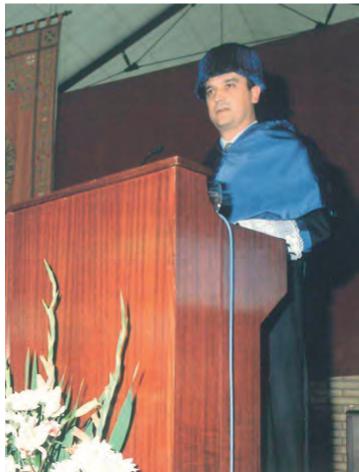 Dr. Juan Antonio Devesa Alcaraz
la UNESCO, donde su buen hacer ha sido internacionalmente reconocido y dignifica hoy día el papel que nuestro país desempeña en la organización con mayor respon-sabilidad supranacional para el desarrollo de la Educación, la Ciencia y la Cultura. 
Federico Mayor Zaragoza nace en Barcelona el día 27 de Enero de 1934, dos años antes de que estalle la Guerra Civil. Apenas acabado su Bachillerato, su familia se traslada a Madrid, y seráen esa ciudad donde cursarálos estudios de Farmacia, 
305
306 15.1. Prof. Dr. Federico Mayor Zaragoza
una elección que sin duda le hizo conocer el apasionante mundo de la Bioquímica, materia que por aquel entonces había introducido en dicha Licenciatura el Profesor Santos Ruíz. 
El año 1956 es el año en que el Profesor Mayor Zaragoza finaliza sus estudios de Farmacia en la Universidad Complutense, obteniendo además el Premio Extraordi-nario de Licenciatura. Toda su trayectoria acade´mica estuvo siempre jalonada por 
las máximas calificaciones, claro reflejo de una actitud y constancia que le permitióla adquisición de una formación básica y que, sin duda, le iba a abrir un futuro 
brillante y prometedor. Sus 25 Matriculas de Honor, de un total de 29 asignaturas cursadas, ponen claramente de manifiesto el entusiasmo y dedicación con que se aplicóal estudio, algo que no coartóen absoluto las relaciones humanas con todos sus compañeros y compañeras, entre las que se contóMaria de los Angeles Mene´n-dez González, con la que inicióuna relación sentimental que más tarde cuajarla en matrimonio, fruto del cual han sido sus tres hijos. 
Terminada la carrera, comienzan sus relaciones científicas con el Profesor Santos Ruiz, quien le brindaría la oportunidad de iniciar sus investigaciones. Apenas tiene 24 años, cuando en 1958 defiende brillantemente su Tesis Doctoral, y una vez más, se hace merecedor del Premio Extraordinario. Desde este reconocimiento, y hasta la obtención de la Cátedra de Bioquimica, sólo tendrían que pasar cinco años, ya que en el año 1963 obtiene por oposición la Cátedra de Bioquímica de la Universidad de Granada. Por aquel entonces sólo había cuatro cátedras de esta disciplina, y e´l contaba con 29 años de edad. 
Con su incorporación a la Universidad de Granada, el Profesor Mayor Zaragoza descubre una tierra acogedora, aunque no tan buenos fueron los medios con los que tuvo que comenzar su nueva singladura investigadora en la prometedora Andalucía. A pesar de ello, una breve estancia en los Estados Unidos le permitiótraer una importante suma de dinero con la que montar su laboratorio de Bioquímica, en el que comenzaría a desarrollar la investigación que más le apasionaba, la de las enzimopatias, una linea de trabajo que hubo que compaginar con el estudio de las esencias de pino, pues el dinero de que dispuso lo fue precisamente para esto último. 
En la Universidad de Granada el Profesor Mayor Zaragoza desempeñarásu labor docente e investigadora hasta el año 1973. De gran importancia en ese período fue una estancia en París, donde tuvo la oportunidad de conocer al insigne Profesor H.A.Krebs, quien le envitóa visitar su Departamento, ofrecimiento que el Profesor Mayor Zaragoza no desaprovecharía. su estancia como Profesor Visitante durante los años 1966 y 1967, en el prestigioso laboratorio de Bioquímica del Profesor Krebs, en la Universidad de Oxford, fue sin duda el comienzo de una experiencia de gran valor y, en todo caso, el germen de una entrañable relación entre ambos investigadores. De ese periodo data tambie´n su nombramiento como “Senior Fellow” del Trinity College. 
A su vuelta del Reino Unido, Zaragoza ejercería la Dirección del Departamento Interfacultativo de Farmacia entre los años 1967 y 1968. Este último además, seráel año en que el joven Profesor serápropuesto por el claustro de la Universidad 
de Granada para cubrir la vacante de Rector Magnífico, una propuesta que por acertada la hizo firme el entonces Ministro de Educación y Ciencia, Don JoséLuis Villar Palasí.
50 Aniversario 1968–2019
15. Doctores Honoris causa por la Facultad de Ciencias 307
El Rector número trescientos de la vetusta Universidad granadina iniciósu mandato con solo 34 años de edad y, a pesar de su juventud, supo desarrollar una gestión que muy pronto fue apreciada por todos. Prueba de ello es que al finalizar su mandato fue nombrado de por vida Rector Honorario de dicha Universidad. De su labor en la ciudad granadina dan buena féalgunos de sus logros, como la incorporación a su Universidad de la Colina de la Cartuja, el Hospital Real, y La Madraza; la modernización del Hospital Universitario y, en el ámbito social e investigador, el lanzamiento del Plan Nacional de Prevención de la Subnormalidad Infantil, que comenzóde manera piloto en la ciudad de Granada. 
Por nombramiento ministerial, el Profesor Mayor Zaragoza hubo de simultanear sus últimas gestiones rectorales con la Presidencia en Funciones del Consejo Superior de Investigaciones Cientificas, y apenas concluido su mandato rectoral, ya en el año 1973, pasa a ocupar la Cátedra de Bioquimica de la Facultad de Ciencias de la Uni-versidad Autónoma de Madrid. A partir de este momento su trayectoria profesional iba a adquirir una nueva dimensión, pues ya en la capital del pais, por designación de D. Cruz Martinez Esteruelas, entonces Ministro de Educación y Ciencia, pasa a desempeñar la Subsecretaria del Ministerio de Educación y Ciencia durante el bienio 1974/75. 
El año 1974 fue, además, el del comienzo de su labor al frente de la Comisión Asesora de Investigación Cientifica y Técnica, dependiente de la Presidencia del Gobierno, una institución encargada de velar y distribuir los fondos destinados a la investigación y cuya semilla tantos beneficios aportóy sigue aportando para el desarrollo de la ciencia en este pais. 
Un año más tarde, y hasta 1978, es nombrado Director del Centro de Biologia Mo-lecular “Severo Ochoa”, dependiente del Consejo Superior de Investigaciones Cien- 
tificas y de la Universidad Autónoma de Madrid, un Centro que él mismo fundóen colaboración con los Profesores Antonio Garcia Bellido, David Vázquez y Eladio Viñuela. De este Centro seria Presidente Cientifico entre 1983 y 1987. 
Durante los años 1975 y 1978, el Profesor Mayor Zaragoza fue miembro del ComitéAsesor del Centro Europeo de Enseñanza Superior (CEPES) de la UNESCO, con 
sede en Buscarest, asícomo miembro, entre 1976 y 1978, del ComitéConsultivo de la UNESCO sobre el programa “Investigación Cientifica y Necesidades Humanas”, cuya sede se ubicarla en Moscú, en 1976, y en Paris, en 1977. Durante dicho periodo, además, es Miembro del Real Patronato para la Educación Especial. 
En otoño de 1976 el entonces Vicepresidente del Gobierno, D.Alfonso Osorio, le insta a dimitir como Presidente de la comisión Asesora de Investigación Científica y Técnica, pues dicho cargo no podía ser compatible con la propuesta que el Presidente de Gobierno, D. Adolfo Suárez, le iba a hacer: encabezar la lista por Granada del partido Unión de Centro Democrático en las primeras elecciones democráticas. Las urnas pronto hicieron Diputado del Parlamento Español al Profesor Mayor Zaragoza, actividad parlamentaria que desarrollaría durante el bienio 1977–1978, un periodo en el que además de ser Consejero del Presidente del Gobierno español es nombrado también Presidente de la Comisión de Educación y Ciencia del Congreso de los Diputados. 
En 1978, por su brillante trayectoria profesional y gestora, el entonces Jefe del Gabi-
Memoria Histórica
308 15.1. Prof. Dr. Federico Mayor Zaragoza
nete del Director General de la UNESCO, le propone ser Director General Adjunto de dicha organización, cargo que desempeñaría durante tres años y que le obligóa fijar su residencia en París. Sin embargo, su singladura internacional acabópronto, pues a finales de Noviembre de 1981, cuando el Profesor Mayor Zaragoza se encontra-ba en Abu Dhabi, una llamada del presidente español, D. Leopoldo Calvo Sotelo, le comunica su nombramiento como Ministro de Educación y Ciencia, responsabilidad política que como independiente ejercería durante el bienio 1981–1982. 
De su labor al frente del Ministerio de Educación y Ciencia data la malograda Ley de Autonomía Universitaria, que aunque pactada con el partido mayoritario de la oposición no encontróel sustrato adecuado para fraguar ya que, por aquel enton-ces, la debilidad del partido del gobierno era cada vez mayor; aquel esperanzador Proyecto de Ley fue retirado el dia 16 de Abril de 1982. No obstante, antes de que finalizara su mandato por la caida de la Unión de Centro Democrático, pudo sacar adelante una ley de ayuda a la Universidad por un montante de doce mil millones de pesetas, cantidad nada despreciable para la época. 
En 1982 es nombrado Vicepresidente del ComitéCientífico de la Fundación Ramón Areces, y un año m´as tarde, y hasta 1987, Director del Instituto de Ciencias del Hombre y Presidente Científico del Centro de Biología Molecular “Severo Ochoa”. Sin embargo, la década de los ochenta iba a deparar probablemnte al Profesor Mayor Zaragoza una de las sorpresas más importantes, la posibilidad de poder acceder a la dirección de la UNESCO, institución que ya en numerosas ocasiones había tenido que defender. Corría el año 1986 y el entonces Director General, Amadour M’Bow, babia anunciado su negativa a presentarse a la reelección. Muchas eran para entonces las novedades en la gran casa de la UNESCO: EE.UU. y el Reino Unido habían retirado su apoyo a la Organización, y ello había supuesto la reducción de sus presupuestos en un 31 % y, por supuesto, la retirada de la comunidad científica de ambos paises. La candidatura del Profesor Mayor Zaragoza a la Dirección General de la UNESCO viene a solaparse a la dedicación que por aquel entonces le había llevado al Parlamento de Estrasburgo, donde desde mayo de 1987 ocupaba un escaño de eurodiputado por el Centro Democrático y Social. 
Muchos fueron los políticos y personalidades de todos los ámbitos que impulsaron la candidatura de Mayor Zaragoza, entre ellos D. Pedro Laín Entralgo, una candidatura que recibiótambién además el respaldo del Gobierno español. No obstante, a última hora el entonces todavía Director General de la UNESCO cambia su decisión y 
anuncia de nuevo su candidatura para reelección, y de esta tentativa no escapótampoco el asiático Yacoub Khan. Se inicióasi una dura carrera hacia la Dirección 
General, pero sólo el Profesor Mayor Zaragoza pudo alcanzar la meta. Federico Mayor Zaragoza fue nombrado Director General de la UNESCO el dia 17 de Octubre de 1987. 
Sin duda nadie puede regatear a Mayor Zaragoza el enorme esfuerzo realizado desde su nuevo cargo, el m´as alto que ningún otro español haya ejercido a nivel internacio-nal. Desde su sede en Paris, el Profesor Mayor Zaragoza ha canalizado sus esfuerzos en bien de los grandes temas que sin duda precupan tanto a los ciudadanos y a veces tan poco a los gobiernos: la educación, la superpoblación, el desarrollo humano, etc., y todo siempre bajo esa claridad con la que ha impregnado la gestión de la UNES-
50 Aniversario 1968–2019
15. Doctores Honoris causa por la Facultad de Ciencias 309
CO. No extraña por ello, que la Federación Internacional de Editores de Periódicos le otorgara en nombre de los 15,000 diarios que representa el premio mundial a la libertad de prensa.
Desde su puesto, el Profesor Mayor Zaragoza ha impulsado numerosos programas y acciones de alfabetiza-ción, asi como promovido informes de alto valor cientifico sobre distin-tos aspectos de la educación y la in-vestigación y, en general, sobre los grandes problemas que amenazan la normal evolución de los paises: el trabajo, la necesidad de impulsar el desarrollo, la necesidad de racionali-zar los recursos, el análisis del creci-miento exacerbado de la población, etc. Quizás, en este gran esfuerzo realizado por la UNESCO bajo el mandato del Profesor Mayor Zara-goza, sea decisiva la actitud de es-te hombre, que lejos de apoyarse es-trictamente en el poder del dinero, siempre ha sabido contar con el valor de sus colaboradores y las personas de bien. Al decir del Profesor Mayor Zaragoza, “en esta casa lo que cuen-ta no son los dólares, sino las ideas,
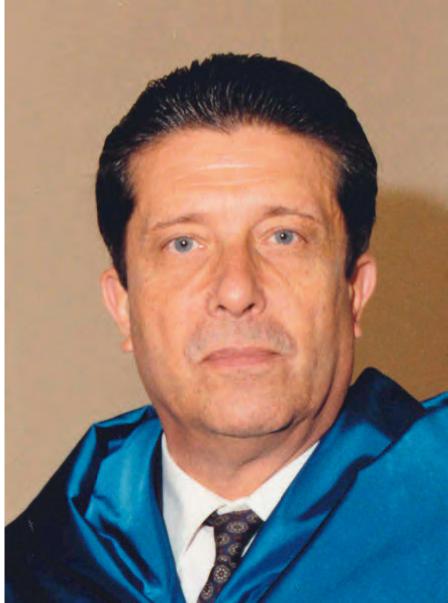 Dr. Federico Mayor Zaragoza Investidura 12/05/95
los nuevos enfoques, las contribuciones intelectuales”. 
Es indudable que la gestión del Profesor Mayor Zaragoza abrióuna nueva etapa en la vida de la UNESCO y, tal vez por ello, el 8 de Noviembre de 1993 el Profesor Mayor Zaragoza volvióa ser reelegido en su cargo por un nuevo período de seis años, siendo importante destacar que de 171 paises electores, 168 votaron a su favor. La reelección de un hombre de la talla del Profesor Mayor Zaragoza, y la importancia que ello conlleva en el mundo actual, puede inferirse de sus propias palabras, cuando señala que la UNESCO debe ”verdaderamente cumplir su tarea de ser la conciencia del sistema de Naciones Unidas y de la humanidad”, asumiendo la responsabilidad de “acometer la gran misión de la cooperación intelectual y moral a escala mundial”. Nadie mejor cabe pues desear al frente de una institución que, como la UNESCO, sigue siendo una esperanza para todos los hombres, sobre todo en un momento en el que las propias Naciones Unidas manifiestan debilidades históricas imperdonables, consintiendo los excesos de las grandes potencias, que tratan de doblegar el mundo para sus propios intereses. 
En el plano estrictamente investigador, y por completar algunos de los datos expues-tos anteriormente, hay que señalar que su trayectoria investigadora en el mundo de la bioquímica comenzómuy tempranamente, pues ya en 1957 fue alumno del Primer Curso de Enzimología que dirigiera el Prof. Alberto Sols. Desde entonces ha sido
Memoria Histórica
310 15.1. Prof. Dr. Federico Mayor Zaragoza
investigador y promotor de innumerables Proyectos de Investigación, y ha dirigi-do y supervisado además más de cuarenta Tesis Doctorales, contándose entre sus discípulos más de una docena de Catedráticos de Bioquímica. 
Su incansable actividad investigadora se ha plasmado en más de 80 artículos científi-cos, publicados en revistas especializadas de alto prestigio, y en los que ha abordado temas relacionados especialmente con el metabolismo cerebral, bioquimica perinatal y patologia molecular del neonato, enzimopatias y receptopatias. La problemática de la infancia ha sido casi una obsesión para este gran hombre, que ya en 1967 puso en práctica a escala piloto, y posteriormente, en 1976, a escala nacional, el Plan Nacio-nal de Prevención de la Subnormalidad Infantil, un loable proyecto encaminado a la detección precoz de metabolopatias. Esta preocupación siempre le ha acompañado, y ello le llevóm´as tarde, en 1980, a ser miembro del Consejo Cientifico del Instituto Internacional para la Investigación y Asesoramiento de la Deficiencia Mental. 
Prueba del gran reconocimiento profesional de que goza a nivel mundial es su nom-bramiento como Doctor Honoris Causa por muchas Universidades españolas y ex-tranjeras, asi como su pertenencia a numerosas Academias y Asociaciones Cientifi-cas, entre las que merecen destacarse desde 1964 la Sociedad Española de Bioquí-mica, que él mismo fundójunto con su amigo y colega Alberto Sols, y en la que ejerciósu presidencia durante cuatro años; la Sociedad Francesa de Quimica Bio-lógica, desde 1965; la Sociedad Americana de Química, desde 1965; la Asociación Americana para el Fomento de la Ciencia, desde 1965; la Sociedad de Bioquímica del Reino Unido, desde 1966; la Real Academia Española de Farmacia, desde 1975; la Organización Internacional de Investigación sobre el Cerebro, desde 1980; el Club de Roma, desde 1981; la Academia Europea de las Artes, las Ciencias y las Letras, de la cual fue miembro fundador en 1981; el ComitéDirectivo del Interaction Council, desde 1983; la Academia Francesa de Farmacia, desde 1984; la Organización Inter-nacional de Investigaciones Celulares, desde 1984; la Academia Mundial de Arte y Ciencia, desde 1985; el Ateneo Veneto, desde 1990; la Real Sociedad Quimica del Reino Unido, desde 1991; la Academia Filipina de la Lengua, desde 1991; la Acade-mia Nacional de Ciencias de Bolivia, desde 1992; la Real Academia de Bellas Artes de San Fernando, desde 1992, y la Academia Argentina de Farmacia y Bioquímica, también desde 1992. Además, el Profesor Federico Mayor Zaragoza posee en su ha-ber numerosas distinciones y condecoraciones, entre las que figura la de la Legión de Honor francesa en su más alto grado. 
Una vida tan rica en lo humano y lo profesional, tal y como ha quedado patente en la exposición anterior, es a juicio de este Decano más que suficiente para avalar la sabia decisión adoptada por la Junta de Gobierno de esta Universidad, el día 14 de Diciembre de 1993, esto es, la concesión del Doctorado “Honoris Causa” a esta insigne persona. Sin embargo, con ser brillante y ejemplar la trayectoria de este ilustre español, catalán de nacimiento y ciudadano del mundo, no se haría justicia sino se trajesen aquíalgunos rasgos de su personalidad que, sin duda, dignifican y elevan su persona, consagrándolo como un notable humanista. 
En este sentido, quisiera traer aquíla opinión que del Prof. Mayor Zaragoza tiene otro insigne miembro de este Claustro Universitario, el Prof.D. Pedro Laín Entralgo. De él, dice, es “abierto, noble y generoso, una generosidad que le ha llevado a aceptar
50 Aniversario 1968–2019
15. Doctores Honoris causa por la Facultad de Ciencias 311
las máximas responsabilidades en beneficio de los demás y que también se desprende de la propia importancia que diósiempre al estudio del subdesarrollo mental en sus investigaciones”. ¿Acaso no es esta una prueba más de su grandeza de espíritu?, se pregunta. Más aún, la condición del Profesor Mayor Zaragoza, su valía y entusiasmo son tales en todo cuanto hace, que al decir del Profesor Laín Entralgo “Federico Mayor Zaragoza es un hombre al que cuesta decir no”, y “que con su conducta justifica el haber dicho sí” y que, “a pesar de todo, sabe ser fiel a símismo”. 
Cuando alguien apunta con claridad y vehemencia que “la riqueza de cultura” es tras-cendental a la hora de valorar los pueblos; que “la independencia pol(´tica y económica es ilusoria desde la ignorancia colectiva” y que la educación debe “estar permanen-temente abierta a las nuevas conquistas de la ciencia y de la técnica” estáponiendo de manifiesto una preocupación y, al mismo tiempo, exponiendo abiertamente el camino a seguir. Quien asípiensa es el Profesor Mayor Zaraqoza. 
Cuando alguien apunta con claridad y vehemencia que para “hacer ciencia aplica-da” es imprescindible potenciar igualmente el desarrollo del “conocimiento básico”, estamos ante una persona bien conocedora de la armonía que debe de existir entre los dos grandes pilares sobre los que se asienta la labor cientifica. Quien asípiensa es el Profesor Mayor Zaraqoza. 
Cuando alguien apunta con claridad y vehemencia que “orientar algunos trabajos de investigación hacia determinados objetivos, s(´. Pretender planificar la labor crea-dora, no”, y que “la educación y la investigación cientifica y técnica son las vigas maestras para sustentar un futuro mejor”, estáponiendo de manifiesto un perfecto conocimiento de la trascendencia social de la investigación. Quien asípiensa es el Profesor Mayor Zaraqoza. 
Cuando alguien apunta con claridad y vehemencia que “la investigación libre o in-vestigación pura seguirásiendo siempre un patrimonio esencial de la Universidad”, y que “los estados ... tienen que respetar la libertad del investigador creativo, que tiene como única meta la ciencia por la ciencia, esto es, contribuir al acervo de conocimientos que el hombre tiene a su disposición”, estáadvirtiendo sobre uno de los problemas más graves que amenazan a la investigación. Quien asi piensa es el Profesor Mayor Zaragoza. 
Cuando alguien apunta con claridad y vehemencia que “la Universidad no puede seguir siendo considerada exclusivamente como un lugar en donde se imparten unas clases al término de las cuales se facilita un t(´tulo que acredita para el ejercicio de la profesión” y que “la calidad de la enseñanza práctica, la docencia del tercer ciclo con la formación individual y la realización de una tesis doctoral, etc.” ... “son aspectos absolutamente marginados en la consideración de la institución universitaria, por amplios sectores de la sociedad”, estáponiendo de manifiesto un profundo conoci-miento sobre la Universidad y los problemas que le acechan. Y continúa: “Mientras esto siga as(´, no nos engañenos, la Universidad no podráser el lugar en donde se forje la España cient(´fica. Y no hay otro lugar”. Quien asípiensa es el Profesor Mayor Zaragoza. 
Cuando alguien apunta con claridad y vehemencia que “El cient(´fico raramente ad-mite consignas, porque estáacostumbrado a aplicar un método basado en la libertad” y que “suele ser un consejero fiable y honesto de la clase pol(´tica que, en última ins-
Memoria Histórica
312 15.1. Prof. Dr. Federico Mayor Zaragoza
tancia, es quien toma las decisiones en nombre de la sociedad entera”, estáseñalando la relación que debe de existir entre una Universidad pública moderna y el poder politico. Quien asípiensa es, una vez más, el Profesor Mayor Zaragoza. 
¿No son estos pensamientos acaso la esencia de cómo debe ser entendida la Univer-sidad? ¿No es acaso una garantia que quien piensa asi haya asumido las máximas responsabidades a nivel internacional en materia de Educación, la Ciencia y la Cul-tura?. Estimo desde mi modesto punto de vista que si, y es precisamente por ello, por su excepcional valia humana y dotes investigadoras, por lo que la Universidad de Extremadura no debe dejar pasar más tiempo sin incluir entre su Claustro al Profesor Federico Mayor Zaragoza, pues parafraseando el título de una de sus obras más conocidas: Mañana siempre sería tarde!. 
Asi pues, considerados y expuestos todos estos hechos, dignisimas autoridades y claustrales, solicito con toda consideración y encarecidamente ruego, que se otorgue y confiera al Excmo. Sr. D. Federico Mayor Zaragoza el supremo grado de Doctor “Honoris causa” por la Facultad de Ciencias de la Universidad de Extremadura. 
Prof. Dr. D. Juan Antonio Devesa Alcaraz 
Discurso del Dr. Federico Mayor Zaragoza, para la recepción del Doc-torado Honoris Causa por la Facultad de Ciencias de la Universidad de Extremadura 
La paz, la libertad, la justicia no se ofrecen ni se conquistan; se hacen y se rehacen cada d(a, son el fruto de nuestra tenaz y hasta obstinada acción cotidiana para que todos y no unos cuantos sean ciudadanos en plenitud, para que todos y no unos cuantos puedan participar en la vida pu´blica, en términos ciudadanos. La bien conocida frase de Descartes: “Pienso, fuego existo” se transforma en: “Participo, luego existo” y si no participo, no existo como ciudadano. Esto penséal llegar un dia de septiembre de 1963 a la ciudad de Granada para asumir las funciones de Catedra´tico de Bioqu(mica, Esta´tica y Dina´mica, que as´ı se llamaba entonces, de la antiqu(sima Universidad granadina. 
La Universidad, pensé, no debe ser torre de marfil; bien al contrario, debe ser torre de vig(a, lugar de auscultación y de anticipación; debe ser lugar de ana´lisis y de denuncia. En un momento —en estos albores del próximo siglo y milenio— de tran-siciones mu´ltiples y de m(nimas certezas, ma´s que nunca la Universidad debe cumplir esta función de conciencia cr(tica de la sociedad. Para esto debe ser independiente y puede ser, debe ser el gran motor de esta transformación, de esta mutación esencial, de esta exigencia ética de fin de siglo en el que de una vez por todas la razón de la fuerza se sustituya por la fuerza de la razón. Porque estdclaro, ahora que el mundo se ha convertido en una ciudad planetaria, ya estdclaro que nada se obtiene por la imposición y por la fuerza, todo se obtiene por el dia´logo y la conversación. Nada se obtiene con la violencia y con la espada, no hay victorias con la violencia. 
Recuerdo que ya entonces, en septiembre del 63, habia sentido como un la´tigo la injusticia de tantos subnormales, profundos a veces, que hubieran podido ser niños sonrientes, niños que en su familia, en la escuela, podian ser niños como otros cua-lesquiera, si hubieramos aplicado a tiempo el conocimiento disponible. Y por esto pensé: ¡Quépena que nos distraigamos en tantas otras cosas! ¡Quépena que apli-
50 Aniversario 1968–2019
15. Doctores Honoris causa por la Facultad de Ciencias 313
quemos el conocimiento a la destrucción! Cuando el haber evitado a uno solo de estos niños su condición y a todos sus familiares el sufrimiento, valı´a la pena de intentar cambiar esta utilización, esta torre de marfil por una torre de vigı´a y de anticipación. 
Años más tarde, con los ojos doloridos por tantas cosas que en mi actual cargo tengo que observar y que ver, escrib´ı precisamente, después de estar dando una clase a unos niños de uno de los más pobres lugares de la tierra: “No lloro, pero mis labios proclaman con firmeza que no pienso ir más a la guerra; que para mı´ como intelectual y como cientı´fico ya no hay más guerra que conseguir que todos los ciudadanos puedan participar y que podamos, a través del diálogo y de la negociación, evitar la violencia, evitar que la vida se ofrezca por causas que bien merecen ser vividas”. 
Excmo. y Magfco. Sr. Rector de la Universidad de Extremadura, 
Don Cesar Chaparro Gómez, 
Ilmo. Sr. Decano, Don Juan Antonio Devesa Alcaraz, 
Queridos colegas del Claustro de la Universidad de Extremadura, 
Señoras y señores: 
Quiero, en primer lugar, expresar mi profunda gratitud por esta distinción con que hoy la Universidad me honra. Quiero decirles que desde el primer momento, desde que escuchélas voces de este Coro extraordinario, esta ceremonia me ha conmovido muy especialmente; quiero decirles que, cada vez que en estos momentos de gran nostalgia me acogen en un Claustro Universitario, pienso que es precisamente en el aprendizaje superior y en la enseñanza superior, que es desde esta torre de vigía des de donde podemos hoy abrir muchas puertas que todavía permanecen cerradas y podemos proclamar a todos los vientos que la esperanza es posible y que la razón triunfaráfinalmente sobre la fuerza. 
Excelentı´simo Sr. Rector, Señoras y señores: 
Como cientifícos, lo que m´as nos importa es el conocimiento de la realidad; el co-nocimiento de la realidad hoy, no la percepción de la realidad. Los científicos no podemos, no debemos, porque es un fraude, simplificar el conocirniento que tene-mos de la realidad; al contrario, si queremos transformarla, si queremos conocerla, si queremos saber que es lo que oculta, lo que se oculta debajo de la piel de la percep-ción, si realmente queremos transformar las realidades y no las percepciones o los clichés que de ellas tenemos o nos transmiten, tenemos que saber exponer esta reali-dad en toda su complejidad. Tenemos la capacidad intelectual y hoy tenemos además los métodos; tenemos los instrumentos para profundizar mas y mas en esta realidad, de tal manera que podamos, al conocerla mejor, adaptarla a los intereses supremos del bienestar humano. Por esta razón tenemos que guiarnos, en el cuestionamiento permanente de toda certeza. 
Decía antes, que estamos en un momento de transiciones múltiples, de aceleraciones extraordinarias y de mínimas certezas. Tenemos que ser capaces, desde las apa-riencias, desde las distintas dimensiones de este mosaico inmenso que constituye la realidad —la realidad natural, la realidad social, la realidad filosófica—, gracias precisamente a esta capacidad distintiva de la condición humana que es inventar,
Memoria Histórica
314 15.1. Prof. Dr. Federico Mayor Zaragoza
que es crear, que es innovar, tenemos que hacer todas las abstracciones posibles pa-ra recuperar las esencias, para saber distinguir lo que es fundamental de lo que es estructural, de lo que es institucional, de los actores; de los actores sociales, de los actores humanos que llevan, que dirigen estas instituciones. 
No puede haber sólo un inte´rprete; todos, todos tenemos que ser inte´rpretes de esta realidad compleja para, conocie´ndola, ser capaces de transformarla. La mutación exige esta enorme convergencia, estos distintos ángulos de observación. No puede haber sólo un inte´rprete. 
“Las ortodoxias —ha dicho Octavio Paz recientemente— reclaman siempre inqui-sidores y los inquisidores reclaman víctimas”. Por eso tenemos que acercarnos a la realidad, a la complejidad de la realidad sin simplificaciones, sabiendo que síque so-mos capaces de dominarla. Sabernos que hoy tenemos instrumentos que nos facilitan este trabajo —trabajo que sin estos instrurnentos hicieron maravillosamente gran-des filósofos de todos los tiempos— y tenernos que saber poner siempre al lado de cada apariencia, de cada percepción un interrogante. Esta es la manera de abordar científicamente la realidad si queremos transformarla. 
Junto a e´sta, es absolutamente imprescindible la visión a largo plazo. Esta visión a largo plazo desde esta torre de vigía a 1a que antes hacía referencia es otra de las necesidades, otro de los imperativos para poder cumplir nuestra misión. Particular-mente cuando por razones de esta misma complejidad a la que antes aludía, la toma de decisiones se hace con excesiva frecuencia en la miopía, en la corta distancia, en el ajuste–adaptación a los acontecimientos, en lugar de ser capaces de preverlos y, en la medida de lo posible, ajustarlos a nuestras previsiones y no ajustarnos nosotros a los acontecimientos. La adaptación, el ajuste, es siempre una solución de declive, es una solución de sociedades en retroceso. ¿Por que´? Pues porque significa, preci-samente, que damos al acontecimiento carta de naturaleza, que estamos sojuzgados por el acontecimiento, en lugar de ser capaces de intentar dirigir nuestro propio des-tino. Para ello es necesario, por tanto, que sepamos establecer objetivos y, de nuevo, es la condición humana la única que tiene esta capacidad de ver, de proyectar, de imaginar, de establecer estos objetivos fundamentales, con estas esencias a las que hacía referencia hace un momento, esencias en las que todas las filosofías, todas las creencias, todas las religiones del mundo coinciden. 
Y asíaparece en el preámbulo de la Constitución de la UNESCO, preámbulo escrito por aquellas mismas personas conmovidas, horrorizadas que al final de la guerra, —una guerra en que la confrontación había dado pie a todas las perversidades ima-ginables, a todas las acciones infrahumanas imaginables— escribieron la Declaración Universal de los Derechos Humanos; aquellas personas que concibieron este sistema de Naciones Unidas cuyo texto fundacional empieza diciendo: “Nosotros los pueblos”; y lo firmaban Naciones, pero dice: “Nosotros los pueblos”. Porque sabían las esen-cias de las cosas y sabían que la grandeza del Estado–Nación son los pueblos que lo integran. “Nosotros los pueblos” estamos decididos a evitar a nuestros descendientes el horror de la guerra. 
Fueron estas personas, conmovidas —y por tanto capaces de ver lejos y por tanto capaces de ser generosas y por tanto capaces de dar y de darse– fueron estas personas, repito, las que en el preámbulo de la Constitución de la UNESCO dijeron: “La paz
50 Aniversario 1968–2019
15. Doctores Honoris causa por la Facultad de Ciencias 315
hay que construirla allídonde empieza la guerra, que es en la mente de los hombres.” Y hablaron de principios democráicos, de las esencias, de estos principios en los que todos coincidimos. ¿Quien no coincide en todas las religiones y en todas las filosofías en la justicia, en la libertad, en la igualdad, en la solidaridad? Son estas las esencias que deben guiar nuestras acciones en la vida universitaria, sin modelo, sin imposición de modelos ni de credenciales, sin creer que algunos paises, o que algunas civilizaciones tengan la capacidad de distribuir a los demás credenciales para incorporarse al club de la democracia internacional. 
Quéincorrección y quéarrogancia los modelos de la democracia; sí, los modelos de democracia, los modelos de creencias, los modelos culturales, los modelos adminis-trativos, los modelos universitarios, los modelos educativos; tenemos que dejar que cada pueblo —“Nosotros los pueblos”–, que cada pueblo haga los disen˜s que estime conveniente, que estime m´as adecuados para la puesta en práctica de estos grandes principios que dirigen nuestros pasos; y de todos ellos, la justicia en primer lugar. 
Primero, el derecho al derecho. Primero esta puerta por la que podemos después disfrutar y ejercitar todos las Iibertades públicas irrestrictas, la solidaridad, la visión a medio y a largo plazo. Y decía antes que fue fundamental que quienes tuvieron esta visión, que quienes dijeron “nosotros queremos y asílo proclamamos, evitar el horror de la guerra” eran personas que estaban conmovidas, había la tensión humana suficiente para el cambio. Los grandes artistas, los grandes creadores, los grandes innovadores, los que rompen la rutina y los círculos viciosos, siempre son personas conmovidas, apasionadas, compasivas. No esperen nada de la estabilidad, de la seguridad. Por eso los faros de Europa no lucen hoy; porque son sociedades demasiado saciadas, son sociedades que no han sabido mirar hacia afuera, que no han sabido darse cuenta del sufrimiento inmenso de la mayor parte de los habitantes del planeta, sobre todo de las habitantes del planeta, de las mujeres del planeta. Que no se saben dar cuenta de esta asimetría insostenible, de que e1 20 % de la humanidad disfrute del 80 % de los recursos de toda la naturaleza. 
Como bioquímico se muy bien —y lo saben muchos de los que me escuchan— que toda mutación tiene lugar lejos del equilibrio, tiene lugar precisamente porque hay este apasionamiento, porque hay esta tensión humana. Los grandes creadores son gente que tienen esta pasión, que tienen estos sentimientos, esta rebelión, esta dis-conformidad, esta discrepancia. 
Hemos confiado demasiado en la tecnología, hemos pensado que la aplicación del conocimiento era lo que podía corregir nuestros defectos. 
Hace unos meses, en Venecia que es ciudad de grandes inspiraciones, decía en una reunión un colega italiano: “La tecnología es la perfección sin espíritu, sin objetivo, sin propósito”. Hoy, precisamente, es cuando m´as necesitamos, ayudados por esta tecnología, tener muy c1aros los objetivos, cuando es más necesario que nunca saber hacia donde vamos, no que vamos rápido, no que vamos ajustándonos a los aconte-cimientos. Tenemos que saber en cada momento hacia donde nos dirigimos, cuáles son los objetivos supremos, estos objetivos supremos de justicia, de solidaridad, de libertad. Y a este respecto tenemos que reconocer en el estudio de esta complejidad a la que antes hacía referencia, que hay muchos aspectos que, precisamente por la globalidad del mundo actual, ya no pertenecen a la capacidad de control, al ámbito
Memoria Histórica
316 15.1. Prof. Dr. Federico Mayor Zaragoza
de competencia territorial de los Estados–Nación actuales; hay muchos, en efecto, muchos problemas que son problemas transfronterizos, que son problemas transna-cionales y asíúnicamente es como yo creo que se podrían solucionar; problemas culturales, que estamos viendo son el resultado de territorios trazados por los do-minadores, sin tener en cuenta las culturas de los dominados. En estos momentos, no hay más salida que dar solución transnacional, transfronteriza a estos proble-mas culturales. Podría citarles otros problemas transnacionales, transfronterizos, a los que hoy tenemos que hacer frente, pero sólo voy a citarles cuatro problemas de tráfico que hoy son especialmente urgentes y por ser transnacionales tienen que ser considerados a escala internacional, con el acuerdo de todos los países del mundo. El mundo es uno o ninguno, dijo ya hace algunos años con enorme clarividencia Albert Einstein. Si el mundo es uno o ninguno, aquellas cosas que ya no pertenecen a la demarcación territorial de un pueblo, de una nación, de una federación, de una región, de un continente, tienen que ser tratados a través de estas fronteras, tienen que ser tratados en esta dimensión transnacional.
La primera, cómo no, es que la circu-lación de las ideas, la circulación de la palabra, la circulación de la ima-gen, tienen que ser absolutamente libres. Esto, fíjense, es muy intere-sante cuando se nos dice: La UNES-CO tiene que construir la Paz —nos dice el articulo 1o— no nos hablan de educación, de ciencia y de cultu-ra, nos hablan del canal por el que la educación, la ciencia y la cultu-ra se expresan y difunden, y nos di-ce: La UNESCO tiene que asegurar la libre circulación de las ideas por la palabra y por la imagen. Es de-cir, ya tenemos el gran primer tema transnacional de tráfico al que que-ría aludir, absolutamente imprescin-
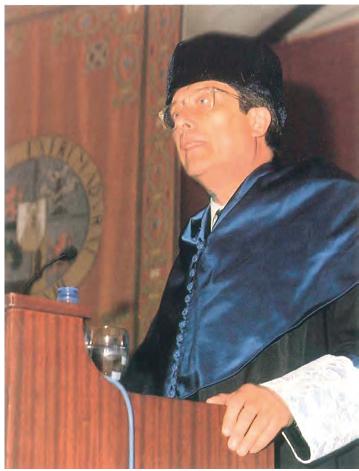 Dr. Federico Mayor Zaragoza
dible esta libertad, pero que sepan las democracias defenderse, pero que sepan los ciudadanos defenderse cuando de esta circulacióon internacional irrestricta se pue-den derivar graves daños en el perfil cultural de cada pueblo. Luego, el tráfico de capitales. EI tráfico de capitales, en estos momentos —y lo sabe quizás mejor Amé-rica Latina que ninguna otra parte del mundo— constituye también otro de los gran des temas que tenemos que abordar. En la primera página de uno de los principales periódicos españoles se decía el 20 de marzo de este año: “Europa pide ayuda al G7 para apaciguar la tormenta monetaria. Se busca con urgencia moderar la libre circulación de capitales especulativos”. 
Ustedes saben que hoy se habla de las autopistas, ya de las superautopistas de la información. Hoy, por las telecomunicaciones y por las computadoras podemos, elec-trónicamente, ponernos en contacto. Todavía estápor desarrollar la libre circulación del conocimiento; todavía junto a estas autopistas, tenemos senderos, tenemos peque-
50 Aniversario 1968–2019
15. Doctores Honoris causa por la Facultad de Ciencias 317
ños caminos, tenemos hoy todavía, incluso tramos intransitables; tenemos 600.000 pueblos en el mundo sin electricidad; tenemos que recordarlo a quienes nos hablan sólo de las autopistas de circulación para unos cuantos de privilegiados. ¿Cuantas personas, cuantas mujeres, cuantos hombres viven hoy todavía en un medio en el que carecen de energía, de esta energía que nosotros damos como si fuera ya algo consubstancial, casi genético en los países más desarrollados? Pero estas autopistas ya sirven para el tráfico especulativo de capitales y esto estáproduciendo una se-rie muy importante de descalabros que tenemos que procurar conocer y moderar. No podemos decir: ¡Ah!, son las leyes de los mercados monetarios, son las leyes del actual sistema macroeconómico mundial; lo unico que interesa a cada ciudadano es su microeconomía, es su economía, en quégrado estas medidas macroeconómicas repercuten realmente en mejorar la calidad de vida de cada ciudadano. 
En uno de los grandes periódicos internacionales, el International Herald Tribune, se decía el día 3 de abril de este año: “Nos encontramos enfrentados con autenticas tur-bulencias monetarias, que desbordan Los lı´mites de la competencia y el control de las autoridades nacionales. Los recientes acontecimientos, la crisis financiera de Méxi-co, el súbito colapso del Banco Inglés Barings, marcan un punto de inflexión de tales caracterı´sticas que es una señal de alerta en la historia financiera contemporánea”. 
En 10 años, los flujos financieros electrónicos han pasado de 300.000 millones de dólares al día, a un tri1lón inglés, es decir un millón de millones de dólares por día. Esta es la realidad y tenemos que saberla; tenemos que saberla porque si no consideramos esta complejidad a la que antes decía que tenemos que hacer frente para un mundo más justo, consideramos sólo el pequeño mosaico del mundo en el que vivimos y decimos, ¡ah! aquínosotros hacemos las cosas lo mejor que podemos. Pero es el caso del medioambiente, de la contaminación, de los flujos financieros, del flujo de ideas, del tráfico de drogas, que es el que quería mencionar a continuación. Del tráfico de drogas, que no nos hagamos ilusiones, tampoco se solucionaráy la droga mata y la droga degrada. Tampoco se solucionarácon medidas, por buenas que se tomen, a escala de una nación, de un azulejo de este gran mosaico. Las soluciones serán el día en que todos los gobiernos tengan el coraje y la lucidez de terminar con el blanqueo de dinero; en este día y no con la utilización de desfoliantes y no hundiendo a parte de muchos países que hoy tienen este tipo de cultivos. Es así, es a base de esta pol-ética, no política sino pol-ética internacional, es con esta ética a escala mundial que este tráfico perverso de las drogas que matan puede evitarse. 
No puedo dejar de mencionar el tráfico de armas y no puedo dejar de mencionarlo porque sin lugar a dudas es uno de los más importantes y de los más perversos que tenemos hoy día. El año pasado, 1994, los países pobres, los países en vías de desarrollo adquirieron 125.000 millones de dólares de armamento, lo adquirieron a los países ricos. Mal estáque ellos lo compraran, peor estáque se lo ofrecieran. A este respecto quiero decirles que siempre se critica a los países pobres que compran el armamento; cuando hablamos de droga pasa exactamente al revés, entonces se critica a los países pobres que son los que la venden; de donde se deduce que siempre los países más débiles son los acusados. Pues no, en este caso concreto hay que decir, con sorpresa: ¿Cómo se puede poner en la primera página de un periódico hace tan sólo dos meses que en un país centroasiático se estaban desplegando a lo largo de la frontera las lanzaderas de un misil de una marca concreta de un país concreto?
Memoria Histórica
318 15.1. Prof. Dr. Federico Mayor Zaragoza
¿Cómo puede este mismo país decir “estamos preocupados”, ¡estan desplegando los misiles!? Pues claro, los misiles cuando uno los compra no es para ponerlos en su casa de adorno, los misiles es para desplegarlos a lo largo de sus fronteras, para esto se paga el precio de esos misiles. 
Sr. Rectot; 
Señoras Y señores: 
Estas son las realidades de nuestros días. La realidad es que cuando hace pocos días se abrazaron el actual presidente, resultado de unas elecciones contrastadas por la UNESCO y por el sistema de las Naciones Unidas, el presidente de Angola y el presi-dente y director de la facción que se le ha estado oponiendo en una guerra tremenda 
durante muchos años en Angola, cuando se dieron el abrazo tan saludado que a míme produjo tanta alegría, pensaba no sólo en los que ya han muerto inútilmente en 
esta guerra, pensaba en los millones, millones de minas, minas anti–personas, de mi-nas que ya ni siquiera matan, de minas que están perversamente diseñadas sólo para incapacitar, para dejar minusválidos. ¿Saben cuántos millones de minas se calcula que hay en Angola? Y ahora tendremos que deminar las minas que hemos minado. Entre 15 y 20 millones de minas hay en Angola. Y cuando nosotros a los alumnos que tenemos en Somalia les hacemos en su idioma los pequeños cuadernos para que vayan a estas “Houses of Peace”, a estas Casas de Paz que les hemos construido —y tengo que reconocer lo fantásticas que son las personas que hoy estan allísobre el terreno, ocupándose de estas casas, de estos centros de educación— en los cuadernos no les podemos poner otra referencia, no les podemos hablar de estos cuentos, de estas historias, de estos chascarrillos que son habituales en todos los cuadernos de los niños. Les tenemos que decir cómo se detecta una mina, quétienen que hacer cuando vean que puede haber un explosivo oculto, cómo deben proceder, quéalarmas tienen que dar. 
Se ha dicho en la presentacion de este acto que como bioquímico, durante muchos años me he dedicado a intentar prevenir en la medida de lo posible todos los casos evitables de subnormalidad infantil. Hay tres etapas: la primera, es conocer la causa; la segunda, conocer el tratamiento y ambas fundamentales. No podemos actuar, no podemos transformar la realidad, no podemos evitar la realidad sin ambas, sin saber: a quése debe y cómo podemos corregir esta deficiencia. Pero hay una tercera que es muy importante; es muy importante científicamente y es muy importante políticamente; que es actuar a tiempo. Si sabemos a quése debe y sabemos el traramiento pero nos demoramos en aplicarlo, no han servido para nada ni el análisis, ni el conocimiento del tratamiento adecuado. Actuar a tiempo, tener el coraje de actuar a tiempo, levantar la voz para que se actúe a tiernpo, es absolutamente imprescindible. 
En cuestiones de medio ambiente, en cuestiones de conflictos sociales, de conflictos bélicos, en cuestiones de prevención de enfermedades, tenemos que saber actuar a tiempo. Estoy muy preocupado, ustedes han oído hablar de fracturas en la Antártica de proporciones como al menos en 20.000 años no han tenido lugar. Puede ser que se deba a causas naturales; también en el pasado ha habido grandes épocas de sequía y grandes épocas de enfriamiento, pero hoy además de los volcanes, además de los sucesos naturales, tenemos aquellos inducidos por la mano del hombre. Y hay un
50 Aniversario 1968–2019
15. Doctores Honoris causa por la Facultad de Ciencias 319
criterio fundamental para actuar a tiempo, hay un criterio fundamental para, lo que a míme gusta llamar, ética del tiempo, la ética temporal, el actuar a tiempo, es la irreversibilidad posible de los acontecimientos ulteriores. Es decir, si nosotros sospe-chamos que aplazando la puesta en práctica del tratamiento, estos acontecimientos pueden tener impactos irreversibles, en aquel momento es imperativo ético actuar de inmediato. Lo digo porque estamos en una epoca de informes y m´as informes, de estudios y más estudios, y análisis y m´as análisis. Los informes son imprescindibles cuando no se conocen, los tratamientos y la búsqueda de tratamientos es también imprescindible cuando no disponemos de las herramientas que nos permiten trans-formar esta realidad compleja que hemos logrado analizar y predecir. Pero actuar a tiempo es absolutamente fundamental, porque a veces es cierto que puede ser tarde ya cuando se actúa. Y claro, se dice por parte de los medioambientalistas, se dice por parte de los decisores: vamos a esperar un poco, vamos a hacer otro análisis, vamos a hacer otro diagnóstico. 
Me gusta repetir que el diagnóstico perfecto es la autopsia, pero yo no quisiera que legáramos a estas generaciones futuras, a estas generaciones que hoy son nuestra esperanza, les legáramos alteraciones irreversibles que era nuestro deber haber evi-tado. Me gusta mucho una cita de Montesquieu en “El espíritu de las leyes”, que dice así: “Cuando Sila quiso devolver a Roma su libertad, ésta no pudo ya recibirla”. Yo no quisiera que cuando finalmente se decida devolver a cada ciudadano la libertad, la capacidad, el conocimiento que le corresponde, éstos no puedan ya recibirlos o tengan impedimentos muy fuertes para recibirlos. 
Las amenazas son hoy muy distintas de las del año 1945, aquel año en el que estas personas conmovidas redactaron los textos fundamentales de la Carta de las Naciones Unidas, la Declaración Universal de los Derechos Humanos o la Constitución de la UNESCO. Hoy, las grandes amenazas son la exclusión de muchos ciudadanos. La exclusión geográfica, la exclusión por sexo, por cultura, par religión, por sentimientos políticos, por sistemas educativos, hay que decirlo. Por eso tenemos ahora que decir educación para todos para toda la vida, educación permanente como criterio para que los excluidos puedan ser incluidos. Y frente a la exclusión, esta pobreza extrema que es otra fuente de conflicto hoy, esta pobreza extrema que hace que sobre todo las 
personas que viven en el medio rural se desplacen hacia las grandes ciudades y allívivan en condiciones de soledad acompañada y alli pasen de la pobreza a la miseria 
y de la miseria a la radicalización y de la radicalización a la violencia y a la agresión. Quéfácil es decir: ¡Son fundamentalistas! Yo aconsejaría a muchos de los que viven en las sociedades de lo superfluo del norte, que visitaran con frecuencia estas personas a las que juzgan de esta manera y vieran como viven, y que supieran que estas personas, que los países en los que viven estas personas pagan a los países ricos en deuda externa, a veces m´as del 50 % de su Producto Interno Bruto. Tiene que saberse que hay hoy una nueva manera de solucionar los conflictos que es precisamente aplazando, cancelando, disminuyendo esta deuda contraída a veces por sistemas dictatoriales hace muchos años en aquel país, a veces contraída con engaño por las organizaciones; no engaño voluntario, no, por error, pero con engaño por tanto, de quienes les aconsejaron en un momento de gran fluidez monetaria: tome Ud. estos préstamos y veráquébien le irá. Estos países, donde hoy se vive en la miseria, estos pafses que tienen que pagar m´as del 50 % de todo su Producto Interno, no pueden ser
Memoria Histórica
320 15.1. Prof. Dr. Federico Mayor Zaragoza
juzgados a la ligera. Tenemos que conocer la realidad de cerca. Lo mismo sucede con el medio ambiente, con los ecologistas: ¿Cuanta ecología distante? ¿Cuanta ecología emocional, sentimental? Cuando siguen sin resolver los problemas de producción de anhídrido carbónico, de cornbustión, de carburantes fósiles. Todos estos problemas siguen asípero nosotros hablamos de conservar una serie de animales que, desde 
luego, hay que proteger, desde luego, pero contando con las personas que viven allídonde viven estos animaJes. Es muy fácil decir que en el Amazonas debe conservarse 
el Yacarési no se vive en Amazonas; es muy fácil decir que tenemos que tener gran número de elefantes si después vivimos en Badajoz, en Madrid o en París y no allídonde están los elefantes. 
Yo nunca olvidaréque cuando visitaba una de las grandes reservas de la Biosfera de la UNESCO, en Camerún, un pigmeo, uno de los jefes de los pigmeos, —que saben quéson los nómadas del bosque— se acercóy me dijo: “¿Usted es el Director General de la UNESCO?” Y le dije: “Sí”. Y el me dijo: “¿A quién protege usted, a nosotros o a los elefantes?” Porque teníamos mucha gente allítrabajando para proteger a los elefantes y nadie había pensado en que toda durabilidad, que todo desarrollo no tiene más que una cara; tiene la cara, tiene la faz de la especie humana y que todo, todo desarrollo debe interpretarse en terminos humanos. 
Señor Rector; 
Señoras y señores: 
Tengo que concluir diciéndoles que esta Universidad, como dijo Jawaharla¨l Nehru de la UNESCO, debe ser la conciencia de la humanidad. Cada Universidad debe ser la conciencia de su entorno y debe tener esta capacidad de hacer de lo diverso, uno, pero conservando la diversidad, conservando la heterogeneidad. 
Uno de los grandes problemas que afrontamos es precisamente la externalización de nuestros deseos, de nuestra manera de ser; el estar siempre de espectadores, siempre observando una pantalla, una pantalla de un juego electrónico o una pantalla de television o una pantalla de una computadora y, olvidamos que las respuestas y las soluciones están únicamente dentro del ser humano. 
Esta Universidacl ha de ser capaz de otear y de prevenir; prevenir sabiendo que des-pués nadie le darálas gracias porque la prevención, como la Paz, como la Libertad, son invisibles. Gaudeamus igitur, juvenes dum sumus. Alegrémonos, pues, mientras somos jóvenes —y somos jóvenes mientras luchamos por nuestros ideales—, mien-tras nos alegra vivir compartiendo, yendo de la mano con todos, sea cual sea el color de su piel, su condición, sus creencias, su edad o su género. Somos jóvenes mientras no nos doblegamos a la rutina y al dogma, mientras nos guía la luz de la libertad, mientras somos la voz de los todavía sin voz, mientras late y prevalece en nosotros la fuerza indomable del espíritu. 
Muchas gracias. 
Rector César Chaparro Gómez. Discurso de bienvenida como Doctor Hono-ris Causa al Excmo. Sr. D. Federico Mayor Zaragoza 
Mis primeras palabras son, como es de rigor, de bienvenida y agradecimiento. A todos los que, en representación de sus Instituciones o a título personal, nos honran
50 Aniversario 1968–2019
15. Doctores Honoris causa por la Facultad de Ciencias 321
con su presencia en el día de hoy, y quieren de esta manera compartir con nosotros el significado profundo de uno de los m´as tradicionales ritos académicos, que representa a su vez como ningún otro la verdadera esencia del alma mater universitaria. 
La ceremonia de investidura que acabamos de celebrar es, sin duda, una de las que, en e! seno de la Institución universitaria, se ha mantenido más a la vieja tradición y prácticamente invariable a lo largo de los siglos. Y no por ello ha quedado anticuada. M´as bien, encierra en cada uno de los símbolos de su liturgia, de una manera siempre actual, el cometido, la actividad y la naturaleza misma de la Universidad, como responsable y garante de la generación, custodia, transmisión y enriquecimiento de la ciencia y la cultura. 
Mi bienvenida y gratitud, igualmente, a todos los universitarios, compañeros y com-pañeras de los distintos estamentos, Centros y Servícios, especialrnenre a los pe-rrenecienres a la Facultad de Ciencias, hermana mayor en esta Universidad, que manifiestan con su nutrida presencia hoy y aquíuna comunidad de intenciones, realidades e ilusiones en la Institución universitaria. A todos, mi bienvenida sincera y mi cordial agradecimiento.
La Universidad de Extremadura, mediante su Junta de Gobierno y a propuesta de la Facultad de Cien-cias, querido Profesor Mayor Zara-goza, le otorgóy se otorgóun honor, tenerlo en las páginas de la recien-te historia universitaria extremeña como Doctor en el Claustro de es-ta Universidad. Su trayectoria aca-démica de vocacional enseñante y ri-guroso investigador, unida a su com-promiso permanente en la vida pú-blica nacional e internacional, en to-dos los ámbitos de la educación y de la cultura, le hacen sobradamen-te merecedor de esta distinción que honra tanto a quien la concede como a quien la recibe. 
No voy a repetir aquíretazos de la
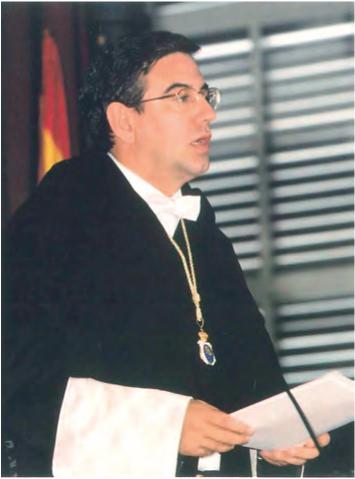 Excmo. Sr. Rector, César Chaparro 
Gómez
personaiidad y de la vida del Dr. Mayor Zaragoza. Con mayor rigor y conocimíenros que yo lo ha hecho su padrino, el Sr. Decano de la Facultad de Ciencias. Pero soy de los que piensan que de estos hechos, de estas añejas tradíciones y ritos univer-sitarios que nos devuelven en el tiempo a un humanismo renacentista, sinónimo de universalidad de saberes y amplitud de miras, hemos de sacar enseñanza para nues-tra cotidiana historia institucional y personal. El honor otorgado en este caso a un universitario, universal y generoso, se ha de convertir ineludiblemente en paradigma y ejemplo para todos nosotros, universitarios extremeños, de cómo encarar nuestra actividad y hacer frente a la obligación que como servidores tenemos. 
Permítame, Profesor Mavor Zaragoza, permítanme, estimados señores y señoras,
Memoria Histórica
322 15.1. Prof. Dr. Federico Mayor Zaragoza
de manera muy breve, que al darle la más cordial bienvenida a esta Comunidad universitaria, déigualmente alguna pincelada de lo que, en mi opinión, nos podría quedar hoy en su incorporación como enseñanza. He leído atentamente, hace unos días, su libro La nueva página, auténtica y comprometida invitación a una nueva cultura de la solidaridad y de la paz. No faltan, como es lógico, en él invitaciones y avisos a los universitarios y educadores en general a “romper la tendencia a aislarnos en el exiguo campo de la especialidad o los quehaceres cotidianos, olvidando los v(´nculos que nos unen a los demás y las múltiples formas de interacción con la naturaleza”. “Algo no funciona en los sistemas educativos tradicionales cuando los alumnos más brillantes llegan con frecuencia a convenirse en adultos de pocas luces, indiferentes a los problemas capitales de su tiempo.” 
“No me canso de repetir —dice el Profesor Mayor Zaragoza— que los hombres y mu-jeres de ciencia tenemos la obligación de expresar nuestro criterio acerca de los asun-tos que dominamos y que pueden incidir en el bienestar colectivo. Siempre he cre(´do que la Universidad y otros foros intelectuales deber(´an instar a cient(´ficos y eruditos de todas las disciplinas a fomentar el debate sobre temas de interés general... Sin embargo, el desarrollo de nuestras especialidades nos ha encasillado en una parcela reducida del conocimiento y nos ha condenado al empleo de jergas o enfoques que nos incomunican del colega que trabaja en el departamento académico contiguo. De este modo, la especialidad podr(´a considerarse como un mecanismo que nos exonera de responsabilidad personal y nos reduce al papel de individuos pasivos y previsibles, que contemplan el mundo desde una torre de marfil. Esto se tiene que acabar. La torre de marfil no es el sitio adecuado para enfrentarse a los problemas del mundo moderno. No podemos ser meros espectadores de las fuerzas que determinarán las vidas de nuestros hijos y nietos en el futuro inmediato.” 
La invitación hecha por el Dr. Mayor Zaragoza tiene una pertinente actualidad en los foros y marcos universitarios. Es una invitación a trascender los límites de la especialización y los clisés burocráticos que a menudo nos empequeñecen, a alzar la vista y superar la estrechez de miras que intenta reducirnos a la tarea que la sociedad o la estructura jerárquica nos ha asignado, a luchar contra la pereza, la tendencia al conformismo y el silencio que la sociedad fomenta, a aplicar el criterio y los saberes adquiridos al debate social de nuestra época y no limitarnos a contemplar los acontecimienros pasivamente, sin tratar de influir en su curso. 
La invitación, en resumidas cuentas, es la hecha por Ud. en las palabras finales de una conferencia pronunciada en la Universidad de Madrid, ya siendo Director General de la UNESCO, y con las que glosóunos versos de Jesús Massip. Decía Ud.: “Señor Rector, tengo la esperanza de que nunca seamos dóciles. La Universidad nunca debe serlo. En ella se forjan los cient(´ficos que han de aconsejar a los dirigentes y en ella han de formularse preguntas que tal vez irriten a muchos, pero que es necesario plantear”. 
El Profesor Mavor Zaragoza nunca ha creído que por su condición de científico y universitario, tuviera que renunciar a la poesía y a la política. Ha sentido que en las múltiples facetas por explorar y expresar, en la combinación de la sensibilidad y de las habilidades radica la “mirada permanente hacia el otro”, el principio de “aprender a pensar en los demás”, que le ha servido de guía a lo largo de su vida académica y
50 Aniversario 1968–2019
15. Doctores Honoris causa por la Facultad de Ciencias 323
política. “No basta, pues, con ser un cientí´fico sumamente cualificado y productivo, o un empresario próspero y talenroso. Hay que tratar de ser una persona cabal, que convive en un marco cí´vico y cumple las obligaciones contraí´das con la sociedad y consigo mismo.” 
La Universidad de Extremadura se siente muy honrada con teneros, querido y admi-rado D. Federico, en su Claustro. Tengo la seguridad de que vuestra incorporación supondráun gran bien para todos nosotros. Os integráis, además, en una categoría que nada ni nadie puede ya anular. Porque la categoría del Honor, como me gusta decir quitándole de la boca las palabras a nuestro cercano y entrañable alcalde Pedro Crespo, es patrimonio del alma, y vuestra alma estaráestrecha y permanenternente unida a esta alma mater extremeña. 
Muchas gracias por su asistencia y atención. Badajoz, 12 de mayo de 1995 
15.2. Prof. Dra. Margarita Salas Falgueras 
Laudatio de investidura de la Profesora Dra. Margarita Salas Falgueras como doctora “Honoris causa”, por la Universidad de Extremadura, a cargo de la Dra. Ana María Mata Durán: 
Excmo. Sr. Rector Magnífico, Excmo. Sr. Presidente del Consejo Social, Excelentísi-mas e Ilustrísimas autoridades, queridos compañeros y estudiantes, queridos amigos, señoras y señores: 
Quiero manifestar mi convicción de que muchas personas, ahora en la sala, tendrían m´as capacidad y elocuencia que yo para realizar la presentación de la Profesora Margaritas Salas Falgueras en este acto solemne. Pero quizás sípuedo presumir de que pocas sienten por ella una estima personal comparable a la que le profeso. A ello se debe, sin duda, y no a otros méritos, el que se me haya elegido para pronunciar esta Laudatio. 
La dificultad de esta presentación es intentar reflejar a través de mis palabras la enorme talla científica y humana de Margarita Salas, por el amplio contenido y el breve tiempo disponible. Sin embargo, tengo a mi favor la sencillez de la persona y también la limpieza de su trayectoria, ambas tan difíciles en un entorno donde a menudo vale todo. Intentarécontar algunos trazos de su trayectoria vital, a través de los cuales entenderéis por quéconsideramos la propuesta de Doctorado Honoris Causa a la Profesora Salas una consecuencia lógica de la fuerza de sus méritos. 
Margarita Salas nacióen Canero, Asturias, en unos días en que España iba a retro-ceder 20 años, social y económicamente, pues sólo en 1955 se recuperarían niveles de renta equivalentes a los de la II República. Precisamente a partir de ese año Marga-rita realizósus estudios universitarios, en una época en que las mujeres normalmente no iban a la Universidad. EligióCiencias Químicas, probablemente porque aunque ya existían los estudios de Biología, implantados desde 1952, el enfoque dado a esta disciplina no encajaba con su mentalidad. Y, asícomo la Biología Molecular fue iniciada por el físico Max Delbruck, esta disciplina se introdujo en España, como
Memoria Histórica
324 15.2. Prof. Dra. Margarita Salas Falgueras
veremos, por una pareja de químicos, Eladio Vin˜uela y Margarita Salas, que tuvie-ron la suerte y la inteligencia de escuchar a las personas adecuadas, y la fuerza y la valentía de poner en práctica sus ideas en circunstancias adversas.
Una de estas personas fue el Profesor Severo Ochoa, a quien Margarita Salas, siendo estudiante, tuvo la fortuna de co-nocer y tratar durante unas vacaciones en Asturias. Ese encuentro influyódeci-sivamente a orientar su vocación hacia la investigación. De Severo Ochoa no só-lo obtuvo consejos, pues el gran científico le proporcionóuna carta de presentación y recomendación para el bioquímico Al-berto Sols. De este modo, en 1961, al ter-minar la Licenciatura, comenzósu Tesis Doctoral bajo la dirección del Profesor Sols, en una Espan˜a que comenzaba a despegar en el aspecto económico. Por entonces, Margarita Salas había encon-trado en su camino a un joven y brillan-te compan˜ero, Eladio Vin˜uela, a quien
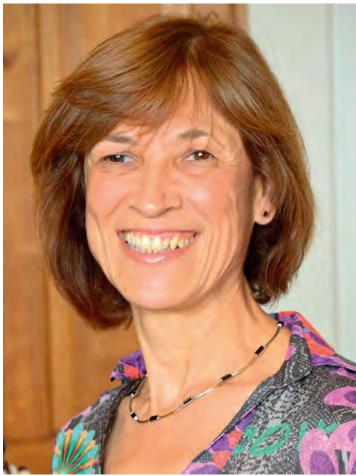 Dra. Ana María Mata Durán
acompan˜óel resto de su vida. El Profesor Eladio Vin˜uela, de fuerte personalidad y empuje y con una calidad científica y humana extraordinarias, contribuyódecisiva-mente a encauzar la carrera científica de Margarita Salas hasta las cotas elevadas que hoy conocemos. Pero eran malos tiempos para las mujeres científicas. Alberto Sols, en el ambiente y mentalidad de una época fuertemente machista, llegaba a dis-cutir con Eladio los resultados del trabajo experimental de Margarita. La excelencia investigadora de Eladio Vin˜uela y los prejuicios impuestos, ocultaron temporalmente la talla científica de Margarita Salas. 
El final de la Tesis determinóun importantísimo cambio de rumbo en la vida de Margarita y Eladio. Se casaron en 1963 y juntos marcharon a Nueva York, justo cuando en los Estados Unidos terminaban de establecer con nitidez los límites a la democracia real con el asesinato del Presidente Kennedy. Llegaron al laboratorio del Profesor Severo Ochoa, para realizar una estancia postdoctoral. Se consolidaba entonces en Estados Unidos un nuevo modo de análisis del proceso vital: la Biología Molecular. La producción científica de la Dra. Salas fue importantísima durante esa época: realizóalgunos descubrimientos que pasaron luego a los libros de texto y hoy son historia de la Ciencia. Pero el cambio científico lo sintiótambién Margarita en las costumbres: allísu trabajo era reconocido independientemente del de su marido, que también alcanzóelevado reconocimiento. Severo Ochoa, discutía con ella los experimentos cotidianos y además, intuyendo la valía de ambos investigadores, los separóen grupos de trabajo diferentes para que cada uno pudiera desarrollar su capacidad científica. 
Tras la etapa neoyorquina, se plantearon dos opciones: continuar con las facilidades de un laboratorio extranjero o intentar desarrollar su trabajo en Espan˜a. Eligieron una situación intermedia: regresarían a Espan˜a durante un periodo en el que intenta-
50 Aniversario 1968–2019
15. Doctores Honoris causa por la Facultad de Ciencias 325
rían realizar su trabajo y, en el caso de no lograr consolidarse como grupo, volverían a trabajar fuera. Gracias a una financiación del Gobierno estadounidense, comen-zaron a trabajar en Madrid y a formar a sus primeros estudiantes predoctorales, iniciando asíuna tarea que llega hasta nuestros días. Por aquellos años, se iniciaba una difícil década de lucha política, en la Universidad y fuera de ella, que culminaría en las primeras elecciones democráticas. Por su empeño en trabajar en España, en una época en la que había escasos recursos científicos, materiales y humanos, este país estáen deuda con Eladio Viñuela y Margarita Salas. Juntos introdujeron un nuevo instrumento de enorme potencial para generar Ciencia: la Biología Molecular. 
A pesar de las importantes investigaciones desarrolladas de forma independiente en el laboratorio de Severo Ochoa, Margarita Salas seguía siendo a menudo “la mujer de Eladio Viñuela”. La solución definitiva a esta situación vino de su marido, que 
la animóy apoyóen su independencia científica para permitir que brillara por sísolo el mérito de Margarita. Aunque tras su vuelta a España ambos trabajaban en 
un tema común, al objeto sobre todo de potenciar conjuntamente sus esfuerzos en un ambiente de escasez, una vez consolidado el grupo, Eladio Viñuela escogióun nuevo y difícil objeto de estudio, el virus de la Peste Porcina Africana, una enfer-medad de gran repercusión en nuestra región, y Margarita continuódesentrañando los mecanismos moleculares del ciclo vital del bacteriófago Φ29. 
Hasta la llegada a España de Eladio y Margarita, Bioquímica y Genética discurrían aquípor caminos completamente separados. Su tarea fue introducir la nueva visión de la materia viviente, integrando el metabolismo celular y la expresión del mensa-je genético, enzimas y ADN, en una sola disciplina, que tan fructífera resultóen la explicación del fenómeno vital. Asípues, ellos pusieron las bases de la Biología Mole-cular en España. Eladio Viñuela, que además tenía una capacidad extraordinaria de organización y visón de futuro, jugóun papel clave en la creación y planificación de un centro de investigación de alta tecnología en Madrid, el Centro de Biología Mole-cular “Severo Ochoa”. Y Margarita Salas encabezóun grupo que desvelómecanismos vitales insospechados. 
Margarita, centrada en su mundo de silencio y trabajo, al contrario que otros, nunca buscóel reconocimiento social ni, muchísimo menos, el económico. Pese a ello, fue llegando el aplauso a su labor y el agradecimiento de sectores sociales, nacionales e internacionales, dentro y fuera del terreno científico. Sus descubrimientos han abierto nuevas interpretaciones de los mecanismos moleculares por los que se reproduce el material hereditario. Pero además, la investigación de los mecanismos básicos ha permitido descubrir en los mismos utilidades que generarán importantes aplicaciones. Actualmente, la empresa norteamericana “Amersham Biosciences” estáexplotando comercialmente la patente registrada de una proteína identificada y caracterizada por la Profesora Salas y su grupo. 
Otro mérito a considerar es la labor pedagógica y el estímulo del trabajo cientí-fico que Margarita ha aportado y aporta a su entorno. Ha formado un grupo de Biólogos Moleculares del m´as alto nivel que, en buena medida, permiten explicar el éxito actual de su disciplina en España. Decenas de Profesores de Universidad e Investigadores en centros nacionales y extranjeros han atravesado etapas formativas importantes en el grupo de Margarita Salas o han sido sus alumnos en las aulas
Memoria Histórica
326 15.2. Prof. Dra. Margarita Salas Falgueras
universitarias. Durante 23 an˜os ensen˜óGenética Molecular de la Licenciatura en Biología, en la Universidad Complutense de Madrid. Muchos de nosotros soporta-mos cargas parecidas por la obligación de nuestros empleos, pero ninguna obligación existía para Margarita, por su condición de Profesora de Investigación del CSIC, ni fue retribuida por la Universidad a la que generosamente aportósus conocimientos. En cambio, sífue recompensada por la culminación de una tarea puramente cívica: mejorar la formación de muchas generaciones de Biólogos. Y esta formación no se refiere sólo a una mejora de sus conocimientos, sino sobre todo, a una transformación de su mentalidad, acorde con los avances de la Ciencia. 
Todo ello ha implicado un gran esfuerzo y sacrificios personales para Margarita Salas, robando además tiempo a su familia y sobre todo a su hija Lucía, cuya generosidad siempre ha agradecido. Pero también ha tenido muchos reconocimientos a su trabajo. Además ha desempen˜ado y desempen˜a numerosos puestos de responsabilidad. La igualdad de sexos que hoy reina en aulas y laboratorios no alcanza, por desgracia, a las posiciones de dirección académica y científica. Por eso, la labor de Margarita Salas en esos cargos, que constituyen una fuente mas de trabajo y esfuerzo para ella, es una carga que soporta con el propósito de facilitar una normalización en el acceso de la mujer a puestos superiores en las estructuras sociales y científicas. 
Al día de hoy, por citar números de algunas de sus contribuciones, 275 son los artículos de investigación y revisiones científicas publicados en las mejores revistas internacionales: Cells, Nature, Science, Annual Review of Biochemistry, Proccedings de la Academia de Ciencias americana, Molecular Microbiology. En fin, todas las de prestigio no ya en Biología Molecular, sino en Ciencia. Además, ha dirigido 27 Tesis Doctorales, ha impartido alrededor de 200 Conferencias o Seminarios y la aplicación de su trabajo se ha reflejado en 3 patentes. 
Desde el comienzo de su carrera científica: 
Es editora de varias publicaciones internacionales y pertenece a los comités editoriales o científicos de numerosas revistas internacionales de investigación. 
Ha sido Directora del Centro de Biología Molecular “Severo Ochoa”, donde desarrolla su labor científica. 
Ha sido invitada a los principales centros de investigación en todo el mundo, para ejercer su magisterio en conferencias, cursos, congresos y simposios. 
Preside o forma parte de comités científicos nacionales e internacionales en or-ganismos como el Consejo Social de la Universidad de Oviedo, diversas funda-ciones, el Instituto Max–Planck de Berlín, la Organización Europea de Biología Molecular o la UNESCO, entre otros. 
Obtiene premios y distinciones en Espan˜a y el extranjero, entre ellos:Premio Leonardo Torres Quevedo, 1963; Premio Severo Ochoa de la Fundación Fe-rrer para la investigación, 1986; Medalla Gregor Mendel de la Academia de Ciencias de Checoslovaquia, 1988; Premio junto con Eladio Vin˜uela, Carlos J. Finlay de la UNESCO, 1991; Premio a la investigación Rey Jaime I, 1994; Medalla del Principado de Asturias, 1997; Premio, junto con Eladio Vin˜uela,
50 Aniversario 1968–2019
15. Doctores Honoris causa por la Facultad de Ciencias 327
a los Valores Humanos del Grupo Correo de Comunicación, 1998; Premio de Investigación de la Comunidad de Madrid, 1998; Premio Méjico de Ciencia y Tecnología, 1998; Premio L’ Oreal–UNESCO para “Women in Science”, 1999; Premio Nacional de Investigación Santiago Ramón y Cajal, 2000, y Medalla de Oro de la Comunidad de Madrid, 2002. 
Desde 1988 es miembro de la Real Academia Europea, y de la Real Academia de Ciencias Exactas, Físicas y Naturales, y en diciembre del año 2001 se con-virtióen la primera bioquímica que ingresa en la Real Academia Española de la Lengua. 
Desde 1995 es Presidenta del Instituto de España, organismo que agrupa a las ocho Reales Academias españolas. 
Ha sido nombrada Doctora Honoris Causa por las Universidades de Oviedo, en 1996 y Politécnica de Madrid, en 2000. 
Pocos científicos españoles han obtenido este grado de adhesión, pero desde luego ninguna mujer española y pocas científicas en el extranjero. De hecho, gran parte de los reconocimientos y puestos de responsabilidad ofrecidos a Margarita Salas han sido alcanzados por primera y única vez por una mujer, como es el caso de la Presidencia del Instituto de España, su nombramiento como miembro de la Real Academia de Ciencias, la Presidencia del Consejo Social de la Universidad de Oviedo, la Dirección del CBM “Severo Ochoa” o los Doctorados Honoris Causa mencionados. Es también la primera mujer a la que la Universidad de Extremadura concede el Doctorado Honoris Causa. 
Esta biografía científica y humana estámarcada por un inmenso contenido de inte-ligencia, voluntad, generosidad y honradez en el trabajo. Pero, desde la Universidad de Extremadura, quisiera también dedicar un recuerdo y homenaje al extremeño que fue su marido, el Profesor Eladio Viñuela Díaz acreedor, como ella, de nuestra admiración y gratitud, que no se concretaron antes desde la Universidad de Extrema-dura por circunstancias desafortunadas. Un edificio de laboratorios de la Facultad de Ciencias se dedica a su memoria, aunque ya pervive en la de todos por su obra cientí-fica y académica. Y en la de aquellos que tuvimos la fortuna de conocerlo y tratarlo, Eladio estáademás presente por su enorme tesón, espíritu luchador, generosidad y humanidad. También la existencia de Eladio Viñuela contribuye a explicar el éxito de Margarita Salas: no sólo por el apoyo constante que mutuamente se prestaron en lo personal, sino también porque la confianza del gran científico en las posibilidades de su mujer le llevaron a facilitar su independencia intelectual, permitiendo asíel desarrollo de todo su potencial. Conste, pues, en este acto, nuestra gratitud a Eladio Viñuela por su propia labor y por su apoyo a la de su mujer, en un ejercicio modélico de verdadero feminismo y de cariño. 
Margarita Salas: asturiana, madrileña, neoyorquina, pero también, por afecto y por elección, extremeña, viene desarrollando desde el comienzo de su carrera científica, una amplia labor de investigación y de magisterio hasta niveles raramente alcanzados por otros en la Ciencia española. Por todo ello, la Facultad de Ciencias propuso por unanimidad y la Junta de Gobierno, con igual consenso, aprobónombrarla Doctora Honoris Causa por la Universidad de Extremadura.
Memoria Histórica
328 15.2. Prof. Dra. Margarita Salas Falgueras
Asípues, considerados y expuestos todos estos hechos, dignísimas autoridades y claustrales, solicito con toda consideración y encarecidamente ruego: se otorgue y confiera a la Excma. Sra. D. Margarita Salas Falgueras el supremo grado de doc-tor “Honoris causa” por la Facultad de Ciencias de la Universidad de Extremadura. 
Prof. Dra. Ana María Mata Durán 
Discurso de la Dra. Margarita Salas Falgueras, para la recepción del Doc-torado Honoris Causa por la Universidad de Extremadura 
Centro de Biología Molecular “Severo Ochoa” (CSIC–UAM), Universidad Autónoma, Canto Blanco, 28049 Madrid 
Excmo. y Magnífico Sr. Rector, Excelentísimas Autoridades, queridos profesores, personal de Administración y Servicios, estudiantes, amigas y amigos:
En primer lugar quiero dar las gra-cias a todos los miembros de la Uni-versidad de Extremadura por la dis-tinción que hoy voy a recibir. Mi agradecimiento especial al Rector Profesor D. Ginés María Salido, a la Junta de Gobierno de la Facultad de Ciencias y a su Decano, Profesor Arsenio Muñoz, quienes hicieron la propuesta, y muy en especial a mi Madrina y entrañable amiga la Pro-fesora Dña. Ana María Mata.
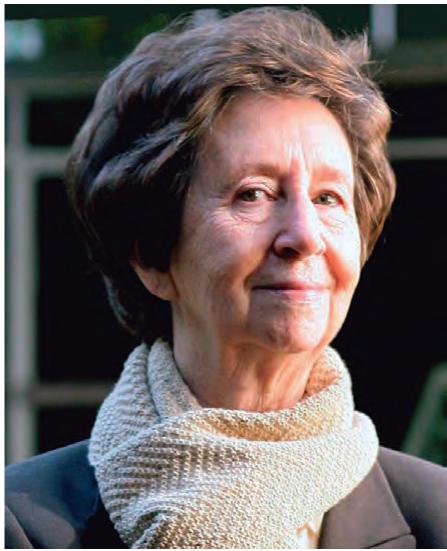 Es para míun gran honor estar hoy aquírecibiendo el Doctorado Hono-ris Causa por esta Universidad, don-de tan ilustres personalidades han obtenido esta distinción, en parti-cular, en el día de hoy, el Profe-sor Eduardo García de Enterría, con quien tengo la satisfacción de com-partir esta distinción. En mi discur-so voy a resumir el trabajo y mis vi-
Dra. Margarita Salas Falgueras. Investidura 10/05/2002
vencias científicas de los últimos 40 años que necesariamente van unidos a los de Eladio Viñuela, con quién compartíeste periodo importante de nuestras vidas y a quien, estoy segura, le habría correspondido este Doctorado Honoris Causa, por sus extraordinarias cualidades científicas y humanas, unidas a su condición de hijo de Extremadura. Es mi mayor deseo el poder ser una digna representante suya. 
Nuestro encuentro tuvo lugar en la Facultad de Ciencias Químicas en la Universidad Complutense cuando ya cursábamos el último año de nuestra licenciatura y nos encontrábamos realizando el trabajo de Tesina de Licenciatura con la idea de iniciar posteriormente una Tesis Doctoral. 
En mi caso, un encuentro con Severo Ochoa cuando terminéel tercer curso de Licen-ciatura me decidióa continuar una carrera de investigación en Bioquímica. Severo
50 Aniversario 1968–2019
15. Doctores Honoris causa por la Facultad de Ciencias 329
Ochoa me recomendóque realizase la Tesis Doctoral en Madrid, en el laboratorio de un excelente bioquímico, Alberto Sols, que trabajaba en el Centro de Investigaciones Biológicas del Consejo Superior de Investigaciones Científicas para después realizar una fase postdoctoral con el propio Ochoa en el Departamento de Bioquímica de la Facultad de Medicina de la Universidad de Nueva York. Tres meses más tarde de mi comienzo con Sols se incorporóEladio al mismo laboratorio y allírealizamos ambos nuestra Tesis Doctoral durante la cual trabajamos en estrecha colaboración. 
Mi trabajo de Tesis consistióen el estudio de la conversión de glucosa–6–fosfato en fructosa–6–fosfato en una reacción catalizada por la glucosafosfato isomerasa, con especial hincapiéen una actividad tipo anomerasa del enzima, específica para α–glucosa–6–fosfato, siendo su producto intermedio glucosa–6–fosfato acíclico. Con este trabajo vislumbrépor primera vez en mi carrera científica lo que Severo Ochoa llamaba la emoción de descubrir. Había descubierto una propiedad de la glucosa–6– fosfato isomerasa inédita hasta la fecha, que era su actividad de anomerización. 
Durante mi fase de doctorado colaborécon Eladio en el estudio de la glucoquinasa de hígado, un nuevo enzima que había descubierto Eladio como primer paso en la ruta de la glucosa al glucógeno en hígado, que daba lugar a la formación de glucosa– 6–fosfato. Muy generosamente, Eladio quiso compartir conmigo su descubrimiento, al que él le había dedicado ya mucho esfuerzo. Posteriormente demostramos que la síntesis de la glucoquinasa de hígado de rata es dependiente de insulina. El enzima desaparece en animales diabéticos o en animales a los que se ha sometido a ayuno, y se resintetiza por administración de insulina o por realimentación, respectivamente. 
En 1964, una vez finalizada nuestra tesis doctoral, nos marchamos al laboratorio de Severo Ochoa en el Departamento de Bioquímica de la Escuela de Medicina de la Universidad de Nueva York. AllíOchoa nos puso en grupos de trabajo distintos. Citando textualmente sus palabras nos dijo: “Así, por lo menos, aprenderéis inglés”. Lo que era evidente es que Severo Ochoa quería que aprovechásemos al máximo y de un modo independiente nuestra estancia en su laboratorio. 
En aquel momento, a mediados de 1964, se acababa de terminar la fase febril del desciframiento de la clave genética. Ochoa me diócomo tema de investigación el determinar la dirección de lectura del mensaje genético. Un año m´as tarde publi-cábamos el primer trabajo sobre este tema, demostrando que el RNA mensajero se lee en la dirección 5’ a 3’. Posteriormente, en 1966, descubrídos nuevas proteínas en Escherichia coli, que resultaron ser los dos primeros factores de iniciación de la síntesis de proteínas. Paralelamente, Eladio trabajaba en el estudio de las proteínas inducidas en E. coli después de la infección por el bacteriófago MS2. Para ello, puso a punto un método de electroforesis en gel de poliacrilamida en presencia de un de-tergente, el dodecil sulfato sódico, que permitía determinar el peso molecular de las proteínas en función de su movilidad electroforética. Este trabajo ha sido un clásico y merecióun artículo en el Citation Classics. Aunque en gran parte trabajamos inde-pendientemente en esta etapa postdoctoral, también colaboramos en determinar que todas las proteínas sintetizadas en E. coli después de la infección con el fago MS2 comienzan con formil–metionina, utilizando la técnica de electroforesis que había puesto a punto Eladio. 
De la estancia en el laboratorio de Severo Ochoa guardo un recuerdo imborrable.
Memoria Histórica
330 15.2. Prof. Dra. Margarita Salas Falgueras
Severo Ochoa nos ensen˜ó, no solamente la Biología Molecular que despue´s pudimos desarrollar y ensen˜ar a nuestra vuelta a Espan˜a, sino tambie´n su rigor experimental, su dedicación y su entusiasmo por la investigación. El seguía día a día el trabajo que se hacía en el laboratorio, y a diario discutíamos con e´l los experimentos que se habían hecho, y planeábamos los que había que realizar. Tengo un recuerdo especialmente agradable de los almuerzos en los que, además de largas discusiones sobre ciencia, tambie´n se hablaba de música, de arte, de literatura, de viajes. Era un rito el paso de Severo Ochoa a las 12 en punto por nuestros laboratorios para recogernos de camino al comedor de la Facultad. 
Tambie´n tengo un excelente recuerdo de las clases que se impartían a los estudiantes de Medicina por los profesores del Departamento, y a las que asistíamos todos los miembros del mismo. Ello nos dio ocasión de aprender la Biología Molecular desde el punto de vista teórico de la mano de Severo Ochoa y de otros grandes profesores del Departamento. 
Cuando se acercaban los tres an˜os de estancia en el laboratorio de Ochoa, Eladio y yo tomamos la decisión de volver a Espan˜a. Eramos conscientes de que no deberíamos seguir trabajando en nuestros temas de trabajo respectivos, muy competitivos en aquella e´poca, ya que teníamos que organizar un laboratorio e iniciar un nuevo grupo de investigación. Habíamos asistido el verano anterior a un curso sobre virus bacterianos en los laboratorios de Cold Spring Harbor. Precisamente el estudio de los virus bacterianos había dado lugar al nacimiento de la Gene´tica Molecular en los an˜os 50 mediante el trabajo del llamado grupo de los fagos dirigido por Max Delbrück. Por ello, elegimos como sistema de trabajo un virus bacteriano, o bacteriófago, no muy estudiado por entonces, de taman˜o relativamente pequen˜o para poder estudiarlo en profundidad a nivel molecular, pero morfológicamente complejo. El sistema modelo de elección fue el bacteriófago 29, que infecta a la bacteria Bacillus subtilis, cuyo DNA lineal de doble cadena tiene un taman˜o de unos 19000 pares de bases, es decir, es unas 10 veces más pequen˜o que el mejor conocido fago T4 de E. coli, con cuyo estudio se habían realizado grandes avances en Gene´tica Molecular a partir de los an˜os 50. Pero por otra parte, 29 es estructuralmente complejo, lo que le hacía un modelo atractivo desde el punto de vista del estudio de la morfoge´nesis de la partícula viral, es decir, como se ensamblan las distintas proteínas y el DNA que forman la estructura del virus para dar lugar al virus maduro. 
Así, hicimos nuestra primera petición de una ayuda americana, a la Jane Coffin Childs Memorial Fund for Medical Research y, con el apoyo de Severo Ochoa, con-seguimos la financiación, algo que fue esencial para nuestros comienzos en Madrid a mediados de 1967, ya que en aquella e´poca no existía ningún tipo de ayuda estatal para la investigación. En el Centro de Investigaciones Biológicas de Madrid recibimos tambie´n el apoyo de JoséLuis Rodríguez Candela, Director del Instituto Gregorio Maran˜ón, quien generosamente nos cedióun laboratorio donde comenzamos nuestra andadura científica en Espan˜a. Afortunadamente, a finales de 1967 se convocaron las primeras becas del Plan de Formación de Personal Investigador por lo que pudimos tener nuestros primeros becarios predoctorales. 
Con nuestro primer doctorando estudiamos la estructura de la partícula viral y la caracterización de las diferentes proteínas que forman las distintas estructuras del
50 Aniversario 1968–2019
15. Doctores Honoris causa por la Facultad de Ciencias 331
fago, lo que dio lugar al primer trabajo del nuevo grupo, en la revista Virology, y también a la primera tesis doctoral. 
En paralelo, iniciamos el estudio de la genética del fago con el aislamiento de mutan-tes letales condicionales (sensibles a temperatura y sensibles a supresor). Ello llevóal estudio de la morfogénesis de la partícula viral. Quiero destacar aquíel descubrimien-to de la existencia de proteínas morfogenéticas, que forman parte transitoriamente de la partícula viral, pero no están presentes en el fago maduro. 
Por otra parte iniciamos el estudio de la transcripción del DNA del fago mediante la purificación y caracterización de la RNA polimerasa de la bacteria huésped de 29, B. subtilis. Posteriormente demostramos la existencia de un control temporal en la transcripción del DNA del virus; los genes tempranos que se expresan al comienzo de la infección y los genes tardíos que se transcriben posteriormente, y para cuya expresión se requiere un gen temprano, el gen 4. 
En 1970 Eladio se aventuróen un nuevo tema de trabajo: el estudio del virus de la Peste Porcina Africana. Esto tenía para él un doble interés: por una parte, iniciaba un tema muy relevante tanto desde el punto de vista básico como de sus aplicaciones en la resolución de un problema que afectaba gravemente a la cabaña porcina española, en especial en sus tierras extremeñas; por otra parte, me dejaba a mi el camino independiente en el estudio del bacteriófago 29. De nuevo la generosidad de Eladio hizo que sacrificase un tema que ya había dado resultados muy interesantes, el estudio del fago 29, para que yo pudiese desarrollarlo de un modo independiente. 
La llegada de la nueva tecnología de la Ingeniería Genética nos abriónuevas puertas en el estudio del fago 29: el clonaje de genes para la sobreproducción de las pro-teínas correspondientes asícomo la mutagenesis dirigida para realizar estudios de correlación de estructura y función. Así, clonamos el gen 4, y la proteína sobrepro-ducida se purificó, desarrollándose un sistema de transcripción in vitro en el cual la proteína p4 se requería para la transcripción del promotor tardío en presencia de la RNA polimerasa de B. subtilis. 
Demostramos que la proteína p4 es un activador transcripcional que se une a una secuencia invertida intrínsicamente curvada, produciendo al unirse un aumento en la curvatura del DNA. Este aumento en la curvatura del DNA, asícomo los contactos directos entre la proteína p4 y la RNA polimerasa son necesarios para la activación del promotor tardío. Posteriormente demostramos que la misma proteína p4 que activa la transcripción tardía es un represor de dos promotores tempranos que están adyacentes al promotor tardío. 
El estudio de la replicación del DNA de 29 surgiócomo consecuencia del descu-brimiento de una proteína unida covalentemente a sus extremos 5’. Por microscopía electrónica pudimos visualizar dicha proteína, que se llamóproteína terminal, en los dos extremos del DNA de 29. Por otra parte, demostramos que se trataba de una proteína codificada por el virus, producto del gen 3 viral. 
También por microscopía electrónica caracterizamos los intermedios replicativos en bacterias infectadas por 29 llegando a la conclusión de que la replicación se inicia en los extremos del DNA utilizando la proteína terminal como iniciadora y continúa por un mecanismo de desplazamiento de cadena. Esto supuso el descubrimiento de
Memoria Histórica
332 15.2. Prof. Dra. Margarita Salas Falgueras
un nuevo mecanismo para la iniciación de la replicación de genomas lineales. Las dos proteínas esenciales para la iniciación de la replicación del DNA de 29 son la proteína terminal y la DNA polimerasa viral que forman inicialmente un heterodí-mero. Estas dos proteínas, una vez iniciada la replicación se separan, quedándose la proteína terminal unida covalentemente al DNA, y la DNA polimerasa prosigue la replicación dando lugar in vitro a DNA de 29 de longitud unidad de un modo muy procesivo. Esto quiere decir que la DNA polimerasa, una vez que inicia la replicación de una cadena de DNA, continúa hasta el final, sin pararse ni disociarse. Por otra parte, la DNA polimerasa de 29 tiene actividad de apertura de la doble he´lice, lo que hace que cuando se utiliza como molde DNA circular del fago M13 con un iniciador, la DNA polimerasa de 29 copia el círculo más de 10 veces. 
Otra proteína implicada en el proceso de replicación es la proteína p5, caracterizada como una proteína de unión a DNA de cadena simple. Por microscopía electrónica se demostrósu unión a la cadena simple desplazada en los intermedios replicativos del DNA de 29. 
Tambie´n me quiero referir a la proteína p6, que se une a los orígenes de replicación del DNA de 29 formando un complejo nucleoprote´ico. Esta proteína estimula la iniciación de la replicación, probablemente favoreciendo la apertura de los extremos del DNA. De acuerdo con esta idea, se ha obtenido replicación in vitro de DNA de cadena simple, lo que nos ha llevado a demostrar que la replicación se inicia en la timina que ocupa la segunda posición desde el extremo 3’ y no en la timina que ocupa la primera posición. Esto, junto con el requerimiento de una reiteración terminal de al menos dos nucleótidos, nos ha llevado a postular un nuevo mecanismo que hemos llamado de deslizamiento hacia atrás o “sliding back”. Este modelo tiene implicaciones importantes para mantener intactos los extremos del DNA de 29. Nosotros proponemos que este modelo es extrapolable a otros DNAs que utilizan proteína terminal como iniciadora de la replicación. 
Finalmente quisiera acabar con un aspecto práctico del sistema de replicación in vitro del DNA de 29, que da lugar a amplificación del DNA. En presencia de las cuatro proteínas de replicación mencionadas, cantidades pequeñas de DNA de 29 se amplifican unas 1000 veces dando lugar a la síntesis in vitro de DNA de unidad de longitud. El DNA amplificado in vitro es tan infectivo como el DNA aislado de partículas virales cuando se transfectan ce´lulas competentes de B. subtilis. Esto podría ser la base para un sistema de amplificación in vitro usando los orígenes de replicación y las proteínas de replicación de 29. Por otra parte, la actividad de apertura de doble he´lice de la DNA polimerasa de 29, unido a su procesividad y a su capacidad de corrección de errores de replicación han dado lugar ya a una aplicación biotecnológica de la DNA polimerasa de 29 con unos excelentes resultados en la amplificación de DNA circular con iniciadores múltiples mediante el mecanismo llamado de la rueda giratoria. 
Quiero resaltar el hecho de que de un trabajo fundamentalmente básico pueden derivarse aplicaciones, como la DNA polimerasa de 29, cuyas propiedades de pro-cesividad y desplazamiento de cadena son muy apropiadas para su aplicación en biotecnología, concretamente para la amplificación de DNA. Tambie´n quiero resaltar que nuestros estudios de replicación con el DNA de 29 son un modelo extrapola-
50 Aniversario 1968–2019
15. Doctores Honoris causa por la Facultad de Ciencias 333
ble a otros virus de interés sanitario y económico, como el adenovirus humano, que produce transformación oncogénica, el virus de la poliomelitis, el de la encefalomio-carditis, los virus de la hepatitis B y C, y una variedad de virus de plantas. 
Como decía Severo Ochoa, hay que hacer investigación básica y hay que dejar li-bertad al investigador. De este trabajo libre surgen los grandes descubrimientos que redundan en beneficio de la humanidad. Aplicaciones prácticas que ha dado la Biolo-gía, como por ejemplo el desarrollo de los anticuerpos monoclonales o la tecnología del DNA recombinante han surgido como resultado de proyectos de investigación básica. Como es bien sabido de todos y como también decía Severo Ochoa, un país sin investigación es un país sin desarrollo. Es necesario que potenciemos nuestra investigación básica de calidad pues ella serála base para el desarrollo de nuestro país. 
Hemos recorrido un largo camino desde que Eladio y yo iniciamos nuestro trabajo en Biología Molecular a nuestra vuelta a España en 1967. La investigación en Biología Molecular se ha potenciado de un modo importante. Existen grupos de indudable calidad en España, y asílo ha valorado la revista Nature quien ha dedicado no hace mucho un número completo sobre la investigación en España. Un comentario en la primera página de dicho número se titula “Spain breeds good science in lean times” (España produce buena ciencia en tiempos difíciles). Pero todavía es nece-sario potenciar la cantidad, en particular la recuperación de jóvenes investigadores excelentemente preparados. 
Finalmente, quiero resaltar que el trabajo que acabo de resumir es el resultado de la dedicación de muchas personas que han trabajado en el grupo de 29 a lo largo de treinta y cinco años, muchas de las cuales tienen sus propios grupos de investi-gación y están realizando un trabajo excelente. Mi m´as profundo agradecimiento a todas ellas, y en particular a las personas que están actualmente en el grupo y a los que me ayudan en la dirección y buena marcha del mismo. Mi agradecimiento a mis dos maestros de las fases predoctoral y postdoctoral, Alberto Sols y Severo Ochoa, respectivamente, quienes me enseñaron, no solo la Bioquímica y la Biología Molecular, sino también su rigor experimental, su dedicación y su entusiasmo por la investigación. A mis padres, quienes siempre me facilitaron el desarrollar mi ca-rrera profesional. Quiero decir que mi madre continúa siendo un gran apoyo en mi vida. A mis hermanos y amigos, por su apoyo y amistad. A nuestra hija Lucía pues siempre me ha apoyado en mi dedicación a la investigación. Y muy especialmente a Eladio, con quien compartílos momentos difíciles de iniciar la investigación en España sobre el bacteriófago 29. Tener a Eladio siempre a mi lado ha sido para mi un estímulo constante. Su consejo siempre acertado ha estado apoyándome con-tinuamente. Eladio ha sido para mi, no solo un marido, sino también un amigo y un maestro. De hecho, el mejor de mis maestros. Ciertamente sin su ayuda, apoyo y estímulo constantes no estaría yo aquírecibiendo este Doctorado Honoris Causa por la Universidad de Extremadura. 
Muchas gracias. Margarita Salas
Memoria Histórica
334 15.3. Prof. Dr. Russel J. Reiter
15.3. Prof. Dr. Russel J. Reiter 
Laudatio de investidura del Profesor Dr. Russel J. Reiter como doctor “Honoris causa”, por la Universidad de Extremadura, a cargo de la Dra. Ana Beatríz Rodríguez Moratinos: 
Señoras y Señores, queridos amigos y compañeros: 
Tengo el honor y el privilegio de presentar a un científico universal, el Profesor Russel Reiter, y además con el honor y satisfacción añadida de hacerlo desde esta mi querida Universidad de Extremadura, Universidad acogedora y no por joven menos pujante que otras con mayor antigüedad.
Y curiosamente hago este Laudatio (o eloqio) en una fecha muy especial que siempre se recuerda con agra-do y cariño. No en vano, cuando el Secretario General me comunicóel 14 de Febrero como fecha definitiva para este Acto, exclamécasi refleja-mente “un día muy señalado, día de los enamorados”. Curiosamente fue justo dos años antes, el 14 de Febre-ro de 2005, cuando presentamos en registro de la Facultad de Ciencias la propuesta de Dr. Honoris Causa a favor del Prof. Reiter para que fuera sometida a consideración en la Jun-ta de Facultad de mi querida tam-bién Facultad de Ciencias, de la que además tuvímos un apoyo unánime, y que ahora aprovecho para agrade-cerlo públicamente. 
Y creo que el destino ha intervenido sabiamente favoreciendo dicha fecha para realizar este solemne Acto Aca-démico. Pues nadie m´as enamorado de su trabajo que el profesor Reiter,
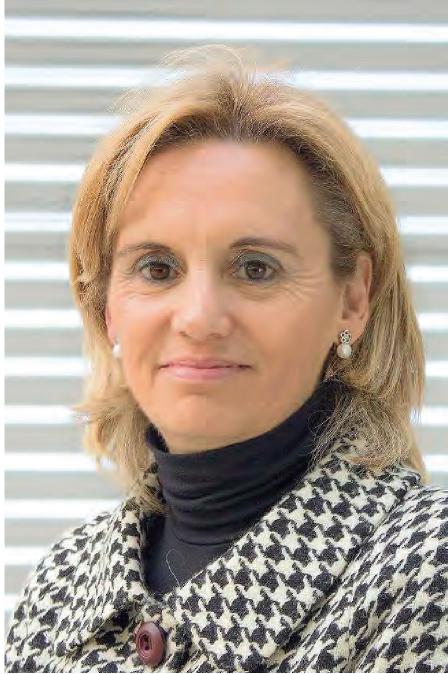 Dra. Ana Beatríz Rodríguez Moratinos
con un profundo amor a la ciencia, a la investigación, al estudio, hacia sus com-pañeros y colegas (que son muchos y de todo el mundo), hacia sus becarios de investigación, con una desinteresada y generosa entrega hacia todo aquel que de al-guna u otra manera le solicita (como desinteresado y generoso es el amor verdadero ...). 
Resulta sumamente difícil intentar resumir y enumerar sus innumerables méritos. El profesor Russel Reiter es considerado una autoridad mundial como científico. De hecho, en noviembre de 2006 ha sido propuesto como uno de los científicos de mayor calidad, cuyos trabajos son de los más citados en el campo de la Biología y la Bioquímica, recogiéndose estos hechos en la prestigiosa lista de los científicos más
50 Aniversario 1968–2019
15. Doctores Honoris causa por la Facultad de Ciencias 335
citados de todo el mundo que emite “The Institute for Scientific Information (ISI)”. El índice h que este Instituto otorga al Profesor Reiter, es de 74 y da idea de la producción científica extensa que posee y de que sus trabajos son leídos y citados ampliamente en todo el mundo. 
El Profesor Reiter, obtuvo su licenciatura en Biología en 1959 en la Universidad de St. John’s (en Minnesota) presentando posteriormente su trabajo de grado en 1961, el cual realizóen el ámbito de la Anatomía, en la Facultad de Medicina de la Universidad de Browman Gray en Carolina del Norte). Tres años más tarde obtuvo su doctorado en esa misma Universidad especializándose en el área de la endocrinología y la radiación biológica. Después de su doctorado permaneciódos años como Capitán del Cuerpo Médico, en el Centro de Química del Ejército de los EE.UU. En 1966 consiguióuna Cátedra de Anatomía (especialidad de endocrinología) en la Facultad de Medicina de la Universidad de Rochester (New York) donde permaneció6 años. Posteriormente se traslada a la Universidad de Texas (en San Antonio) al Centro de Investigación de Ciencias de la Salud primero, como Catédrático de Anatomía y, más tarde, (desde 1984), de Neuroendocrinología en el Departamento de Biología Celular y Estructural de esa misma Universidad, donde continua en la actualidad. 
Es además, Doctor Honoris Causa por la Universidad de Lodz en Polonia (1990) y por las Universidades españolas de la Laguna 1992) y Granada (1999). A lo largo de su carrera docente e investigadora, ha recibido m´as de 60 Premios y Distinciones, en-tre los que cabrían destacar, desde el punto de vista investigador: La Medalla de Oro McIntyre (Facultad de Medicina, Universidad de Nebraska), las disticiones Alexan-der von Humboldt (Alemania) y Lissoni Lincee (Italia) o la medalla Sarov (Rusia), entre otras. De igual forma desde el punto de vista docente, sus excelentes habili-dades como profesor–maestro le han permitido obtener varias menciones especiales. Pertenece además al ComitéEditor de más de 40 revistas de prestigio internacional (siendo el Editor del Journal Pineal Research, y del Pineal Research Reviews), y ha sido Referee en más de 70 revistas internacionales de categoría reconocida (perma-neciendo en la actualidad en la mayoría). Es miembro de 40 Sociedades Científicas, siendo en muchas de ellas miembro de Honor. 
El número de sus Publicaciones en Revistas Científicas de nivel asciende a 814 ar-tículos, algunas de gran prestigio como Science, Nature o Lancet. Ha escrito 375 Reviews, 50 Libros (siendo además editor de 40 de ellos) y más de 100 capítulos de libro. Además, ha dirigido numerosas Tesis doctorales y tiene tres Patentes. En su carrera profesional son muchos los países que ha visitado impartiendo una media de 20 Conferencias anuales por todo el mundo, habiendo sido invitado en m´as de 300 Congresos y Simposios internacionales. 
Es de destacar que m´as de 130 estudiantes postdoctorales de todo el mundo han sido invitados a trabajar en su laboratorio (más de 30 españoles, por los que siente, además, una verdadera predilección: siempre se enorgullece diciendo que son unos excelentes investigadores). Su laboratorio es un punto de referencia para muchos becarios postdoctorales, que no encuentran palabras para agradecer a este “padre de la melatonina” como cariñosamente le llaman, el interés que pone por todos ellos. Es tanto el interés y la hospitalidad que dedica a sus alumnos postdoctorales que, en muchos casos, ha colaborado para que sus parejas o familiares que les acompañaran,
Memoria Histórica
336 15.3. Prof. Dr. Russel J. Reiter
pudieran encontrar un trabajo que les permitiera no sólo permanecer junto a su familiar sino, en algunos casos, mejorar su CV y/o experiencia profesional (a veces no relacionada con la carrera investigadora). 
En definitiva, una trayectoria científica sin igual de un investigador internacional, que además ha sido desarrollada en colaboración con varios grupos españoles, inclui-do el Departamento de Fisiología de la Facultad de Ciencias de la Universidad de Extremadura (con quienes lleva colaborando durante la última de´cada). En los úl-timos años, el Profesor Reiter visitónuestra Universidad con cierta frecuencia, bien para formar parte de Tribunales de Tesis, discusión de proyectos en los que partici-pa, conferencias, congresos, etc. En este sentido, y una muestra m´as de su trabajo siempre desinteresado, en octubre de 2002, cuando se encontraba en Badajoz para formar parte en un Tribunal de Tesis, se le propuso desde el Decanato de la Facultad de Ciencias que impartiera una conferencia, coincidiendo con el ciclo de conferencias 
de San Alberto Magno. Su respuesta fue inmediata e ilusionada y, además, reiterócon gran humildad, que había sido un orgullo que se hubiera contado con e´l. 
La investigación del Prof. Reiter se ha centrado en el estudio de la glándula pineal y de la hormona melatonina desde el punto de vista anatómico, fisiológico y fisiopato-lógico. Sus estudios han abarcado desde la fisiología reproductiva hasta los factores que regulan la producción de la hormona pineal, profundizando en su papel antioxi-dante y en su efecto protector y regulador sobre el organismo. El Prof. Reiter fue de los primeros en estudiar el envejecimiento haciendo estudios en ´Areas diversas como sobre la producción de melatonina, o los efectos de la modificación gene´tica. Indicóque la producción de melatonina, disminuía a medida que la edad avanzaba. Hoy gracias a sus estudios se conoce que la melatonina influye en los ritmos circa-dianos, que marcan cuando dormir y cuando despertarse, favorece el sueño, previene el jet–lag (o desfase horario), ayuda a prevenir y mejorar los tratamientos frente al cáncer, SIDA, enfermedades de corazón, diabetes, cataratas o neurodegenerativas como Parkinson y Alzheimer o incluso esquizofrenia. Además es una hormona esti-mulante del sistema inmune, protege contra las radiaciones de rayos X y reduce el daño oxidativo asociado al envejecimiento. De particular intere´s están sus estudios sobre el papel de los derivados del oxigeno en enfermedades neurodegenerativas y en la apoptosis, necrosis y degeneración neuronal. Tambie´n ha investigado el papel de esta hormona como un antioxidante contra una gran variedad de xenobióticos y contaminantes ambientales. En los últimos años sus investigaciones se han encami-nado al tratamiento preventivo y terapeútico de enfermedades neurodegenerativas (como Parkinson y Alzehimer), trastornos que acompañan a la vejez (como estre´s oxidativo e inmunosenescencia) y m´as recientemente sobre el cáncer. 
A lo largo de su carrera científica, y fundamentalmente en relación con el estudio de la hormona melatonina, ha participado en numerosos Proyectos de Investigación subvencionados con fondos tanto americanos como europeos entre los que destacan algunos de especial intere´s en los últimos años. Así, para la Marina Estadounidense estudióel uso de esta hormona para combatir el estre´s oxidativo en los buceadores; para la NASA ha participado, junto a científicos de 7 países, en un ambicioso proyecto para estudiar si la melatonina puede mejorar el sueño de los astronautas. Para diversas Fundaciones realiza investigaciones utilizando la melatonina como terapia sobre varias patologías, como las radiaciones electromagne´ticas, el shock se´ptico en
50 Aniversario 1968–2019
15. Doctores Honoris causa por la Facultad de Ciencias 337
los recien nacidos o los procesos de apoptosis y cáncer; destacando un proyecto iniciado hace dos años para la Fundación Americana de niños con leucemia, con el que se pretende aplicar una terapia que ayude a frenar el progreso de la enfermedad. 
Actualmente, continua trabajando intensamente por la Ciencia y viaja continuamen-te a diferentes países y continentes para impartir conferencia, cursos, seminarios, etc. A todo lugar que llega derrocha humildad, cariño y atenciones, ayudando a todo al que se encuentra en su camino a mejorar su carrera científica, facilitando investi-gaciones, poniendo a su servicio todo lo que él y sus “amigos” (que son muchos) puedan aportarle. En definitiva, es de esas personas que cuando la conoces te queda una huella imborrable, alguien excepcional. En este sentido, con motivo de ser invi-tada a participar en el programa patrocinado por L’ Oreal–Unesco sobre “Women in Science” en 2002 y ser incluida en el Libro “Nosotras Biocientíficas Españolas” tuve la oportunidad de escribir unas breves líneas sobre mi vida tanto personal como científica, lo que me permitióplasmar al final de mi relato la siguiente frase: “La colaboración con el Prof. Russel Reiter de la Universidad de Texas en San Antonio y la visita por invitación al Roslin Institut (de Edimburgo) y a la mí´tica Dolly me han marcado como investigadora y como persona”. 
Finalmente quisiera sobre todo destacar, sus extraordinarias cualidades humanas: su humildad, compañerismo, sencillez, simpatía y cariño hacia todo aquel que se le acerca o le necesita, ya sea en el ámbito científico, docente o clínico. En este sentido, le pedía una becaria postdoctoral de mi Departamento que estáen Texas trabajando con él desde hace un año, María Pilar Terrón Sánchez (my Dear and your Dear Pilar) que me transmitiera lo que ella percibiera como más característico de la personalidad del Prof. Reiter. Su respuesta no se hizo esperar y aquítranscribo literalmente lo que me decía en su e–mail de 13 de Diciembre de 2006: 
“M´í querida Ana, tarea fácil y a la vez difí´cil la que me encomiendas. Fácil por-que son muchas las cosas que podrí´a decirte de la personalidad de Reiter, y difí´cil porque ¿cómo hacerlo sin poner el corazón? Si yo tuviera que definir a Reiter en una sola palabra esa serí´a SENCILLEZ. Uno cuando ha leí´do tantí´simos artí´culos suyos y sabe de su grandeza como investigador, lo último que espera encontrarse al conocerle en persona y tratarle es alguien que brilla por su sencillez, por su trato tan cercano y amigable, por su amabilidad y cordialidad, por su buen sentido del humor, ¡siempre estábromeando! Pienso en las muchas horas que llevo compartidas con él en el “lunch” y cuando uno lo ve sentado a su lado hablando de sus anécdotas, preocupaciones y detalles del dí´a a dí´a, es cuando realmente cae en la cuenta de “su auténtica grandeza”. Y no es una opinión particular, sino un sentimiento general de cuantos por aqu´í han pasado. Uno siente al tratarle un gran respeto y al mismo tiempo en él encuentra a un gran amigo. Enamorado de su trabajo, siempre con una gran sonrisa y unas energí´as que muchos quisieran. Mira, por ejemplo, la semana pasada el lunes se fue a Milán, llegóel martes allí´, el miércoles dio varias conferen-cias y se volvióel jueves hacia San Antonio, llegando aqu´í bien entrada la noche. Y el viernes a las 6:30 de la mañana estaba trabajando en su despacho. ¡Y estamos hablando de un hombre de 70 años! Y este es sólo un ejemplo” ... 
me decía. 
Yo les puedo indicar que en los últimos 12 meses y relacionado con su trabajo, ha
Memoria Histórica
338 15.3. Prof. Dr. Russel J. Reiter
visitado Polonia en 4 ocasiones, 2 veces España (esta sería la tercera), 1 vez la India, Italia, Austria, Japón, Corea, Francia, asícomo distintas ciudades y Estados de América (Chicago, Las Vegas, California, New York, entre otros) en varias ocasiones cada uno de ellos. Y nos podemos preguntar ¿y como puede? ... Pero claro, es conocido que el Prof. Reiter lleva muchos años tomando diariamente melatonina que como hemos dicho combate el jet–lag y además es un potente antioxidante, aparte de tener otras muchas propiedades, considerándose una hormona antienvejecimiento o de la “eterna juventud”. Debe ser por eso por lo que el Prof. Reiter se encuentra asíde bien!!! protegido por su inseparable compañera de aventuras y desventuras “su querida hormona melatonina”, que es como si de una hija se tratase..., no en valde el Prof Reiter es conocido mundialmente como “the melatonin godfather” (o padre de la melatonina, como ya antes mencioné). En fin, yo no sési a esto último que les cuento lo deberíamos llamar “efecto de la melatonina” o simplemente “efecto Reiter” ... (por que claro, nosotros ya lo conocimos tomando melatonina y realmente no sabemos como era Reiter en estado control.. .), pero quizás eso nos lo pueda aclarar él durante su intervención. 
En fin, como hemos podido comprobar, el Profesor Reiter es un ejemplo de gran valía científica a nivel internacional, con admirable y desinteresada entrega para la ciencia mundial, con una extraordinaria generosidad para aportar y aplicar todos sus conocimientos allídonde se necesiten, y siempre teniendo muy presente que sus aportaciones pueden ser de gran trascendencia para la salud humana con directa aplicación clínica para la prevención y tratamiento de diversas enfermedades de gran incidencia en la actualidad (como el Parkinson, Alzehimer, la leucemia y otros cánceres). 
Asípues, considerados y expuestos todos estos hechos, dignísimas autoridades y claustrales, solicito con toda consideración y encarecidamente ruego: se otorgue y confiera al Excmo. Sr. D. Russel J. Reiter el supremo grado de doctor “Honoris causa” por la Facultad de Ciencias de la Universidad de Extremadura. 
Muchas gracias, 
Dra. Ana Beatriz Rodríguez Moratinos 
Discurso del Dr. Russel J. Reiter, para la recepción del Doctorado Ho-noris Causa por la Universidad de Extremadura 
“Life is made up of a great number of small events and a small number of great events”. In my lifetime receipt of this Doctor Honoris Causa from the University of Extremadura is certainly one of a “small number of great events” that I will experience. Awards such as this are not an expectation and certainly should not be a goal of a scientist, but when they are received they are very much appreciated. I thank the committee for approving me for this award. Furthermore, I thank Dr. Ana Rodriguez and her colleagues for recommending me for this great honor. 
My specific field of research is the pineal gland and its secretory product melatonin. The pineal is a small part of the brain which was considered by most scientists until 40 years ago to be a vestigial, non-functional relic. It was almost by accident that, after receiving my Ph.D. degree in 1964, I began investigating this organ while ser-ving in the US Army as a Captain in the Medical Service Corp. During this interval
50 Aniversario 1968–2019
15. Doctores Honoris causa por la Facultad de Ciencias 339
I was stationed at the US Army Edgewood Arsenal near Baltimore, Maryland. At the time the US Army Edgewood Arsenal was one of the major research facilities in the development of biological and chemical warfare agents and other research with military applications.
Since the pineal gland was conside-red to be biological insignificant at the time, even the smallest discovery related to it would be considered a remarkable scientific advance. Thus, when we proved in 1964 that, in fact, it mediates the very potent effects of photoperiod on the reproducti-ve physiology in animals that breed seasonally, it was considered an im-portant discovery. Our first paper on this subject appeared in Science in June, 1965. The demonstration that the pineal gland was indeed a po-tent endocrine organ and a legitima-te part of the neuroendocrine system followed the isolation and characte-rization of melatonin by Dr. Aaron Lerner at Yale in 1958. 
This early research on the pineal
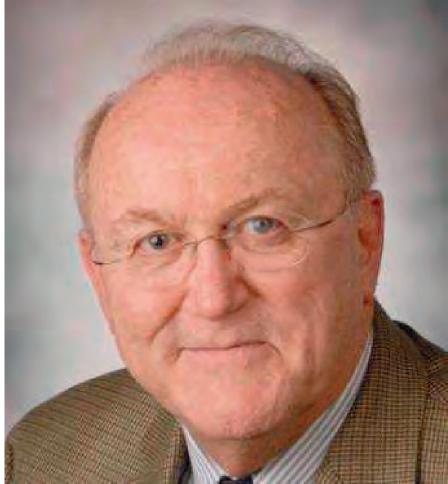 Dr. Russel J. Reiter Investidura 14/02/2007
gland and melatonin was also very much influenced by the US space program. The Russians just several years earlier had put an unmanned satellite, Sputnik, into Earth orbit, in advance of the US. Furthermore, Yuri Gagarin, also a Russian, pre-ceded John Glenn, as the first US astronaut to orbit the Earth, into space. With the urging of President John F. Kennedy the US space program was encouraged to put a man on the moon in the decade of the 60s and the equivalent of the National Aeronautics and Space Administration (NASA) was already planning much longer space flights, for example, to Mars. To conserve vital resources which are limited on a space craft, NASA was looking for substances that may induce hibernation in the astronauts. At that time melatonin was being widely tested for its potential to influence hibernation. Thus, part of the goal of my research in the Army was to investigate melatonin’s role in hibernation with its possible use by US astronauts. 
After leaving the Army in 1966 for my first academic position, I rarely thought about the applications of melatonin in space until many years later. In the mid-1990s, however, the issue of the use of melatonin by US astronauts resurfaced and, subsequently, I have been to the Johnson Space Craft Center near Houston to discuss these matters. On one space shuttle Discovery flight which included 7 astronauts, in-cluding John Glenn, melatonin was used for the purpose of adjusting their circadian rhythms and for studying its effects on sleep. Furthermore, because of the potent antioxidant properties of melatonin, it is being considered as a potential protector against ionizing radiation in the space program. In space, astronauts are intermit-tently exposed, at predictable times, to high levels of damaging ionizing radiation.
Memoria Histórica
340 15.3. Prof. Dr. Russel J. Reiter
In animal studies it has already been shown that melatonin is highly protective against radiation because of its potent antioxidant effects; it reduces the massive DNA damage that occurs, it lowers the severity of radiation sickness, and it reduces the death rate of animals exposed to high levels of ionizing radiation. Importantly, melatonin has a variety of beneficial effects in animals and man is essentially without toxicity. It is my prediction in fact that melatonin has a very bright future in clinical medicine and its effects should be aggressively investigated in clinical trials, some of which are already on-going. 
In addition to its marked protective actions against damaging effects of ionizing radiation, I provide you with a brief account of the major health implications in this rapidly–developing field. Melatonin is an endogenously produced molecule that exhibits a prominent circadian rhythm in the blood with low daytime levels and high nighttime values. Melatonin’s functions initially were described to be sleep promotion and the adjustment of the biological clock, for example, during “jet lag”. The amount of melatonin an individual produces is diminished with advancing age, such that when you are elderly, the melatonin rhythm is severely dampened and blood levels are barely detectable. The loss of melatonin during aging seems to contribute to deterioration of health and increased frailty that occurs in the aged. Thousands of scientific reports during the last decade from scientists throughout the world, including a number of very important Spanish laboratories, have convincingly shown that the preservation of endogenous melatonin rhythm or regularly taking melatonin supplements exogenously may promote better health. Of particular interest has been the ability of melatonin to defer the onset and progression of a number of age– related disease of the central nervous system, for example, experimental models of Parkinsonism and Alzheimer’s disease. Melatonin’s multiple benefits derive from its potent antioxidant actions, its stimulation of the immune system, and its induction of cellular energy production in the form of ATP. Many of these important observations have been made by scientists from Spanish laboratories. 
Because of its numerous positive effects, melatonin is widely used as an oral sup-plement in many countries including the US where thousands of individuals take melatonin on a daily basis. For reasons that are not clear, supplemental melatonin currently cannot be purchased in Spain although it is easily obtained elsewhere and, as a result, it is regularly used by the Spanish population. It seems to be a molecule that is important for the maintenance of optimal health. 
Unfortunately, about 3 weeks ago in an article in the Spanish newspaper, EL PAIS, Dan Hurley, a science writer for the New York Times, claimed that 535 people have been hospitalized due to reactions after taking melatonin and 4 people have died. It is inconceivable to me where Mr. Hurley got the information for this article since, in numerous scientific reports in which melatonin has been given to humans, never has a serious side effect been reported. Also in discussions with the US Food and Drug Administration there have been no reports of deaths from taking melatonin. This is in marked contrast to some other over–the–counter drugs that are used worldwide on a daily basis. For example, an estimated 700 people die annually in the US from taking aspirin, which can lead to massive gastric damage, hemorrhage and death. This death rate from aspirin toxicity is accepted by the FDA and the American public. Furthermore, if suicide is your goal, you can do so with an over-dose of
50 Aniversario 1968–2019
15. Doctores Honoris causa por la Facultad de Ciencias 341
aspirin, but not with melatonin at any dose. 
The greatest strength of my laboratory over the last 25 years has been the 131 postdoctoral fellows I have been able to attract from around the world. Of the postdoctoral fellows and visiting professors who have conducted research with me, 33 have been from Spanish universities including Dr. M. Pilar Terron from the University of Extremadura who is currently in my laboratory. Furthermore, I have an on-going research collaboration with several Spanish scientists including Dr. Ana Rodriguez, Professor Carmen Barriga, Dr. Jose Antonio Parientes and Mr. Sergio Paredes from this University. 
What in fact makes a successful scientist, or for that matter, a successful professio-nal? Much has been written about success and it is obvious that certain elements are important while others are absolutely essential. The four elements of a successful scientist are often agreed upon to be, 1) knowledge, 2) technical skill, 3) commu-nication, and 4) originality and creativity. Many scientists actually succeed on the first three of these four traits, i.e., without originality and creativity. 
Certainly, basic knowledge is important for success; there are many individuals who have the necessary knowledge but yet lack the ability to be truly successful. So by itself, this trait is clearly insufficient. 
Technical skill is unquestionably helpful. Those who are especially meticulous and skilled can make a name for themselves by doing experiments based on the ideas of others by measuring something more accurately than previously done. There are clear examples in the scientific literature of individuals who have become famous because of their technical skills, e.g., Lowry and colleagues and Bradford for their very well accepted methods of protein assay. At last count the Lowry protein assay paper had been cited in the scientific literature in excess of 30,000 times! This is in a system where 100 citations of a paper is very unusual and is considered excellent! When techniques are limited, only inferences can be drawn from the data. In the final analysis you must be able to generate the facts and only then can the story be completed. Even then all facts may not be what they seem to be. However, informed bias is always better than uninformed objectivity. In reference to the development of your technical expertise, Lord Kalvin said it best, “Unless you have measured it, you don’t know what you’re talking about”. 
A major feature that distinguishes a successful scientist includes imagination (crea-tivity), adaptability and flexibility. The importance of these essential features for success in any field is especially apparent as we examine human evolution. Many hominids, e.g., Neanderthal man, became extinct because of his inability to adapt, to remain flexible in a changing environment, to be imaginative, i.e., to invent. Only Homo sapiens, with his ability to reason, to plan ahead, and to imagine, survived to the present day. In 2007 a scientist must maintain this ability to be creative and to imagine. Methodologies and technologies in science evolve rapidly. If a scientist does not adapt and incorporate new technologies into his research program, he/she too will soon become extinct as a scientist. 
No scientific project is complete until the results are communicated to one’s peers. Facts which you uncover are of limited value if not communicated to the scientific community as a whole. A scientist’s knowledge is acquired by the individual, but its
Memoria Histórica
342 15.3. Prof. Dr. Russel J. Reiter
applications must be shared by many, by means of journal publications. 
Publications in scientific journals are powerful teaching tools. It has been stated that a publication is the most perfect means of education. When a faculty member lectures to students, only the students who are in attendance at the lecture are afforded the wisdom and knowledge of the professor. When you publish a scientific paper it is accessible to 10s of thousands of individuals throughout the world and it is there ad infinitum. This is especially true now that this information can readily be instantaneously accessed around the world through the new electronic media. 
Interestingly, in the formula for success outlined above one feature was overlooked which I consider to be absolutely essential for a scientist or a professional in any field. This feature is encompassed by the word, passion, or expressed in other terms as initiative, drive, or perseverance. When the presidents of internationally success-ful companies are consulted about what they consider the most critical factors in success and the qualities they look for in successful individuals, they invariable stress steadfastness and dedication and at the same time rate intelligence low on the ladder to success. During a recent interview at the Karolinska Institute, a reporter asked my opinion as to what makes a successful scientist and I summarized my views simply: passion. To be successful, scientists must work passionately and with perseverance and, furthermore, they must have a high tolerance for frustration. There are many failures in scientific investigations but from failures come new directions. Those who pursue these new directions with passion will likely be most successful as scien-tists. As Koestler stated “The history of discovery is full of arrivals at unexpected destinations and arrivals at right destinations by the wrong route”. 
In general scientists can be divided into three categories: those who make things happen, those who watch things happen, and those who wonder what happened. To be successful in any profession you must be the one who make things happen. Or to put in other terms, you are either a leader or follower. It is obviously easy to follow and difficult to lead, but the rewards for the latter are so much greater than the former. 
If you are a leader, you will desire to leave a legacy, i.e., something for which you are remembered after you are gone. An important legacy for a scientist comes in the form of his/her contributions to science; this usually comes in the form of scientific discoveries and publications. Scientific publications which can be read long after your departure from this world are a powerful legacy to leave behind and the scientist has it in his/her power to do that. 
When one considers the great scientists of the world, each has left an enduring legacy with a very long half-life. For example, Santiago Ramon y Cajal is still recognized for his numerous contributions to science. His drawings, many of which are in use today 70 plus years after his death, are still accurate depictions of the cells he observed. Cajal was a great scientist; he was very knowledgeable, he had precise technical skills, he had an effective communicator and, most assuredly, he possessed originality and creativity. It is no surprise that Cajal received the Nobel Prize. 
In conclusion, I reiterate that maximal success comes with prolonged sustained per-formance and with imagination. This continued high level of excellence can only be achieved with passion and perseverance. If it is your destiny to be successful as a
50 Aniversario 1968–2019
15. Doctores Honoris causa por la Facultad de Ciencias 343
scientist, passion, perseverance and imagination, must be your most reliable traits. I subscribe to the notion put forward by William Jennings Bryan: “Destiny is not a matter of chance, it is a matter of choice”. Your destiny as a scientist is in your hands; exploit it. How you will be remembered as a scientist is in your control; do not pass on the opportunity to leave a positive legacy of accomplishments. If you are to be a scientist, do not think of it as a profession, think of it as your life. 
Factors Contributing to Success: A Scientific Odyssey 
by 
Russel J. Reiter, Ph.D. 
Department of Cellular and Structural Biology, The University of Texas Health Science Center, San Antonio 
15.4. Prof. Dr. JoséLuís Sotelo Sancho 
Laudatio de investidura del Profesor Dr. JoséLuís Sotelo Sancho como doctor “Honoris causa”, por la Universidad de Extremadura, a cargo del Dr. Francisco Javier Benitez García: 
Sr. Rector Magnífico, Excmas. e Ilmas. autoridades, Claustro de doctores y miembros del profesorado, estudiantes, amigas y amigos. 
Por designación del área de Ingeniería Química de la Universidad de Extremadura a la que me honra pertenecer, es para míun gran honor ocupar esta tribuna en este solemne acto de investidura como Doctores “Honoris Causa” de la Universidad de Extremadura de diversos ilustres profesores; y de forma m´as concreta en mi caso, para presentar la “Laudatio” del profesor Dr. JoséLuis Sotelo Sancho. 
Durante unos breves minutos pretendo destacar los me´ritos del profesor Sotelo, y justificar ante ustedes la propuesta que se realizóen su día por nuestro Depar-tamento para su nombramiento como Doctor Honoris Causa; propuesta ratificada posteriormente en los acuerdos adoptados por la Junta de la Facultad de Ciencias y por el Consejo de Gobierno de la Universidad de Extremadura, en su sesión del 27 de julio de 2018. Por ello, a ambos órganos, equipo decanal de la Facultad de Ciencias, y equipo rectoral de la Universidad de Extremadura, nos cabe en primer lugar agradecerles el apoyo prestado a dicha iniciativa que se ha plasmado en el acto que hoy nos reúne aquí. 
De forma muy resumida, los aspectos m´as relevantes que estimamos le hacen mere-cedor de la presente distinción al Prof. Sotelo se pueden agrupar en 3 dimensiones diferentes: 1) Actividad profesional docente. 2) Actividad investigadora y 3) Acti-vidades de gestión universitaria; y para finalizar, haremos un último apartado don-de pondremos de manifiesto su estrecha vinculación profesional y personal con la Universidad de Extremadura, de modo principal durante sus años de estancia en la misma; y con posterioridad, a trave´s de los numerosos contactos mantenidos a trave´s de variadas actuaciones e intercambios, acade´micos e investigadores. El Prof. Sotelo nacióen Madrid en 1943, y su formación acade´mica se inicia con su Licenciatura en Ciencias Químicas por la Universidad Complutense de Madrid. Posteriormente,
Memoria Histórica
344 15.4. Prof. Dr. JoséLuís Sotelo Sancho
en 1965, inicia sus estudios de doctorado en dicha Universidad bajo la dirección del Prof. Dr. Don Enrique Costa Novella, uno de los pioneros de la implantación de la Ingeniería Química en España como disciplina independiente, alláen los inicios de la segunda mitad del siglo XX. El trabajo doctoral cristaliza en su Tesis de Doctorado en Ciencias Químicas en1970, con Premio Extraordinario.
Su trayectoria profesional docente se ha desarrollado de forma fundamen-tal en la Universidad Complutense de Madrid y en la Universidad de Extremadura. En la primera, desem-peñópuestos de Profesor Ayudante; Profesor Adjunto, Profesor Agrega-do; Catedrático; y Profesor Emérito; y en la Universidad de Extremadu-ra, como Catedrático en el periodo 1977–1986. 
En conjunto por tanto, prácticamen-te 50 años de actividad docente inin-terrumpida, con numerosas asigna-turas impartidas, de diversos nive-les, y cubriendo la mayoría de los campos propios de la Ingeniería Quí-mica. En este contexto docente cabe señalar su co–autoria de 5 textos do-centes sobre Operaciones Básicas de la Ingeniería Química. 
Su actividad investigadora, ha esta-do centrada en numerosos estudios sobre procesos de Transferencia de Materia y Cinética Química Apli-cada., labor que ha cristalizado en
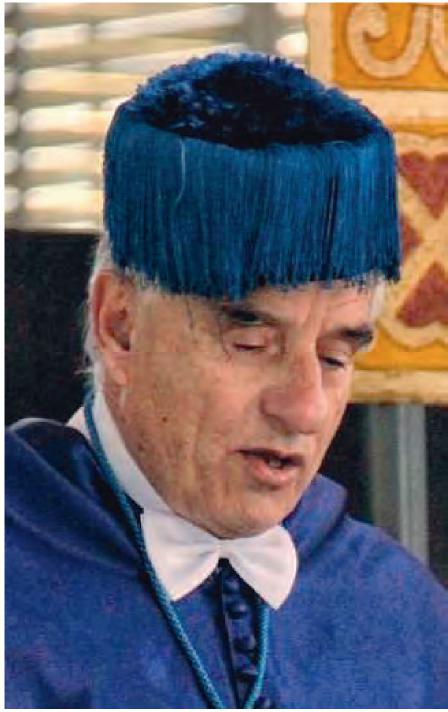 Dr. Francisco Javier Benitez García
unas 30 tesis doctorales dirigidas, m´as de 150 artículos científicos en revistas de re-levantes índices de impactos, una patente y numerosas contribuciones en congresos nacionales e internacionales. Además, ha sido investigador principal en m´as 25 pro-yectos de investigación competitivos, de carácter regional, nacional e internacional; y 21 contratos de investigación, de notables cuantías económicas, con empresas del sector químico. 
De forma resumida puede concluirse que toda esta extensa actividad investigadora ha perseguido, tanto la adquisición de conocimientos y avances en temas y aspec-tos científicos y básicos de la Ingeniería Química; como el desarrollo de soluciones aplicadas a problemas tecnológicos y medioambientales. 
En relación a su trayectoria de Gestión Académica, la misma se desarrollóasimismo en ambas Universidades. A) Así, en la Universidad de Extremadura fue Director de Departamento de Química Técnica, posteriormente denominado de Ingeniería Quí-mica y Energética, Secretario General de la Universidad, Vicedecano de la Facultad
50 Aniversario 1968–2019
15. Doctores Honoris causa por la Facultad de Ciencias 345
de Ciencias, y Decano de dicha Facultad (en el periodo 1980 a 1984). B) Y en la Universidad Complutense de Madrid donde ejerciócomo Director del Departamento de Ingeniería Química, (en varios periodos); y como Vicerrector de Investigación (en el periodo 1996–1999). 
Todo este conjunto de me´ritos acade´micos (docentes, investigadores y de gestión), con ser relevantes, quedarían incompletos sino resaltamos una cuarta dimensión, y quizás la más importante a nuestro juicio. Esta fue su amplía labor pedagógica y su estrecho trato personal y humano con el grupo de jóvenes, recie´n graduados en aquel momento, con el que se encontróy creóel área de Ingeniería de Química en la UEx. 
Dicha labor pedagógica cristalizóen el periodo referido de 10 años, en la realización de 8 Tesis Doctorales bajo su dirección. Y de esos doctores tutelados y formados por el Prof. Sotelo, 5 de ellos ostentan en la actualidad la condición de Catedráticos, y constituyen el núcleo fundamental del área de Ingeniería Química en el actual Departamento de Ingeniería Química y Química Física de la UEx. 
Pero más alláde este parámetro nume´rico y objetivo, lo que 30 años despue´s per-vive en nuestras mentes de los que vivimos aquellos tiempos tan ilusionantes, es sobre todo su enorme humanidad y su espíritu de trabajo incesante, transmitido con elegancia y alegría contagiosas. 
Resaltamos su gran autoridad sobre nosotros, que emanaba, no del mando que por derecho le correspondía, sino del reconocimiento moral y unánime de cuantos tra-bajabamos a su alrededor. En ese sentido, proyectaba lo que los clásicos definieron como la “auctoritas”, cualidad por la que se aceptan las decisiones del superior por acertadas y justas; nada que ver con la “potestas”, que es la ejercida por aquellos que son dotados de autoridad impuesta por cualquier tipo de poder humano establecido. 
En suma, nunca necesitóde la “imposición”, porque constantemente y en primer lugar, e´l ejercía la “exposición”, sin eludir esfuerzo alguno. A esa capacidad en el trabajo, añadía la capacidad de saber y comprender las características y circunstan-cias personales de cada miembro del grupo, y a incorporarlo a las labores cotidianas según sus aptitudes y capacidades. 
Esta forma de hacer las cosas y su enorme iniciativa, aún a pesar del elevado tiempo transcurrido, perduran en nuestro grupo, y han quedado como distintivos propios y como un sello indeleble en todos nosotros. 
Asípues, considerados y expuestos todos estos hechos, dignísimas autoridades y claustrales, solicito con toda consideración y encarecidamente ruego: se otorgue y confiera a la Excmo. Sr. D. JoséLuis Sotelo Sancho el supremo grado de doctor “Honoris causa” por la Facultad de Ciencias de la Universidad de Extremadura. 
Muchas gracias por su atención. Dr. Francisco Javier Benitez García 
Discurso del Dr. JoséLuís Sotelo Sancho, para la recepción del Doctorado Honoris Causa por la Universidad de Extremadura 
Sr. Rector Magnífico de la Universidad de Extremadura, Excelentísimas Autori-dades, Ilustrísima Sra. Decana de la Facultad de Ciencias, Miembros del Claustro
Memoria Histórica
346 15.4. Prof. Dr. JoséLuís Sotelo Sancho
Universitario, Familiares, Amigos, Señoras y Señores. 
Comienzo mis palabras expresando mi gratitud a la Universidad de Extremadura, re-presentada por su Rector, y a su Facultad de Ciencias, que promovióesta propuesta, por honrarme con este Doctorado Honoris Causa, una de las mayores distinciones académicas que cabe alcanzar, que me va a permitir integrarme de nuevo en su comunidad académica. 
También agradezco la generosa Laudatio de mi padrino, el profesor Javier Benítez, exagerada sin duda por la entrañable amistad y relación académica que nos une desde hace tantos años.
Y no debo dejar de expresar también mi reconocimiento y recuerdo a to-dos aquellos que han influido en mi vida y han posibilitado que llegara hasta aquí: a mi familia, a los mu-chos y excelentes maestros que tuve en suerte, que no puedo dejar de per-sonalizar en el profesor Enrique Cos-ta, no solo impulsor de la enseñan-za moderna de la Ingeniería Quími-ca en nuestro país, sino un maestro universitario en todos los sentidos; y a tantos todos los colaboradores en la docencia y en la investigación con los que he compartido inquietudes, proyectos, éxitos y fracasos, con ese efecto simbiótico que tiene el traba-jo en equipo que exalta y acrecienta nuestras capacidades individuales. 
Después de más de cincuenta años de vida activa en la Universidad y algunos más en la reserva, de-ben comprender que además de mis sentimientos de gratitud me inva-da la nostalgia por el tiempo pasa-do en que desempeñaba plenamente esa función impar que es ser profesor
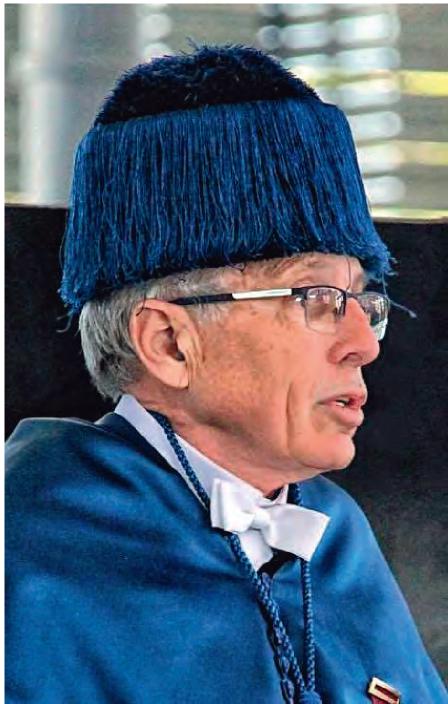 Dr. JoséLuís Sotelo Sancho. Investidura 04/04/2019
universitario. La presencia aquíde antiguos alumnos, muchos de ellos colaboradores después y hoy prestigiosos profesores o investigadores, y también de compañeros de mi universidad compensa sobradamente ese sentimiento. 
Mi vida académica ha transcurrido en su mayor parte en dos instituciones: Una de larga tradición, la Universidad Complutense, con su origen medieval o renacentista que agrupaba a profesores y discípulos, acumulando y transmitiendo el conocimiento y la cultura. Otra mucho más joven, la Universidad de Extremadura que hoy nos aco-ge, nacida bajo el impulso de los vientos de expansión y renovación de la universidad española, que modificaron sustancialmente su estructura, tanto de forma cuantita-
50 Aniversario 1968–2019
15. Doctores Honoris causa por la Facultad de Ciencias 347
tiva, desde las doce universidades existentes entonces, como cualitativamente, al fomentar decididamente entre sus misiones la generación de nuevos conocimientos, es decir la investigación. 
En todo caso, cualquiera que sea su historia, la Universidad debe ser joven de espí-ritu y consciente de su papel específico y relevante como elemento de conexión entre la sociedad y el conocimiento, en un mundo cambiante con enorme rapidez, que obli-ga a reformular continuamente sus planteamientos y sus objetivos. La Universidad, combinando ciencia, técnica y humanismo, especialización y cultura, puede y debe hacer una aportación decisiva para lograr una sociedad m´as justa en la que se re-duzcan progresivamente las diferencias socio–culturales y económicas aún existentes. Por esta vía proseguirán acciones ya iniciadas en la Universidad española el pasado siglo, como los evidentes progresos en investigación y desarrollo, la mayor conexión con el entorno social y productivo, la incorporación progresiva a sus aulas de la mu-jer y de los jóvenes de clases sociales más desfavorecidas o la propia creación de esta universidad en una región extensa que hasta ese momento carecía prácticamente de instituciones de enseñanza superior. 
Lleguéa la Universidad de Extremadura hace ya más de cuarenta años, integrán-dome en un proyecto ilusionante, pero que se encontraba en plena fase de cons-trucción. De aquellos años intensos quedan muchos recuerdos: colectivos, de todos los profesores, estudiantes y personal de administración, algunos desempeñando car-gos académicos y de gestión y los más “simplemente” con su buen hacer docente e investigador, comprometidos en el empeño de materializar aquel proyecto. En lo personal, mis primeros estudiantes de lo que comenzócomo una especialidad de Quí-mica Técnica y también de doctorado, la contribución a la consolidación de nuevas titulaciones en la Facultad de Ciencias y, especialmente, la gestación de un pequeño grupo de investigación orientado inicialmente al estudio de procesos avanzados de oxidación. Este núcleo se expandióen otras direcciones, especialmente hacia un área emergente en aquel momento: el desarrollo de nuevos procesos para la eliminación de contaminantes específicos presentes en aguas, frecuentemente en concentraciones sumamente reducidas pero que impiden la reutilización del agua para muchos usos. Desde aquellos inicios se ha llegado a un grupo consolidado de profesores e investiga-dores que forman parte del Departamento de Ingeniería Química y Química Física y que mantienen activas líneas de investigación, integrados además en el Institu-to Universitario de Investigación del Agua, Cambio Climático y Sostenibilidad; un instituto que, junto a otros, es un indicador más de la madurez institucional de la Universidad de Extremadura y de su apuesta por la investigación de calidad. 
Mi retorno a la Universidad Complutense me recondujo hacia otras inquietudes in-vestigadoras que no me han impedido seguir manteniendo hasta hoy una continuada y fructífera cooperación con esta querida Universidad. 
Quisiera hacer ahora una breve reflexión sobre la educación universitaria y su cone-xión con el conocimiento, que es su materia prima, y con la propia sociedad que la sustenta y se beneficia de sus productos, los nuevos conocimientos generados y los egresados de sus diferentes niveles formativos. 
El cambio es una de las claves de nuestro tiempo y denominador común del conoci-miento, la enseñanza y la sociedad.
Memoria Histórica
348 15.4. Prof. Dr. JoséLuís Sotelo Sancho
Así, las sociedades occidentales se transformaron rápidamente tras las guerras que asolaron Europa en el pasado siglo y en nuestro país especialmente en su último tercio, como consecuencia de la bonanza económica y la implantación del estado de bienestar. 
La sociedad ha sufrido también cambios relevantes, debidos a la propia tecnología, cuya irrupción masiva con la cuarta revolución industrial a finales del pasado siglo ha generado nuevas expectativas de progreso pero también muchas incertidumbres, como las que afectan al mercado laboral. 
Actualmente nos enfrentamos a grandes retos, asociados con la globalización, y no me refiero tanto al fenómeno económico, como a problemas que afectan a todo el 
planeta, como el cambio climático, la contaminación o la energía, cuya solución estáíntimamente ligada a la investigación científica y tecnológica y a la educación. 
Y no podemos olvidar los cambios generacionales que afectan a la juventud, que es el sustrato del que surgen nuestros estudiantes, la razón de ser de la universidad, y que son tanto la materia prima que entra al proceso educativo como su producto final, que retorna a la sociedad para constituir la fuerza laboral cualificada y las élites dirigentes del futuro desarrollo. 
Ya Ortega y Gasset consideróque las diversas generaciones de jóvenes eran varia-ciones que surgían como consecuencia de un verdadero cambio en el entorno. Los millenials que pueblan hoy nuestras aulas, conforman la generación nacida en la úl-tima década del siglo, en un entorno de desarrollo económico y en paralelo con la implantación de internet, las redes sociales y los teléfonos inteligentes. Sus expecta-tivas son muy diferentes a las generaciones anteriores: aúnan la inmediatez en sus acciones y la multitarea; el altruismo con un falso optimismo de autosuficiencia a corto plazo y una gran desmotivación sobre el futuro, sin duda condicionado por las cambiantes perspectivas laborales. 
En cuanto al conocimiento, elemento esencial de la Universidad junto a profesores y estudiantes, se ha acumulado sin cesar desde los albores de la humanidad, pero su crecimiento ha sido exponencial a partir de la revolución industrial. Nuestra generación ha sido testigo de avances rupturistas en áreas como la Bioquímica o la Genética, los Materiales, la Energía, la Informática o las Comunicaciones. 
Cualquier disciplina puede acreditar cambios sustanciales experimentados en pocos años. Asíel entorno de la Ingeniería Química ha incorporado entre otras modificacio-nes: el análisis a microescala de operaciones y procesos que complementa y mejora el diseño a escala macroscópica, una de las señas de identidad de la Ingeniería Química desde sus comienzos, hace ya 100 años; nuevos enfoques relacionados con la sosteni-bilidad, como la Química o la Ingeniería Verdes; una evolución desde una Ingeniería basada en el Diseño de Procesos a otra centrada en el Diseño de Productos; el cam-bio de una economía lineal en los procesos industriales a una economía circular, o un mayor carácter multidisciplinar al interaccionar con otras áreas limítrofes, como la biología, los materiales, la energía o el medio ambiente. 
Esta acumulación global de conocimiento, exaltada por los avances recientes vin-culados con las tecnologías de la información, algunos aún en vías de implantación como la inteligencia artificial, hace que en los países desarrollados la época actual
50 Aniversario 1968–2019
15. Doctores Honoris causa por la Facultad de Ciencias 349
se defina como la de la sociedad del conocimiento, sustituyendo a las sociedades industrial y postindustrial que la han precedido. 
Por último, la Universidad y la enseñanza superior que imparte no se han sustraído a importantes transformaciones, impulsadas por la presión de la sociedad y por el avance del conocimiento. Así, el incremento en el número de universidades, de titu-laciones y de estudiantes; la estructura y duración de los estudios, o, modificaciones en los métodos de enseñanza y aprendizaje, son cambios que en su mayor parte han tenido lugar ya en el siglo XXI, en la última década, impulsadas en parte por el denominado proceso de Bolonia y la implantación del Espacio Europeo de Enseñan-za Superior y que se encuentran todavía en fase de asentamiento. ¿Y quépodemos avanzar para el futuro inmediato? 
Los cambios continuarán, modificando la estructura social y como una parte de ella la educación superior. Basta recordar las palabras del Secretario General de Naciones Unidas en su informe sobre la Agenda 2030 para el Desarrollo Sostenible: “El objetivo es la transformación: Debemos transformar nuestras economías, el medio ambiente y nuestras sociedades. Debemos cambiar nuestra forma de pensar, nuestras conductas, 
” 
La investigación y la educación seguirán siendo protagonistas y deberán adaptar sus estructuras para optimizar su eficacia. Los cambios en la enseñanza superior van a ser obligados y, además condicionados por el tiempo. Sabemos en quédirección han de producirse; pero restan incertidumbres sobre cómo llevarlos a cabo. Así, no conocemos cuáles serán los nuevos grados especializados para formar profesionales que van a desempeñar ocupaciones que aún no existen. 
Pero cabe preguntarse: ¿Deberán mantener las nuevas titulaciones la especialización y un marcado carácter profesional? O, por el contrario, la variabilidad en los cono-cimientos y en el mercado laboral, aconsejan titulaciones de más amplio espectro, más culturales en términos orteguianos, que enseñen al estudiante menos conteni-dos específicos y más habilidades y competencias para poder afrontar los cambios futuros? 
Sabemos también que el aprendizaje a lo largo de toda la vida al que obligan los nuevos conocimientos requeriráel establecimiento de programas formativos de nuevo diseño para la actualización de grupos de estudiantes de edades muy diferentes a los que ahora se incorporan a la universidad desde la enseñanza secundaria, aunque no resulta f´acil precisar el alcance y duración que deberán tener los nuevos programas. 
Las nuevas tecnologías de la información, incluida la inteligencia artificial, acen-tuarán los cambios en las metodologías docentes y en las formas de relacionarse con los estudiantes, combinando la tradicional enseñanza presencial con la virtual a distancia. 
Estos cambios y otros muchos no pueden demorarse, pero no debemos obviar que toda transformación, sea social o físico–química, estáprovocada por fuerzas impul-soras pero encuentra siempre resistencias que se oponen y que pueden ralentizarla y desfasarla respecto al progreso real de la sociedad y del conocimiento. 
Y la variable tiempo también afecta a mi intervención, que debo ya finalizar, no sin antes felicitar a mis nuevos colegas, los doctores Nikolay Mihaylov Ianev, Alberto
Memoria Histórica
350 15.5. Prof. Dr. Alberto Fernández Gutiérrez
Fernández, Giorgio Parisi y Jesús Ávila, por su merecida distinción, y reiterar mi agradecimiento a la Universidad de Extremadura por este honor que me hace, al que espero corresponder como se merece, tal como he prometido al recibir este doctorado. 
Gracias por su atención. Dr. JoséLuís Sotelo Sancho 
15.5. Prof. Dr. Alberto Fernández Gutiérrez 
Laudatio de investidura del Profesor Dr. Alberto Fernández Gutiérrez como doctor “Honoris causa”, por la Universidad de Extremadura, a cargo del Dr. Arsenio Muñoz de la Peña Castrillo: 
Excmo. y Magfco. Sr. Rector, Excmas. e Ilmas. Autoridades, Claustro de Doctores de la Universidad de Extremadura, Miembros de la Comunidad Universitaria, Señoras y Señores, queridos amigos y compañeros:
Con la venia del Claustro de profesores de la insigne Universidad de Extrema-dura doy lectura al Laudatio al Docto-rando al que apadrino, el Excmo. Sr. D. Alberto Fernández Gutiérrez, en el mar-co del 50 Aniversario de la Facultad de Ciencias. Es para míun honor presen-tar ante tan ilustre concurrencia la figu-ra del Profesor Fernández Gutiérrez, a quien conocíen 1977 siendo aún alumno, que fue Director de mi Tesis Doctoral, al que considero mi padre científico, y con el que me unen no solo lazos profesiona-les y académicos, sino afectivos. 
Si el tiempo hoy más que nunca es un bien escaso, este Acto lo pone en eviden-cia y nos obliga a hacer una glosa breve de una larga y brillante carrera universi-taria y pública como la del Profesor Fer-nández Gutiérrez. 
Quisiera comenzar haciendo notar que el nombramiento de Dr. Honoris Causa es
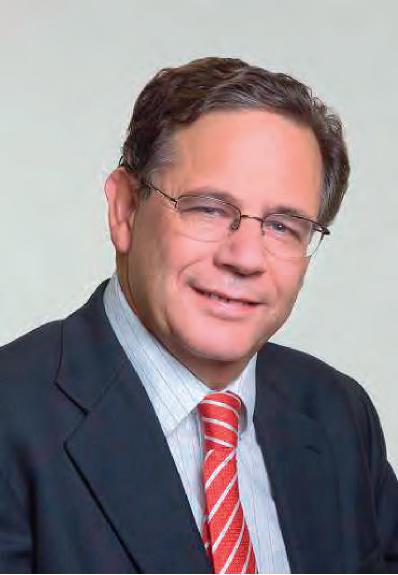 Dr. Arsenio Muñoz de la Peña
la distinción m´as alta que concede la Universidad y, por eso, no es de extrañar que la institución sea extremadamente rigurosa a la hora de seleccionar a los candidatos. 
Y en el profesor Fernández Gutiérrez se dan todas las razones para la concesión de esta distinción, como investigador, como docente y como gestor, además de su faceta de auténtico compromiso social, fruto de sus extraordinarias cualidades humanas. 
En cuanto a los méritos y razones que justifican esta elección, me gustaría hacer mención a su productiva trayectoria investigadora, que comenzóen la Universidad
50 Aniversario 1968–2019
15. Doctores Honoris causa por la Facultad de Ciencias 351
de Granada, siendo su mentor el profesor D. Manuel Román Ceba, con el que vino a Badajoz, a la incipiente Universidad de Extremadura, en los años 70, como otros pro-fesores pioneros provenientes de otras Universidades, que resultaron fundamentales para su consolidación. 
Resumirédicha trayectoria en dos amplias líneas de investigación en Química Ana-lítica: 1) Luminiscencia, nuevos materiales y sensores, para el desarrollo de meto-dologías analíticas de aplicación en el control biomédico, industrial y alimentario y 2) Desarrollo de Técnicas Separativas Avanzadas para la caracterización de com-puestos bioactivos en alimentos funcionales y subproductos derivados de la industria alimentaria. 
A lo largo de la misma ha publicado más de 400 artículos en revistas científicas, con un total de más de 15.000 citas. Es autor o editor de 36 libros o capítulos de libro, ha participado en numerosos proyectos de investigación y contratos de investigación y de transferencia con empresas e instituciones públicas y ha presentado numerosas comunicaciones a Congresos. En su faceta de formador de investigadores ha dirigido 40 Tesis Doctorales y ha sabido insuflar en los que trabajaron con él su compromiso con la investigación y su entrega por la Ciencia. Es uno de los investigadores de la Universidad de Granada con mayor número de colaboraciones internacionales. Es censor y evaluador de un elevado número de revistas de su especialidad, asícomo de diferentes Agencias de Evaluación y miembro de varias Sociedades Científicas. En el grupo de investigación que dirige ha recibido unos 50 investigadores de diferentes centros nacionales e internacionales en los últimos diez años, incluyendo colaboracio-nes con el Departamento de Química Analítica de la Universidad de Extremadura. 
Asimismo, ha realizado varias estancias en centros de investigación extranjeros y es-pañoles, destacando su estancia en 1983, como Profesor Visitante, en la Universidad de Florida, en Estados Unidos, trabajando con el Profesor Stephen Schulman, uno de los padres del desarrollo y aplicación de la Luminiscencia Molecular a la Química Analítica, que dejóuna innegable impronta en su trayectoria científica y que tuve la oportunidad de disfrutar y compartir con él. 
Ha estado implicado en relevantes posiciones administrativas y de gestión, entre las que podemos destacar que en la Universidad de Granada fue Director del Secreta-riado de Investigación Científica y Tecnológica, cargo que dejo para ocupar el puesto de Delegado Provincial en Granada de la Consejería de Educación y Ciencia de An-dalucía. Seguidamente se trasladóa la Universidad de Almería, en la que fue Rector Magnífico entre 1993 y 1997. A su vuelta a Granada fue nombrado Coordinador del Programa de Enseñanza Virtual de la Junta de Andalucía y se encargóde la puesta en marcha del Centro de Investigación y Desarrollo del Alimento Funcional de la Universidad de Granada, del que fue Director entre 2008 y 2017. Asimismo, ha sido Miembro del Consejo de Universidades del Estado y del Consejo Andaluz de Universidades, Consejero General y de Administración de Unicaja, Patrono de la Fundación Unicaja y de la Fundación Bancaría Unicaja y Consejero Delegado de la Asociación Granada 2010. 
Y he dejado para el final su vinculación con la Facultad de Ciencias de la Universidad de Extremadura. El profesor Fernández Gutiérrez mantiene una estrecha relación académica y profesional con nuestra Universidad, de la que fue profesor durante 8
Memoria Histórica
352 15.5. Prof. Dr. Alberto Fernández Gutiérrez
años (1974–1982) y, particularmente, con la Facultad de Ciencias. 
Ocupóen ella diferentes cargos de gestión académica, siendo Director del Departa-mento de Química Analítica y Secretario de la Facultad de Ciencias. 
Fue Director de 4 Tesis Doctorales de profesores de esta Universidad, y ha mantenido una intensa colaboración con el Departamento de Química Analítica después de su vuelta a la Universidad de Granada, participando en numerosas publicaciones, proyectos de investigación conjuntos y comunicaciones a congresos, asícomo en la reciente creación de una empresa de base tecnológica, colaboración que se mantiene en la actualidad. 
Finalmente, destacar que su inquietud por los aspectos sociales le llevóa la puesta en marcha y Dirección del Secretariado de Asuntos Sociales, asícomo a la Presidencia y Fundación de la Cooperativa de Viviendas y de la Guardería Universitaria de la Universidad de Extremadura. 
Y si bien puede considerarse, como decía Jovellanos, que “La ciencia es sin disputa el mejor, el m´as brillante adorno del hombre”, esta glosa de un universitario de evi-dente categoría intelectual, emprendedor y generoso en sus actuaciones no quedaría completa sin enumerar los previos reconocimientos de que ha sido objeto. 
Entre otras distinciones, la Universidad de Granada le concedióla Medalla de Plata. Asimismo, se le concedióla Medalla de Oro por la Universidad de Almeria, que también, recientemente, le otorgóel nombramiento de Doctor Honoris Causa. Es Académico Numerario de la Academia de Ciencias de Granada, Colegiado de Honor del Colegio Profesional de Químicos, Medalla Conmemorativa de la Real Sociedad Española de Química y Profesor Emérito de la Universidad de Granada. Todos estos Premios me constan que le llenan de orgullo y honran a las instituciones que se los concedieron. Por tanto, el nombramiento que se solicita honra a nuestra Universidad, que queda reforzada en su identidad y en los valores que la conforman. 
Asípues, considerados y expuestos todos estos hechos, dignísimas autoridades y claustrales, solicito con toda consideración y encarecidamente ruego: se otorgue y confiera al Excmo. Sr. D. Alberto Fernández Gutiérrez el supremo grado de doctor “Honoris causa” por la Facultad de Ciencias de la Universidad de Extrema-dura. 
Dr. Arsenio Muñoz de la Peña Castrillo 
Discurso del Dr. Alberto Fernández Gutiérrez, para la recepción del Doc-torado Honoris Causa por la Universidad de Extremadura 
Sr. Rector Magnífico de la Universidad de Extremadura; Padrino, Sr. D. Arsenio Muñoz de la Peña Castrillo; Sra. Decana de la Facultad de Ciencias, Autoridades, Claustro Universitario, Colegas, Señoras y Señores, 
Quiero manifestar mi agradecimiento a quienes me han propuesto y elegido para ser recibido hoy como Dr. H.C.: al Departamento de Química Analítica, a la Facultad de Ciencias, a su Decana/ que me eligieron, al Consejo de Gobierno, Claustro y al Sr. Rector Magfco. que me propusieron, y especialmente a quien tomóla iniciativa: mi compañero, colega, querido amigo y hoy Padrino, Arsenio Muñoz de la Peña. Me han vuelto a emocionar tus palabras. Muchísimas Gracias.
50 Aniversario 1968–2019
15. Doctores Honoris causa por la Facultad de Ciencias 353
En este solemne nombramiento con el que me honráis y que recibo con todo recono-cimiento, nos une el afán esperanzado de servicio a la noble causa de la Universidad que consiste en esforzarse por saber, investigar, transferir y gestionar bien, y mi aceptación es un mandato de trabajo, rigor y honestidad, que me emociona más, por mi duradero contacto y cariño hacia esta tierra en la que fui feliz y de la que son dos de mis hijos. 
He tenido el privilegio de haber trabajado en la Universidad de Granada, que pronto será5 veces centenaria, fundada por el Emperador Carlos I y en dos jóvenes, la UAL y otra ya no tanto como la UEx, en donde desde hace muchos años vengo participando en variadas actividades encontrado siempre altos niveles de ciencia y realizaciones, que mucho han contribuido a mi formación y que considero entre lo mejor de mis experiencias universitarias.
Me reincorporo pues, a una Univer-sidad que destaca cada día en su progreso hacia la excelencia. Felici-taciones por ello Sr. Rector y por ex-tensión a sus predecesores entre los que quiero citar por conocimiento, cercanía y afecto a los Rectores: Ci-vit, Chordi, Sánchez Misiego y Cha-parro. 
Cuando en 1974 lleguéa esta Facul-tad, empezamos a trabajar en Fluo-rescencia Molecular. Sin embargo no fue hasta el 1983 cuando en la Uni-versidad de Florida mi Padrino y yo descubrimos a Nicolás Bautista Mo-nardes Alfaro. 
Monardes fue un destacado me´dico y botánico español nacido en Sevi-lla en 1493 que es considerado como “El más famoso de todos los inves-tigadores europeos en el estudio de las plantas medicinales americanas,
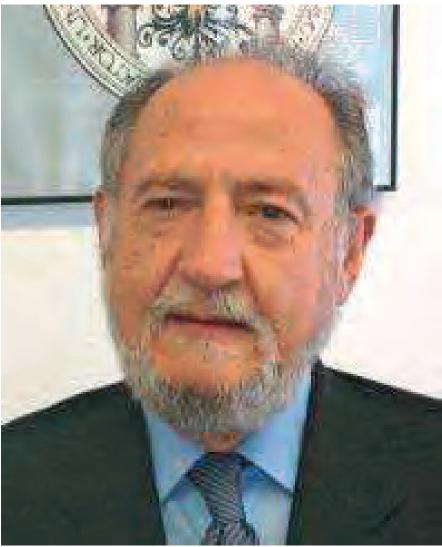 Dr. Alberto Fernández Gutie´rrez Investidura 04/04/2019
cuyas propiedades y aplicaciones investigóy describió”, y tambie´n como “El padre de la farmacognosia”. En 1565 en uno de sus estudios con plantas exóticas, observo´ un tinte azul en el agua contenida en una copa fabricada con una madera llamada “lignum nephriticum”, que usaba en su botica con fines diureticos; la coloración azul que mostraba a la luz solar el extracto acuoso, y que desaparecía en medio ácido, se debía a la presencia en la madera de la oxacina. Monardes fue el estudioso que llevóa los libros de medicina y botánica este fenómeno que actualmente se reconoce como una emisión fotoluminiscente llamada fluorescencia. 
M´as adelante Stokes con su ley, Becquerel con su estudios en sólidos y Jablonskii con su conocido diagrama de niveles de energía, explican teóricamente: los procesos de excitación y emisión luminiscente y la diferencia entre Fluorescencia y Fosfores-
Memoria Histórica
354 15.5. Prof. Dr. Alberto Fernández Gutiérrez
cencia, por las transiciones electrónicas implicadas y el tiempo en que aparece la emisión, y tambie´n que el rendimiento cuántico de la emisión depende de la estruc-tura molecular y del ambiente químico. La linealidad luminiscencia /concentración es la base de las aplicaciones cuantitativas, entre ellas el desarrollo de sensores y biosensores ópticos. Un “sensor” es un dispositivo robusto, de uso sencillo, preferi-blemente portátil, de bajo costo, y capaz de transformar la magnitud de un fenómeno en una señal física medible. Consta de 3 componentes: Reconocimiento, Transductor y Electrónica. En un biosensor el reconocimiento es biológico: enzima, anticuerpo, tejido, ce´lula, etc. 
Mi grupo de investigación lleva años investigando en el diseño de nuevas fases sen-soras que puedan dar lugar a nuevos sensores y biosensores con utilidad en campos variados. Una muy interesante y actual aplicación biotecnologíca, es el control de oxígeno, analito este que estáinvolucrado en multitud de procesos. 
Asíen 2014, desarrollamos nuevos materiales que usaban la detección de oxígeno, para indirectamente determinar especies de alto intere´s biológico como: serotonina, glucosa y ácido úrico en muestras biológicas, y triptamina, en alimentos. Los resulta-dos fueron muy positivos. Actualmente investigamos en la mejora de las característi-cas te´cnicas de estos materiales que permitan la transferencia al sector productivo y tambien desarrollando otros que satisfagan necesidades científicas emergentes para la detección y cuantificación de compuestos químicos de intere´s en salud y alimenta-ción, generalmente a peticion de empresas y centros de investigación que necesiten esta tecnología para poder competir internacionalmente. 
Estamos investigando: 1) materiales universales para biosensores de O2 con trans-ducción óptica que de conseguirlos podrían ser únicos en el mercado del diagnóstico, que mueve unos 5.000.000 de euros. 2) Un biosensor de lactato de intere´s para el sector me´dico–deportivo–alimentario, que mejora los dispositivos actuales. 3) Un me´-todo de análisis de HAPs en aceite de oliva que usa un MIP magne´tico con determi-nación LC–Fluorescencia, que permita disminuir los tiempos de análisis, simplificar el tratamiento de muestra y abaratar costes y 4) MIPs para facilitar la extracción y determinación de ácido fólico, de gran intere´s en estudios nutricionales y pediátricos y ácido p–cumárico, que es un marcador de maduración de frutas climate´ricas como el aguacate. 
Sr. Rector, quisiera ahora hacer algunas consideraciones acerca de la situación actual de la Universidad Española, donde enseñamos e investigamos. Es una licencia que solicito por mis m´as de 50 años de servicios. 
Tenemos la mejor Universidad de todos los tiempos. Nuestro sistema universitario se sitúa hoy entre los mejores del mundo. España se encuentra entre los 10 países que tienen más Universidades entre las 1.000 primeras del mundo y creo sinceramente que los universitarios hemos tenido muchísimo que ver en el progreso y evolución de la sociedad española. Sin embargo, la situación se ha ido deteriorando paulatinamente: En los últimos diez años, hemos perdido en financiación pública un 25 % y se ha sufrido una enorme reducción en las plantillas. Somos el cuarto país más caro de Europa en precios de matrícula. En los últimos 7 años, han decrecido los ingresos para investigación: un 30 % los privados y un 20 % los públicos. Todo esto se ha traducido en menos innovación, competitividad, investigación y empleo.
50 Aniversario 1968–2019
15. Doctores Honoris causa por la Facultad de Ciencias 355
A pesar de esta alarmante situación, los investigadores españoles mantienen un lugar relevante a nivel mundial en relación al número de publicaciones, investigadores más citados e impacto de sus trabajos. En nuestras Universidades existen bastantes cosas que tenemos la obligación de mejorar:
En lo organizativo: revisar los mecanismos internos de control y reformar nues-tro sistema de gobierno para hacerlo más ágil y operativo. 
En el ámbito estudiantil: facilitando la inserción laboral de nuestros egresados adaptándose a la demanda social, reforzando nuestra capacidad de atraer más estudiantes extranjeros, aumentando el número de graduados que continuen con sus estudios de Máster, y armonizando a nivel estatal todo lo relativo a las enseñanzas.
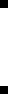 En el PDI: depurar los procesos de selección y contratación de personal, fo-mentar la movilidad de nuestro personal, intentar atraer talento foráneo y reformular el Estatuto del personal docente e investigador estable y del de formación. 
En cuanto a la Transferencia: maximizar nuestra visibilidad internacional, y fomentar la transferencia de conocimiento para una mayor innovación.
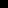 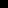 En lo que respecta a la Ciencia, la considero una actividad eminentemente social pues: se trabaja en equipo, se discuten las ideas, se buscan soluciones, se aprende a valorar el trabajo de otros, lo descubierto adquiere sentido cuando se comunica y su objetivo último es su retorno a la sociedad en contraprestación a los ciudadanos que son los que con sus impuestos financian nuestro trabajo. 
Decía Paul Ehrlich que el e´xito en investigación requiere: suerte, paciencia, habilidad y dinero para conseguir infraestructuras, equipamiento, materiales y personal. 
Por todo esto creo que la gestión de la Investigación y la Ciencia deberían recaer en un organismo que entienda bien sus mecanismos y que pueda tomar decisiones estrate´gicas independientes del ejecutivo, aunque no del legislativo. Con esta idea se creóla Agencia Estatal de Investigación que aunque ha logrado avances, aún no ha alcanzado la situación ideal de autonomía para dirigir su financiación de manera equiparable a los países que han demostrado la validez de un modelo en donde Ciencia y Tecnología funcionan como motores de la economía. 
Considero que la situación actual no puede mantenerse mucho más. No habráun buen futuro para España si no hay un buen futuro para su Universidad y la Ciencia y por ello, deben ser catalogadas como cuestión de Estado. 
La Normativa Universitaria actual impide y dificulta alcanzar la solución para nues-tros problemas. La necesidad de cambio normativo estámuy presente en todos los ámbitos de debate. Así, la CRUE, en septiembre pasado, propuso al Parlamento Español la necesidad de una Nueva Ley Orgánica Universitaria, avalada por la: Conferencia de Consejos Sociales, Cámaras de Comercio, Organizaciones Empresa-riales, Sindicatos, y Representantes Estudiantiles, y solicitópromover y aprobar una nueva Ley, con un amplio consenso parlamentario, que délugar a un gran Pacto de Estado en el que participen todas las fuerzas políticas y colaboren activamente todas
Memoria Histórica
356 15.6. Prof. Dr. Nikolay Mihaylov Ianev
las instituciones, organizaciones sindicales y colectivos sociales que puedan aportar experiencias e ideas. Si en la próxima legislatura somos capaces de conseguirlo, es-to todavía tiene remedio, y si no lo conseguimos, las generaciones venideras nos lo demandarán. 
Sr. Rector, Claustro Universitario: una razón importante de mi propuesta como Dr.H.C., además de mi amplia colaboración con la UEx, ha sido el volumen, cali-dad y repercusiones de mis trabajos científicos. Es evidente que esto no ha sido un trabajo individual; no hubiera sido posible sin la participación de una larga lista de colaboradores brillantes, de dentro y fuera de mis laboratorios, como los Prof. Muñoz de la Peña, Mahedero, Carmen Cruces, Fdez. Sánchez, Alegría Carrasco y David Arráez. Tampoco sin mis maestros y colegas mayores que tanto influyeron en mi desarrollo científico y personal, los Prof. Capitán, Román, Schulman, Salinas y Arrebola. 
Para terminar, quiero referirme con cariño a mi familia. En primer lugar a Angelines que me ha acompañado durante todo mi recorrido científico y personal, sufriendo mis ausencias, a veces en detrimento de su desarrollo profesional y familiar, y en segundo, a mis hijos los profesores y eminentes científicos Alberto e Ignacio Fdez– Nieves y a mi querida hija Ana; son lo mejor que me ha ocurrido en la vida y les agradezco su adaptación a los cambios producidos por mi trayectoria. 
He dicho. 
Dr. Alberto Fernandez Gutierrez 
15.6. Prof. Dr. Nikolay Mihaylov Ianev 
Laudatio de investidura del Profesor Dr. Nikolay Mihaylov Ianev como doctor “Honoris causa”, por la Universidad de Extremadura, a cargo del Dr. Manuel Molina Fernández: 
Señor Rector Magnífico de la Universidad de Extremadura; Excelentísima Señora Consejera de Educación y Empleo de la Junta de Extremadura; Excelentísimas Au-toridades; Señora Decana de la Facultad de Ciencias; Estimados Miembros de la Comunidad Universitaria; Distinguidos Señores ´Avila de Grado, Fernández, Parisi, Sotelo y Ianev; Señoras y Señores: 
Es un gran honor para míser el padrino de Nikolay Mihaylov Ianev en este solemne acto y tener la oportunidad de resumir ante ustedes su excelente trayectoria profe-sional, su relación e implicación con la Universidad de Extremadura, y sus valores humanos. Es una tarea difícil de realizar en unos pocos minutos. Trataréde ser claro y conciso. 
En cuanto a su trayectoria académica y profesional, Nikolay Mihaylov Ianev nace en noviembre de 1943 en Burgas, ciudad situada al este de Bulgaria junto al mar negro. Cursa los estudios de Matemáticas en la St. Kliment Ohridski University de Sofia, estudios que completa en dicha universidad, con la realización de un M´aster en Ciencias. Realiza sus estudios de doctorado en Rusia, en la Moscow State University, donde adquiere una sólida formación matemática en el grupo de investigación diri-
50 Aniversario 1968–2019
15. Doctores Honoris causa por la Facultad de Ciencias 357
gido por el Profesor Andrey Nikolaevich Kolmogorov (padre de la Teoría Moderna de la Probabilidad). Bajo la supervisión científica del Profesor Boris Aleksandrovich Sevastyanov, siendo el presidente del tribunal el Profesor Kolmogorov, obtiene el grado de Doctor en Probabilidad y Estadística. 
Se incorpora al Departamento de Probabilidad y Estadística del Instituto de Mate-máticas e Informática de la Academia Búlgara de las Ciencias, institución en la que obtiene un segundo título de Doctor en Ciencias Matemáticas. Es en esta prestigiosa institución científica en la que el Profesor Ianev ha desarrollado su intensa actividad profesional, como investigador, como profesor asociado y como catedrático. Desde 2015, continúa desarrollando en dicha institución una gran actividad como profesor eme´rito.
Su investigación en el campo de las Matemáticas se ha centrado, muy fundamentalmente, en Teoría de la Probabilidad y en Estadística Ma-temática. Ha realizado muy impor-tantes contribuciones a la Teoría so-bre Procesos Estocásticos, muy es-pecialmente, a la Teoría sobre Pro- 
cesos de Ramificación, donde estáconsiderado un referente a nivel in- 
ternacional. En dicha teoría, se in-vestigan modelos matemáticos con la finalidad de tratar de describir la evolución a lo largo del tiempo de sistemas dinámicos. Además de su gran intere´s teórico, los modelos ma-temáticos estudiados tienen impor-tantes aplicaciones en muy diversos campos (biología, demografía, diná-mica de poblaciones, epidemiología, física, gene´tica, entre otros). El Pro-
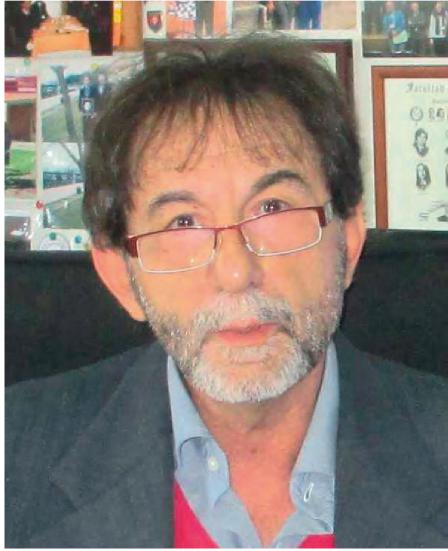 Dr. Manuel Molina Fernández
fesor Ianev es autor de varios libros sobre esta interesante clase de modelos mate-máticos, ha publicado más de 150 artículos científicos en revistas internacionales con importantes índices de impacto y ha pronunciado, por invitación de sus comi-te´s científicos, numerosas conferencias en las más importantes reuniones científicas internacionales en el ámbito de la Probabilidad y la Estadística. 
Ha desarrollado una intensa actividad docente e investigadora en prestigiosas uni-versidades americanas y europeas, y en varios Institutos y Centros de investigación internacionales en los que ha impartido conferencias, seminarios y cursos especiali-zados sobre temas muy diversos en el campo de las Matemáticas. 
Ha sido el organizador y el responsable científico de varios congresos internacionales de gran repercusión científica. Entre ellos, mencionaréel Primer Congreso Mundial sobre Procesos de Ramificación, celebrado en la ciudad búlgara de Varna en 1993. 
A lo largo de su trayectoria profesional, ha desempeñado cargos de gran relevancia.
Memoria Histórica
358 15.6. Prof. Dr. Nikolay Mihaylov Ianev
Destacaréentre ellos, la Presidencia de la Bulgarian Statistical Society, la Dirección del Institute of Mathematics and Informatics de la Bulgarian Academy of Sciences, y la Dirección del Department of Probability and Statistics del Institute of Mat-hematics and Informatics (Bulgarian Academy of Sciences). Es miembro electo del International Statistical Institute (Bernoulli Society) desde 1993. 
El Profesor Ianev es el padre científico de un importante grupo de matemáticos a los que ha iniciado y formado en tareas de investigación dirigiendo sus tesis doctorales. En la actualidad, varios de sus discípulos científicos están desarrollando su actividad profesional en prestigiosas universidades americanas. 
En cuanto a su implicación con la Universidad de Extremadura, el Profesor Ianev inicia su relación con la misma en el año 2002. Así, en virtud de la “Orden de la Consejería de Educación, Ciencia y Tecnología de la Junta de Extremadura de 12 de marzo de 2002, por la que se convocaron ayudas para la incorporación temporal de científicos, humanistas y tecnólogos nacionales o extranjeros a equipos extreme-ños de investigación”, e invitado por el grupo de investigación sobre Procesos de Ramificación y sus Aplicaciones de la Universidad de Extremadura, se obtuvo la financiación necesaria para que el Profesor Ianev realizara una muy fructífera es-tancia de seis meses de duración en la Facultad de Ciencias de nuestra universidad. Desde entonces, su relación con la Universidad de Extremadura (a la que me consta tiene un gran cariño) ha sido muy intensa, participando en todas las actividades académicas y científicas para las que se le ha requerido. 
Entre ellas, mencionarélas siguientes: a) Ha participado muy activamente, formando parte del ComitéCientífico, en la organización de las cuatro ediciones celebradas hasta el presente momento del International Workshop on Branching Processes and their Applications, que con una periodicidad de tres años, organiza nuestro grupo de investigación en la Facultad de Ciencias de la Universidad de Extremadura; b) Ha presidido los tribunales de varias tesis doctorales leídas y defendidas en nuestra universidad, aportando en todas ellas muy interesantes sugerencias científicas; c) Ha realizado una importante labor de formación científica con varios miembros de nuestra universidad durante las estancias de investigación que han realizado en el Instituto de Matemáticas e Informática de la Academia Búlgara de las Ciencias; d) Ha propiciado nuevas líneas de investigación conjuntas entre los miembros de su grupo de investigación y el nuestro. En este sentido, tengo que significar que desde hace varios años, investigadores de ambos grupos colaboran en diversos proyectos de investigación. Como consecuencia directa de dichas colaboraciones, son varios los trabajos científicos conjuntos que se han publicado hasta el momento. 
En cuanto a sus valores humanos, considero también importante resaltar en este acto las importantes cualidades humanas que el Profesor Ianev posee: es una persona muy vital, deportista, amante de la música y con un gran sentido del humor, persona con una gran capacidad de trabajo, muy generosa y sencilla en el trato. En él concurren dos grandes cualidades: su sabiduría y su humildad. 
Justo es también mencionar aquía la persona que ha contribuido muy decisiva-mente a su personalidad, su esposa Julia, mujer de gran inteligencia y reconocida investigadora en el campo de la Biología Celular. 
Durante una gran parte de su vida, el Profesor Ianev ha vivido bajo un estricto régi-
50 Aniversario 1968–2019
15. Doctores Honoris causa por la Facultad de Ciencias 359
men carente de libertades que le impedía salir de su país, régimen afortunadamente ya superado desde hace varios años. Es por ello, que entre sus valores fundamentales ocupan un lugar muy prioritario los valores de libertad, de tolerancia y de respeto por los derechos humanos. 
Dear Professor Ianev, 
Thank you very much for allowing me to be part of your professional circle. 
Thank you very much for your always wise scientific and professional advice. 
Thank you very much for the very important educational task you have done with several members of our university. 
Thank you very much for your very important contributions to the Mathematics. 
Asípues, considerados y expuestos todos estos hechos, dignísimas autoridades y claustrales, solicito con toda consideración y encarecidamente ruego: se otorgue y confiera a la Excmo. Sr. D. Nikolay Mihaylov Ianev el supremo grado de doctor “Honoris causa” por la Facultad de Ciencias de la Universidad de Extremadura. 
Gracias por su atención. 
Dr. Manuel Molina Fernández
Discurso del Dr. Nikolay Mihay-lov Ianev, para la recepción del Doctorado Honoris Causa por la Universidad de Extremadu-ra 
Señor Rector Magnífico de la Uni-versidad de Extremadura; Excelen-tísimas autoridades; Señora Decana de la Facultad de Ciencias; Estima-dos miembros de la comunidad uni-versitaria; Distinguidos compañeros ´Avila, Fernández, Parisi y Sotelo; Señoras y Señores: 
Mi más sincero y profundo agrade-cimiento a la Universidad de Ex-tremadura por nombrarme Doctor Honoris Causa y permitirme formar parte de su ilustre claustro. Mu-chas gracias también al Departa-mento de Matemáticas y a la Facul-tad de Ciencias de la Universidad de Extremadura por haberme propues-
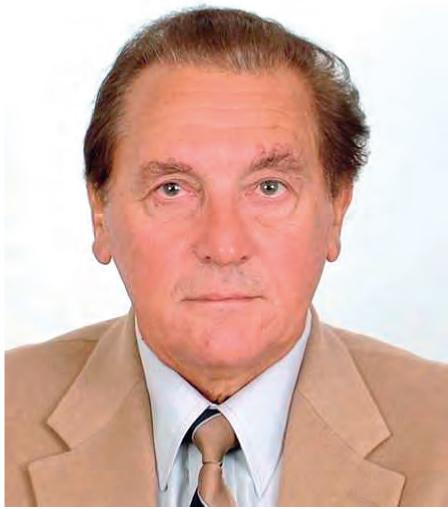 Dr. Nikolay Mihaylov Ianev Investidura 04/04/2019
to como candidato para esta importante distinción que me llena de orgullo y satis-facción. Es un gran honor para míser Doctor Honoris Causa por esta universidad a la que tengo un gran cariño y a la que siempre llevaréen mi corazón. 
Me gusta mucho el idioma Español pero no lo hablo bien. That is why I will continue
Memoria Histórica
360 15.6. Prof. Dr. Nikolay Mihaylov Ianev
in English. I would like to be excused also for my bad English but as one mathemati-cian said: “The bad English is an international mathematical language”. Fortunately for us as mathematicians, we have another common language, the most powerful and the most universal —the language of Mathematics, where we well understand each other without words. And moreover the Mathematics is also the language of the contemporary Science. 
During the last fifty years the Mathematics developed very intensively with an ex-ponential growth and a lot of new areas appeared among the classical mathematical branches. Especially the Probability Theory and the Mathematical Statistics (na-med shortly as Stochastics) became a very strong and important part of Mathematics with a lot of applications in all other branches of Science. 
The main role in this process belonged to A.N. Kolmogorov (1903–1987) named also a “father of a contemporary Stochastics”. Also Kolmogorov obtained a lot of fundamentally important results which determined the state of many fields of 20th century Mathematics and new directions of development. It was pointed out in memoriam that “Kolmogorov was the last encyclopaedist in Mathematics” and one of the genius in whole history of Mathematics. Kolmogorov created a number of scientific schools, many of them headed after that by his pupils. 
After obtaining the diploma of MS in Sofia University I continued my education as a postgraduate student in Moscow State University. I had a chance to be accepted as a member of Kolmogorov School on Stochastics and my supervisor was B.A. Sevastyanov, former postgraduate student of Kolmogorov and his collaborator in the field of the theory of branching stochastic processes. 
The terminology ”BRANCHING PROCESSES”was introduced by Kolmogorov in 1946 when he created a special seminar on that topic in Moscow State University. Note that this seminar has been worked almost 50 years and a great part of the contemporary theory of branching stochastic processes was created there. 
Branching processes can be interpreted as mathematical models of the reproduction and development of different objects in Physics, Chemistry, Biology, Demography, Economics and Finances, Technologies, Computer Sciences and so on. The nature of the objects can be quite different: elementary particles (photons, electrons, posi-trons, etc.), atoms, molecules, gens, cells, viruses, bacteria, animals, plants, people, financial resources, information, etc. In fact the attention of Kolmogorov was at-tracted by possible applications of the theory of branching processes in modelling of nuclear reactions and in fact his PhD student Nikolay A. Dmitriev (1924–2000) became a creator of the soviet atomic and hydrogen bombs. 
During the period 1972–1975 as a postgraduate student it was a pleasure for me to be a member of this famous seminar having the possibility to present there my first results and my PhD theses. 
After that I was invited at the Institute of Mathematics and Informatics (IMI) of the Bulgarian Academy of Sciences (BAS) in Sofia, where I have been worked all my life and where I am still a Professor Emeritus. Note that BAS is the oldest scientific organization in Bulgaria created in 1869 and it will celebrate the 150th anniversary in this year. BAS includes more than 50 research institute which cover almost all
50 Aniversario 1968–2019
15. Doctores Honoris causa por la Facultad de Ciencias 361
branches of the Science and Arts. BAS proposes also the best postgraduate programs in Bulgaria. 
I had also the possibility to teach students in Sofia University and to give some cour-ses in the field of Stochastics. I had many MD students and also eight postgraduate students who defended PhD theses under my supervision. The Bulgarian branching team published more than 200 papers and organized the First World Congress of Branching Processes in Varna (Bulgaria), 1993. 
During the period of the communist regime the contacts of the Bulgarian scientists with their colleagues of West countries were very restricted and I had no possibility to accept any invitations abroad. But after that severe period I was invited in 1989 as a visiting professor at “l´Universitédu Quebec A ˜ Montreal”, Canada. Then I was also at Oregon State University, Corvallis, USA, at “l´Universitéde Versailles”, France, and at University of Rochester, USA. It was very interesting to teach different groups of students (including postgraduate ones) in French and English collaborating also in mathematical research. 
In 2002 the University of Extremadura invited me for 6 months and I was pleasantly surprized to meet in the Department of Mathematics a young (but very ambitious and hardworking) group of Professor Manuel Molina and his postgraduate students. During the years the number of the prepared theses increased and today the main members of the Extremadura Branching Team are Manuel Molina, Miguel González, Manuel Mota, Inés María del Puerto, Alfonso Ramos, Rodrigo Martínez, Cristina Gutiérrez and Carmen Minuesa who published a lot of important papers in the field of branching processes and their applications. Some papers are in collaboration with the Bulgarian branching group. In all these years both groups established successful collaboration with exchanges of visitors, joint papers and joint projects, organization of international conferences both in Bulgaria and in Extremadura, joint talks on some conferences, etc. 
In the last year an interesting joint book was published by Wiley. The title is “Con-trolled Branching Processes” with authors Miguel González, Inés del Puerto and George P. Yanev. The book presents the main results on this topic obtained by both Extremadura and Bulgarian branching teams. Note that the first two authors are former postgraduate students of Professor M. Molina and the third author is my former postgraduate student which is now professor in USA. The most important is that our collaboration is continuing in nowadays and we are working intensively on some joint projects and papers. 
In the last international workshop on branching processes organized in Badajoz in 2018 I finished my talk with a proposition to organize the Second World Congress on Branching Processes. My suggestion was that the best place for this event is Badajoz because now the Extremadura Branching Team is the most active and strong, it is like ... Real Madrid, the best one in the world of the football! And I hope that the Extremadura Branching Team will have also the support of the University and local authorities. 
Finally I would like to point out once again that it is a great honor and responsi-bility for me to be a Doctor Honoris Causa of the University of Extremadura. And everywhere in all my activities I shall be as an ambassador of the University of
Memoria Histórica
362 15.7. Prof. Dr. Giorgio Parisi
Extremadura, especially on the international level and relationships. I would like to thank especially to Professor Molina and all members of the Extremadura Branching Team for the hospitality, for the collaboration and for all joint activities. 
Many thanks to all my colleagues from the Department of Mathematics for the support and for the nice scientific atmosphere. I am also very thankful to the Dean and the Faculty of Sciences. Special thanks to the authorities of Extremadura and the town of Badajoz for support of the University. I would like to express all my gratitude to the Rector of the University and to all members of the University for the excellent academic atmosphere and for the high level of the University. 
Thank you very much! 
Muchas gracias! Muchas gracias por todo! 
Nikolay M. Ianev, 
Professor Emeritus, PhD, Dr. Sci. Dept. of Operations Research, Probability and 
Statistics, 
Institute of Mathematics and Informatics, 
Bulgarian Academy of Sciences, 
8, G. Bonchev, Sofia 1113, Bulgaria 
15.7. Prof. Dr. Giorgio Parisi 
Laudatio de investidura del Profesor Dr. Giorgio Parisi como doctor “Ho-noris causa”, por la Universidad de Extremadura, a cargo del Dr. Juan Jesús Ruiz Lorenzo: Sr. Rector Magnífico, Excelentísima Consejera, Excelentísi-mas autoridades, autoridades acade´micas, Sra. Decana de la facultad de Ciencias, compañeros, alumnos, señoras y señores. 
Es un gran placer y un enorme honor ser el padrino de Giorgio Parisi, profesor de La Sapienza Universit`a di Roma. Le conozco desde que realizaba mi Tesis doctoral y siempre ha sido uno de mis mas importantes referentes tanto en el plano científico como en el personal. 
Giorgio Parisi nacióen Roma el 4 de Agosto de 1948. Se graduóen Física en la Uni-versidad de Roma en 1970 bajo la dirección del Prof. Nicola Cabibbo. Comenzósus labores investigadoras en el Laboratorio Nacional de Frascati, primero como investi-gador del Consiglio Nazionale delle Ricerche y, posteriormente, como investigador del Instituto Nacional de Física Nuclear, INFN. Durante este periodo realizóestancias de larga duración en diferentes centros y universidades fuera de Italia: Columbia Uni-versity (Nueva York), Institut des Hautes ´Etudes Scientifiques (Bures–sur–Yvettes) y ´Ecole Normale Superieure (Paris). En Febrero de 1981 obtuvo una plaza de ca-tedrático de Física Teórica en la Universidad de Roma “Tor Vergata”, plaza que mantuvo hasta 1992, cuando consiguióuna plaza de catedrático en la Universidad de Roma “La Sapienza”. 
Ha publicado más de setecientos artículos y contribuciones a conferencias científicas y ha escrito cuatro libros que han tenido una gran influencia en el área de la física teórica:
50 Aniversario 1968–2019
15. Doctores Honoris causa por la Facultad de Ciencias 363
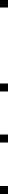 Ha sido galardonado con multitud de premios, podemos citar la meda-lla Boltzmann, la medalla Dirac o la medalla Max Planck. Tambie´n per-tenece a diferentes academias cien-tíficas como la Academia Nacional de Ciencias de Estados Unidos, la Academia de Ciencias de Francia o la Accademia dei Lincei italiana, de la cuál ha sido recientemente elegido presidente. 
Su investigación se ha centrado fun-damentalmente en la Física Teórica, especialmente en física de altas ener-gías, mecánica estadística, dinámi-ca de fluidos y materia condensada. Tambie´n ha participado en el diseño de superordenadores dedicados. Fi-nalmente, conviene resaltar que ha realizado estudios en Biología, prin-
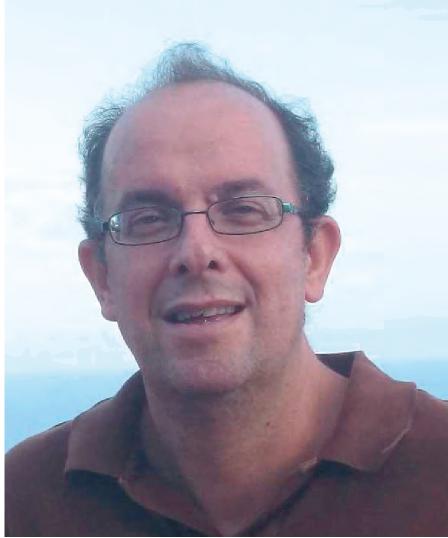 Dr. Juan Jesús Ruiz Lorenzo
cipalmente en redes neuronales, inmunología y movimiento de grupos de animales. Paso a describir brevemente algunas de sus más importantes contribuciones: 
En primer lugar la ecuación de Altarelli–Parisi. Trabajo realizado con su amigo Guido Altarelli. Herramienta imprescindible en el estudio de las colisiones protón-protón en aceleradores de partículas. Análisis basados en este ecuación han jugado un papel muy importante en el reciente descubrimiento del bosón de Higgs. 
Posteriormente propuso el modelo de flujo tubular para el confinamiento de los quarks basado en la analogía del confinamiento de los monopolos en superconducto-res. Explicación, que en el momento actual, es la mejor descripción del confinamiento de los quarks. 
Otro campo de investigación en el que trabajófue el desarrollo de me´todos y cons-trucción de superordenadores dedicados para el estudio de la Cromodinámica Cuán-tica en el retículo lo que permite estudiar propiedades de los hadrones, tales como el confinamiento y el cálculo de sus masas a partir de primeros principios. 
Desarrollóla formulación del Grupo de Renormalización en dimensión fija, usando Teoría Cuántica de Campos, se ha convertido en una herramienta muy importante para el cálculo analítico de los exponentes críticos en las transiciones de fase.
Memoria Histórica
364 15.7. Prof. Dr. Giorgio Parisi
La supersimetría, simetría que relaciona bosones y fermiones, propuesta originaria-mente en el contexto de la física de altas energías, fue usado por G. Parisi para resolver diferentes problemas en física de la materia condensada. 
Finalmente el estudio de los vidrios estructurales le llevóa introducir las transiciones de fase de primer orden aleatorias. 
A continuación me extenderéen dos de sus contribuciones que han tenido un gran impacto en la Ciencia. 
Las interfases, frentes de reacción y superficies de crecimiento en sistemas biológicos tienen una gran relevancia científica. En 1986, Kardar, Parisi y Zhang propusieron una ecuación en derivadas parciales estocástica que describe el comportamiento de la gran mayoría de estos sistemas (ya sean físicos, químicos o biológicos), lo que se conoce como universalidad. A pesar de que los físicos hemos estado usando y resol-viendo la ecuación KPZ, desde el punto de vista matemático no estábien definida. Como primera muestra de cómo los resultados de Giorgio Parisi llevan al límite el conocimiento matemático, me gustaría reseñar que en 2014, le fue concedida la me- 
dalla Fields al matemático austriaco Martin Hairer por sus trabajos donde consiguiódefinir de manera rigurosa la ecuación KPZ. 
El segundo ejemplo, quizás sea su mayor contribución científica, es la teoría de la rotura espontánea de la simetrías de las re´plicas. Originalmente G. Parisi desarrollóesta teoría para entender el comportamiento de los vidrios de espín en dimensión 
infinita. Los vidrios de espín son metales con impurezas magne´ticas. Su teoría ha tenido una gran aplicabilidad en el campo de los sistemas complejos, vidrios y opti-mización. 
Matemáticamente uno tiene que resolver la teoría para todo número entero n positivo (las re´plicas) para posteriormente realizar la prolongación analítica a n = 0. Más concretamente, en la teoría aparecen matrices n × n con ciertas simetrías, que hay que saber parametrizar cuando n tiende a cero. Giorgio Parisi lo realizóproponiendo un esquema en el cual estas matrices se rompían en subcajas, que se volvían a romper en subcajas y asi sucesivamente, infinitamente!!. El límite n = 0 de estas matrices lo consiguóparametrizarlo mediante una función q(x). Tambie´n encontróque el número de los estados puros (las fases) era infinito y que e´stas estaban organizadas de una manera ultrame´trica (de las misma manera que están organizados los órdenes, grupos y especies en Biología). De nuevo la demostración de todos estos resultados de manera rigurosa ha necesitado más de 30 años de trabajo de los mejores expertos en el tema, siendo finalmente resuelta por los matemáticos Tallagrand y Panchenko. 
Es muy difícil estudiar analíticamente cuales son las propiedades de la fase vidrio de espín en dimensión tres, dimensión donde vivimos. La solución de Parisi en dimensión infinita es tremendamente complicada. Para ello se ha recurrido a simular estos materiales en superordenadores. Sin embargo los superordenadores convencionales no están optimizados para este tipo de problemas por lo que tenemos que recurrir a ordenadores dedicados. 
El diseño de ordenadores dedicados para resolver problemas muy difíciles en física teórica se puede remontar, entre otros, al diseño de los ordenadores APE, en los cua-les la participación de G. Parisi fue fundamental tanto en el diseño, el desarrollo del
50 Aniversario 1968–2019
15. Doctores Honoris causa por la Facultad de Ciencias 365
compilador y su uso en Cromodinámica Cuántica. Siguiendo esta senda, se establecióen 2005 la colaboración Janus, en la que físicos e ingenieros de Italia (Universida- 
des de Ferrara y de Roma La Sapienza) y España (Universidades Complutense de Madrid, Zaragoza y UEx) han diseñado, construido y usado los ordenadores dedi-cados Janus I y II, basados en FPGAs y programados en lenguaje VHDL. Antonio Gordillo–Guerrero, profesor de la Escuela Polite´cnica, y yo mismo participamos en esta colaboración científica. 
Estos ordenadores han permitido abordar problemas que eran inalcanzables con el uso de los superordenadores convencionales. En particular, podemos citar que se ha conseguido simular 1 segundo de un vidrio de espín en este tipo de máquinas, multiplicando en más de tres ordenes de magnitud los tiempos simulados con los superordenadores convencionales. 
Finalmente reseñar que Janus, en la mitología romana, es el dios de las puertas, los comienzos, los portales, las transiciones y los finales. Enero proviene etimológica-mente de Janus. 
Cuando en el 2 de diciembre de 1942 el físico romano Enrico Fermi y sus colabo-radores consiguieron la primera reacción en cadena sostenida, se envióun mensaje críptico a Washington que decía “El Navegante italiano ha llegado al Nuevo Mundo”. Los grandes científicos no tienen miedo en adentrarse en lo desconocido, navegan-do por mares ignotos y descubriendo nuevos continentes con sus extrañas y raras especies. Giorgio Parisi en su libro “La chiave, la luce e lúbriaco. Come si muove una ricerca scientifica” (“la llave, la farola y el borracho: como se desarrolla la in-vestigación científica”) plantea una visión menos heróica, pero m´as realista, de los científicos. El científico (el borracho) intenta realizar un descubrimiento (usar la lla-ve para abrir una cerradura), pero solo puede usar la cerradura que estáiluminada por la farola y no otra que estáa oscuras (¡y que proporcionaría un descubrimiento más interesante!). 
Finalmente me gustaría contarles una ane´cdota personal. Giorgio Parisi es una per-sona, que además de sus grandes logros científicos, estámuy involucrada con la sociedad italiana a trave´s de su participación en movimientos sociales y políticos. Recuerdo que a finales de la de´cada de los ’90, se planteóen Italia un cambio bas-tante radical de la ley electoral y toda la política y la prensa gravitaban sobre este tema. Por más que leía la prensa no acababa de entender la nueva propuesta de la ley electoral. Un día estaban discutiendo sobre este tema en la pizarra, con tizas en la mano, Enzo Marinari y Giorgio Parisi, y yo pense´, esta es mi oportunidad para entender la nueva ley electoral y además de la mano de dos grandes físicos. Les dije, ya que estáis discutiendo sobre el tema, ¿me podríais hacer un resumen de la nueva propuesta? Se giraron los dos y al unísono me dijeron “lascia perdere, troppo difficile” (olvidate, demasiado difícil!). Ya ven que hay cosas aún m´as complicadas que los vidrios de espín o la Cromodinámica Cuántica. Como suele cerrar Giorgio Parisi los correos electrónicos cuando hay españoles involucrados, Ai na ma!!! (salsa cubana). 
En mi opinión Giorgio Parisi es un muy digno representante de la escuela italiana de Física que se remonta al Renacimiento. Podemos citar entre otros a Galileo, Torricelli, Volta, Lagrange, Majorana, Enrico Fermi y su mentor Nicola Cabibbo.
Memoria Histórica
366 15.7. Prof. Dr. Giorgio Parisi
Asípues, considerados y expuestos todos estos hechos, dignísimas autoridades y claustrales, solicito con toda consideración y encarecidamente ruego: se otorgue y confiera a la Excmo. Sr. D. Giorgio Parisi el supremo grado de doctor “Honoris causa” por la Facultad de Ciencias de la Universidad de Extremadura. 
Muchas Gracias. 
Dr. Juan Jesús Ruiz Lorenzo 
Discurso del Dr. Giorgio Parisi, para la recepción del Doctorado Honoris Causa por la Universidad de Extremadura
Sr. Rector Magnífico, Excelentísi-ma Consejera, Excelentísimas au-toridades, autoridades académicas, Sra Decana de la facultad de Cien-cias, compañeros, alumnos, señoras y señores. 
Para mi es un grandísimo honor recibir esta alta distinción en este aniversario de la Universidad de Ex-tremadura, que aunque es m´as joven que otras universidades, ha alcanza-do un alto nivel de excelencia en tan corto periodo de tiempo. 
I am particularly grateful for this doctorate because I had a very strong connection with Spanish science and with Spanish scientists. Many of them came to Rome and we spent there a long time working together: among them is my friend Juan Jesús Ruiz Lorenzo that has just said these very kind words on
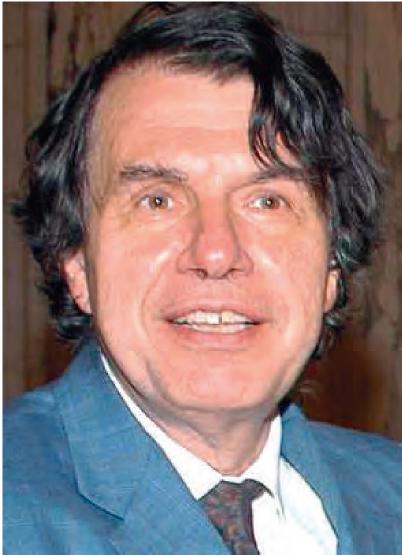 Dr. Giorgio Parisi Investidura 04/04/2019
me. These years spent in Rome were the starting point of a life-long friendship and scientific collaboration. I was involved in many very successful Italo-Spanish scienti-fic projects, among them the construction of the dedicated supercomputer Janus we just heard about. I am very proud of the scientific results we obtained together and of this doctorate that is a tangible proof of my ties and my gratitude with Spanish science. 
I have to confess that there is also another reason that makes me particularly happy on this occasion. I do not have a doctorate at all; I do not have a Ph.D. At the time when I graduated there was no Ph.D. in Italy. When filling some form for scientific events where I have to write the date of my Ph.D. I have to confess the truth that I do not have a Ph.D. Of course now everything changes! 
Let me add that my first paper in physics was written in 1969, exactly fifty years ago. It took me fifty years of hard work to get my Ph.D., but finally, I got it and
50 Aniversario 1968–2019
15. Doctores Honoris causa por la Facultad de Ciencias 367
I am very proud of it!!! I am sure that this is the doctorate that went on for the longest time and I am amazed that I established this record. 
Physics has changed a lot in these years. When I started, in many places, including Rome, particle physics, I mean the kind of physics that it is done in CERN, in Geneva, was considered to be the best of all possible physics, because it studies the fundamental, the smallest components of matter; in principle all other properties of the matter could be derived from the properties of this fundamental bricks of matter. However, in these years the future Nobel Prize P.W. Anderson wrote a paper with the title “More is different” arguing that the new frontier of physics was the study of the collective phenomena that emerge when many different particles interact one together with the others. The boiling of the water (and also the freezing) is a very familiar example of this kind of collective phenomenon. Indeed this transition from liquid to gas depends on the forces among the molecules of water, but it can happen only when a very large number of these molecules are present. We cannot speak of a phase transition in a system of three-four molecules. 
Although I read the paper “More is different” many years later, I personally contri-buted to the change in physics in these years. Indeed there was an intense period of cross–fertilization between particle physics and that part of statistical physics that studies collective phenomena. Many of the works I did in these years were based on the expansion of some basic ideas or intuitions that came from one field and they were brought to the other field. Let me add that the intuition of what is right or wrong is fundamental for a good scientist. I had the possibility of looking to the sa-me problem from two different viewpoints and this was a crucial help for my works. Many of the works that have been just mentioned arouse in this perspective. 
The use of statistical physic tools, like Monte Carlo or molecular dynamics, is one of the most fruitful approaches to the computation of the properties of those particles that are composed by quarks, like the proton and the neutron. I have also worked in the construction of the field, also by constructing a dedicated supercomputer, APE. This computer, built together with my mentor Nicola Cabibbo and a large number (about 30) physicists was at that time the fastest one in the word. I am mentioning it because my collaboration with the Spanish friends started exactly in this field; it also shows how changed the way in which theoretical physicists worked: from paper and pencil to large scale numerical computations. 
In the meanwhile the scope of physics was becoming bigger and bigger: as far as old territories have been conquered, new territories were explored and there was a new frontier, more precisely there were many new frontiers. 
Some of these new explorations were due to the development of researches that had been going on for decades, like neural networks, others explorations were due to serendipity, for example, complex systems in statistical mechanics, where everything started from spin glasses. 
Spin glasses are some kind of alloy that had strange magnetic properties. Many peo-ple started to construct a theory for these materials: there were using an esoteric mathematical tool (replicas). Unfortunately, the results were self–contradictory: so-mething that was supposed to be positive turned out to be negative. I remember that at the end of the year 1971 looking for something else, I noticed this strange
Memoria Histórica
368 15.8. Prof. Dr. Jesús Ávila de Grado
contradiction. I was rather curious and I started to work on it, at the beginning I was thinking that there was a trivial mistake, however, the mistake was at a much deeper level. After six months of hard work, the correct formulation was found; ho-wever, it took many years to discover that the deep meaning of the mathematical solution that I found was related to complexity: spin glasses showed up to be the physical prototype of complex systems. 
Many physical ideas and tool were applied to other fields and new disciplines appea-red: a new approach to biophysics, econophysics, and many others... An example of this new approach was the work that we did in Rome with starling (estornino in Spanish). We looked to the same flock with three synchronized cameras and we were able to reconstruct in three dimensions the simultaneous movement of thousands of these birds. 
I started to do my research in one field, however, but, driven by curiosity and be the pace of events, I arrived in fields that were quite different from my starting point fifty years ago. Sometimes I ponder how will be physics fifty years from now, in the year 2069? I do not dare to make any prediction: in my life, I learned that irrespective of your effort to predict the future, the future will always surprise you. 
Dr. Giorgio Parisi 
15.8. Prof. Dr. Jesús Ávila de Grado 
Laudatio de investidura del Profesor Dr. Jesús Ávila de Grado como doctor “Honoris causa”, por la Universidad de Extremadura, a cargo de la Dra. Ana María Mata Durán: Sr. Rector Magnífico, Excelentísimas autorida-des, queridos profesores compañeros, estudiantes y PAS, queridos amigos, señoras y señores: 
Quiero antes que nada expresar mi agradecimiento por haberme dado la oportunidad de pronunciar esta Laudatio, y es un orgullo para mípoder hacerlo considerando el aprecio personal, además del profesional, que tengo al profesor Jesús ´Avila. 
Es difícil reflejar toda la labor humana y científica de Jesús Ávila en el espacio de tiempo que dispongo, pero haréun resumen de su trayectoria a través del cual es fácil entender por quése ha considerado la propuesta de Doctor Honoris Causa al Profesor Jesús ´Avila una consecuencia lógica de la valoración de sus méritos. 
Jesús Ávila nacióen Madrid. Se licencióen Ciencias Químicas por la Universidad Complutense de Madrid e hizo la tesis doctoral bajo la dirección de la Profesora Margarita Salas, doctora Honoris casusa por la UEx. Posteriormente se trasladóa los Estados Unidos para realizar una estancia postdoctoral entre 1972 y 1975, en los Institutos Nacionales de la Salud en Bethesda, Maryland. A su vuelta a España reali-zóuna breve estancia en el Instituto de Biología del Desarrollo (CSIC), en Madrid y a continuación se incorporó, como investigador independiente, al Centro de Biolo-gía Molecular “Severo Ochoa” (CSIC–UAM) de Madrid, del que ha sido su Director en dos ocasiones. En la actualidad es profesor vinculado “ad honorem” del Con-sejo Superior de Investigaciones Científicas (CSIC). También es director científico
50 Aniversario 1968–2019
15. Doctores Honoris causa por la Facultad de Ciencias 369
del Centro de Investigación Biomédica en Red sobre Enfermedades Neurodegene-rativas (CIBERNED) y de la Fundación Centro de Investigación de Enfermedades Neurológicas (CIEN).
La actividad científica del profesor Jesús ´Avila se ha desarrollado en el campo de la Neurociencia, investi-gando la estructura de la tubulina y proteínas asociadas al microtúbulo y su implicación en la determinación de la forma celular. Desde el año 2000, investiga sobre procesos neu-rodegenerativos y regeneración axo-nal, con especial énfasis en el estu-dio funcional de la proteína tau, el componente de los ovillos neurofibri-lares, presentes en los pacientes con Alzheimer, habiendo sido financiado por 27 Ayudas a la investigación pú-blicas y 8 privadas. Ha publicado 33 capítulos de libros, 531 artículos en revistas internacionales, la mayoría de ellos relacionados con la enferme-dad de Alzheimer, con un índice h de 72 y m´as de 14000 citaciones de sus publicaciones. En relación a ello, me gustaría hacer notar el último tra-
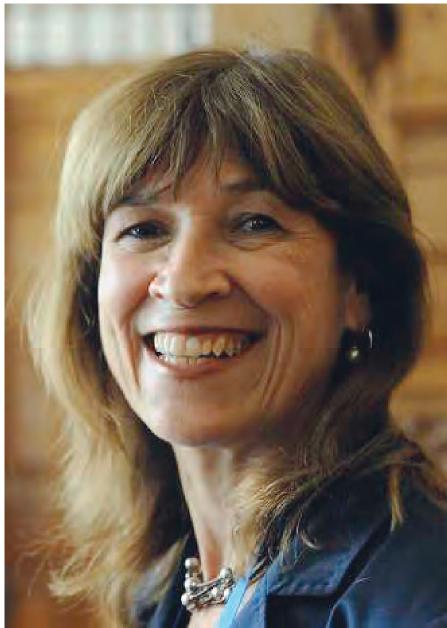 Dra. Ana María Mata Durán
´Avila, publicado hace unos días en la revista Nature Medicine,
bajo del Prof. Jesús
en el que muestran claras evidencias de la presencia de neurogénesis en una región del hipocampo, en personas de 90 años y que estáteniendo una gran repercusión social. 
Jesús Ávila Forma parte del Comitéeditorial de 11 revistas internacionales y es evaluador de más de varias revistas internacionales, asícomo de proyectos para diversos programas y fundaciones internacionales. Ha dirigido más de 20 Tesis doc-torales, habiendo creado una relevante escuela en el campo de las neurociencias y m´as específicamente de la neurodegeneración. También ha ejercido funciones docen-tes, participando en la docencia de varias asignaturas en la Universidad Autónoma de Madrid, en diversos cursos de doctorado y Master en cursos de la UIMP, siendo Director de la Escuela de Biología Molecular “Eladio Viñuela” durante 10 años, junto a la Profesora Margarita Salas. 
Ha desarrollado otras funciones y puestos de gran relevancia, tales como:
Profesor de Investigación en el CSIC. 
Miembro por elección de la Academia Europea. 
Miembro de la Real Academia de Ciencias Exactas, Físicas y Naturales, de la que es Vicepresidente desde 2016.
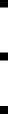 Memoria Histórica
370 15.8. Prof. Dr. Jesús ´Avila de Grado
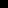 Entre los numerosos premios recibidos, destacan:
Premio de la Real Academia de Ciencias Exactas, Físicas y Naturales. 1996. 
Medalla de la Universidad de Helsinki. 1997. 
Premio de la Fundación Carmen y Severo Ochoa. 1998. 
Medalla de la Comunidad de Madrid. 2000.
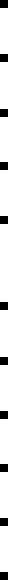 Subvención de la Comunidad de Madrid a Grupos de Investigación de Exce-lencia (área de Biomedicina), en colaboración con el Dr. F. Valdivieso. 2001.
Premio de la fundación Pfizer, Envejecimiento y Calidad de Vida. 2001 y 2002. 
Premio de la Comunidad de Madrid, Investigador Científico. 2001. 
Premio de la Fundación Lilly en Investigación Biomédica. 2002. 
Premio Nacional de Investigación “Santiago Ramón y Cajal”. 2004. 
Premio Nacional de Investigación Caja Rural “Ciudad de Zamora”. 2005. 
Premio “Eladio Viñuela” de Investigación en Ciencias de la Vida. Fundación Caja de Extremadura. 2016.
El Prof. Jesús Ávila ha mantenido y mantiene una relación docente e investigadora con la Universidad de Extremadura. En el aspecto docente, ha impartido seminarios y ha participado en un Programa de Doctorado y en un curso sobre Avances en Enfermedades Neurodegenerativas. Su relación investigadora se refleja en la colabo-ración que mantenemos desde hace varios años. Mi formación en Biología Molecular la realicéen su laboratorio. Desde un principio me ofreciótoda clase de facilidades, poniendo a mi disposición y a la de varios miembros de mi grupo a personas muy cualificadas que nos enseñaron numerosas técnicas, asícomo muestras y equipos, para iniciarnos en esta área y sus aplicaciones en sistemas implicados en neurodege-neración. Gracias a él pude implantar en esta Universidad una línea de investigación centrada en el papel del calcio en el Alzheimer, y que sin duda alguna no hubiera sido posible sin su experiencia y colaboración. 
Por todos los méritos expuestos, la Facultad de Ciencias propuso por unanimidad y la Junta de Gobierno, con igual consenso, aprobónombrarlo Doctor Honoris Causa por la Universidad de Extremadura. 
Asípues, considerados y expuestos todos estos hechos, dignísimas autoridades y claustrales, solicito con toda consideración y encarecidamente ruego: se otorgue y confiera al Excmo. Sr. D. Jesús ´Avila de Grado el supremo grado de doctor “Honoris causa” por la Facultad de Ciencias de la Universidad de Extremadura. 
Prof. Dra. Ana María Mata Durán
50 Aniversario 1968–2019
15. Doctores Honoris causa por la Facultad de Ciencias 371
Catedrática de Bioquímica y Biología Molecular de la Universidad de Extremadura. 
Discurso del Dr. Jesús Ávila de Grado, para la recepción del Doctorado Honoris Causa por la Universidad de Extremadura 
Sr. Rector Magnífico, Excelentísimas e Ilustrísimas Autoridades, queridos Profesores, Personal de Administración y Servicios, Compañeros y Amigos, 
Me gustaría empezar agradeciendo a la Universidad de Extremadura por la distinción que hoy voy a recibir. Mi agradecimiento al Rector, Profesor D. Antonio Hidalgo García, a la Junta de Gobierno de la Facultad de Ciencias y a su Decana, profesora Dña. Lucía Rodríguez Gallardo, quienes hicieron la propuesta y, muy en especial a mi madrina y entrañable amiga la Profesora Dña. Ana María Mata.
Es para míun gran honor recibir el Doctorado Honoris Causa por esta Universidad, en donde ilustres cien-tíficos, como mi mentora la Prof. Margarita Salas, previamente obtu-vieron esta distinción. Una Univer-sidad, con la que he colaborado con algunos de sus profesores del cam-pus de Badajoz, como la Prof. Ma-ta, y del campus de Cáceres, como el Prof. Fuentes. También me gusta-ría recordar aquía un excelente cien-tífico extremeño, el Profesor Eladio Viñuela que fue un magnífico maes-tro, y que me orientóen el inicio de mi carrera científica. En mi humilde opinión, el Prof. Viñuela ha sido uno de los mejores científicos que ha te-nido nuestro país. Brevemente, voy a resumir mi educación y trabajo. Me licenciéen Químicas en la Univer-sidad Complutense de Madrid. Tras obtener una beca en la antigua Jun-ta de Energía Nuclear para hacer el
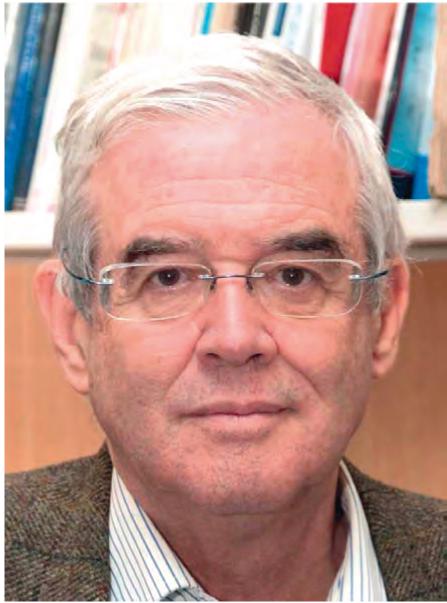 Dr. Jesús Ávila de Grado Investidura 04/04/2019
Doctorado, y cuando estaba trabajando allíasistía un curso de Biología Molecular, en donde los Profesores Salas y Viñuela daban clase. Me gustaron tanto sus clases que, tras hablar con ellos, cambiéde tema de tesis y de lugar de trabajo, pasando al CSIC. Allí, fui el primer doctorando de la Prof. Salas y tras trabajar infructuosa-mente durante casi tres años, gracias en parte a la enseñanzas y a la paciencia de los Profesores Salas y Viñuela tuve mis primeros resultados sobre la RNA polimerasa de B subtilis, huésped del fago Φ29 sobre el que se trabajaba en el laboratorio. Con estos resultados pude publicar mi primer trabajo en la revista Nature. 
Posteriormente cambiéde trabajo hacia los virus animales, realizando mi etapa de postdoctoral en los Institutos Nacionales de la Salud en Maryland, EE.UU. Allítras
Memoria Histórica
372 15.8. Prof. Dr. Jesús ´Avila de Grado
estudiar el ácido nucleico del virus SV40, observamos que se asociaba a las histonas formando un minicromosoma. Entonces, empecéa interesarme por la segregación cromosómica, no solo del virus sino también de los cromosomas de las células hués-ped, fijándome en el huso mitótico. Eso despertómi interés por un componente del citoesqueleto, los microtúbulos. Los microtúbulos son polímeros de la proteína tubu-lina y en un extracto de cerebro el 20 % de la proteína total es tubulina. El cerebro era pues el modelo ideal para estudiar la tubulina y los microtúbulos. 
Cuando regreséa Espan˜a y establecími grupo independiente de investigación con la ayuda de los Prof. Salas y Vin˜uela, empecéa estudiar los microtúbulos a nivel molecular. Sin embargo, a nivel personal, fue más importante para mi, en aquella época, conocer a la Dra. Nieves Villanueva, mi mujer, que estaba entonces haciendo su doctorado con la Prof. Salas y con la que tuve a mi hija Marina, que se ha doctorado recientemente. 
En el estudio de los microtúbulos del cerebro, se descubrióla presencia de proteínas que se asocian a dichos microtúbulos, las MAPs, y en el laboratorio las fuimos caracterizando una a una, focalizando en la proteína tau. Analizamos la interacción tubulina–tau y la función de tau como agente estabilizador de los microtúbulos, cuya presencia previene la proliferación celular y facilita la diferenciación de los neuroblastos a neuronas. 
Simultáneamente, en esos an˜os se publicó, en EE.UU, que la proteína tau era un componente de la estructura conocida como ovillos neurofibrilares, estructura que se encuentra en el cerebro de los enfermos de Alzheimer y en nuestro laboratorio nos preguntamos si era un componente más o era el componente esencial de los ovillos. Utilizando tau purificado, conseguimos reproducir “in vitro” la formación de los polímeros de tau que están presentes en los cerebros de los pacientes de Alzheimer. Adicionalmente, estudiamos modificaciones, como la fosforilación de la proteína tau, que se llevan a cabo en la enfermedad de Alzheimer. 
La fosforilación de tau se produce fundamentalmente por la quinasa GSK3 (también denominada tau quinasa 1) que es, además, un nexo entre el péptido amiloide (que forma las placas seniles, en la enfermedad de Alzheimer), y la proteína tau. Por ello, desarrollamos un ratón transgénico condicional que sobreexpresaba en su cerebro GSK3. Este ratón tenía problemas de memoria, como los pacientes de Alzheimer y esto era debido a una atrofia en su giro dentado, localización en donde se lleva a cabo la neurogénesis adulta, que se relaciona con la memoria episódica. Por otra parte, observamos, en un trabajo en colaboración con la Prof. Mata, que GSK3 podía alterar el procesamiento del RNA de tau, dando lugar a diferentes formas de RNA mensajero, que tras traducirse expresaban diferentes isoformas de la proteína tau. 
Un factor de riesgo de la enfermedad de Alzheimer es el envejecimiento, y hemos observado que en el envejecimiento neuronal hay acumulación de la proteína tau in-tracelular que puede cambiar su localización subcelular desde el axón a las dendritas, incluso a las espinas dendríticas. Adicionalmente, este exceso puede dar lugar a la secreción de tau o a la muerte celular, dando lugar, en ambos casos, a la presencia de tau extracelular. Nuestro trabajo indicóque tau extracelular es tóxico para neuronas y para células de glía, y que puede afectar a la desaparición de espinas dendríticas en las neuronas, y a la activación de células de microglía.
50 Aniversario 1968–2019
15. Doctores Honoris causa por la Facultad de Ciencias 373
Dado que un alto nivel de proteína tau, intracelular, afecta negativamente a una neurona y que tau extracelular es tóxico, se han propuesto terapias para la enferme-dad de Alzheimer basadas en disminuir los niveles de la proteína tau, intracelular y extracelular. Sin embargo, una disminución excesiva de tau puede dar lugar a pro-blemas colaterales, pues puede afectar a funciones fisiológicas de la proteína tau, que pueden ser beneficiosas para una neurona. Por ejemplo, en el laboratorio hemos observado que una de estas funciones es la regulación de la plasticidad sináptica que tiene lugar en las nuevas neuronas que se forman durante el proceso de neurogénesis adulta. Por ello, estamos buscando posibles terapias alternativas contra la patología mediada por la proteína tau, que preserven dichas funciones. 
Todo lo indicado no es la labor de una persona, sino el trabajo de muchos. Sin haber sido educado correctamente por mis mentores, sin haber tenido unos excelentes co-laboradores en el laboratorio, de los que he aprendido más que lo que les he podido enseñar. Sin haber tenido competidores en el extranjero y editores de las revistas que ponían las cosas difíciles y nos hacían trabajar duro o sin la ayuda de algunas instituciones, fundamentalmente públicas, de nuestro país (como el Centro Seve-ro Ochoa), no hubiera hecho prácticamente nada, por mucho empeño que hubiera dedicado. 
Entre las Instituciones privadas quiero resaltar la ayuda de la Fundación Reina Sofı´a, cuya Presidenta, SM La Reina Doña Sofía, es una de las personas m´as implicadas, a nivel internacional, en la búsqueda de recursos para la prevención de la enfermedad de Alzheimer. 
Por último, si se me permite, querría indicar que es necesario que desde las diferentes Instituciones relacionadas directa o indirectamente con la ciencia se apoye a los grupos donde se trabaja bien, pero con pocos medios, grupos como los que conozco, y seguro hay más, de la Universidad de Extremadura. Para nuestro trabajo se requiere perseverancia, pasión y posibilidades. Para tener posibilidades se requiere apoyo, que es necesario, pues hay mucho por conocer y hacer. Un apoyo como el que acabo de recibir en este acto de la Universidad de Extremadura. 
Muchas gracias. 
Dr. Jesús Ávila de Grado
Memoria Histórica
Capítulo 16 
Información bibliográfica y documental
“15 años de la Universidad de Extremadura. 1973–1987”, Equipo de Gobierno, Universidad de Extremadura, MAE, 1990. 
“Memoria Histórica de la Facultad de Ciencias. XXV Aniversario. 1968–1993”, Facultad de Ciencias, Tecnigraf S.A., DL: BA–353/95, 1995. 
“Crónicas donde se cuenta como nacióla Universidad de Extremadura”, JoséMaría Montes Caraballo, Tecnigraf S.A., ISBN:84–87394–50–7, 2001. 
“La contribución socio–económica de la Universidad de Extremadura”, Consejo Social, Tecnigraf S.A., 2012. 
“Boletı´n de Información Municipal. Número extraordinario”, Ayuntamiento de Badajoz, DL: BA–19/69, 1969. 
“Bases de Datos de la UEx. Unidad Técnica de Evaluación y Calidad”, Comu-nicación institucional, 2018. 
“Memorias Académicas de la Facultad de Ciencias”, período 1993–2011. 
“Informes anuales de Calidad de la Facultad de Ciencias”, período 2012–2018. 
“Servicio de Recursos Humanos de la Universidad de Extremadura”, Comuni-cación institucional, 2018. 
“Servicio de Gestión y Transferencia de Resultados de la Investigación. Uni-versidad de Extremadura”, Comunicación institucional, 2018. 
“Gabinete de Información y Comunicación. Universidad de Extremadura”, Co-municación institucional, 2018. 
“Servicio de Bibliotecas. Universidad de Extremadura”, Comunicación institu-cional, 2018. 
“Servicio de Becas, Estudios de Posgrado y Títulos Propios. Universidad de Extremadura”, Comunicación institucional, 2018. 
“Archivo Histórico Provincial. Presidencia”, Junta de Extremadura, Comuni-cación institucional, 2018. 
“Archivo Municipal de Badajoz. Concejalía de Cultura”, Ayuntamiento de Ba-dajoz, Comunicación institucional, 2018. 
“Archivo Provincial”, Diputación de Badajoz, Comunicación institucional, 2018.
375
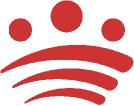 DIPUTACIÓN DE BADAJOZ